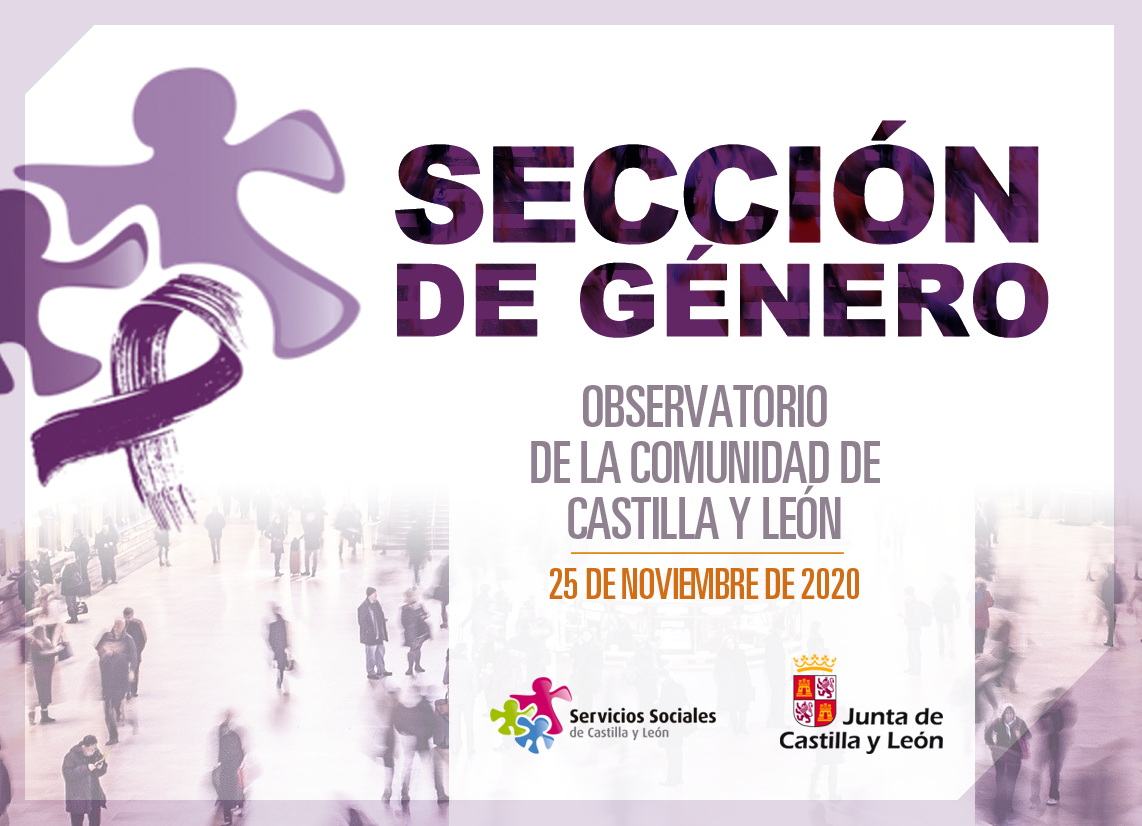 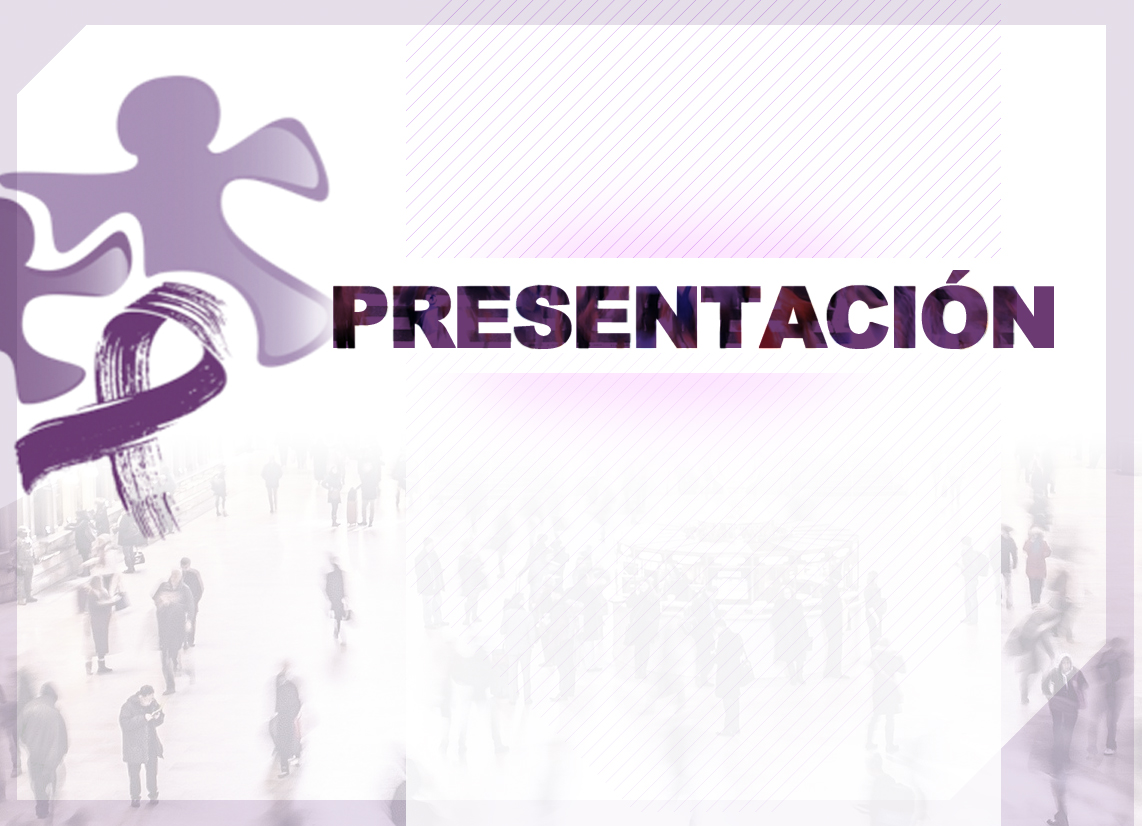 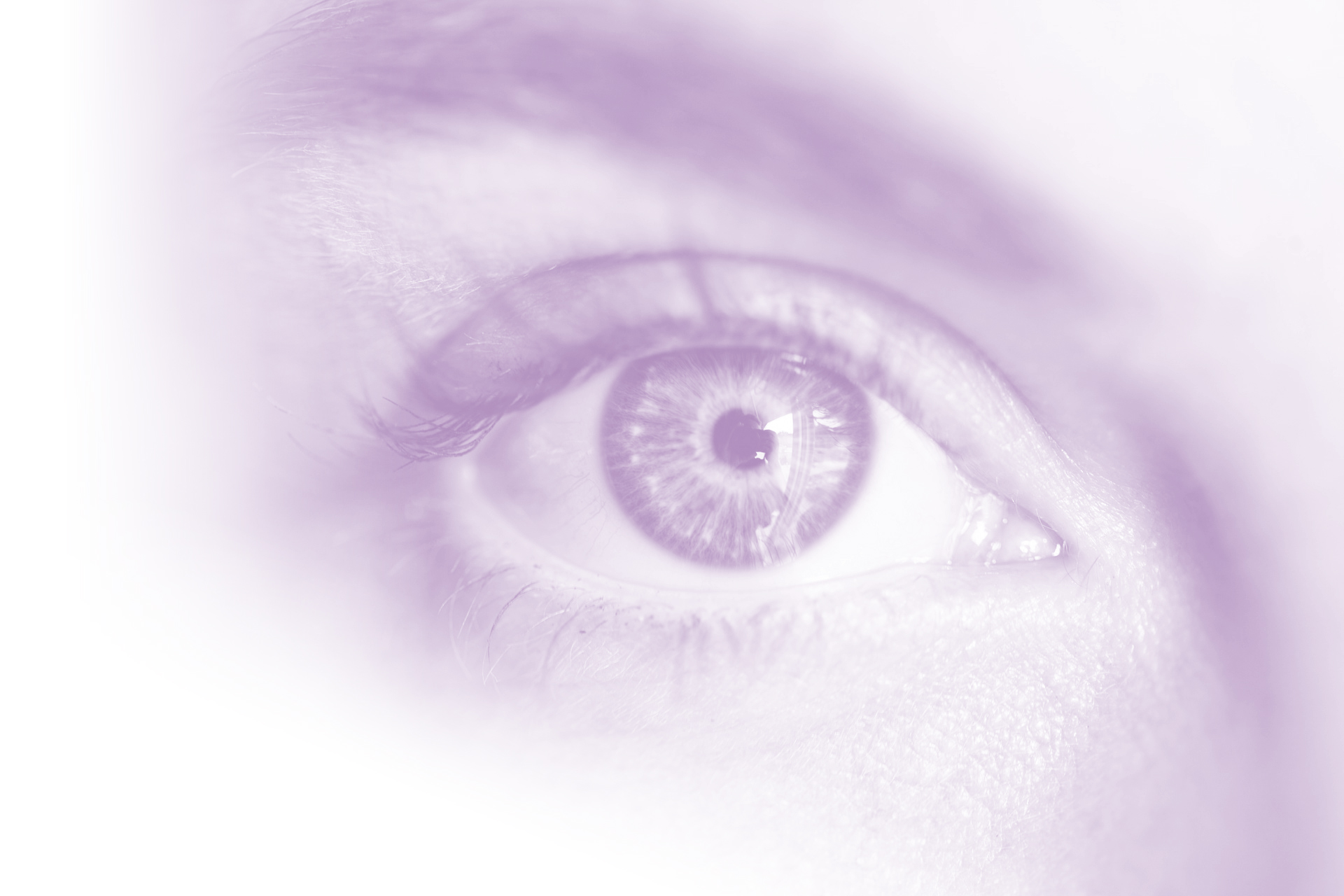 DETECCIÓN PRECOZE INTERVENCIÓN DE OFICIO
ATENCIÓN INTEGRAL A LA VÍCTIMAY A SU ENTORNO
SENSIBILIZACIÓN Y PREVENCIÓN
NUEVOS COMPROMISOS DE MEJORA
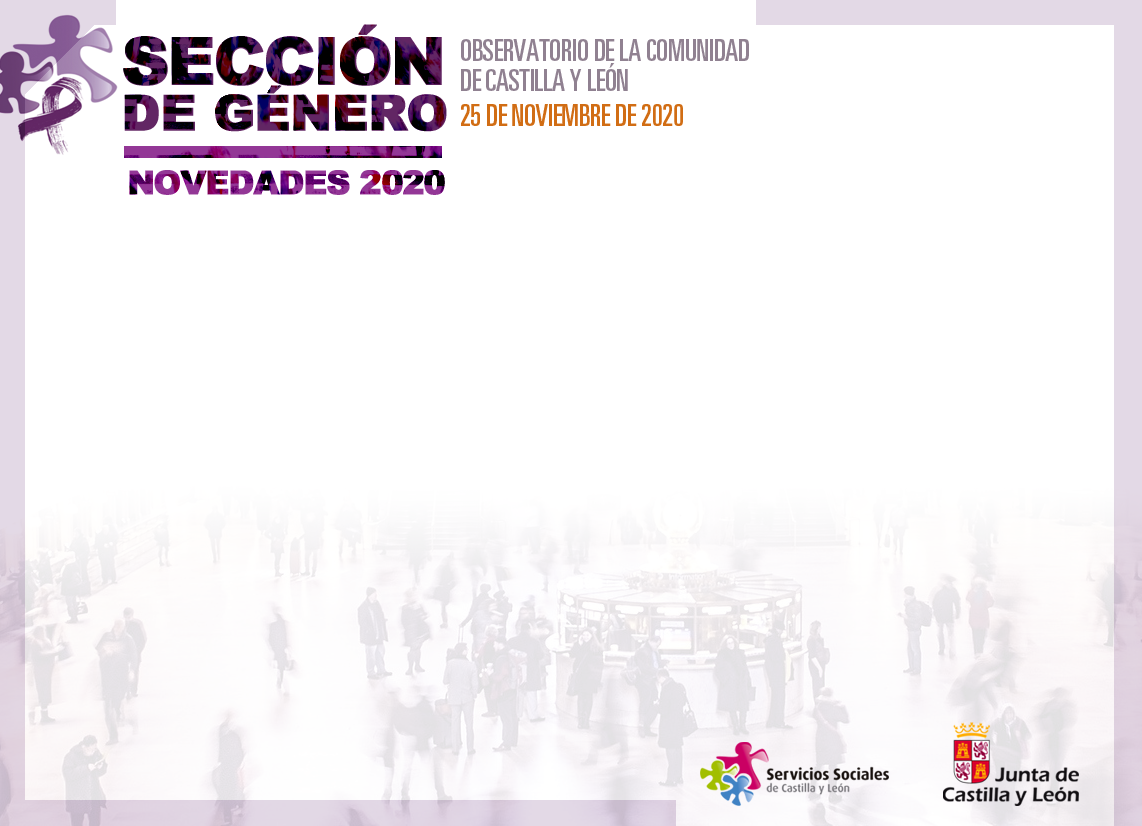 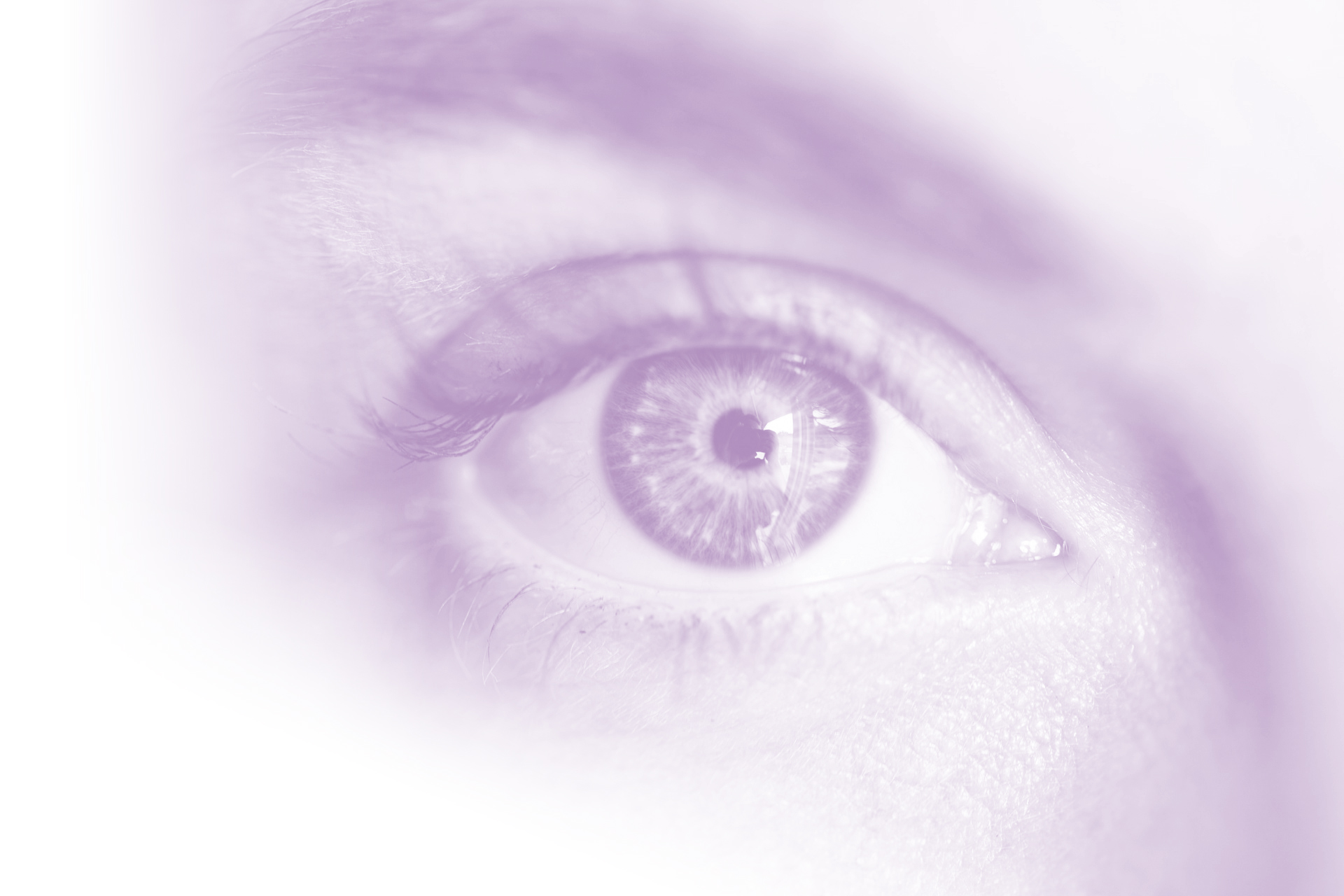 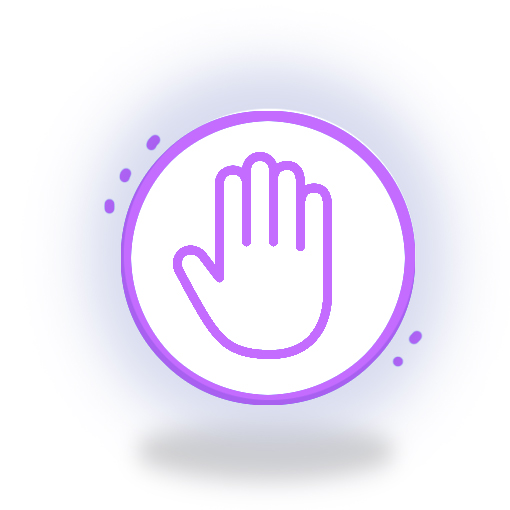 ATENCIÓN DE OFICIO ANTE CASOS DE RIESGO ALTO O ESPECIAL VULNERABILIDAD
Protocolo de actuación conjunta con la Delegación del Gobierno 
Coordinación de actuaciones para atención y protección de víctimas con riesgo alto o extremo en dispositivos de alojamiento de la Red de Atención.
Comunicación de datos y antecedentes en caso de asesinato o agresión grave.
Comisiones de seguridad. Análisis de casos de alto riesgo o vulnerabilidad, en casos no judicializados y activación de medidas de protección y atención necesarias.
Sistemas de información compartida VIOGEN-SAUSS.
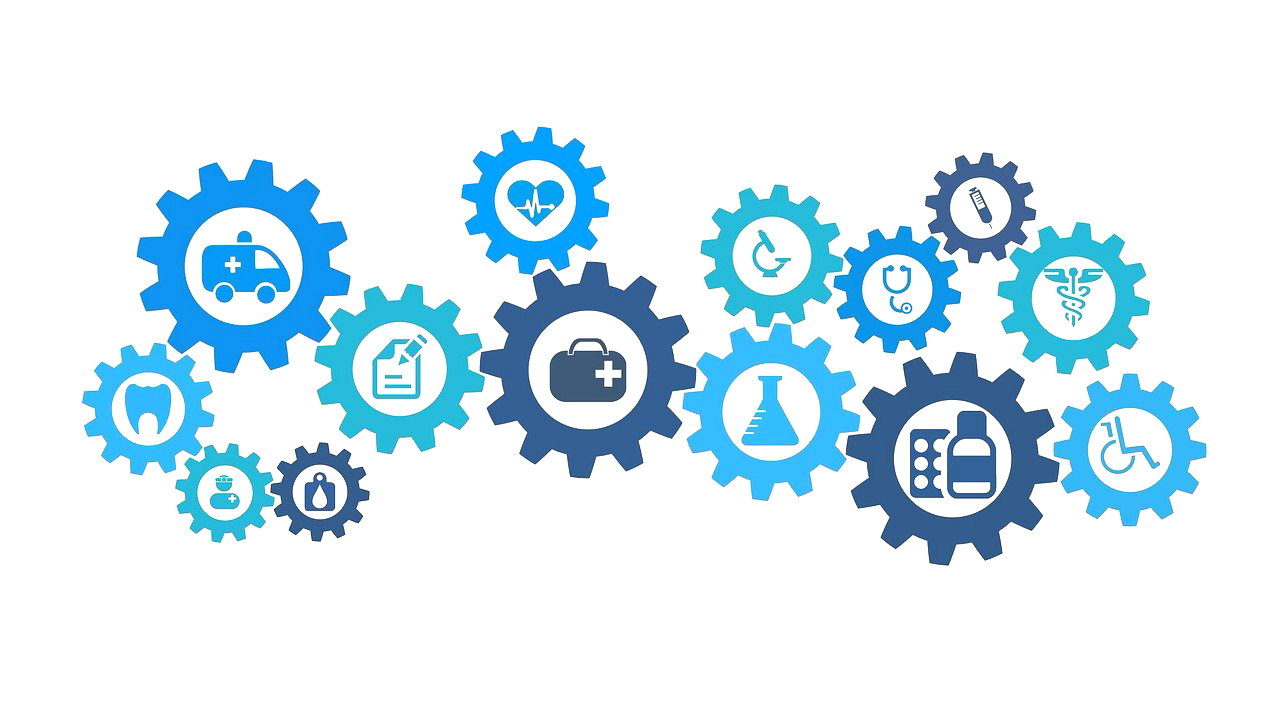 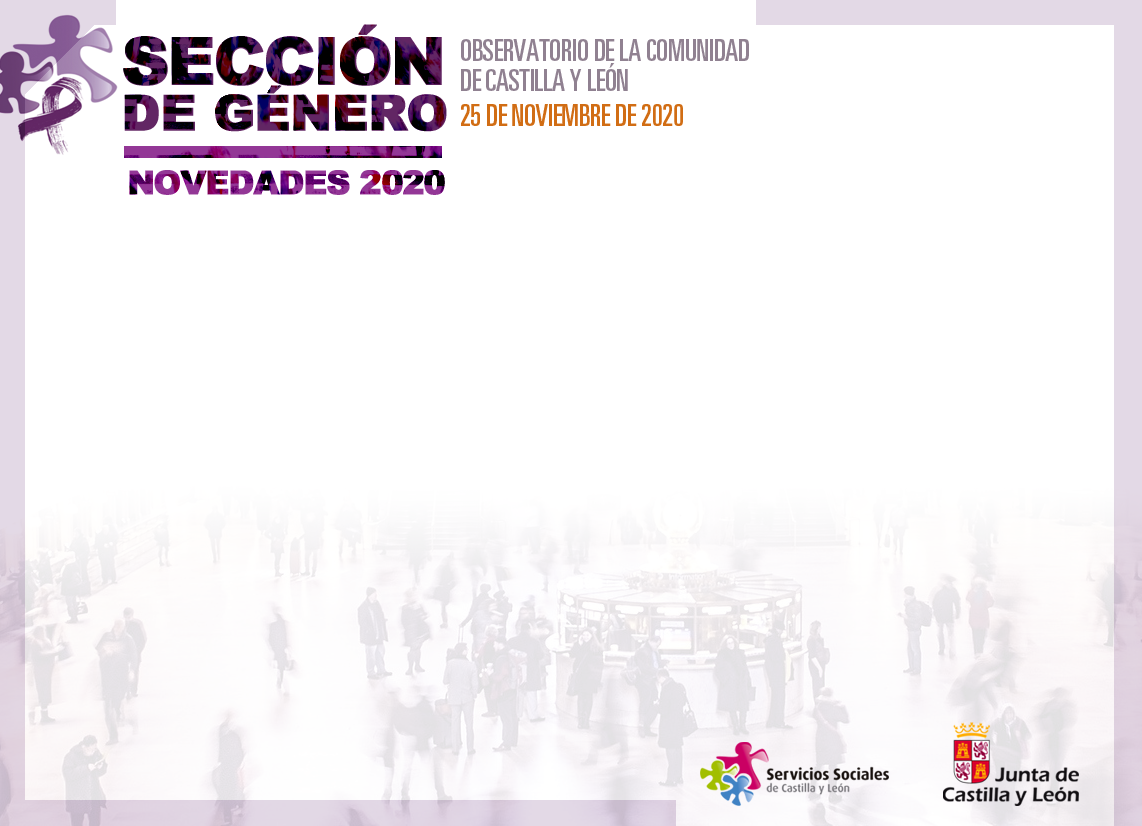 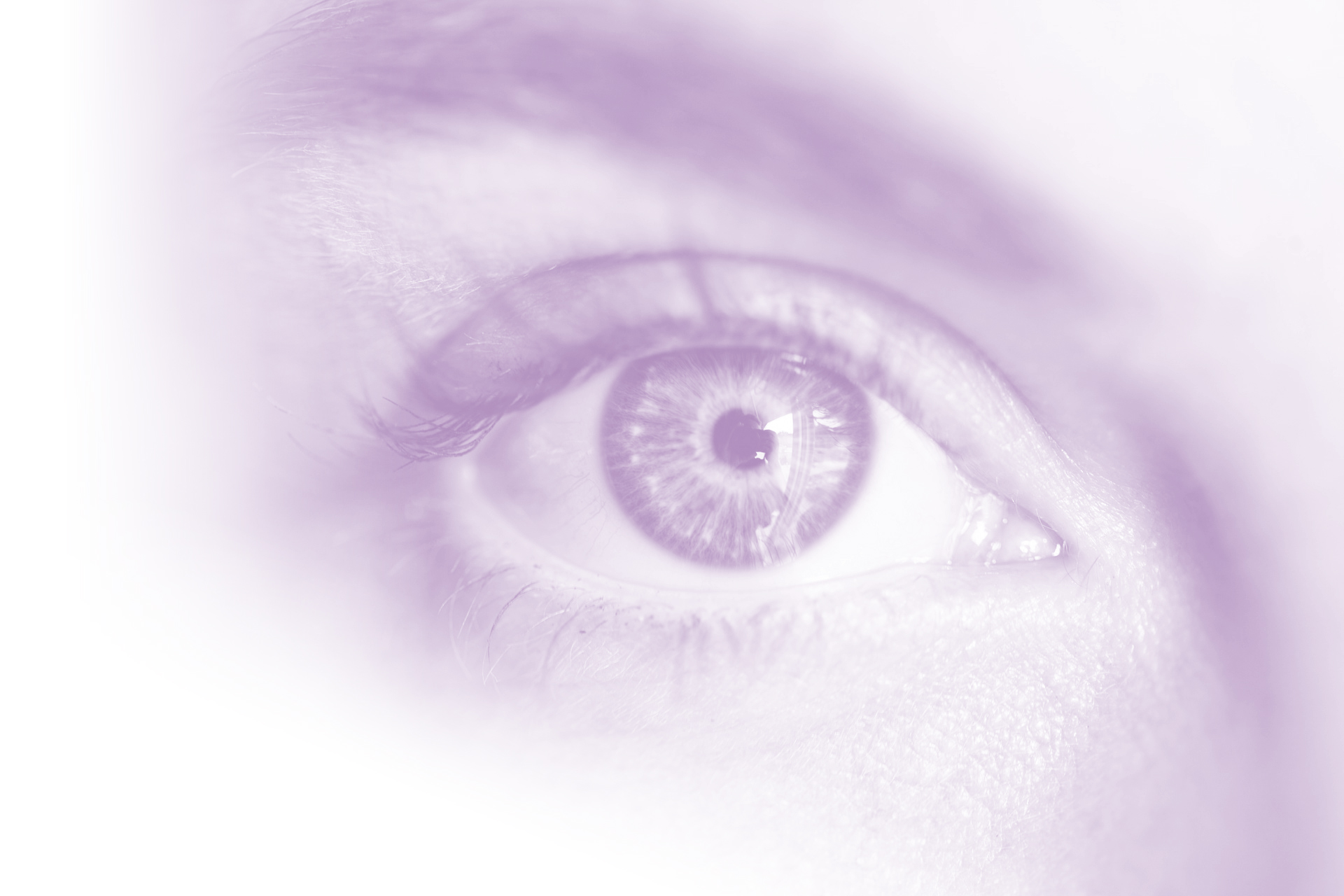 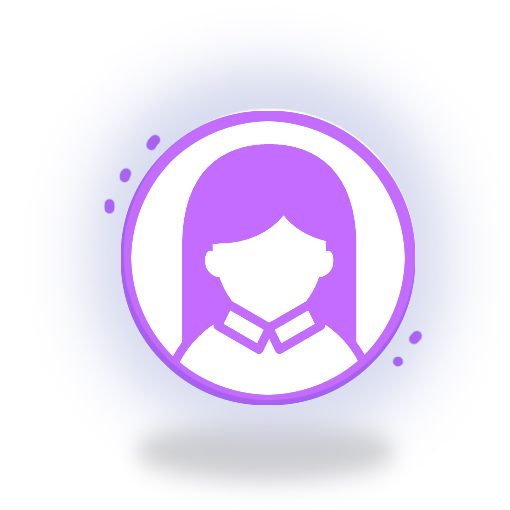 RED DE ATENCIÓN A MUJERES Y NIÑAS EN ENTORNOS DE EXPLOTACIÓN SEXUAL: PROSTITUCIÓN Y TRATA
Proyecto ATRAPADAS
La situación de pandemia por la COVID 19, exige asumir nuevos retos, articular respuestas eficaces para problemas nuevos. Este proyecto pone en valor, la colaboración público privada, el sistema de servicios sociales en Castilla y León. 
Financiación 2020: 337.500 euros.
948 las mujeres atendidas y 12.133 intervenciones para cubrir necesidades básicas urgentes. 
Consolidación del trabajo conjunto de la Junta de Castilla y León con las 5 entidades especializadas que dan cobertura a la demanda de atención en todo el territorio.
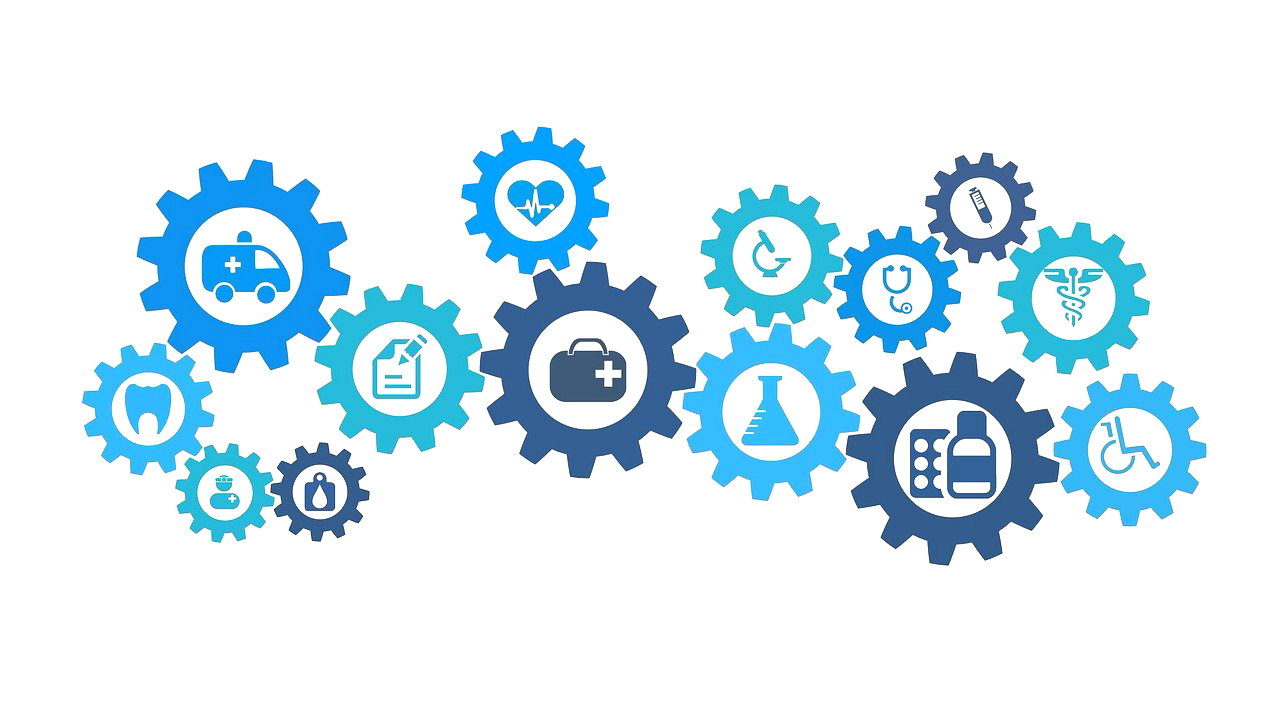 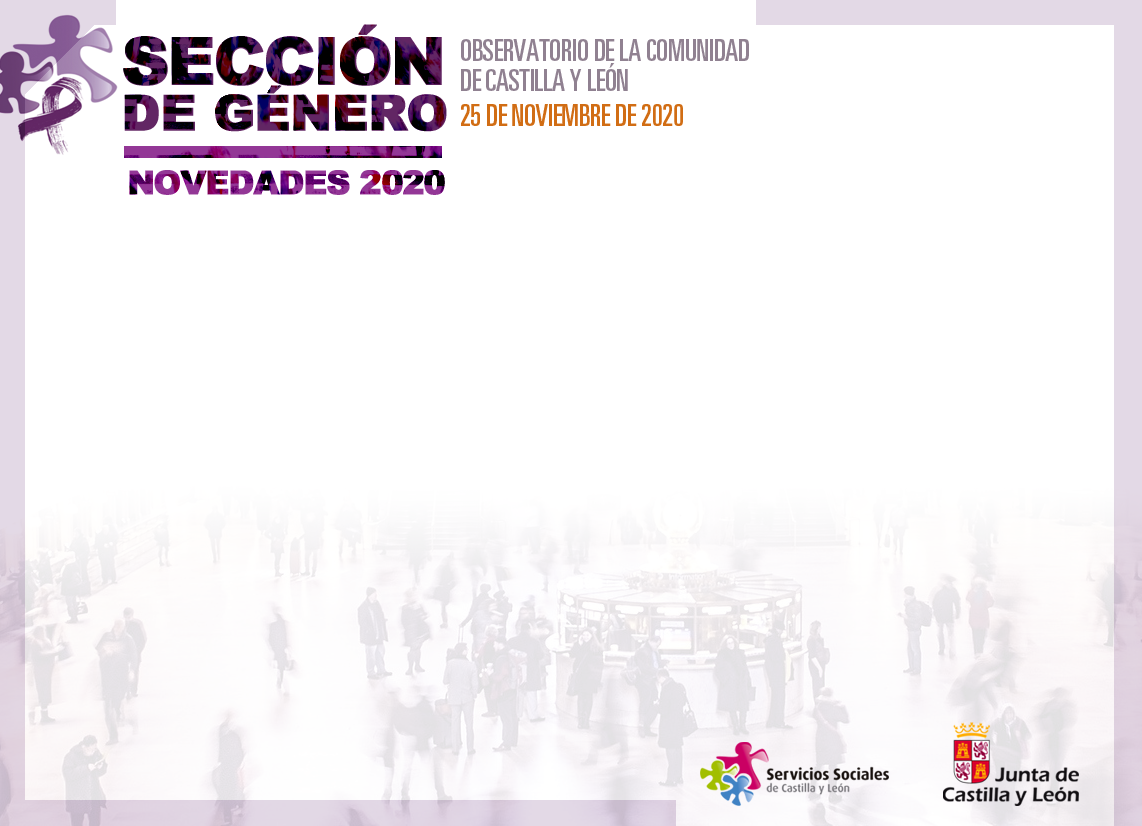 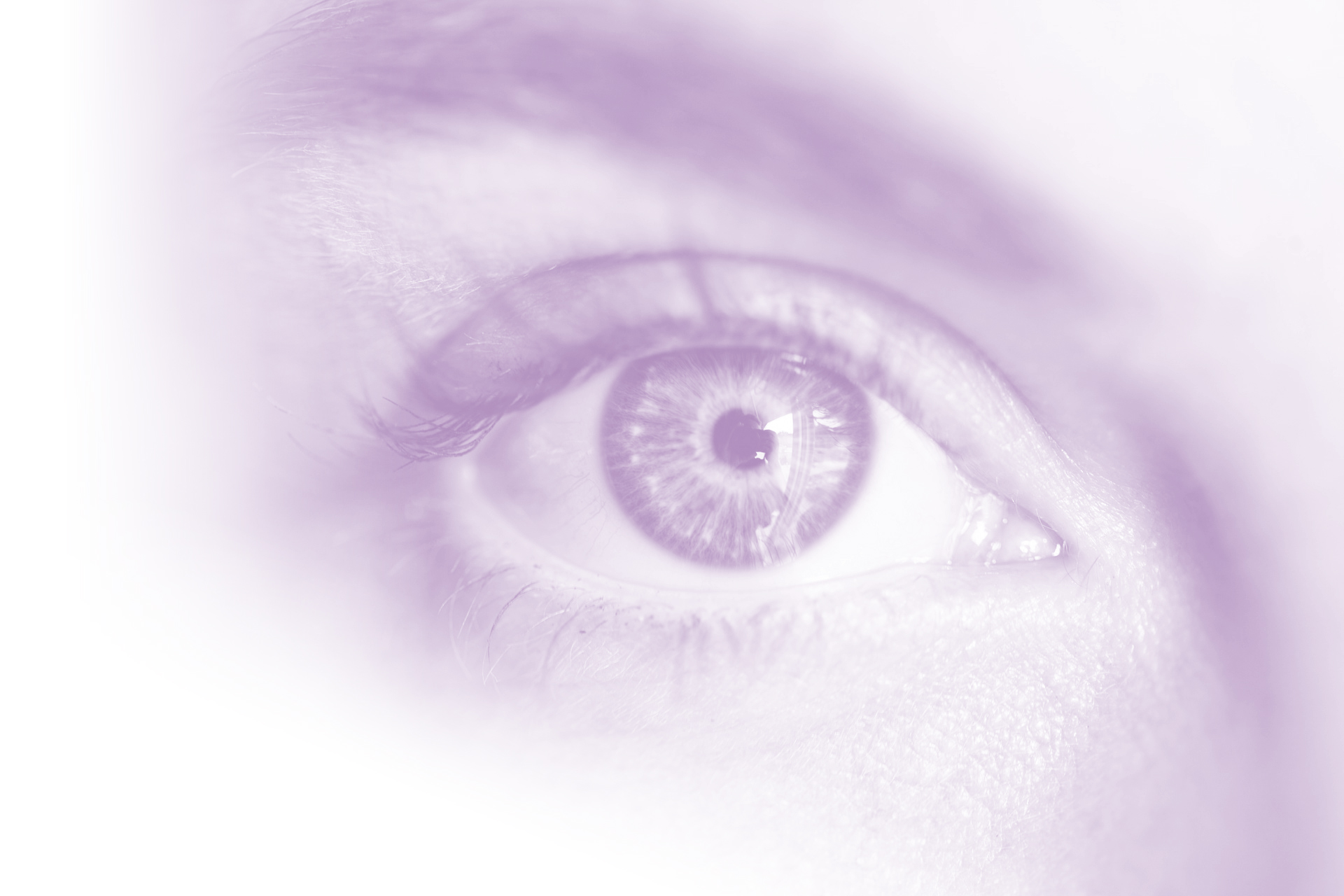 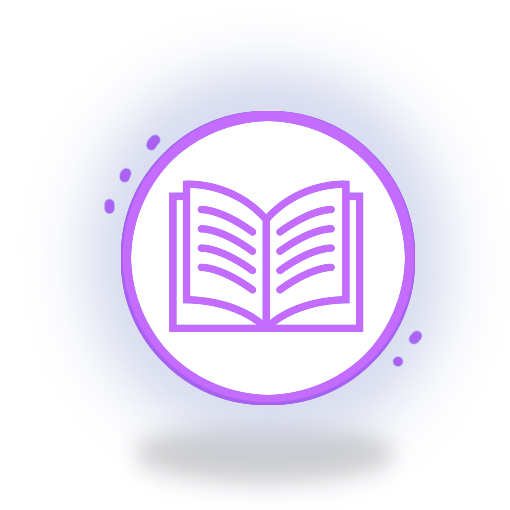 RED DE UNIDADES DE IGUALDADDE LAS UNIVERSIDADESDE CASTILLA Y LEÓN
Constituida el 24 de julio 2020.
Se recoge su propuesta de participar en los órganos colegiados de la Administración Regional en materia de género.
Modelo de trabajo colaborativo articulado en 3 Comisiones.
Comisión de Recursos
Comisión de Formación
Comisión de Violencia de Género. Constituida el 9/11/2020
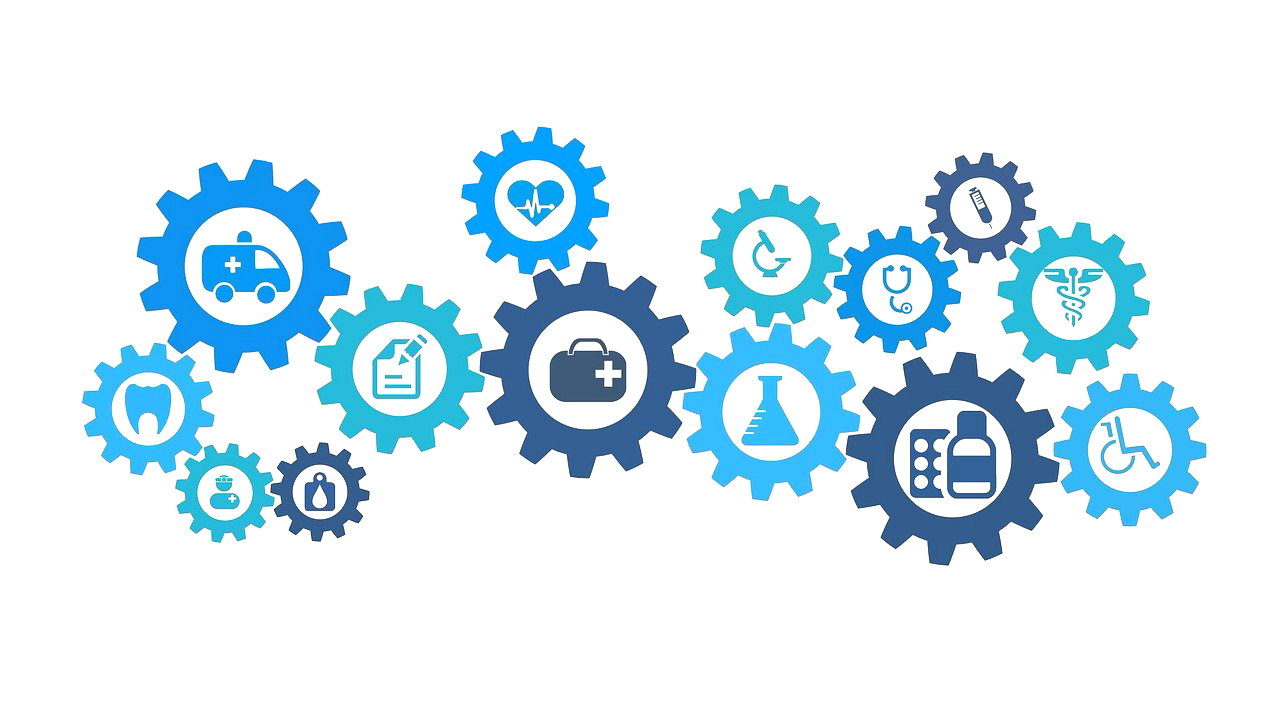 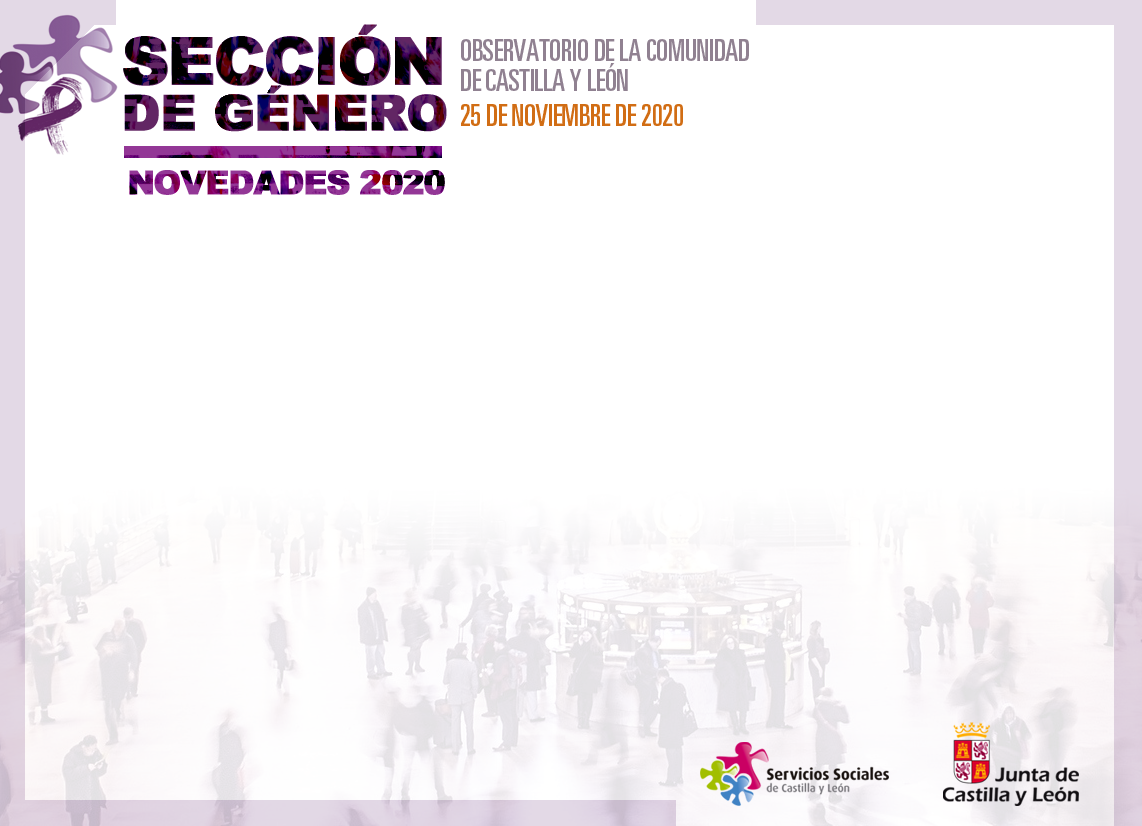 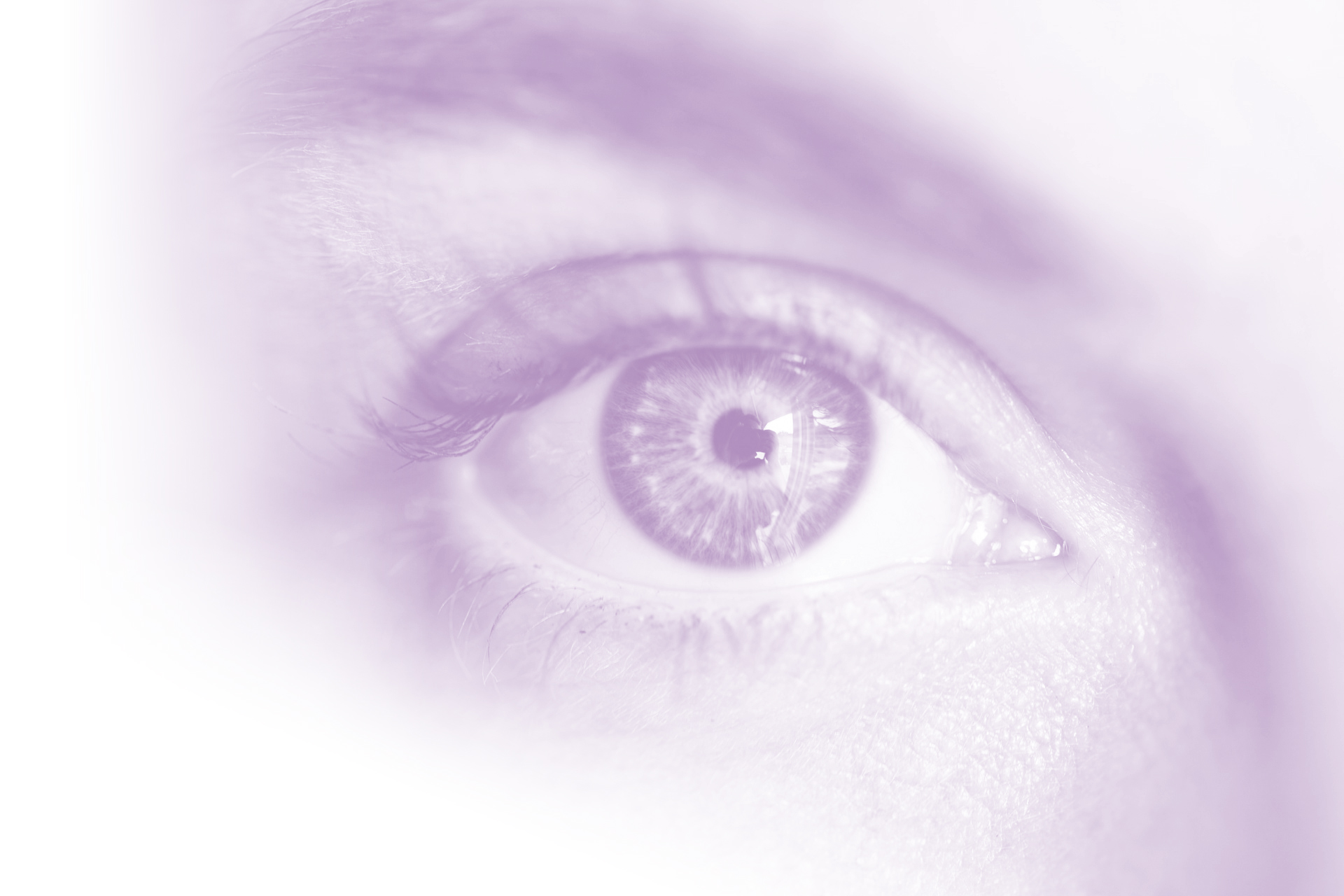 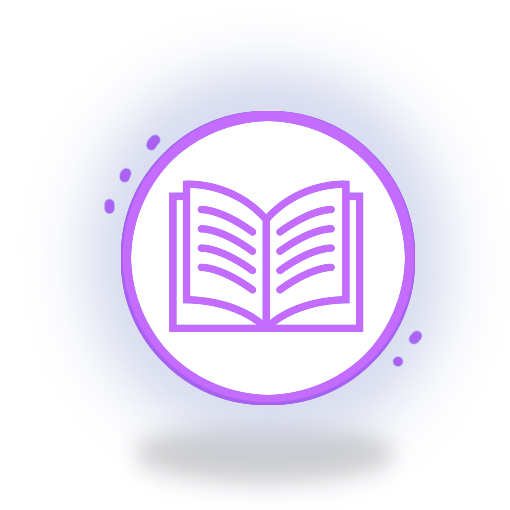 RED DE UNIDADES DE IGUALDADDE LAS UNIVERSIDADESDE CASTILLA Y LEÓN
Comisión de Violencia de Género. Constituida el 9/11/2020
Objetivos
Establecer pautas para la detección de casos de violencia de género en el ámbito universitario.
Definición de un protocolo de actuación
Elaboración de protocolo común en todas las Universidades de Castilla y León, para el traslado de expediente universitario para una víctima.
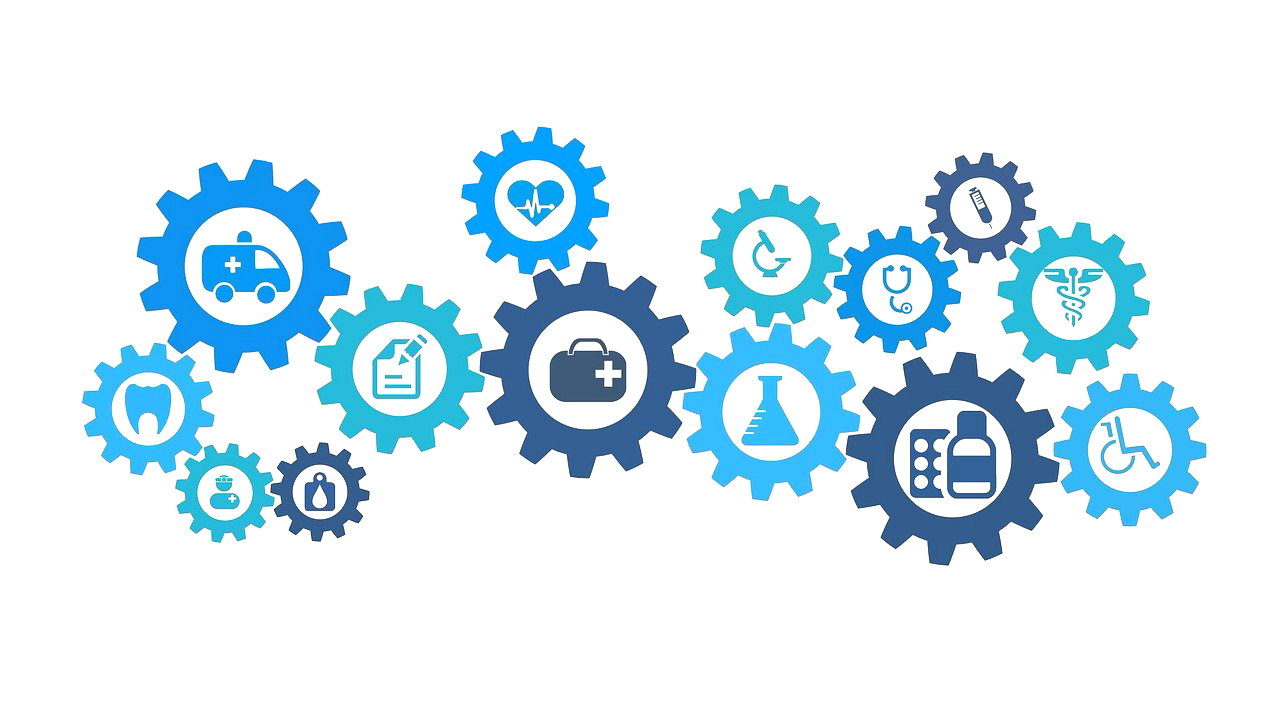 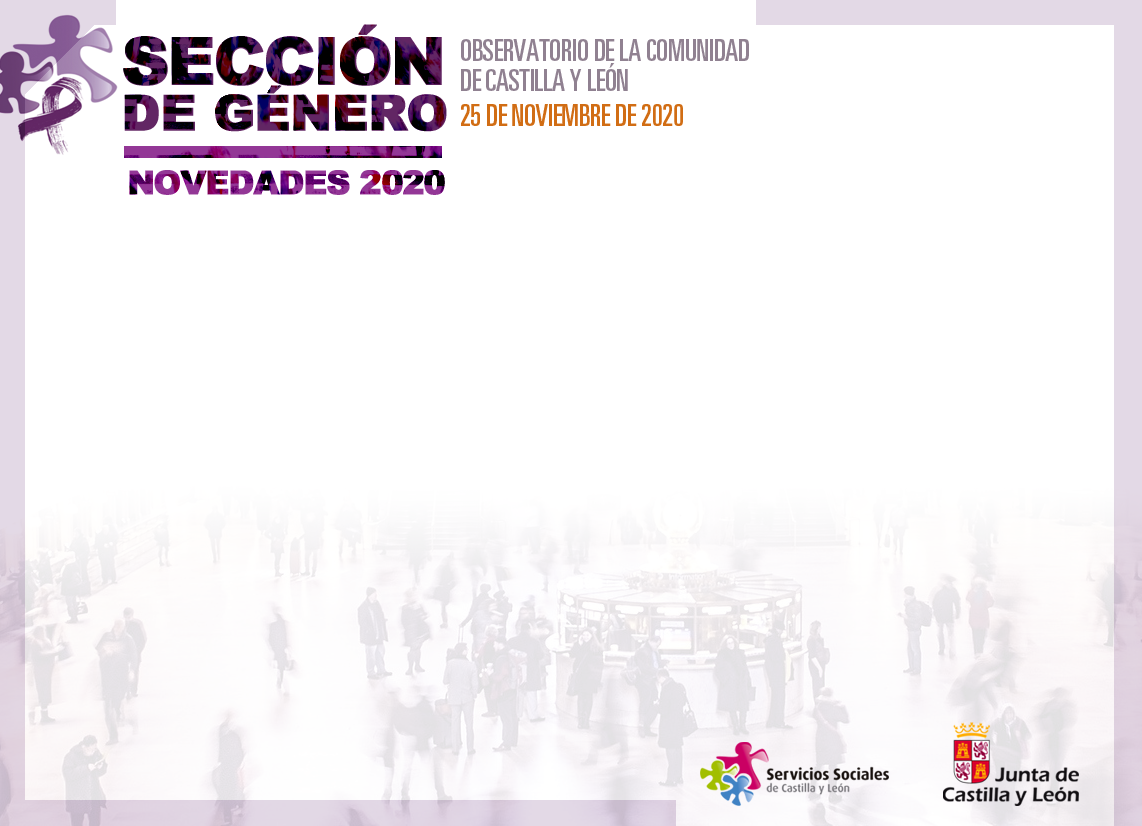 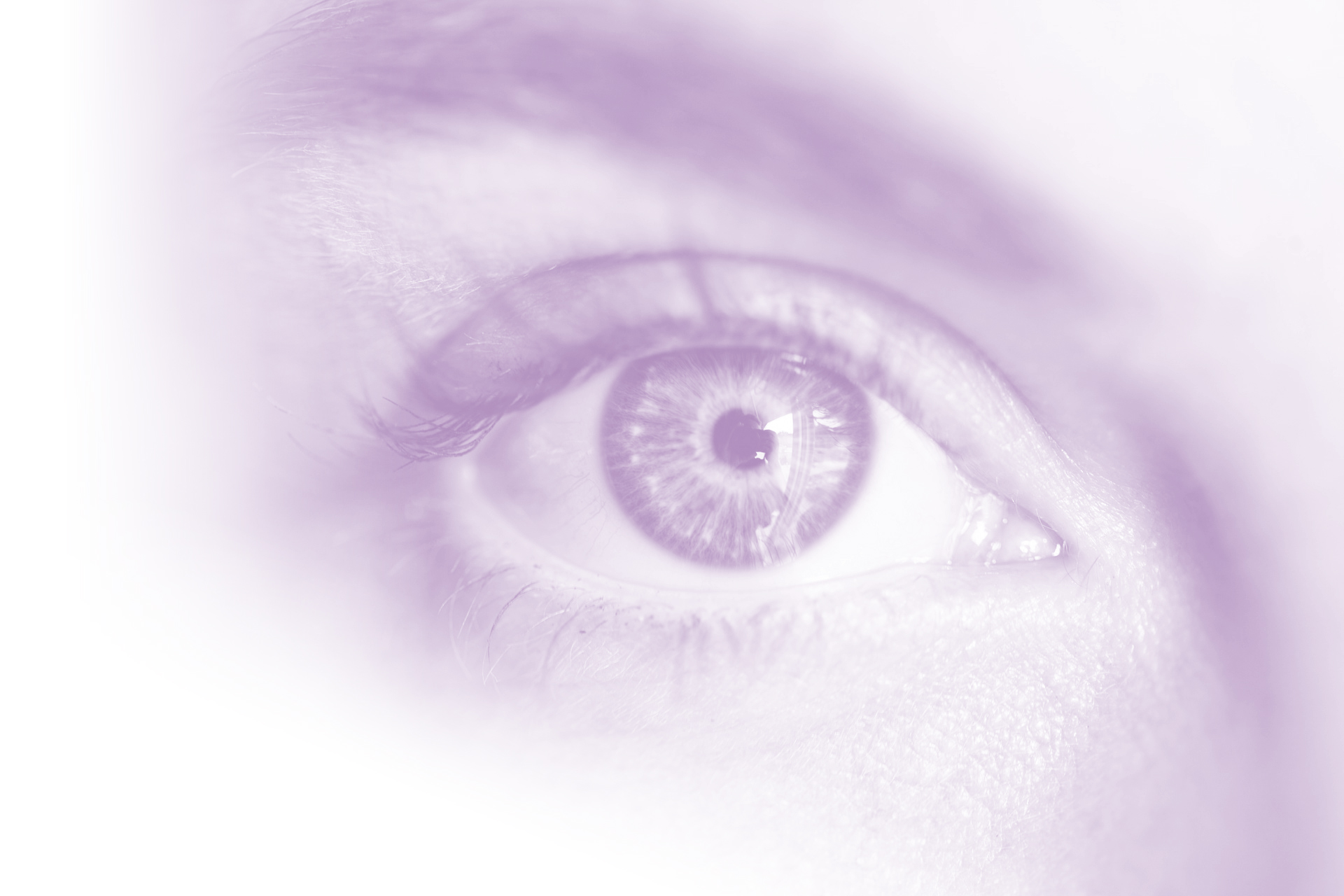 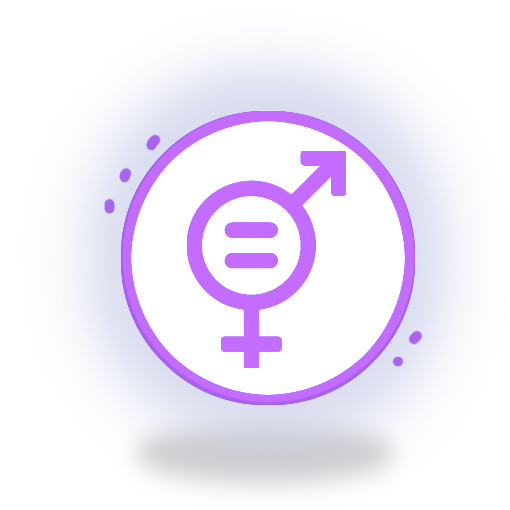 RED DE UNIDADES DE IGUALDAD DE LAS CORPORACIONES LOCALES
Constituida el 23 de noviembre de 2020.
Trabajo conjunto en materia de igualdad entre mujeres y hombres y prevención de la violencia de género.
Objetivo: avanzar en la construcción de una política pública con perspectiva de género, favoreciendo no solo el trabajo hacia el interior de cada entidad sino también la transferencia de conocimiento al resto de entidades del sector Mujer.
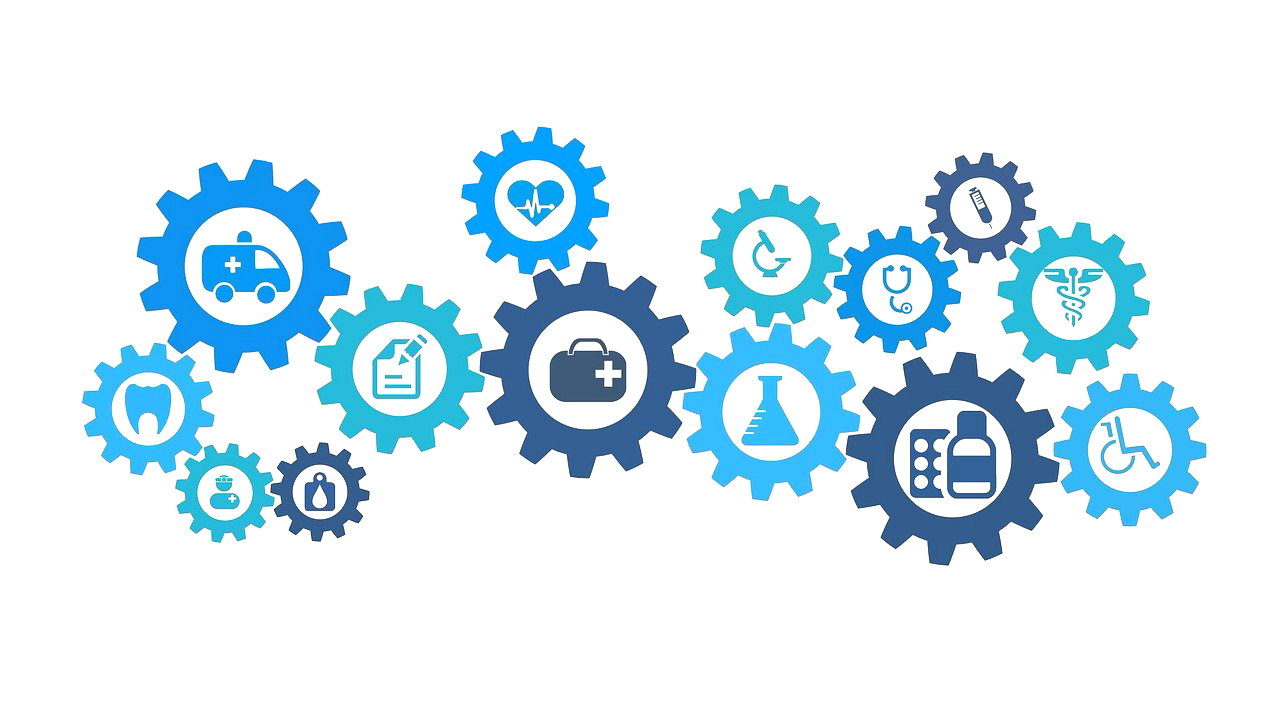 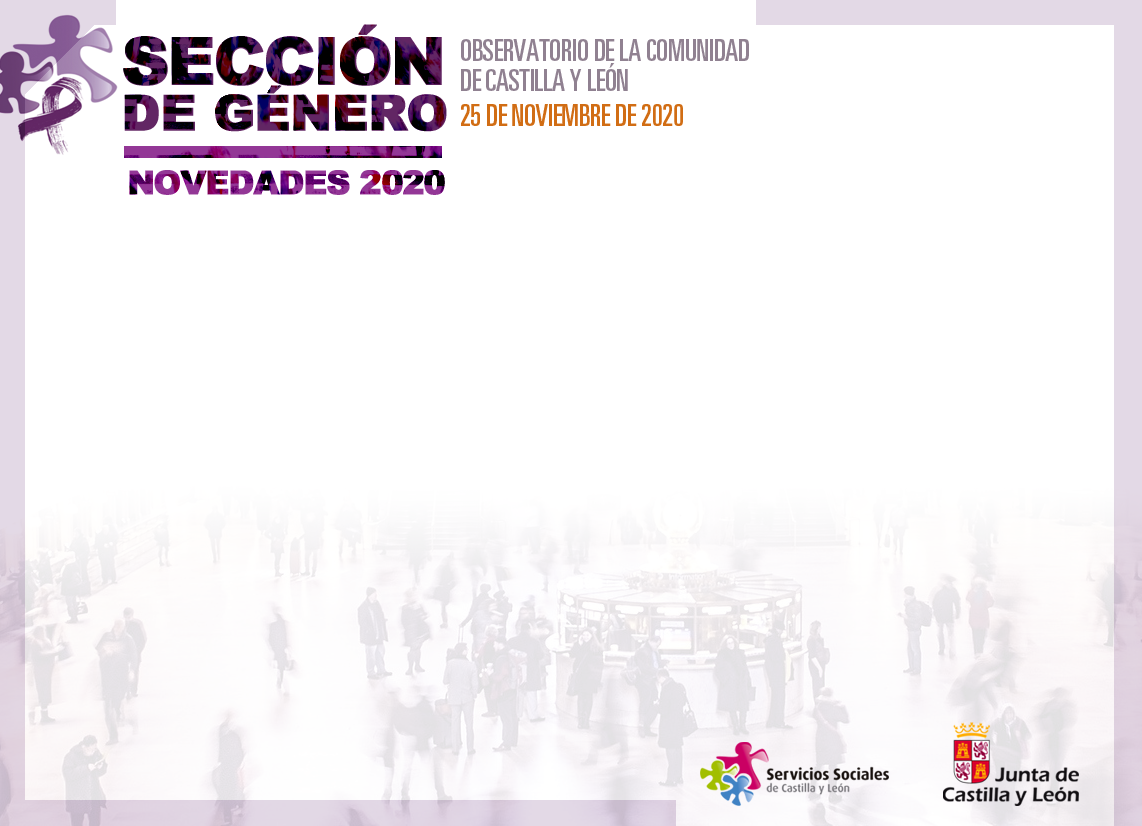 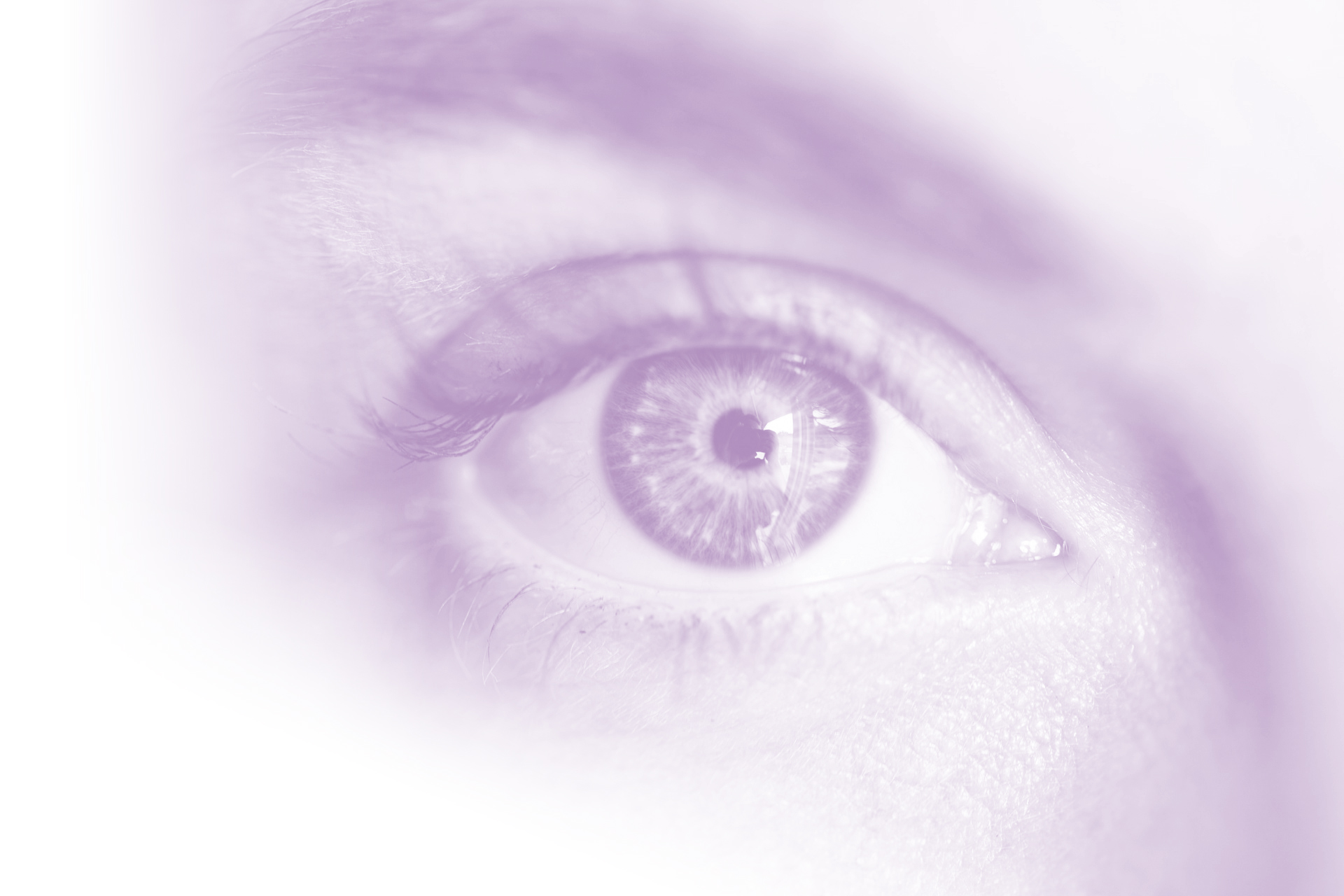 CONVENIOS DE COLABORACIÓN
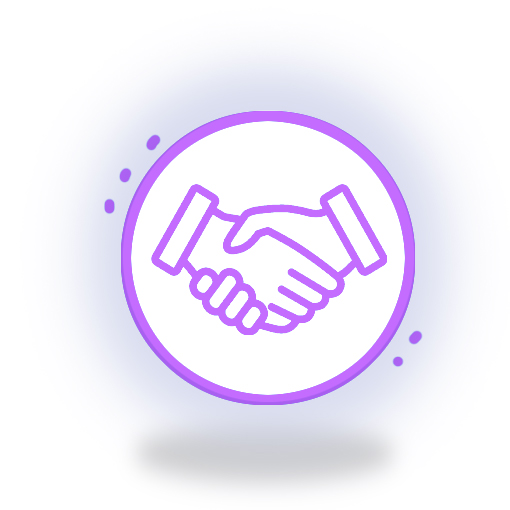 Convenio con el Consejo de Colegios Profesionales de Diplomadosen Trabajo Social y Asistentes Sociales 
Convenio Marco firmado el 19 de noviembre de 2020.  
Establece las bases para la colaboración entre la Gerencia de Servicios Sociales de Castilla y León y el Consejo de Colegios Profesionales de Diplomados en Trabajo Social y Asistentes Sociales de Castilla y León.
Objetivos
Organizar e impartir formación avanzada en violencia de género. 
Participar en el sistema de seguimiento y evaluación tanto de la Agenda 2020 como del modelo “Objetivo violencia cero”.
Favorecer la comunicación estable en materia de Innovación social.
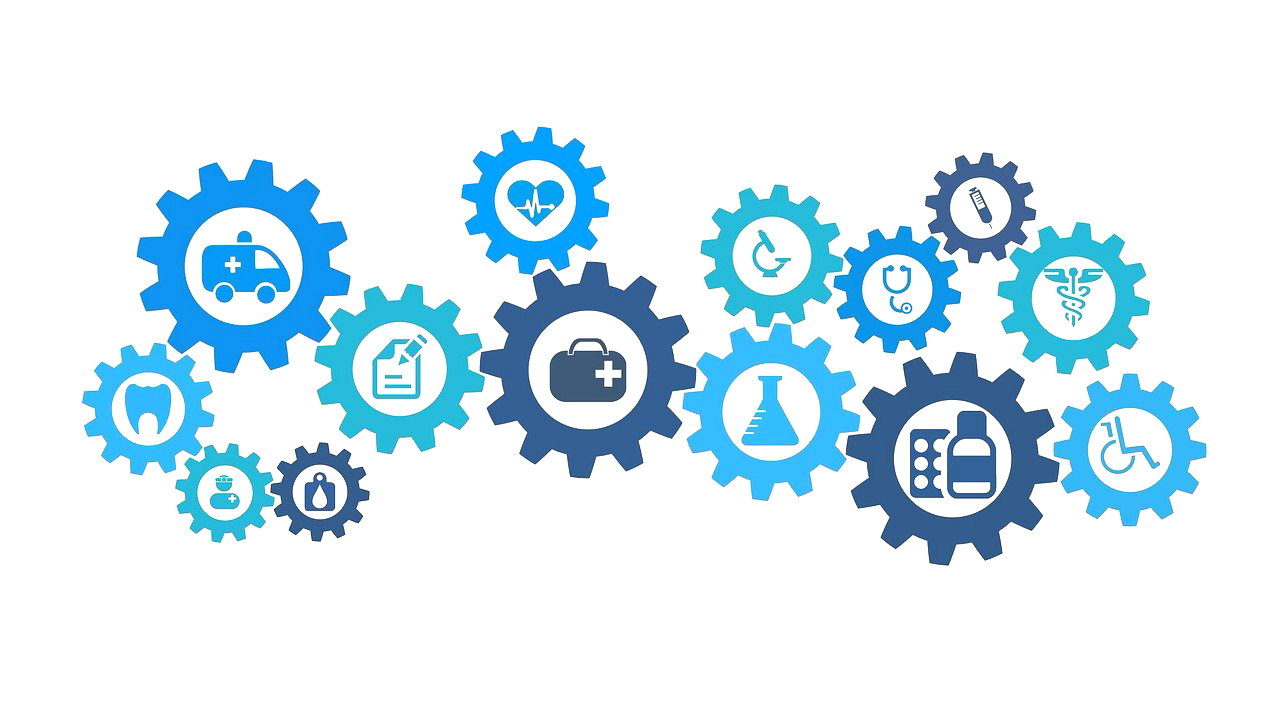 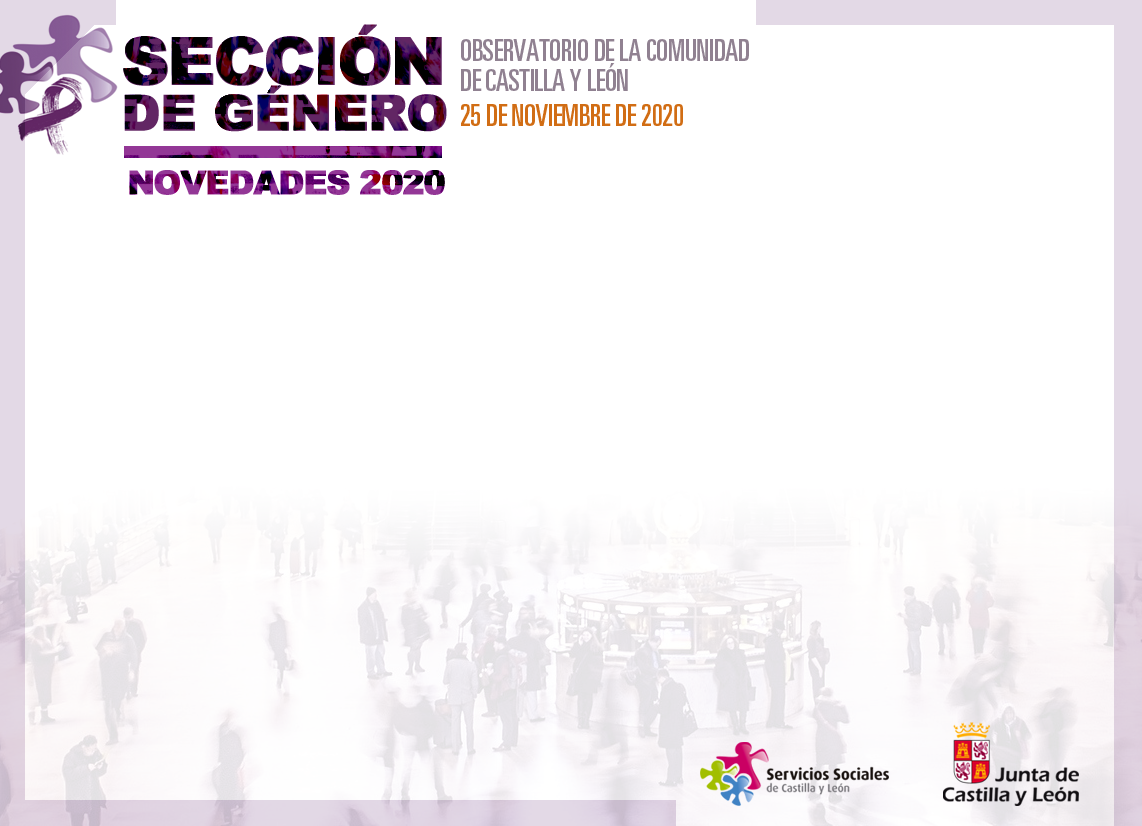 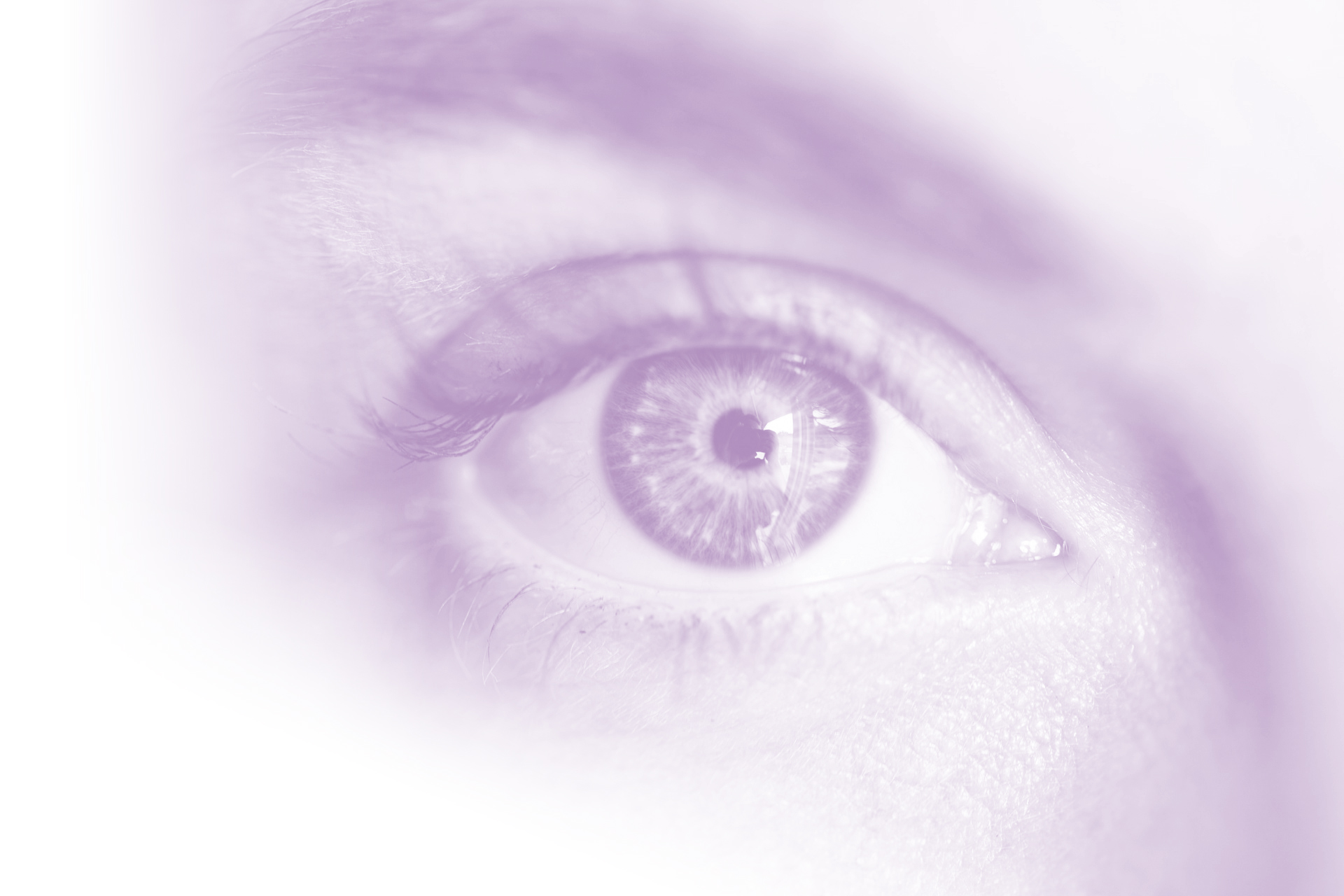 CONVENIOS DE COLABORACIÓN
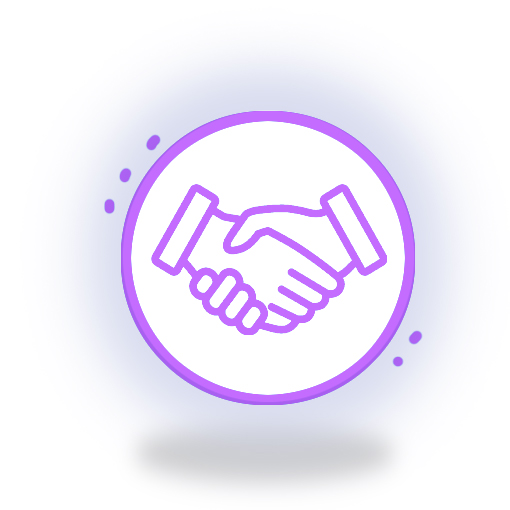 Convenio con el Colegio de Ciencias Políticas y Sociología de Castilla y León  
Convenio Marco 15 de octubre de 2020. Convenio específico:19 de noviembre de 2020. 
Objetivos:
Realización de estudios y diseño de acciones formativas.
Participar en el diseño de herramientas para la evaluación y seguimiento de la Agenda para la igualdad 2020 y del modelo “Objetivo violencia cero”.
Participar en el diseño y elaboración de un diagnóstico sobre la mujer rural en Castilla y León.
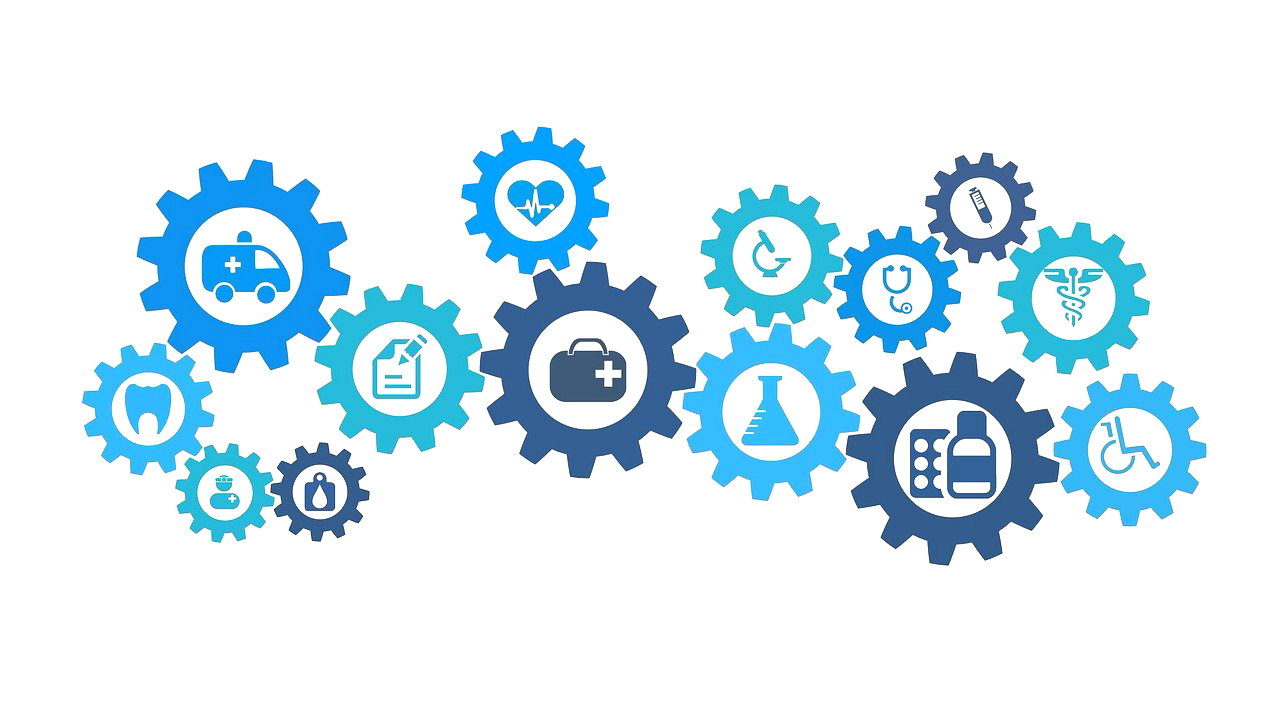 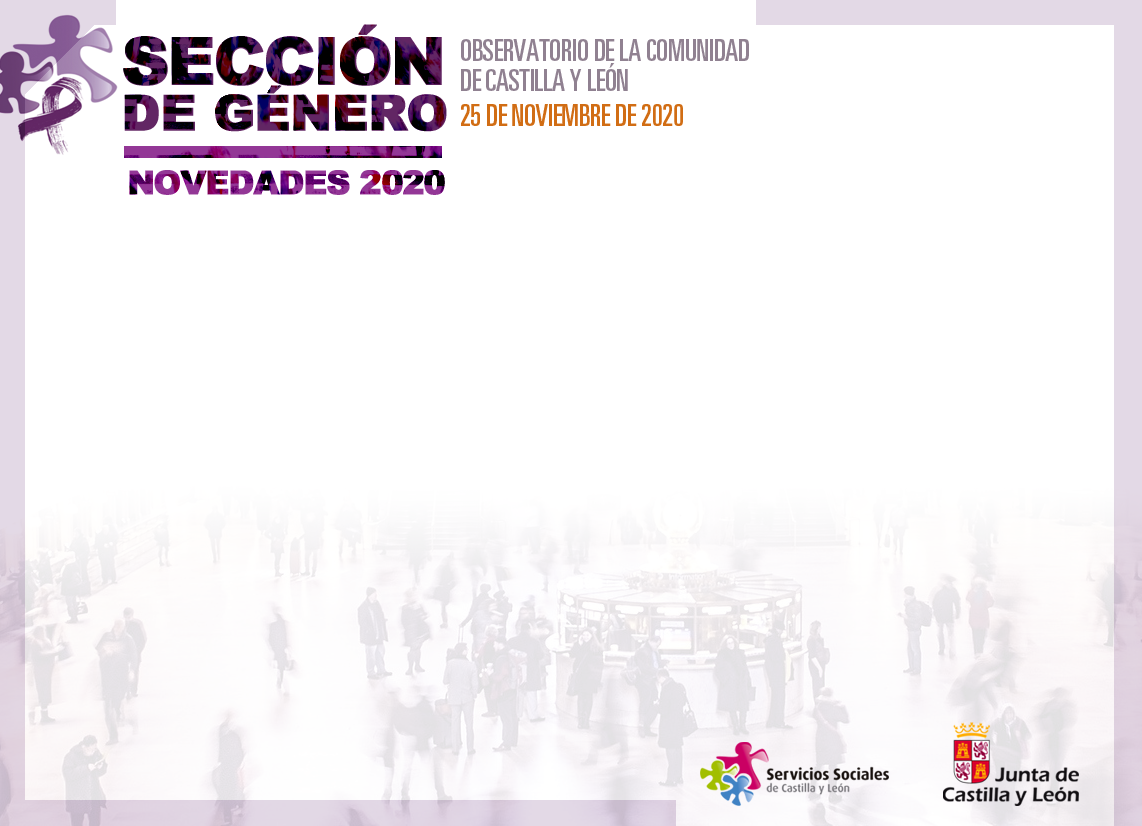 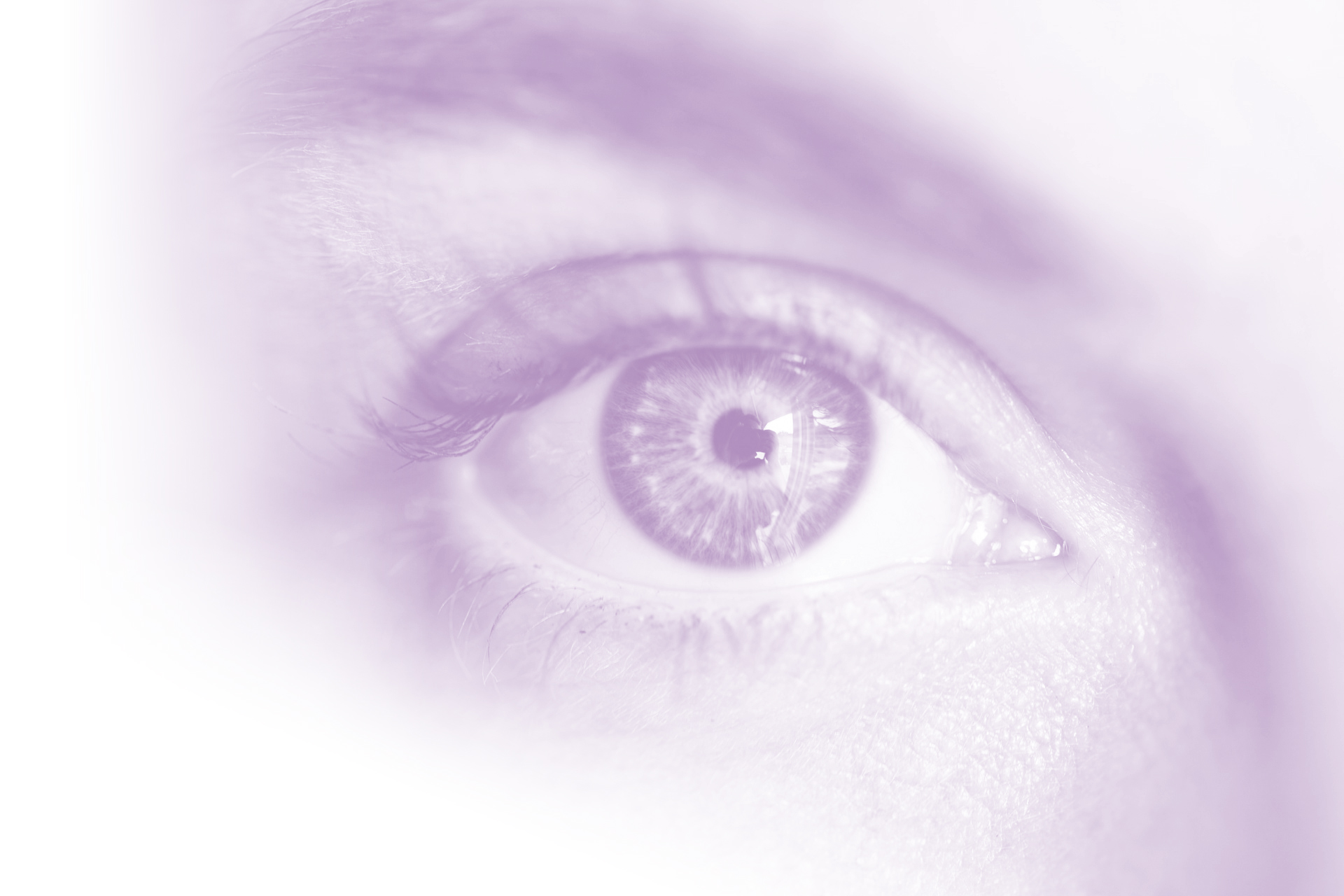 CONVENIOS DE COLABORACIÓN
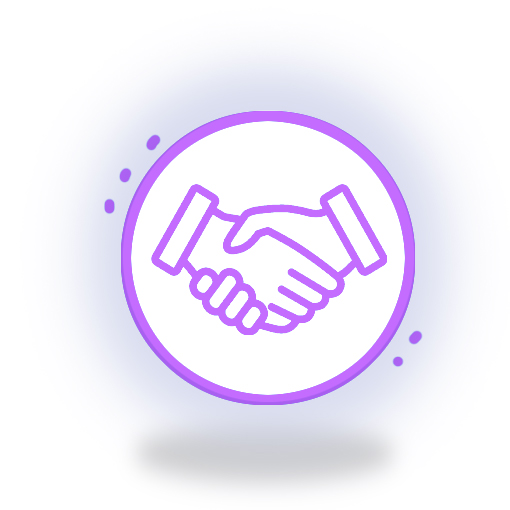 Cámaras de comercio.Fecha de la firma: 11 de septiembre de 2020 
Objetivos
Impulsar  la adopción de planes de igualdad por las empresas asociadas y pymes y de medidas de conciliación de la vida personal, familiar y laboral y corresponsabilidad.
Impulsar la adopción de medidas y protocolos contra la violencia de género en el ámbito laboral por las empresas asociadas.
Formar parte de la red empresarial de programas de la Junta de Castilla y León, dar formación al personal de las cámaras provinciales.
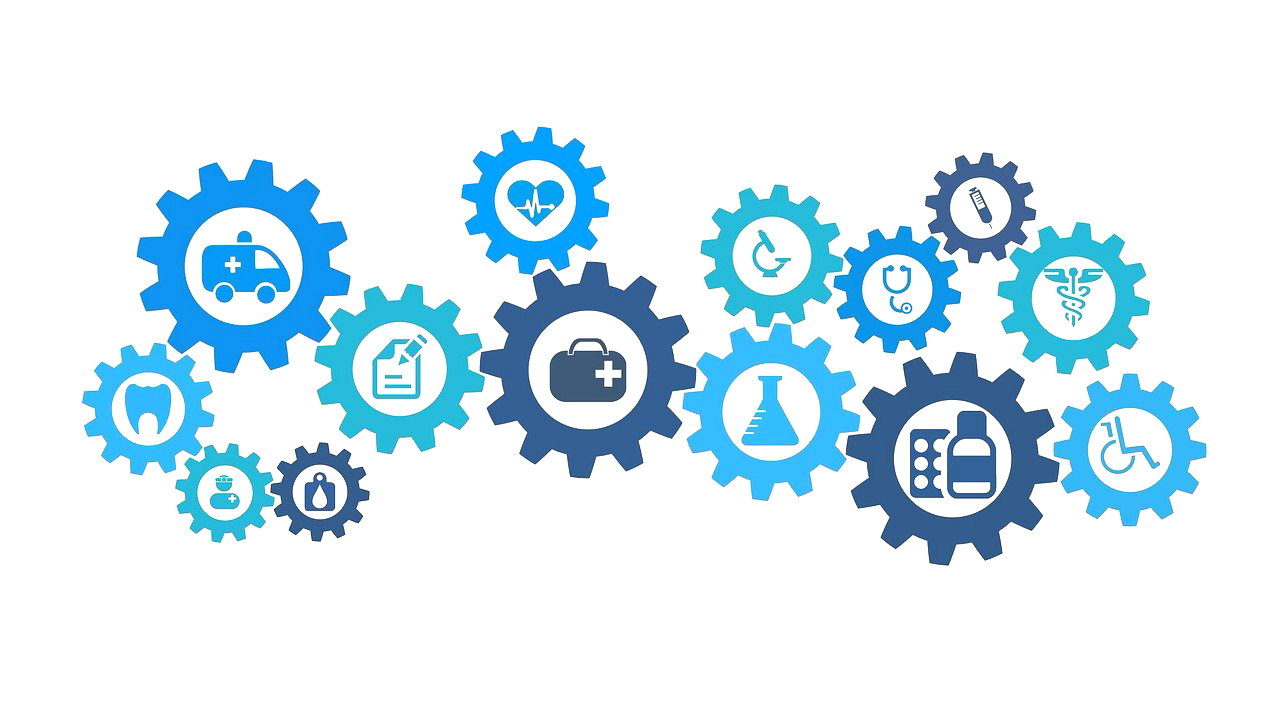 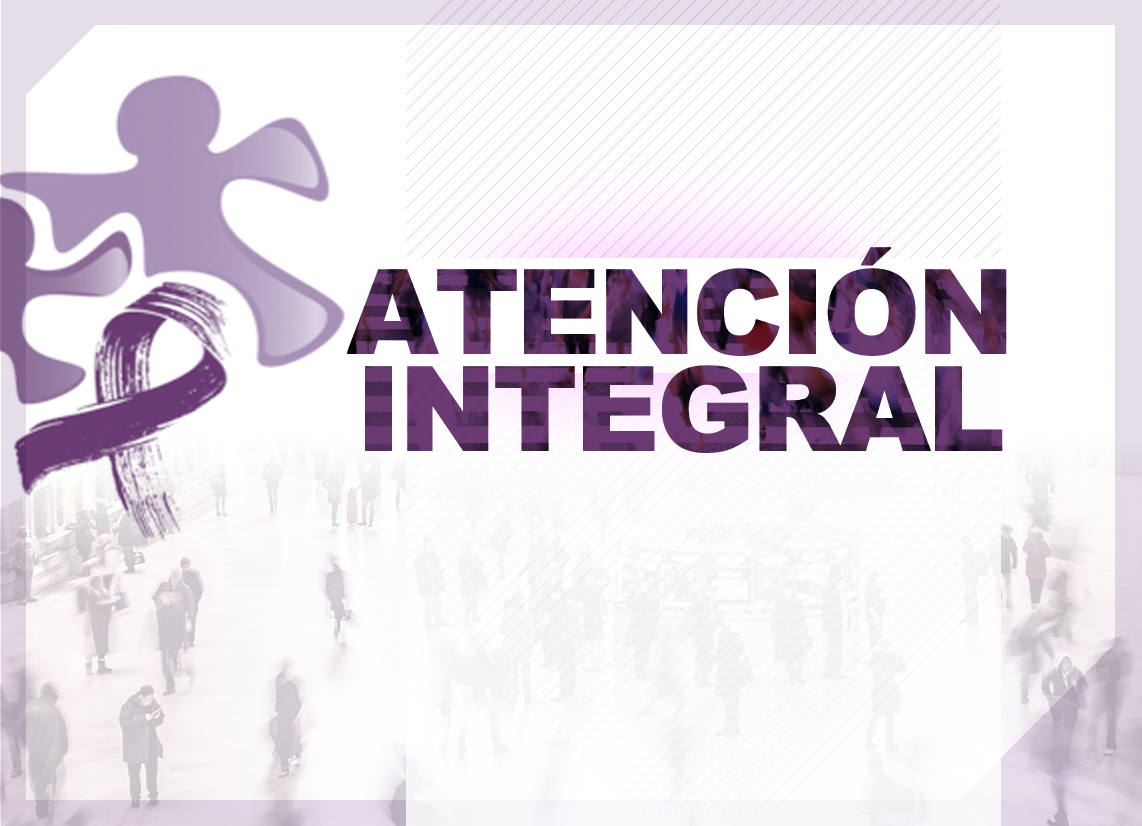 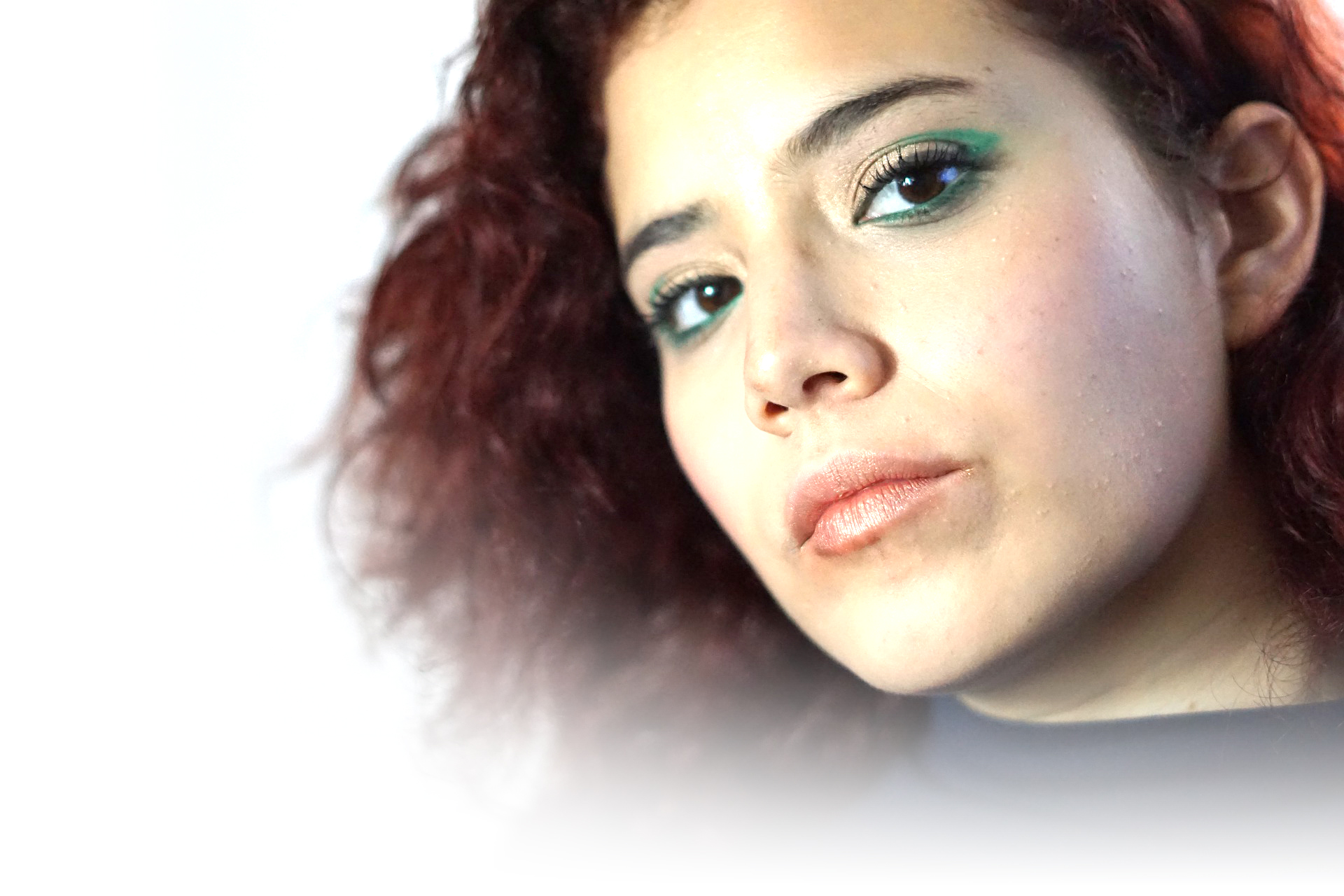 INFORME DE VALORACIÓN
ÁMBITO JUDICIAL
DELEGACIÓN DEL GOBIERNO
ATENCIÓN TELEFÓNICA
ASESORAMIENTO JURÍDICO
APOYO PSICOLÓGICO
RED DE CENTROS DE ACOGIDA
VIVIENDAS/PRESTACIONES ECONÓMICAS
SERVICIO DE TRADUCCIÓN E INTERPRETACIÓN
INSERCIÓN SOCIO LABORAL
ATENCIÓN PSICOSOCIAL VÍCTIMAS DE TRATA
AYUDAS ECONÓMICAS A HUÉRFANOS
ESPECIALIZACIÓN DE PROFESIONALES
Datos son del 1 al 30 Septiembre de 2020
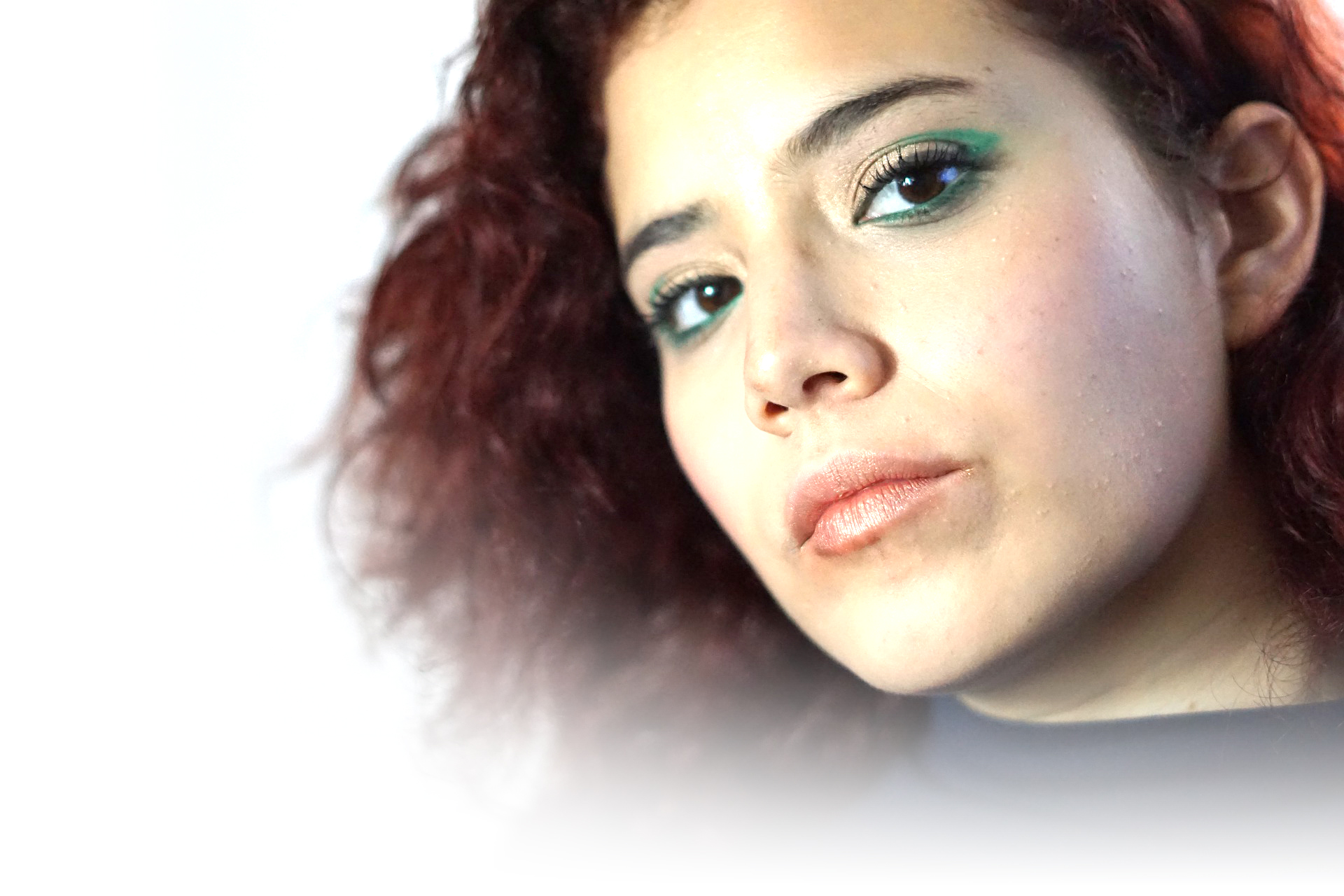 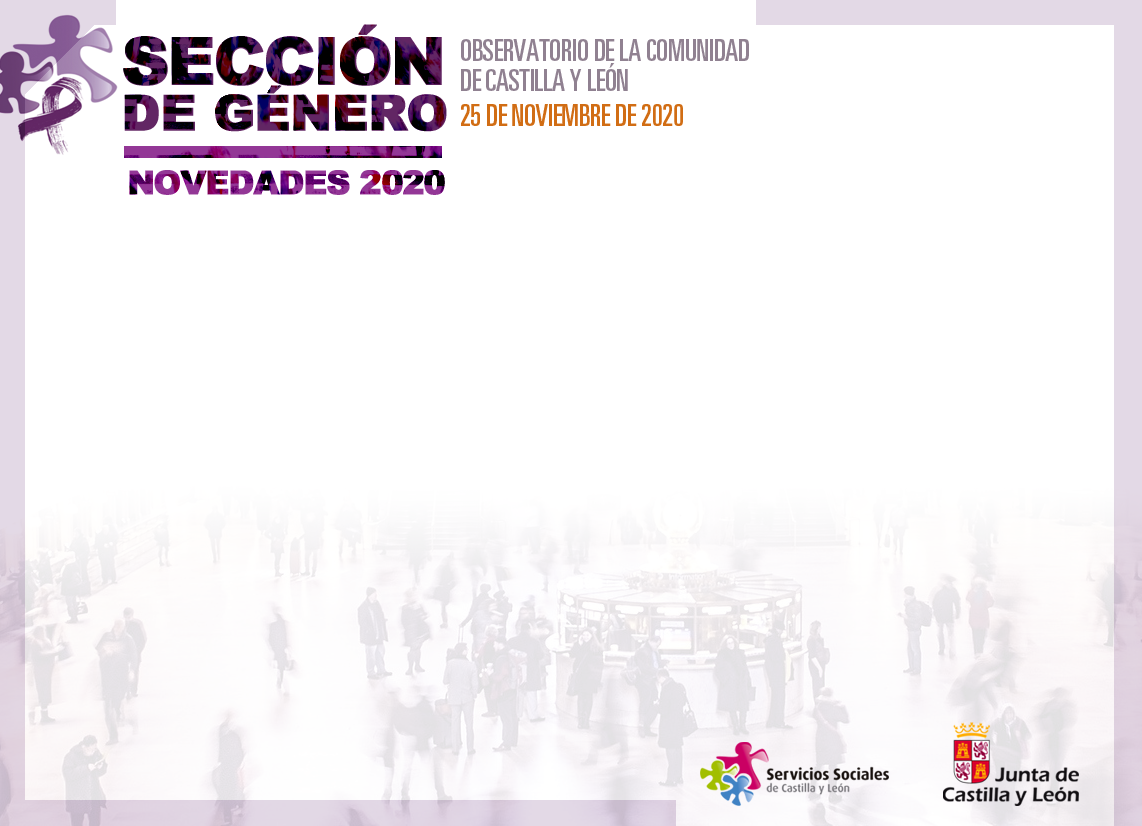 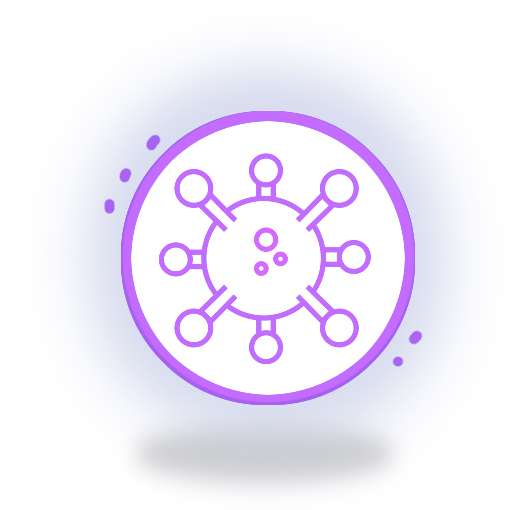 PANDEMIA POR LA COVID 19
Castilla y León define desde el primer momento la atención a víctimas de violencia de género como uno de los servicios esenciales
Profesionales en primera línea para el apoyo, asistencia y protección a cada víctima
Atención directa e inmediata a las víctimas pese a las especiales circunstancias vividas. 
Actuaciones que han sido redefinidas y nuevas actuaciones para dar respuesta a nuevas necesidades, como es el caso del Proyecto “Atrapadas” y la bolsa de empleo del programa PEMCYL .
Plan de Contingencia materializado en protocolos de actuación .
Sistema de monitoreo. Información diaria de recursos y servicios.
Refuerzo de los mecanismos de coordinación interinstitucional.
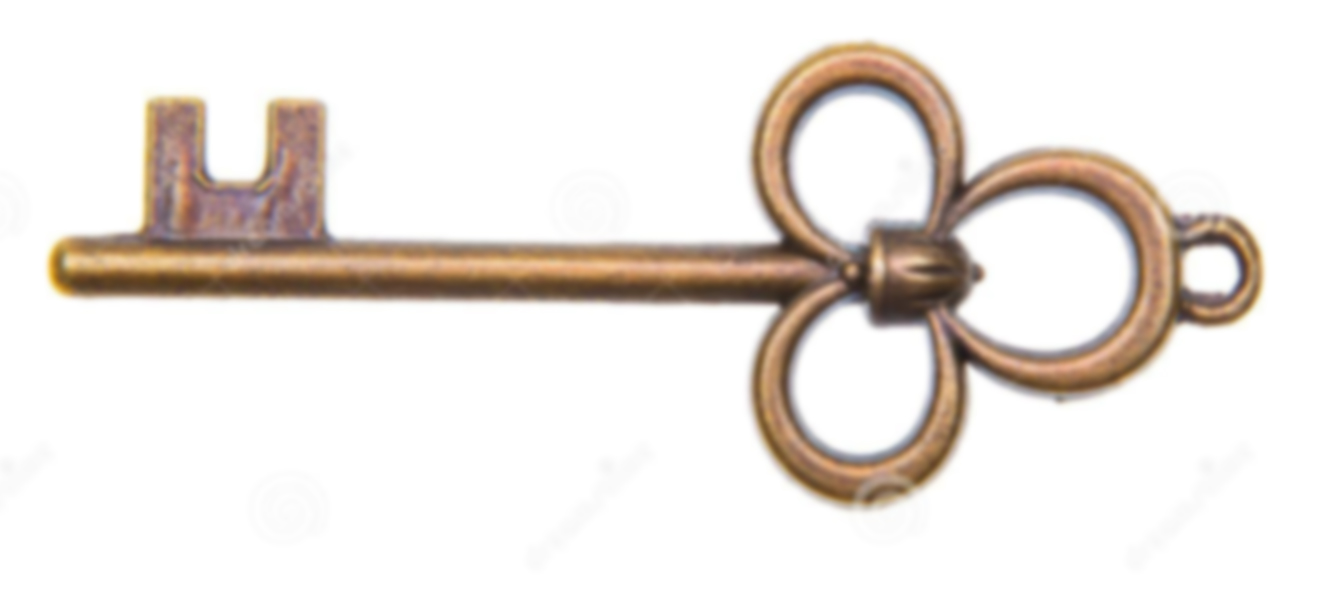 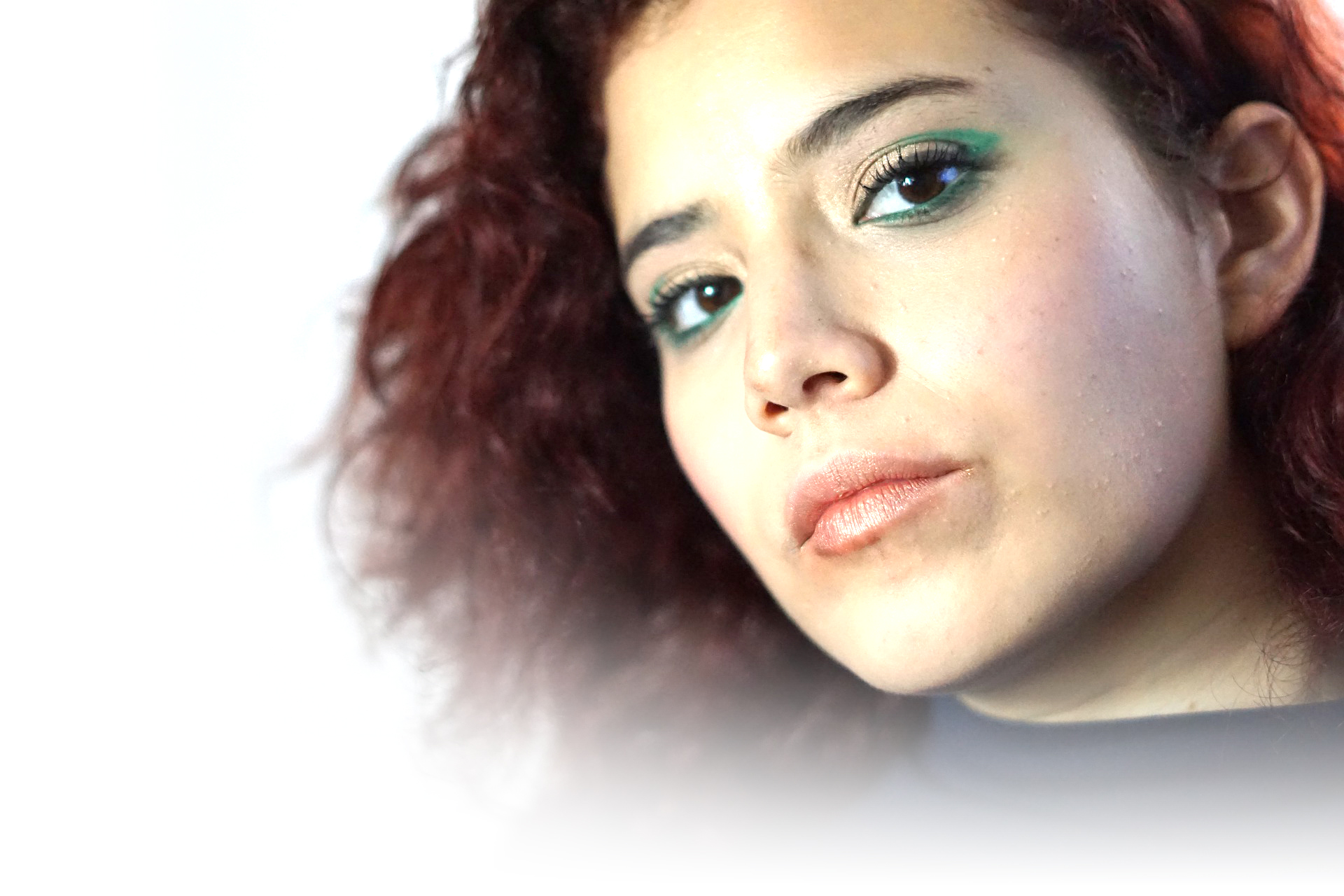 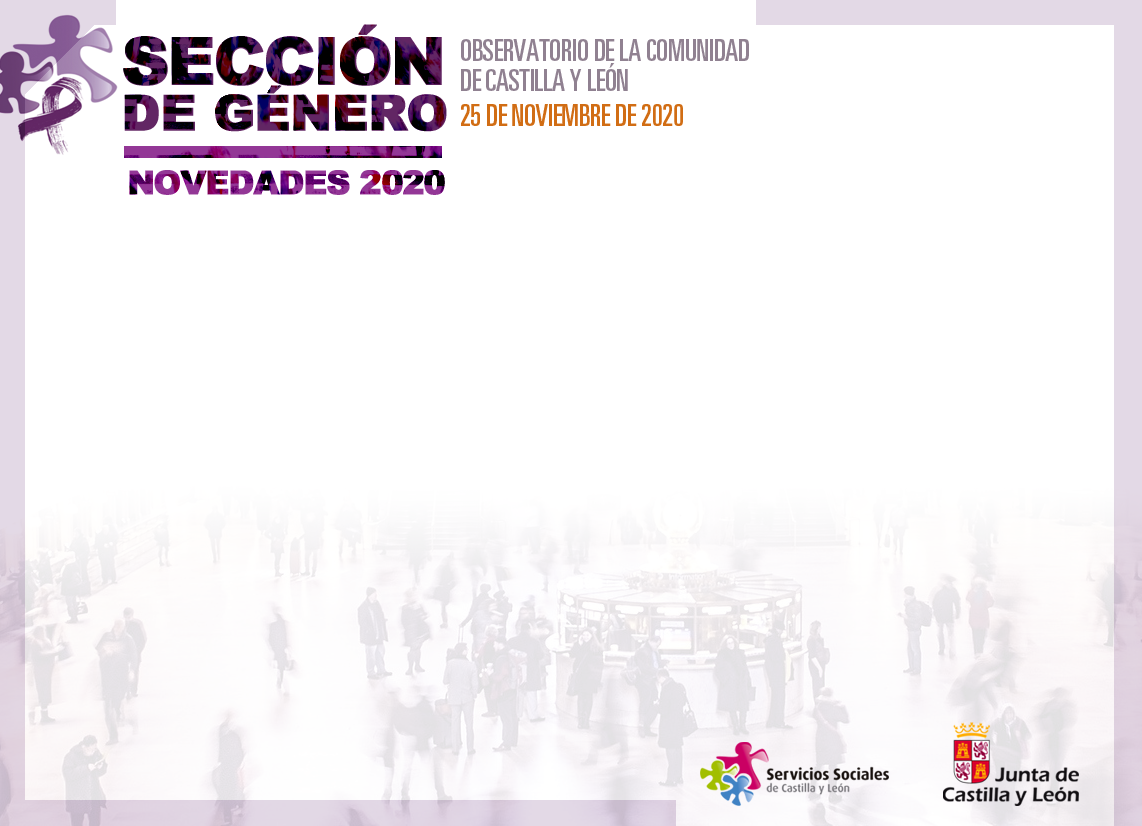 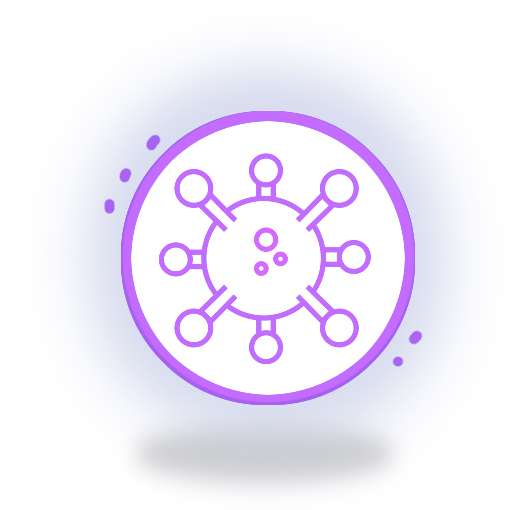 PANDEMIA POR LA COVID 19
Castilla y León redefine y garantiza la continuidad en todos los recursos y servicios especializados

Los servicios y centros han funcionado con normalidad en Castilla y León desde la declaración del estado de alarma. 
Se han tomado las medidas necesarias para adecuar la forma de prestación a la situación de confinamiento en sus distintas etapas.
Seguimiento de las medidas de prevención y seguridad marcadas por las autoridades sanitarias, tanto para profesionales como para usuarias.
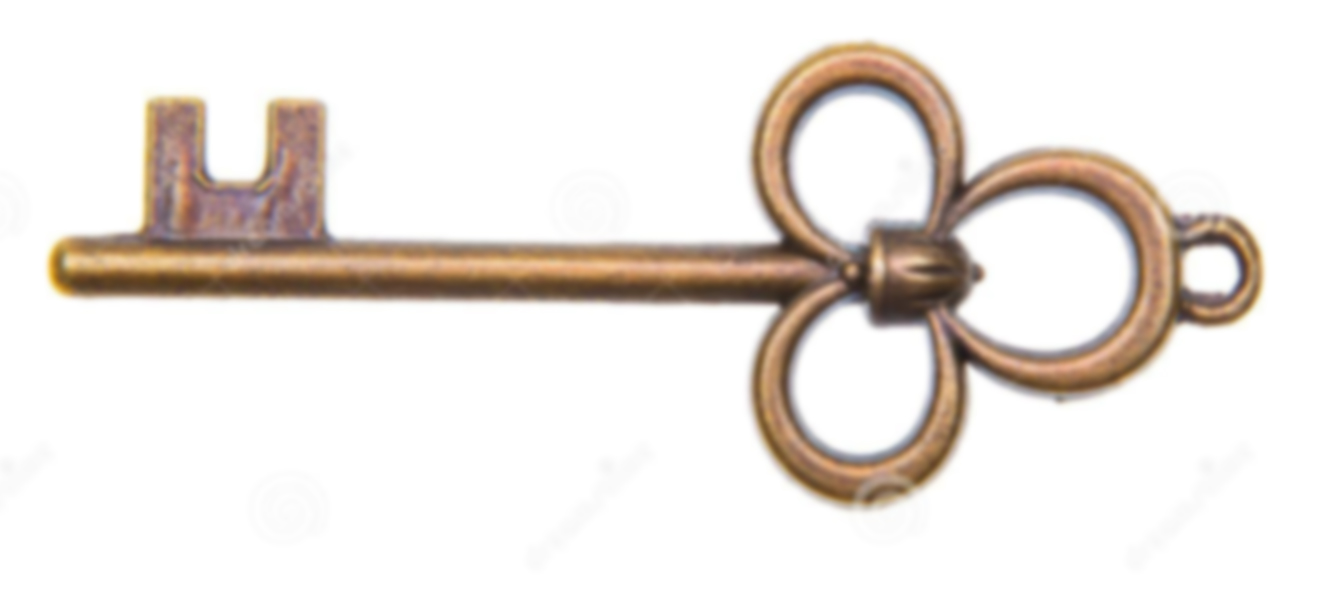 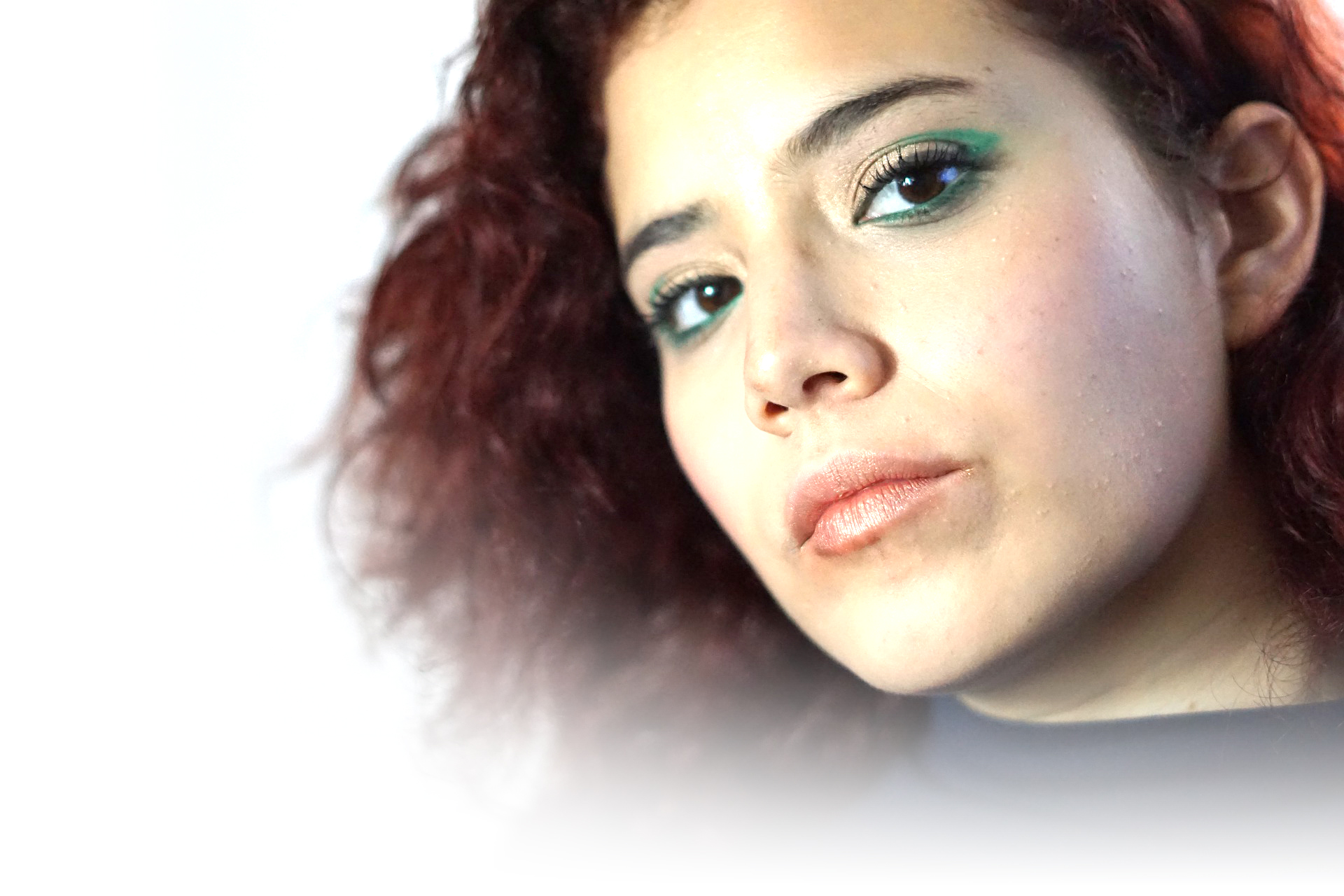 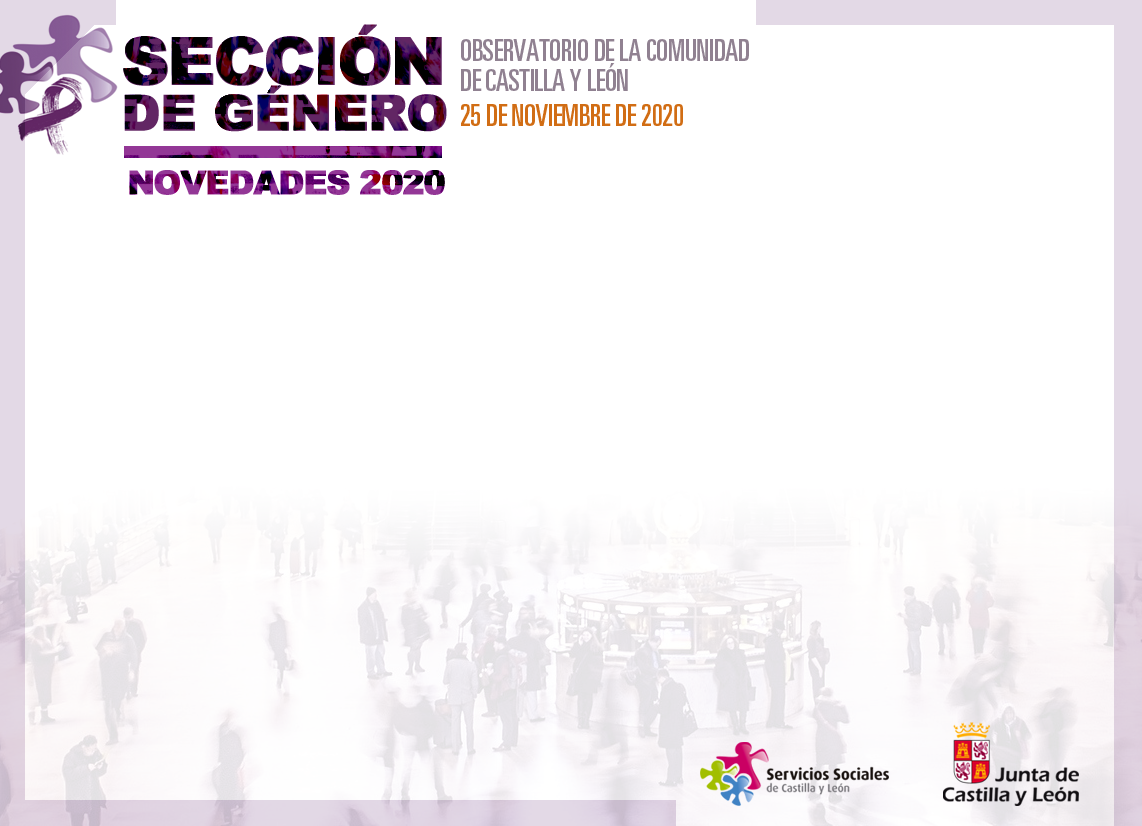 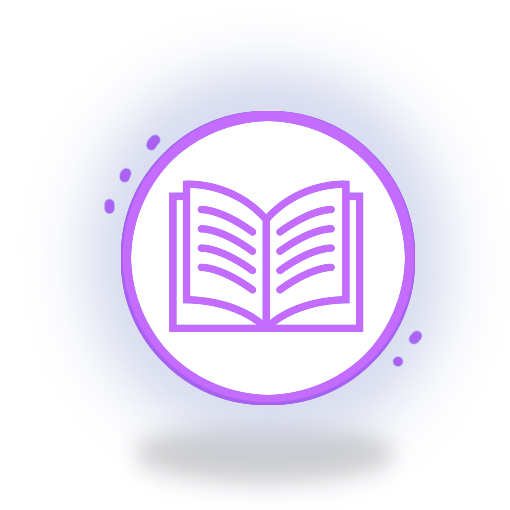 INFORME DE VALORACIÓN INVIGE
EXPEDIENTES ACTIVOS: 2.955
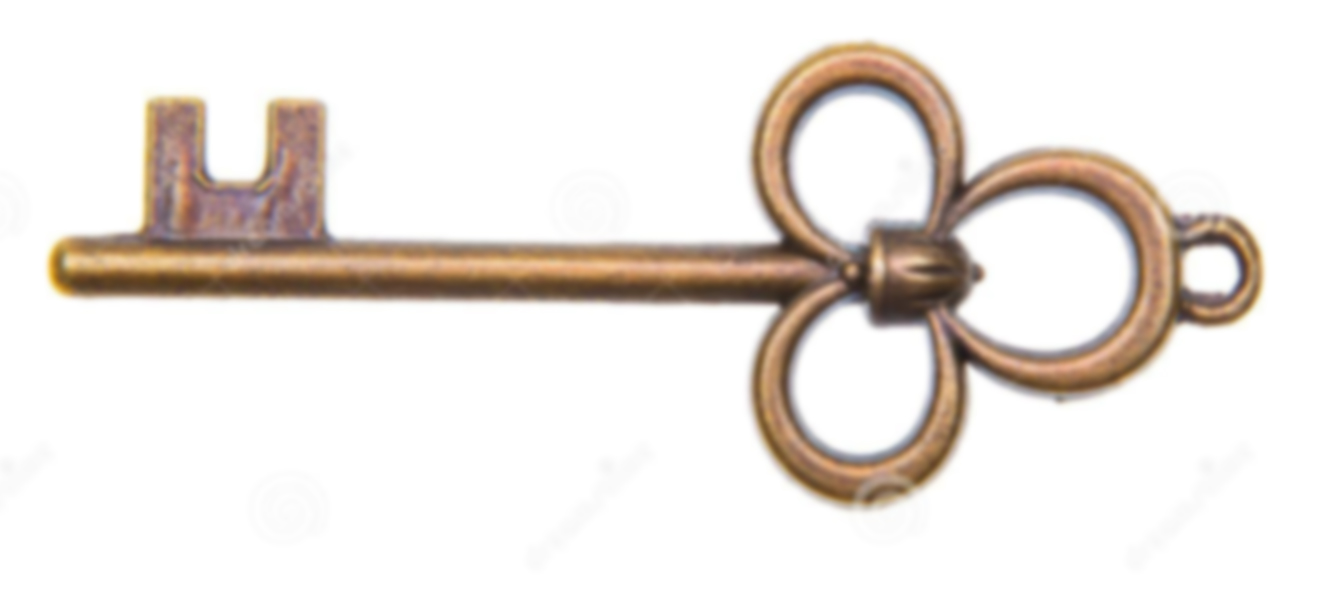 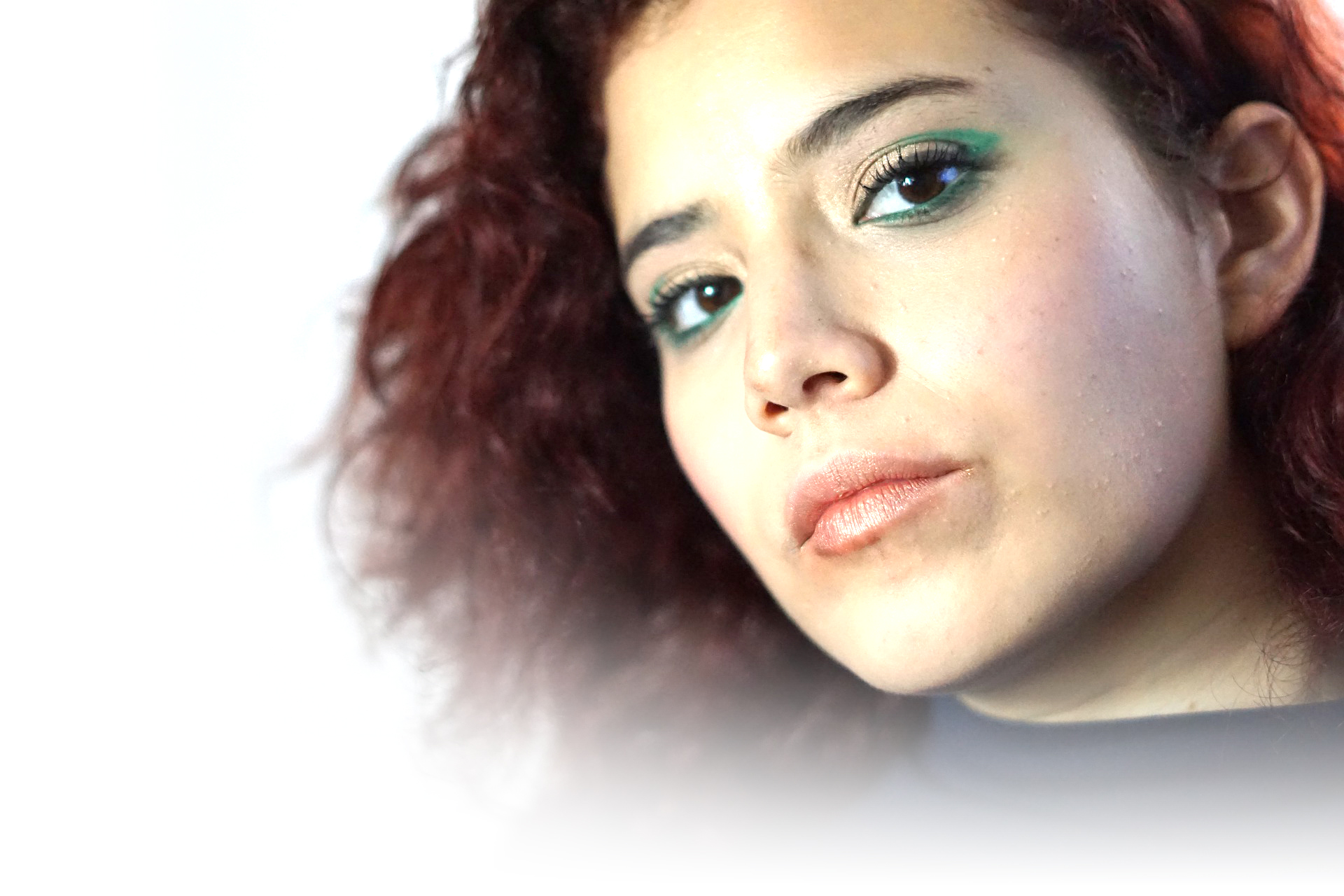 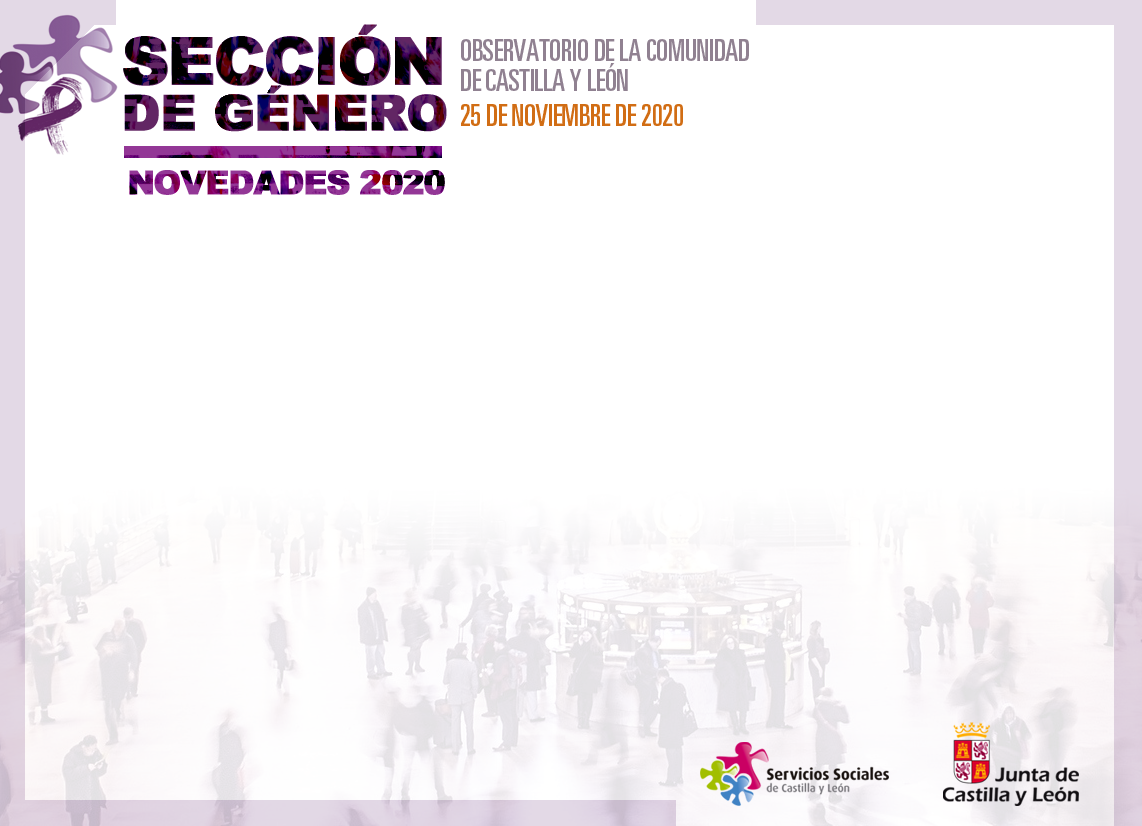 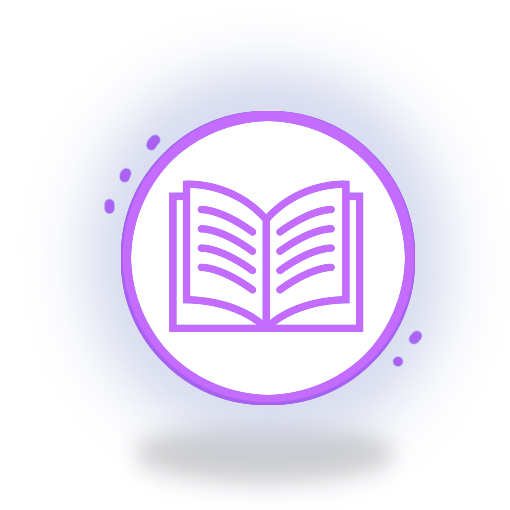 INFORME DE VALORACIÓN INVIGE
EXPEDIENTES ACTIVOS: 2.955
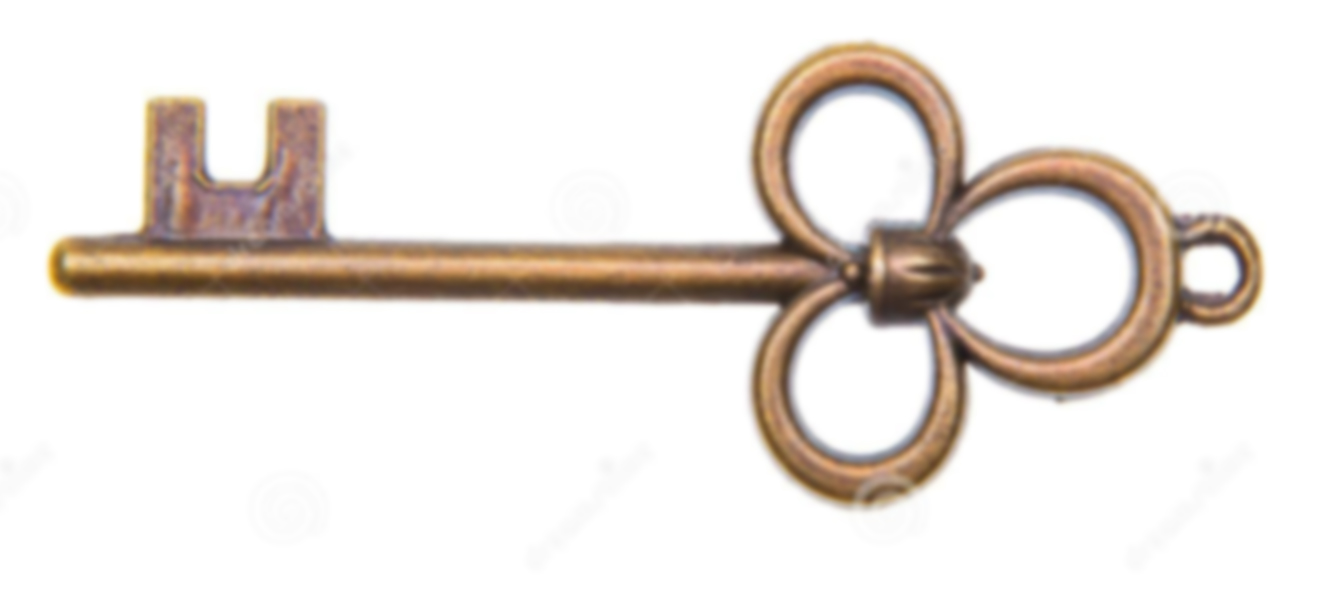 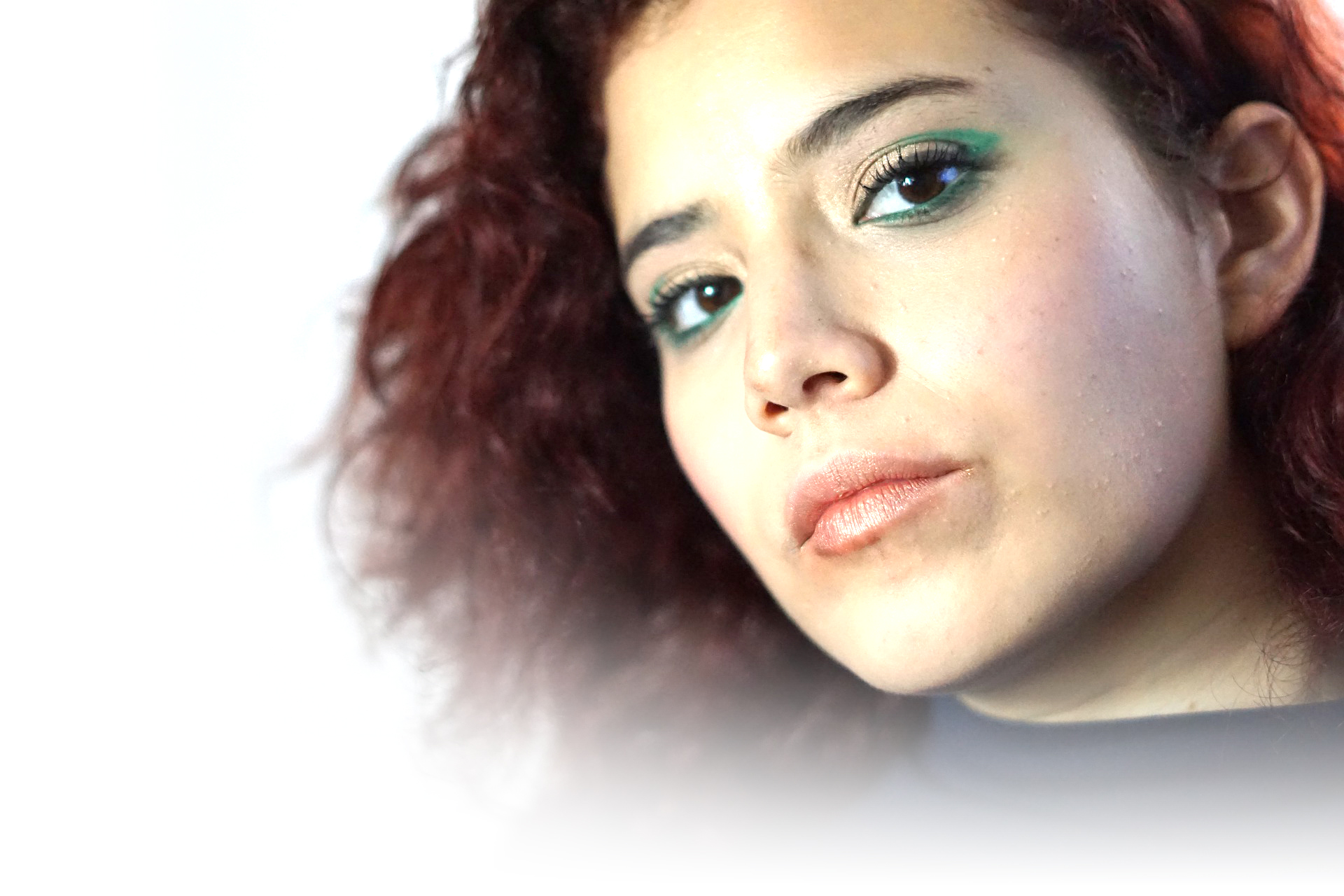 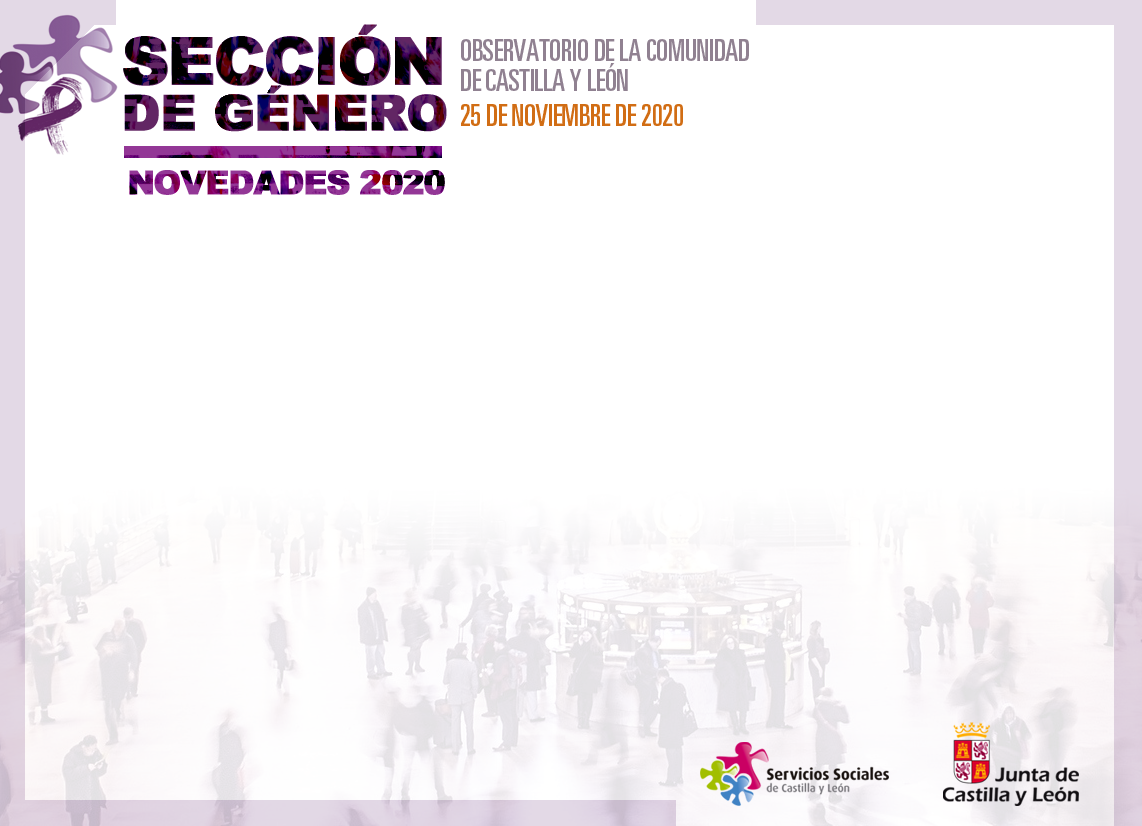 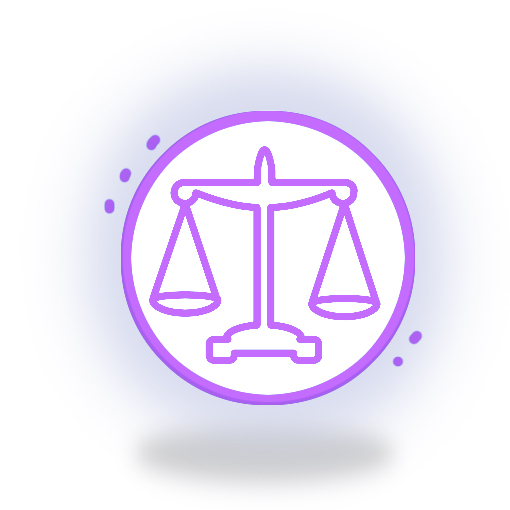 ÁMBITO JUDICIAL
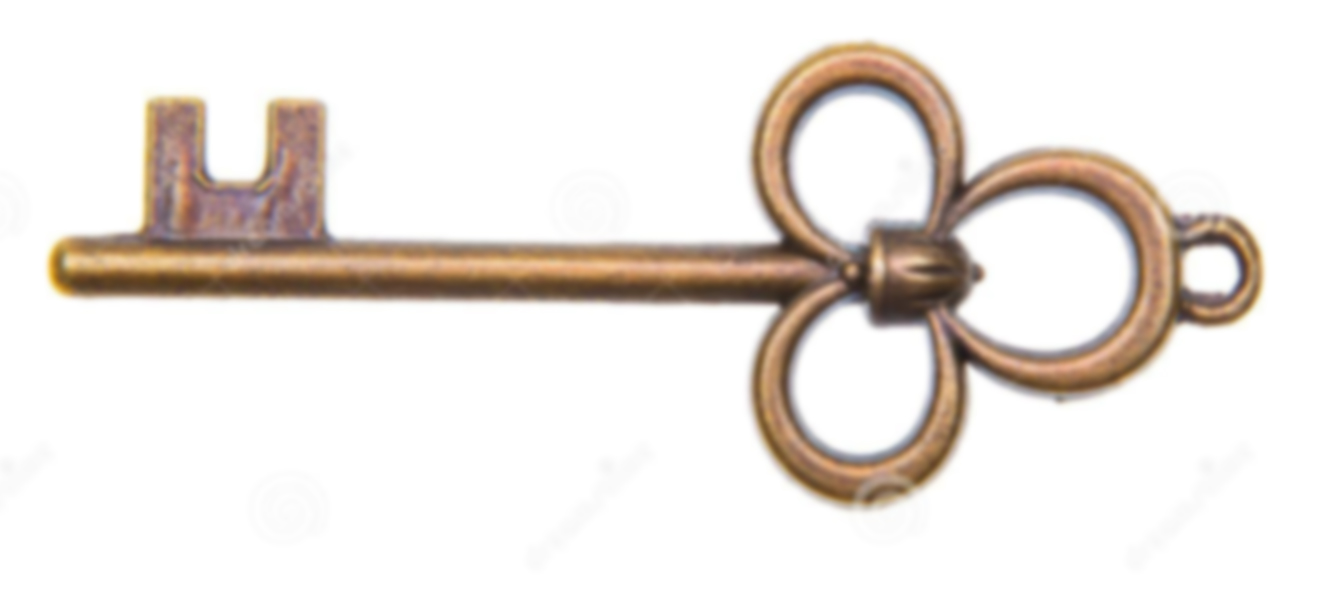 * Memoria de la Fiscalía General del Estado, septiembre de 2020.
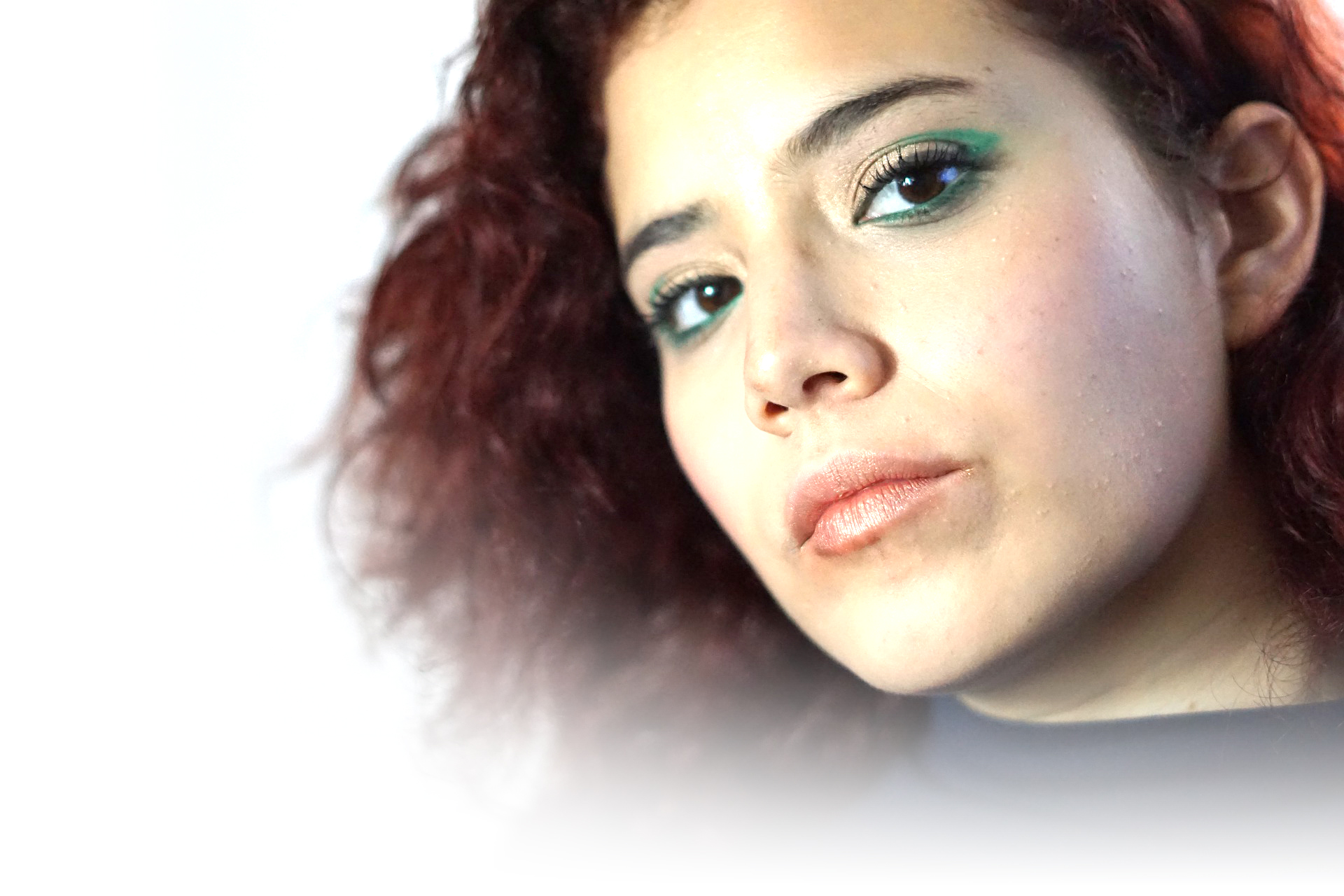 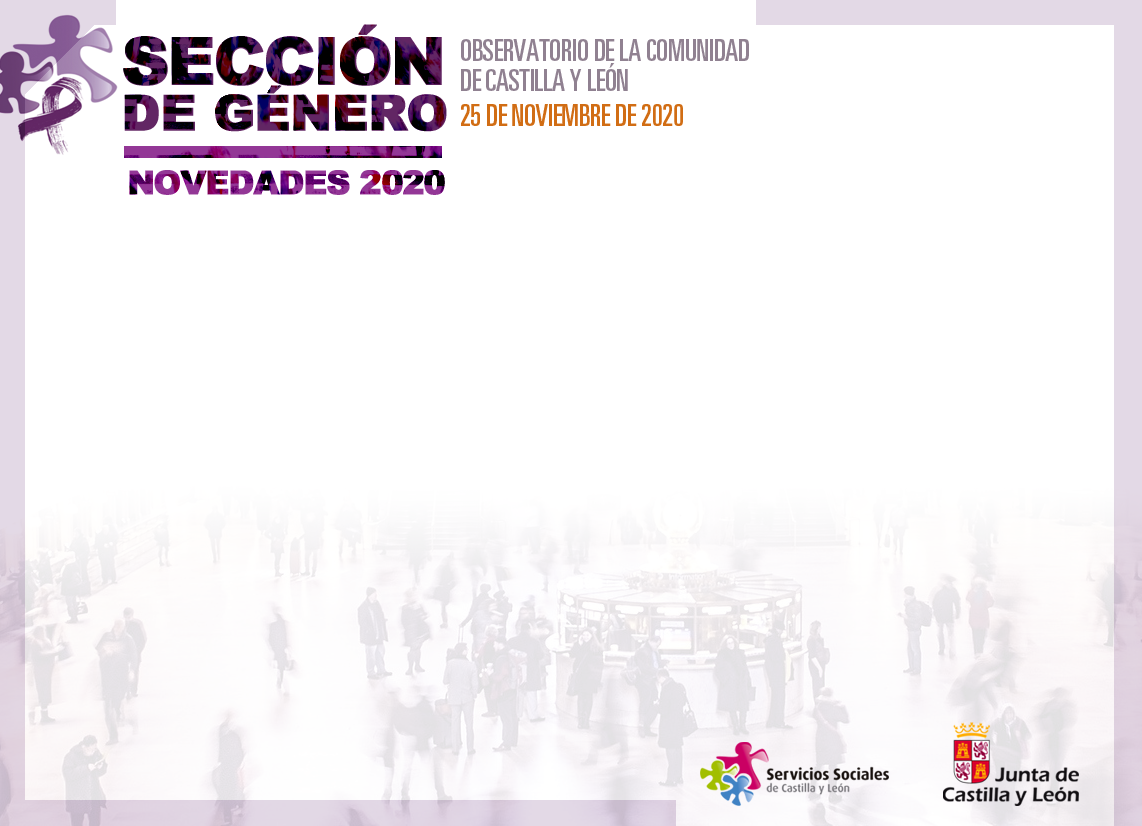 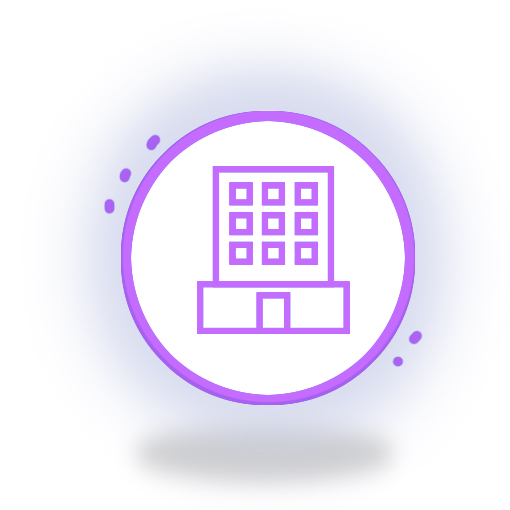 DELEGACIÓN DE GOBIERNODE CASTILLA Y LEÓN
CUERPOS Y FUERZAS DE SEGURIDAD DEL ESTADO
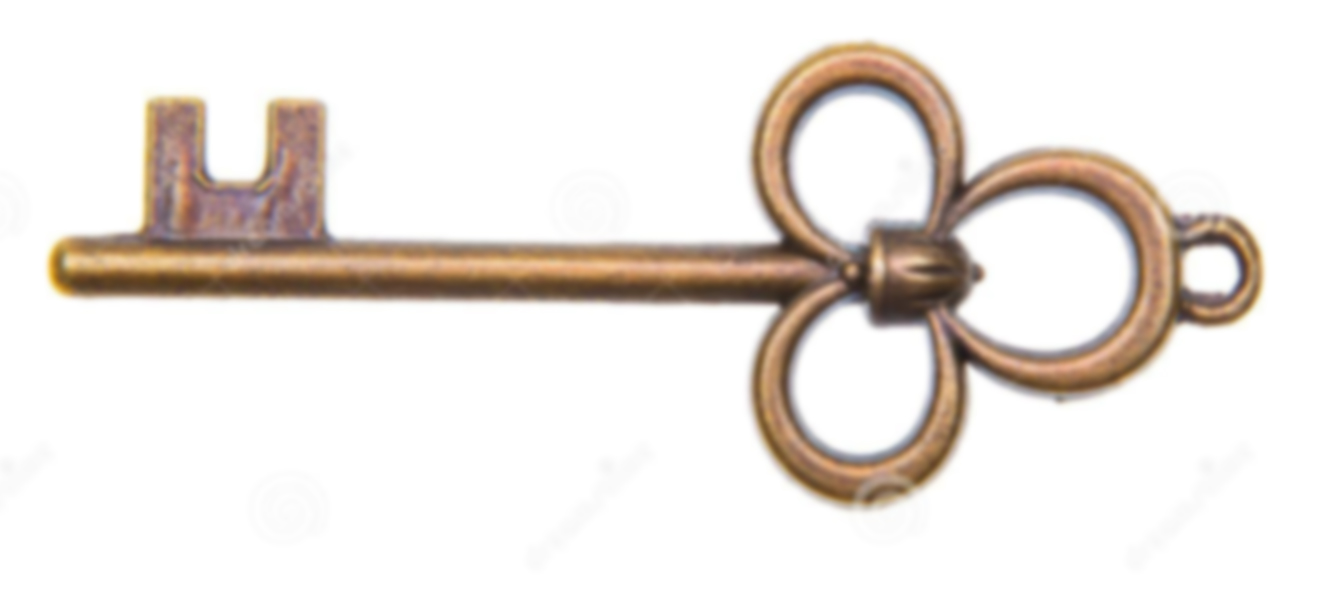 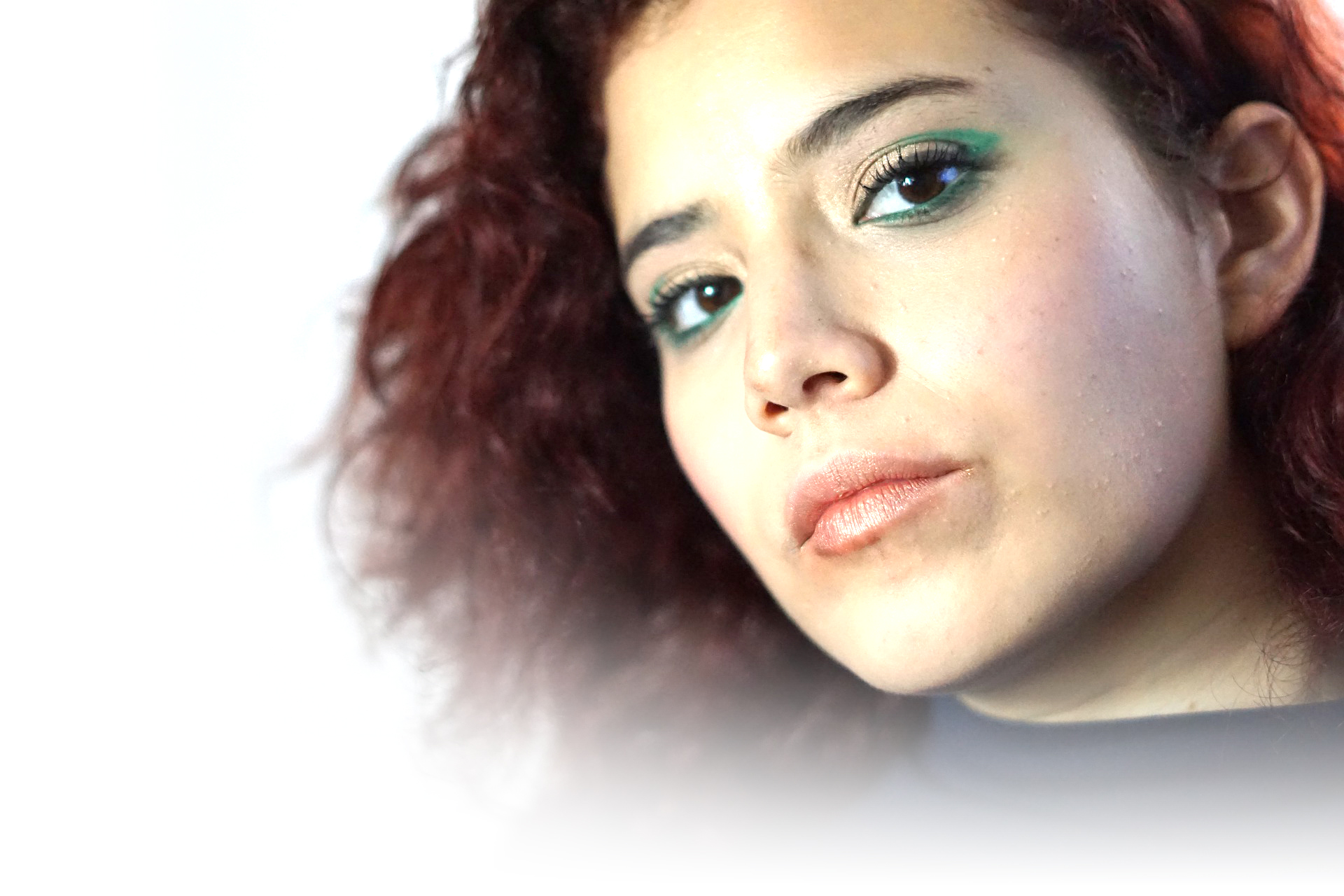 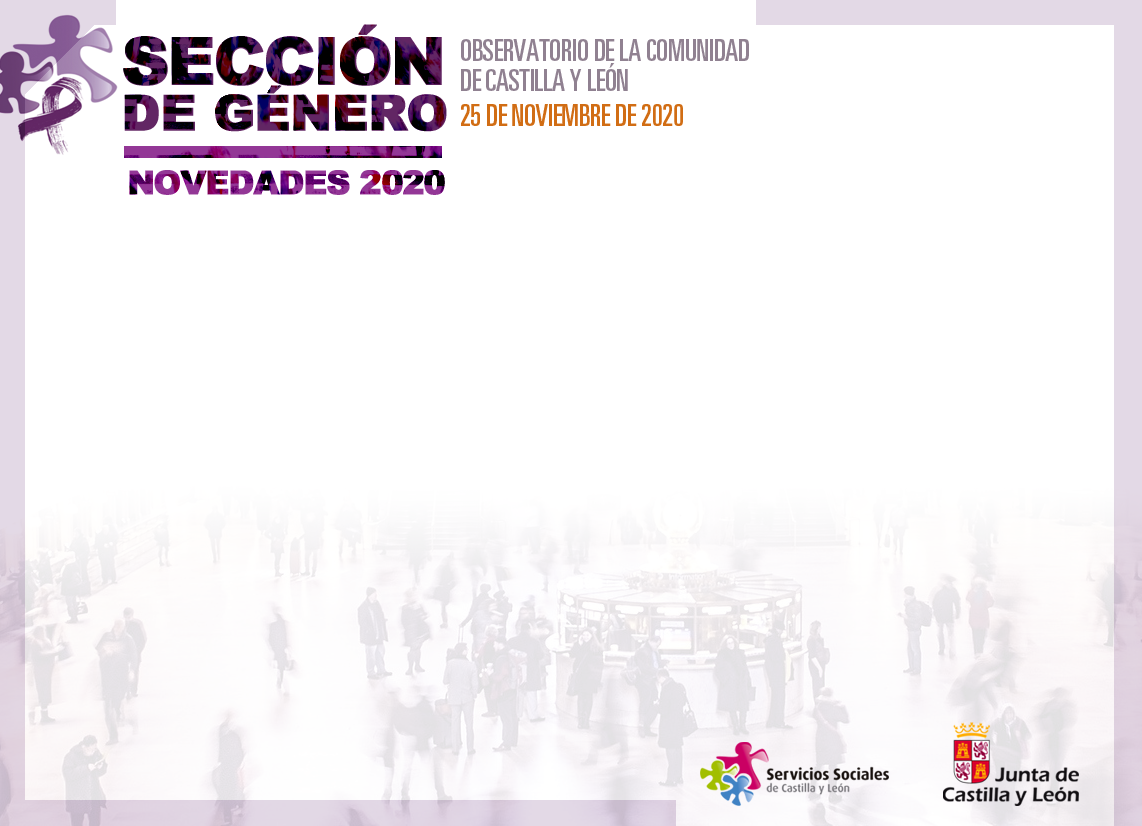 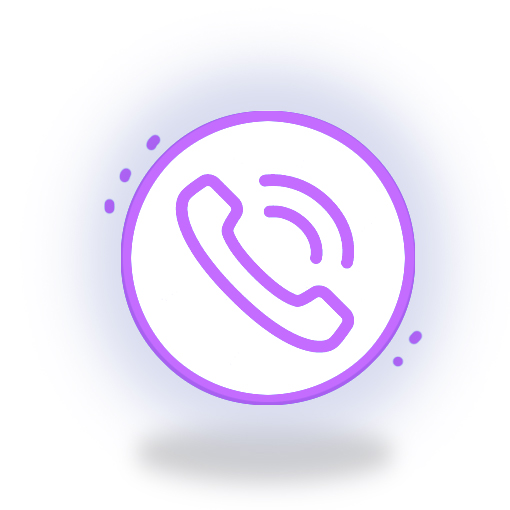 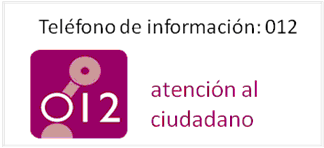 ATENCIÓN TELEFÓNICA
TOTAL LLAMADAS: 8.706
TOTAL LLAMADAS 5.054
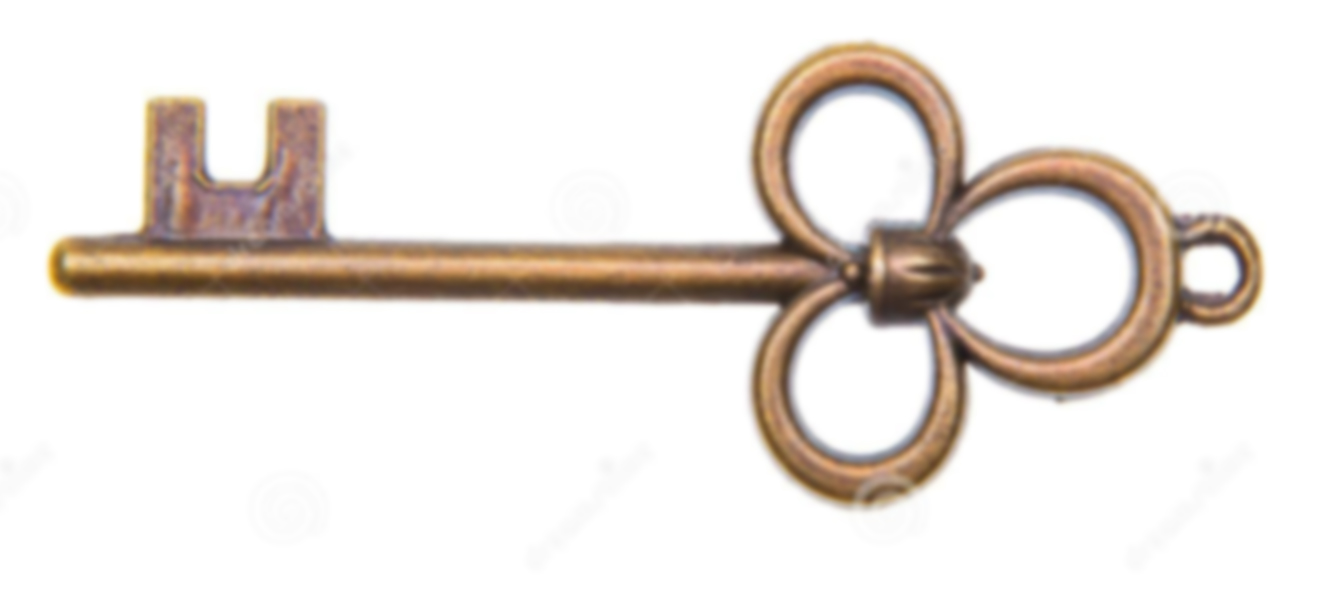 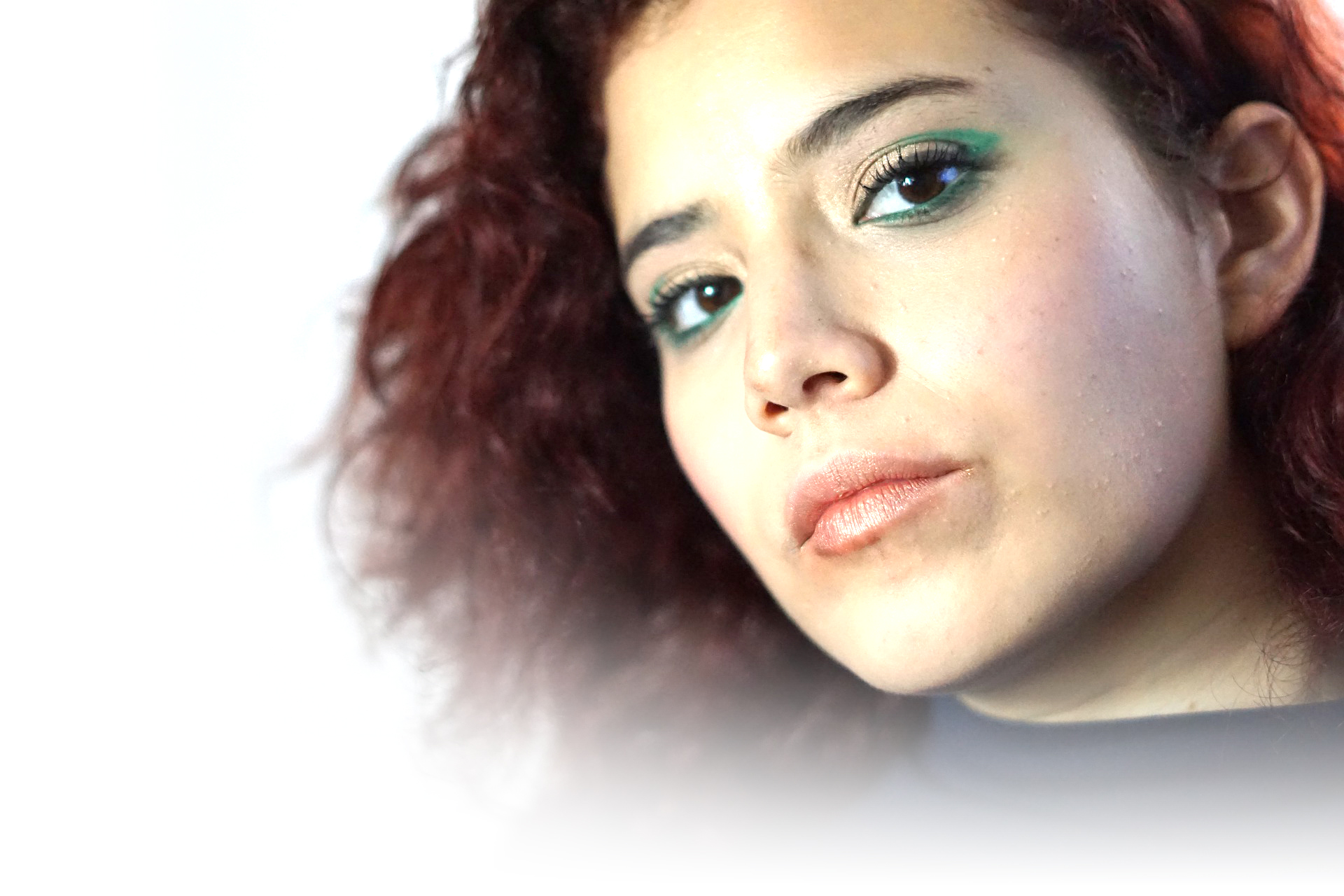 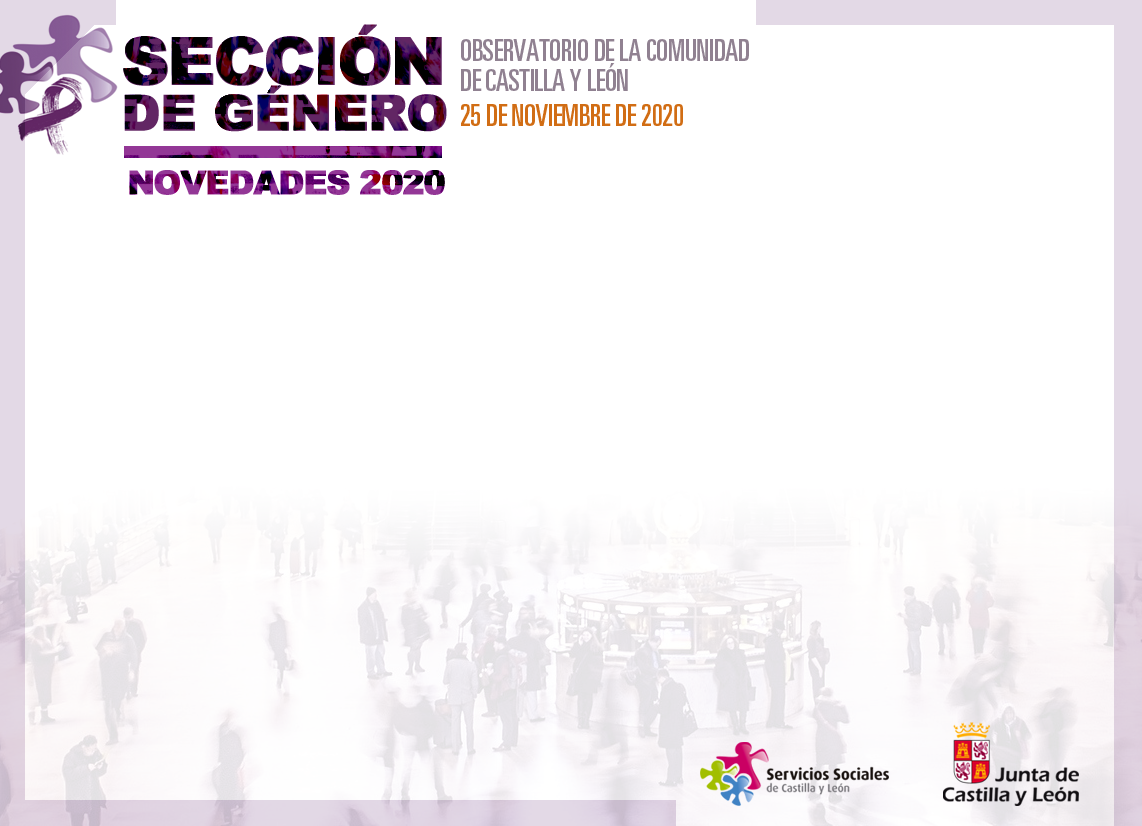 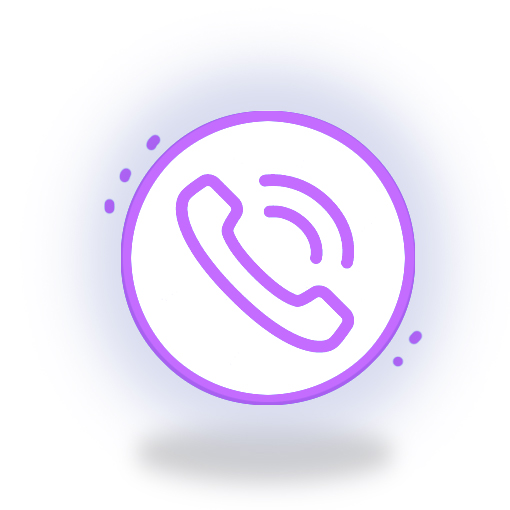 ATENCIÓN TELEFÓNICA
TOTAL LLAMADAS: 8.706
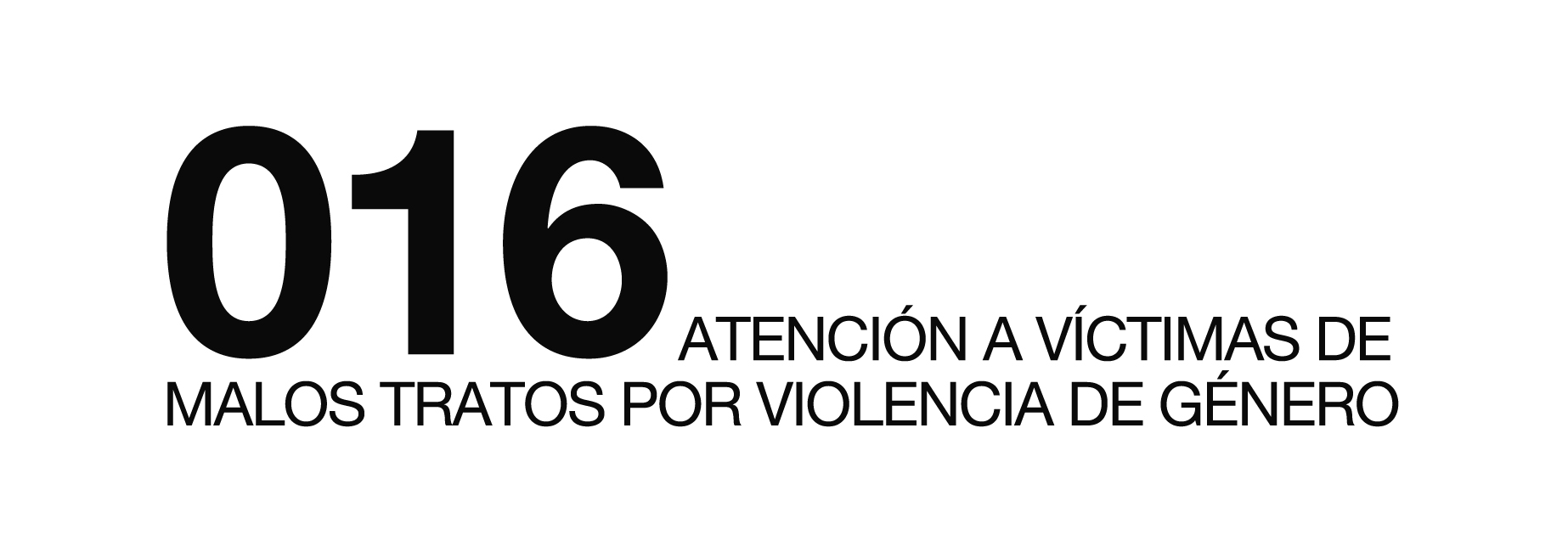 TOTAL LLAMADAS
3.022
TRANSFERIDAS AL 012
1.160
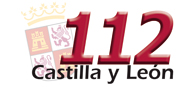 TOTAL LLAMADAS 2.365
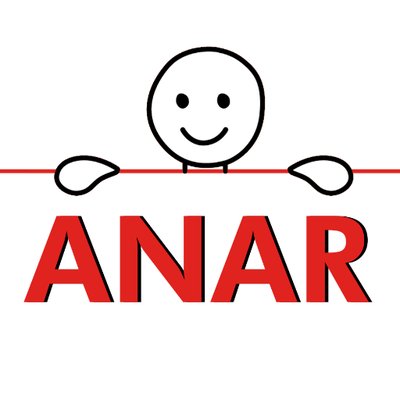 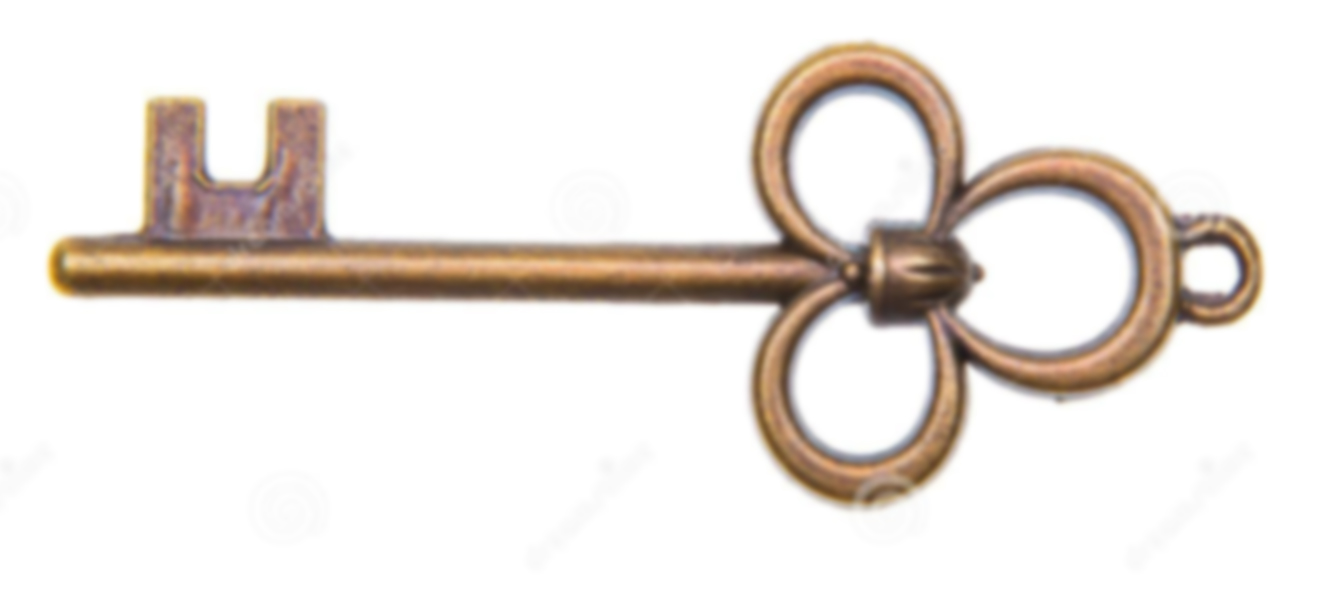 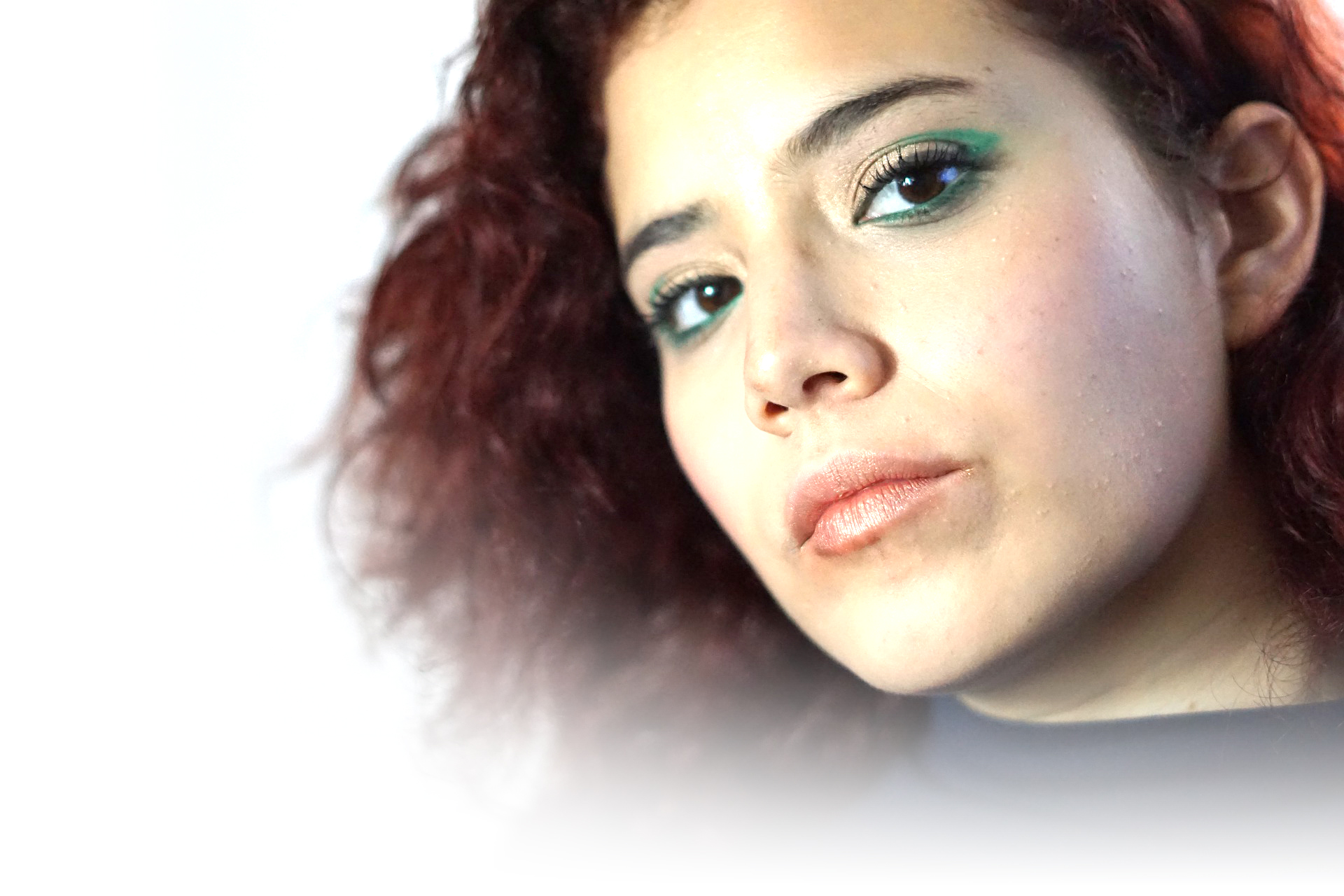 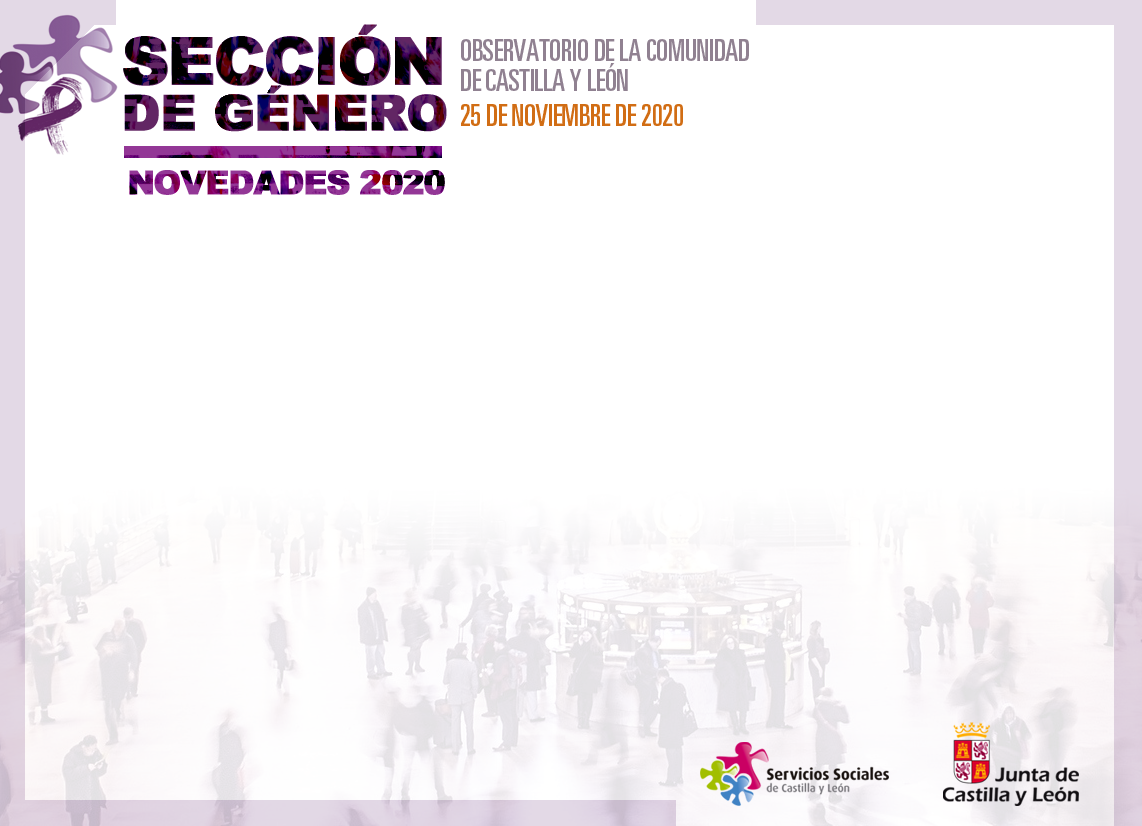 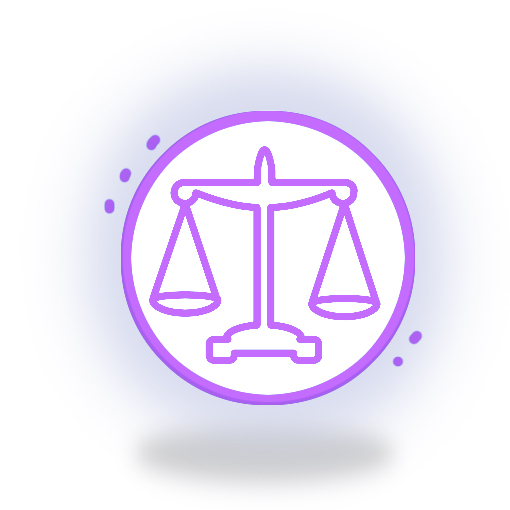 ASESORAMIENTO JURÍDICO
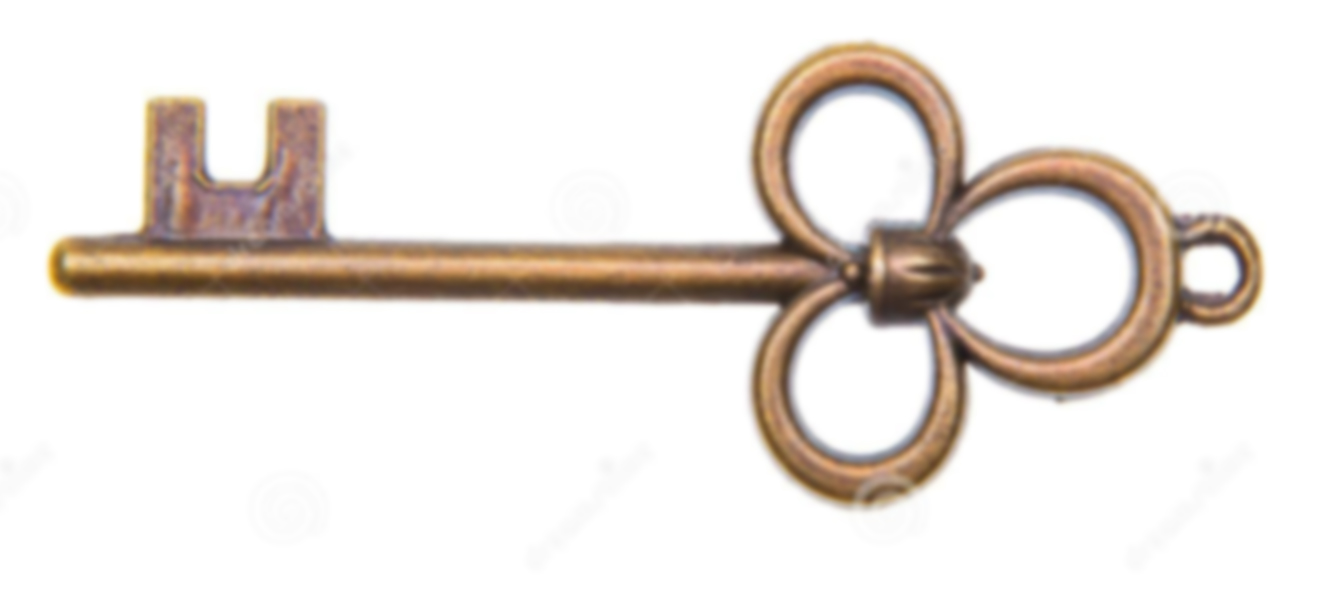 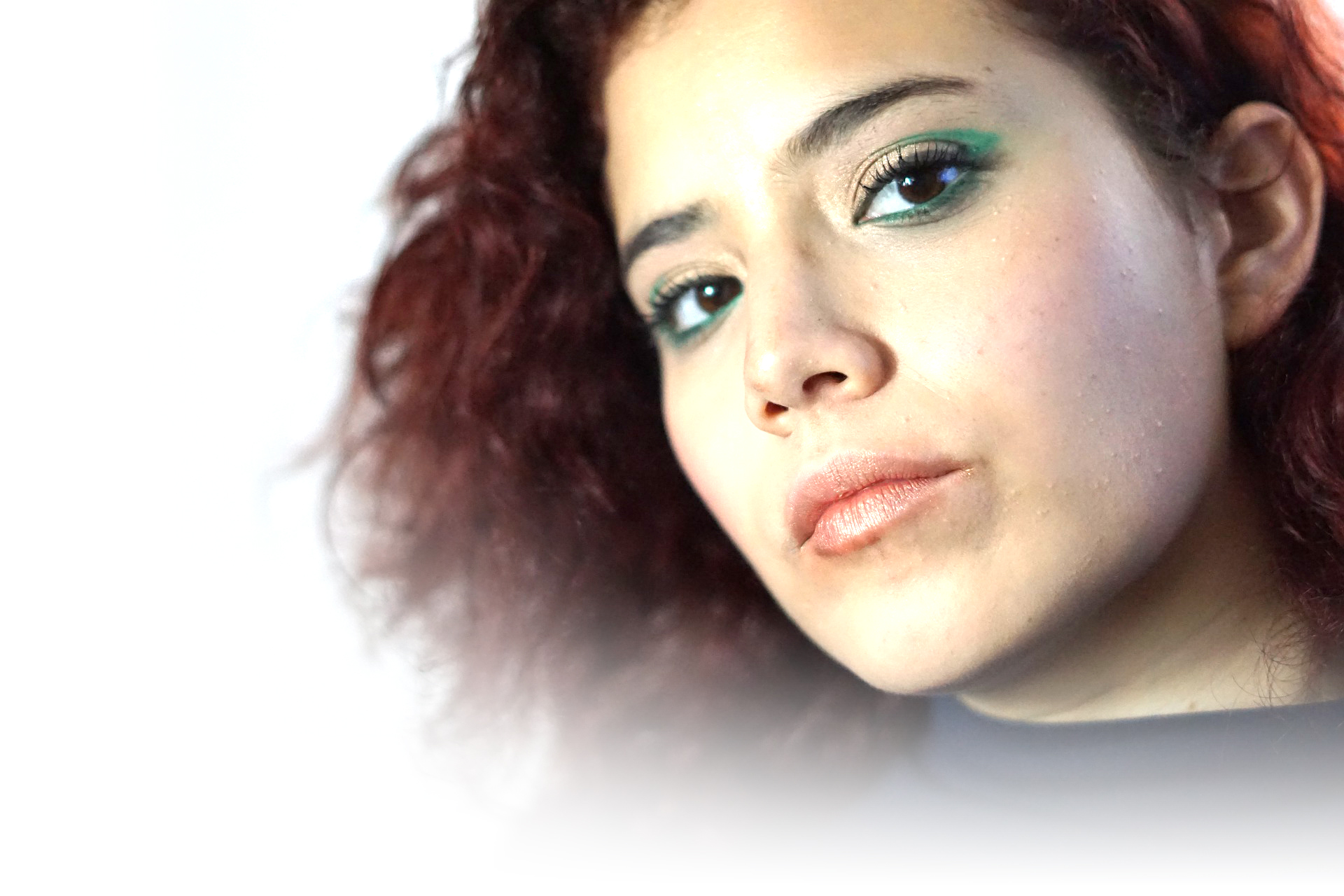 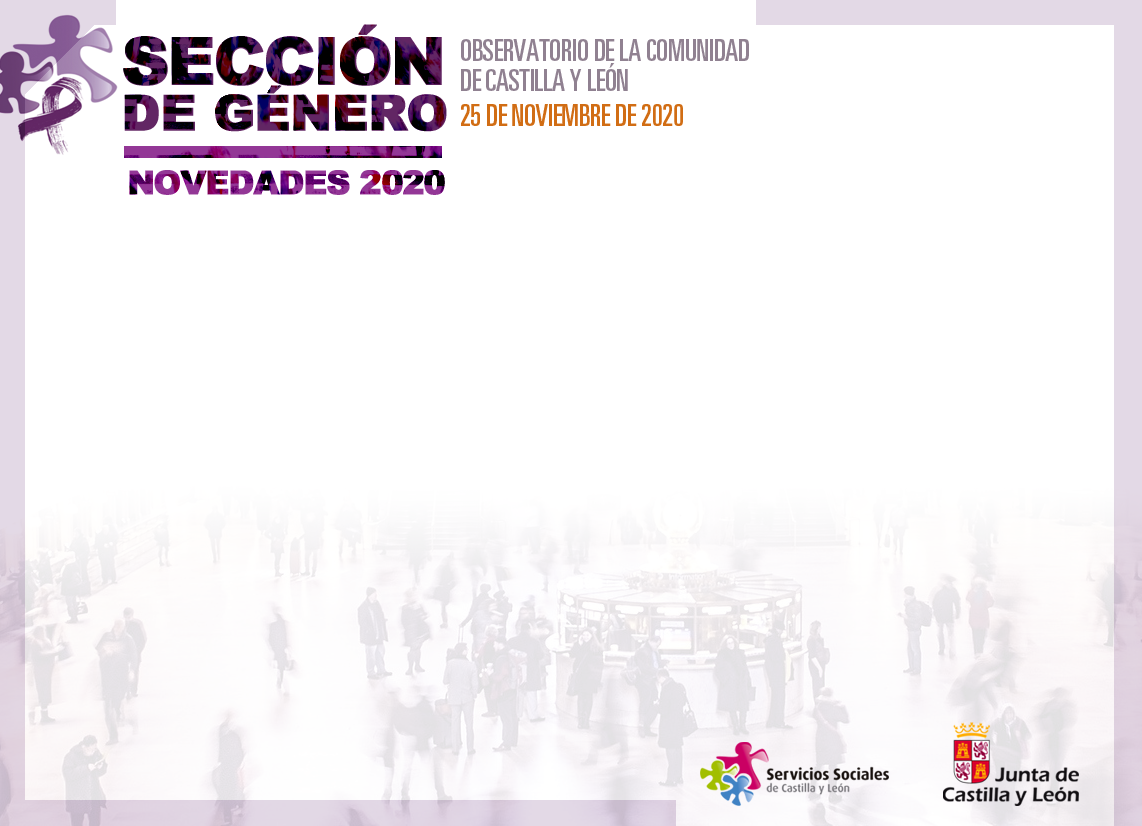 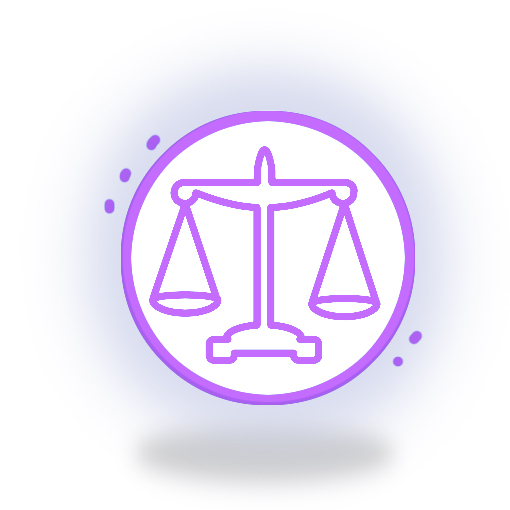 ASESORAMIENTO JURÍDICO
Servicio de defensa letrada y asistencia jurídica gratuita
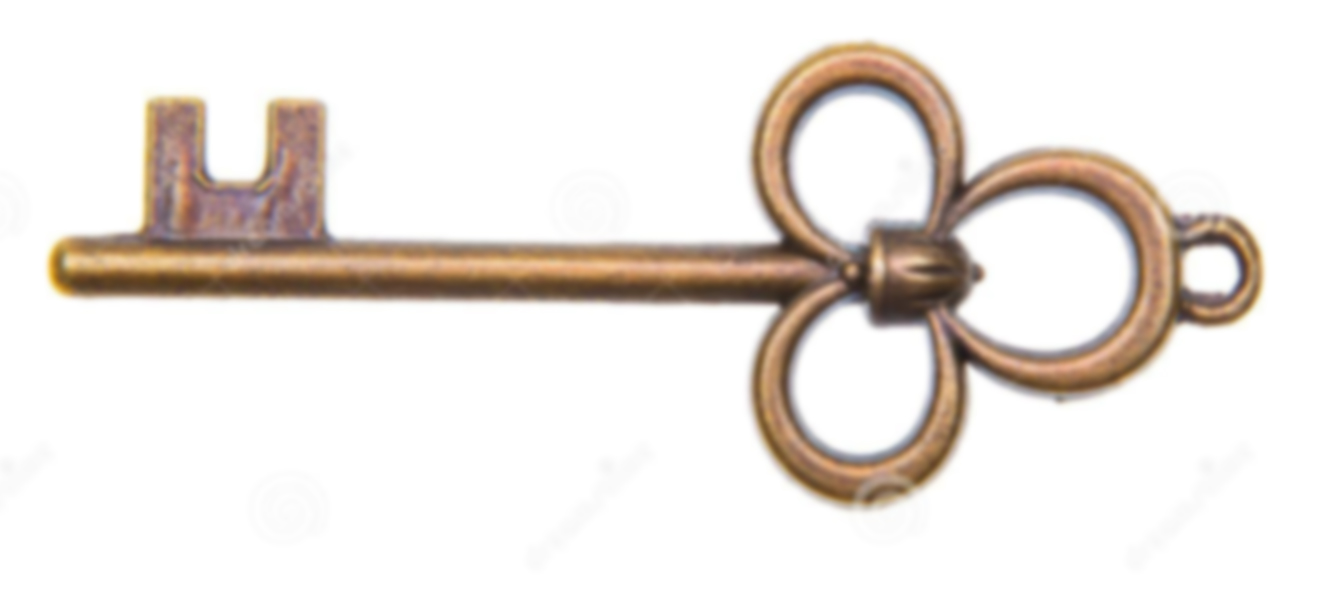 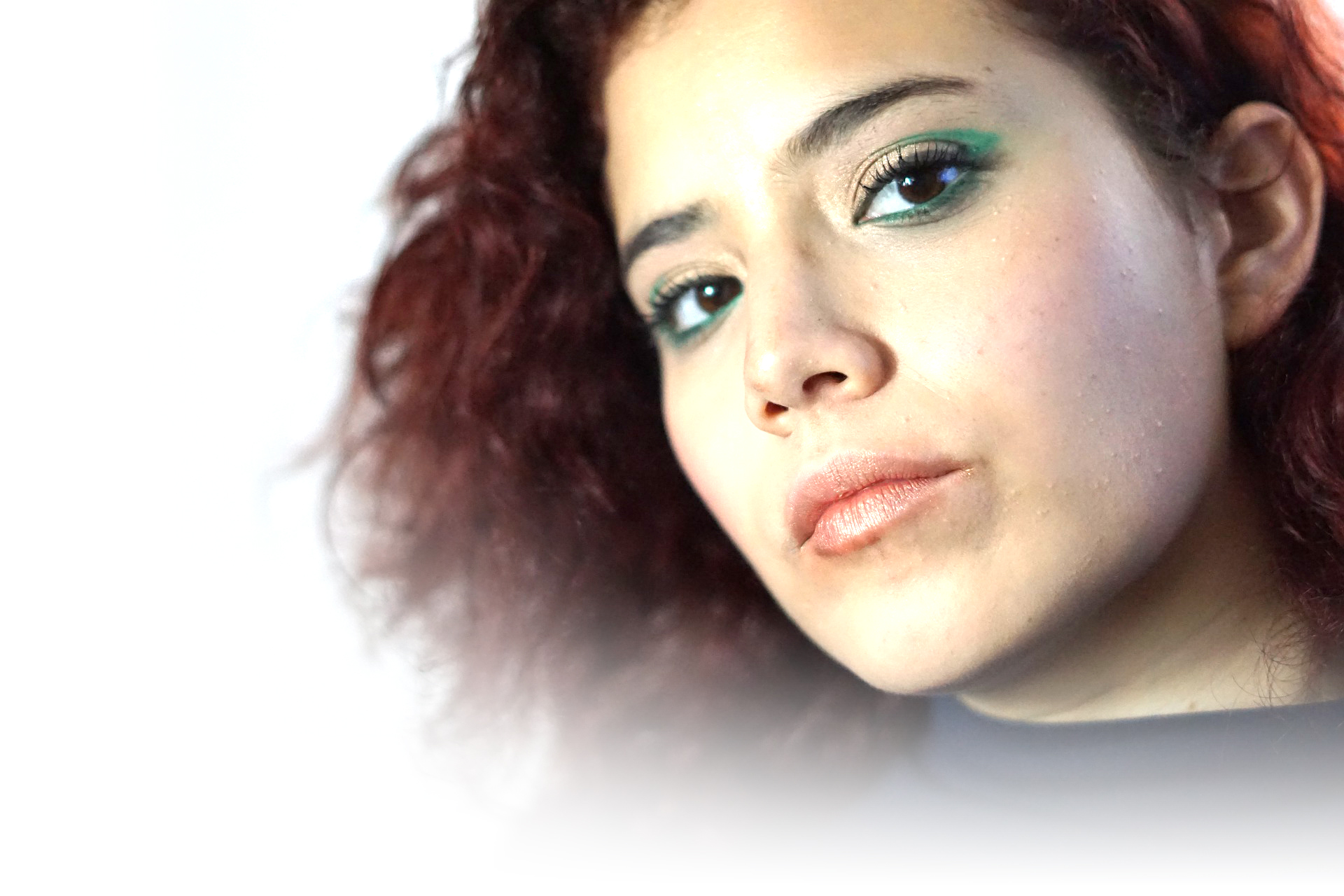 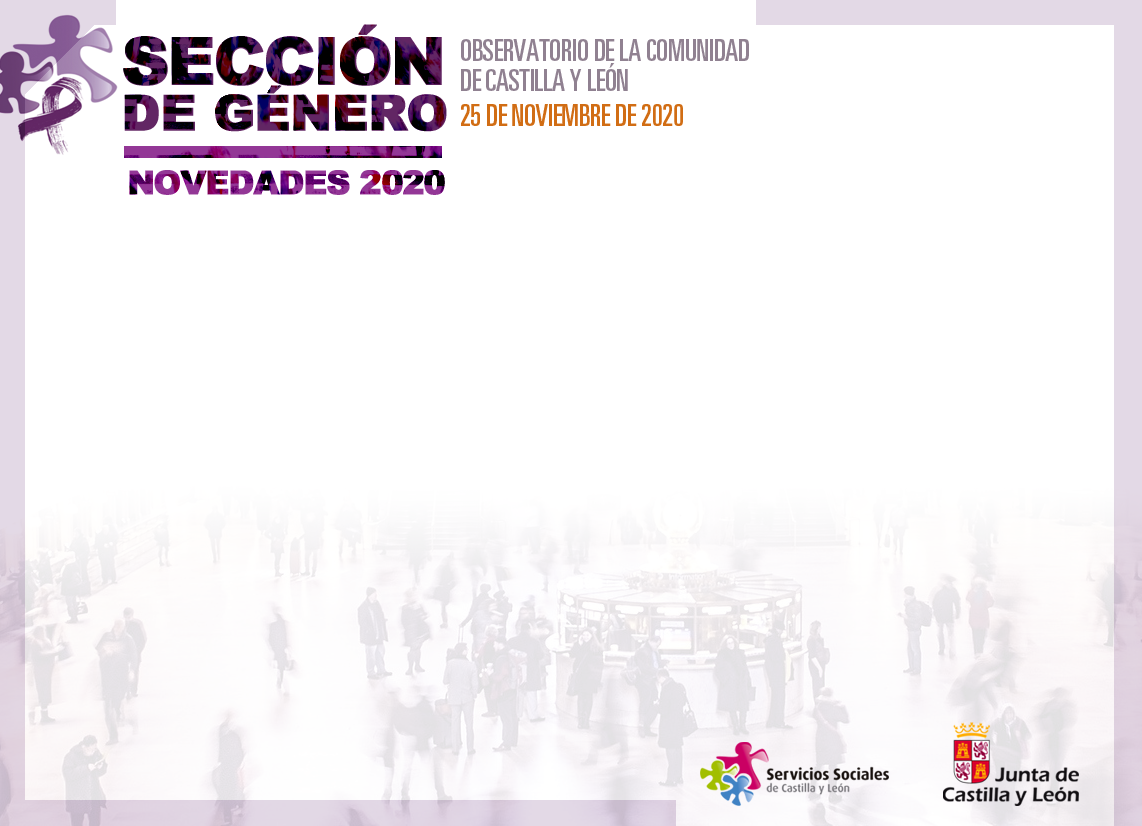 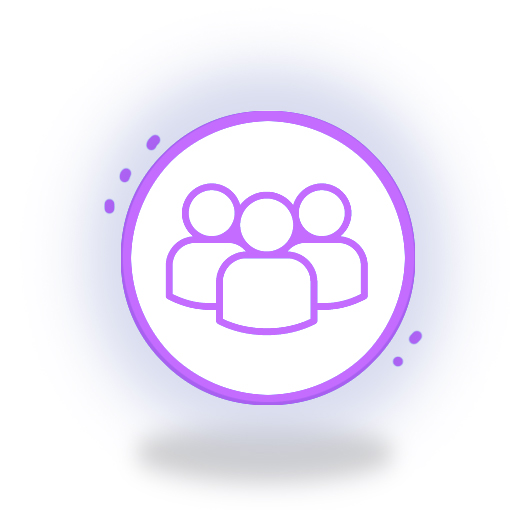 APOYO PSICOLÓGICO
1.215
>
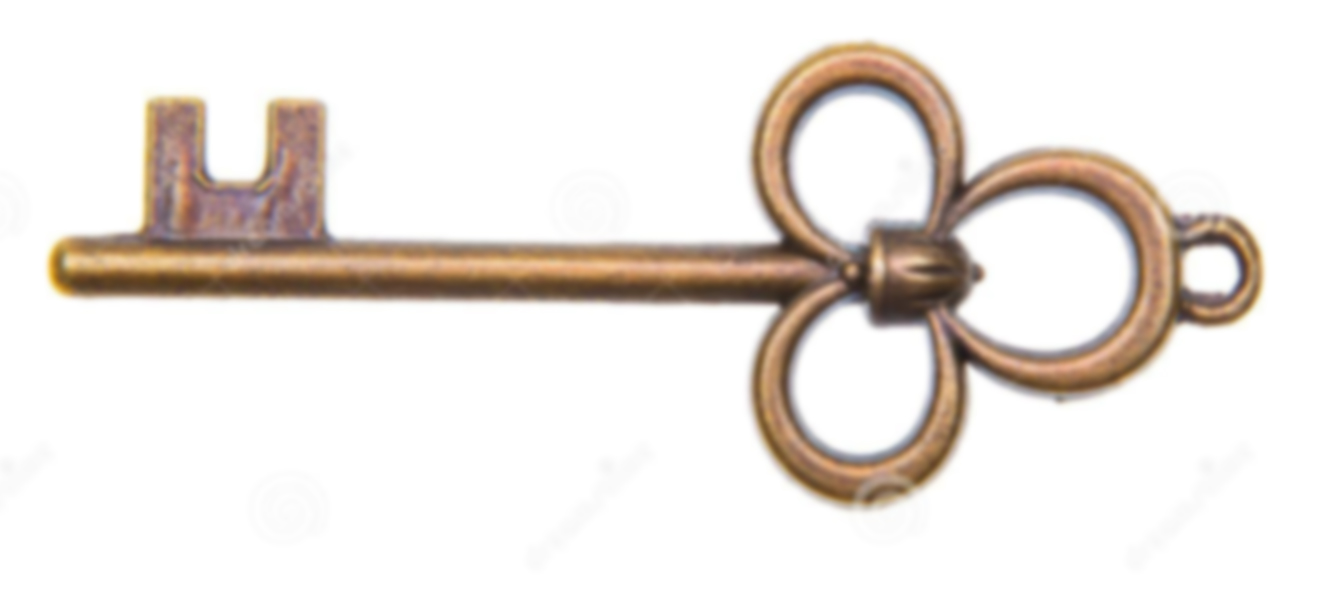 * Convenio con la Consejería de Familia e IO
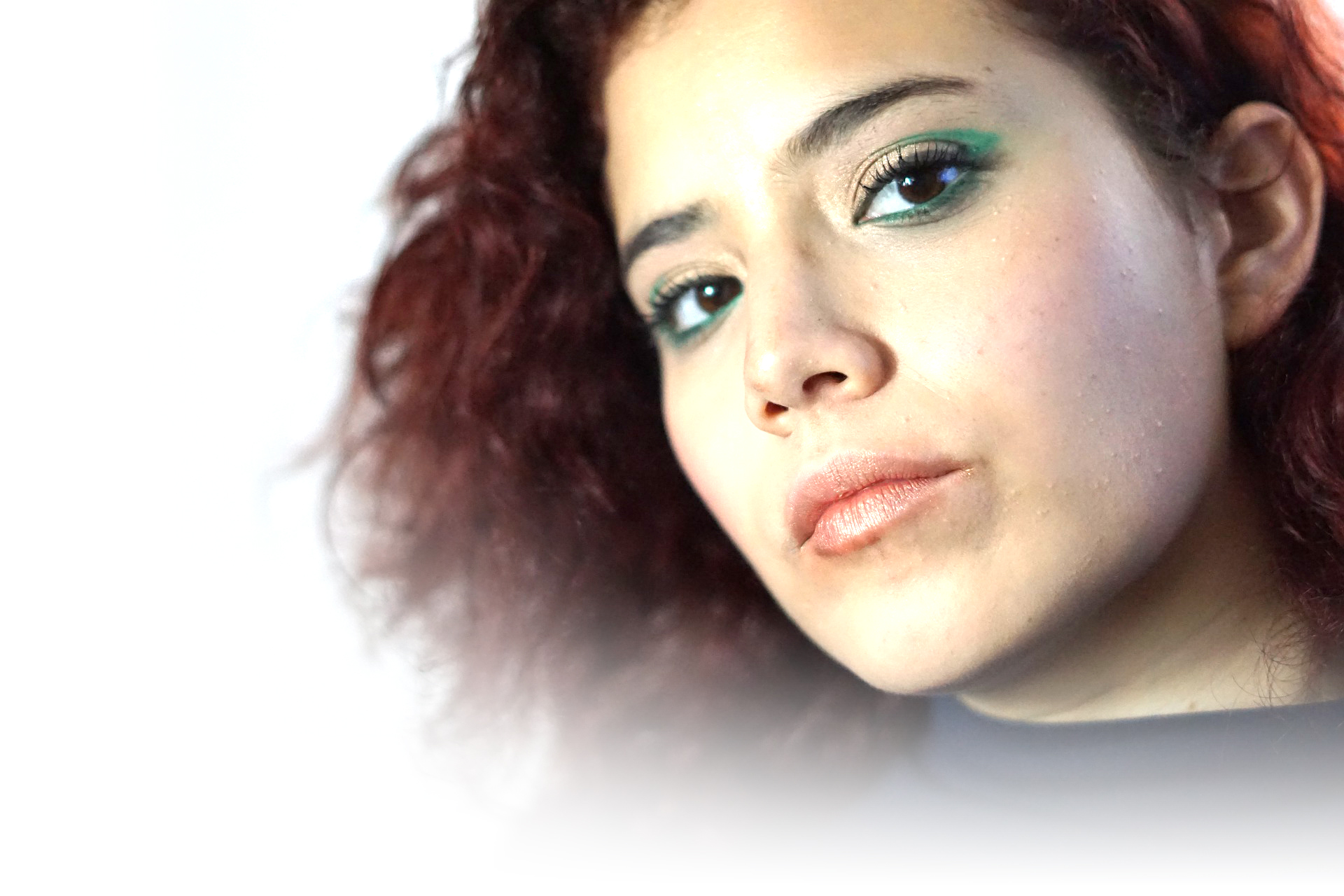 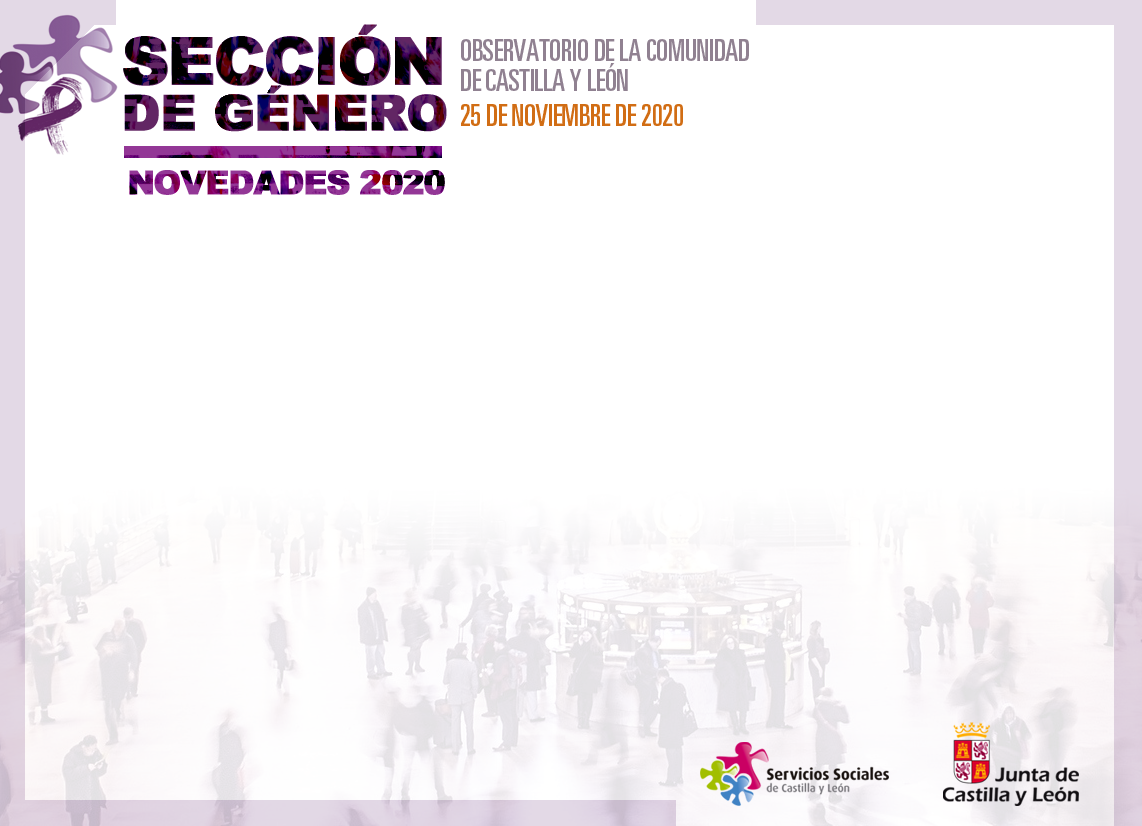 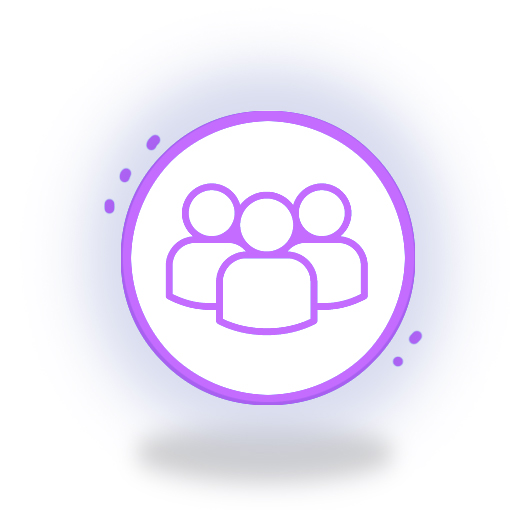 APOYO PSICOLÓGICO
* Convenio con la Consejería de Familia e IO
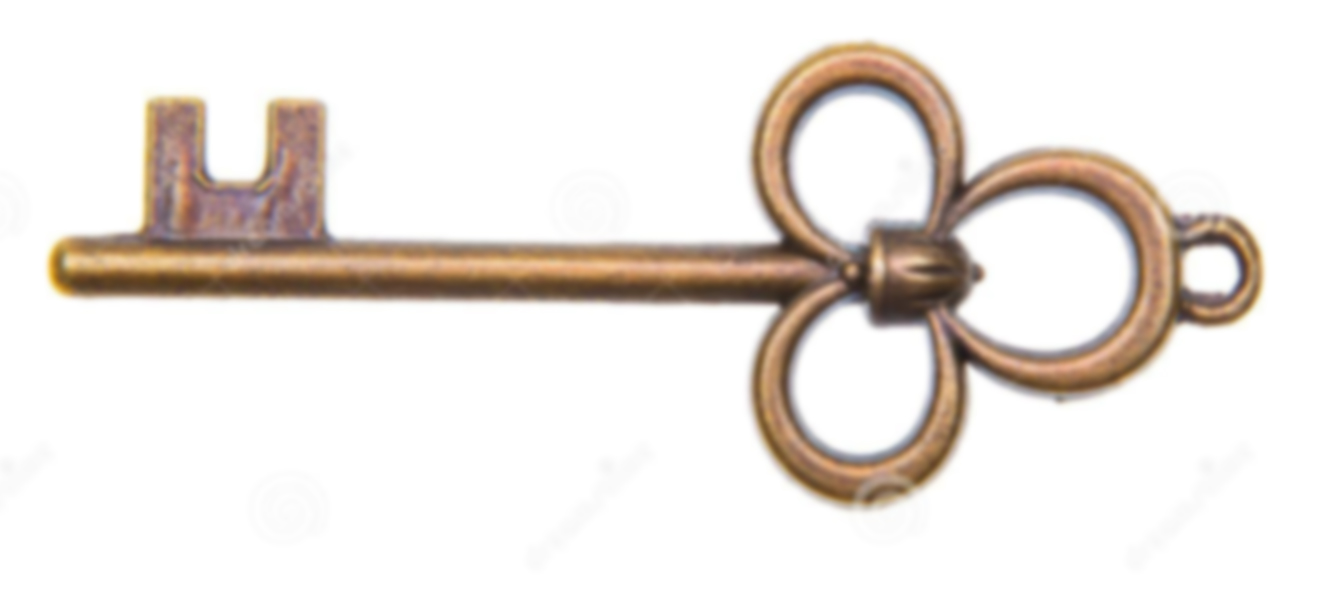 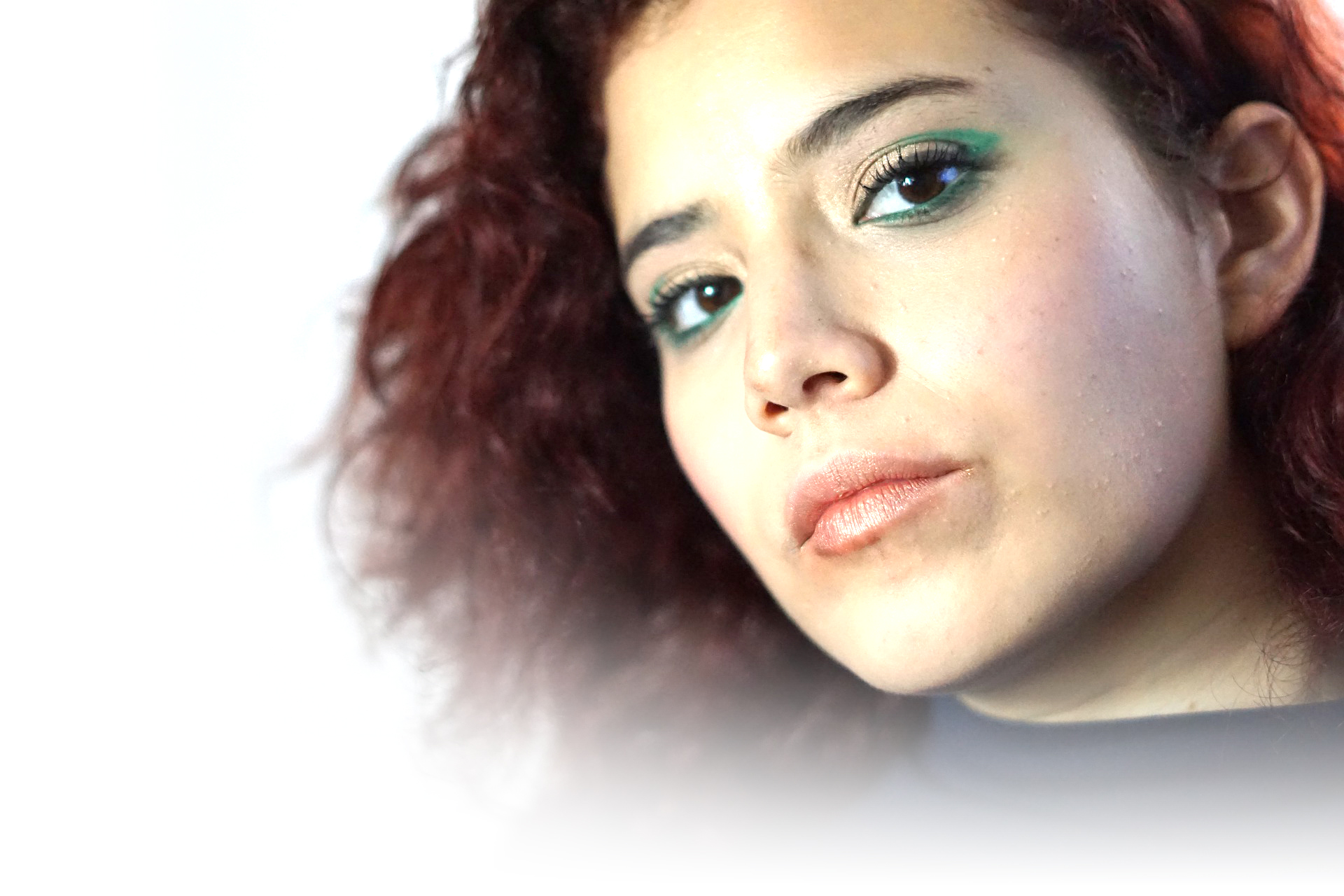 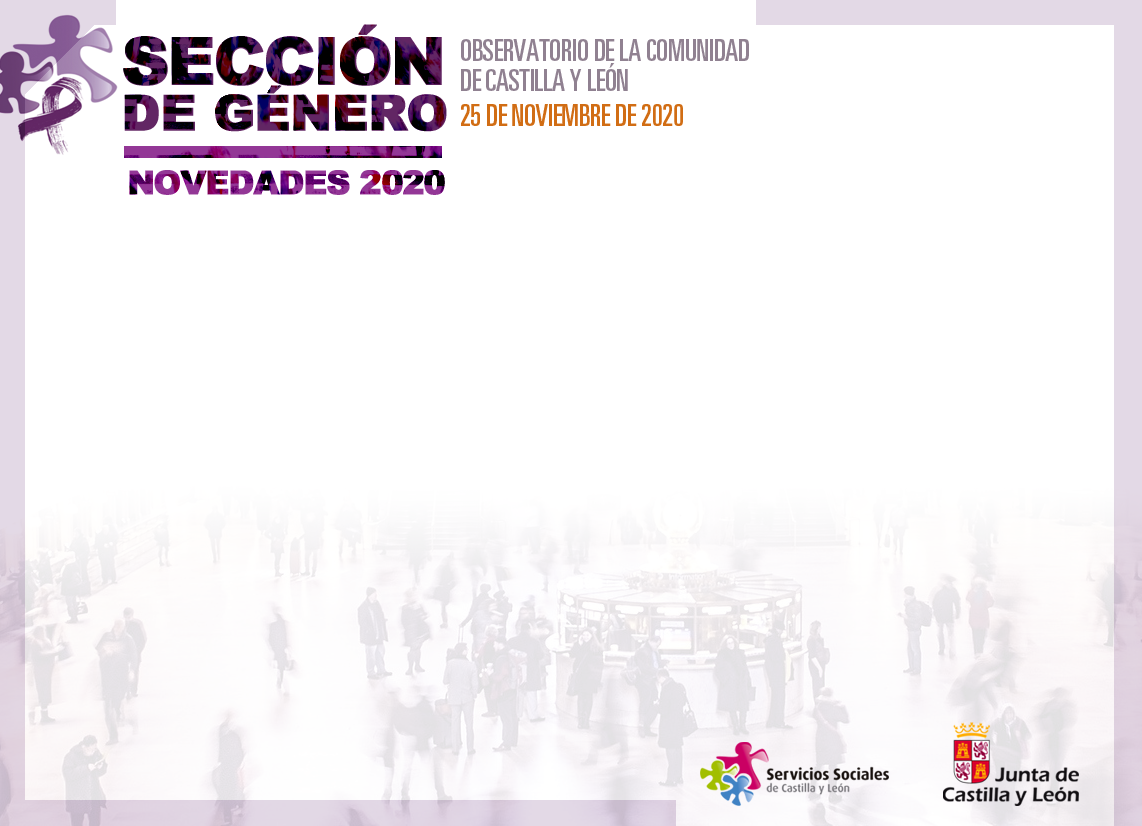 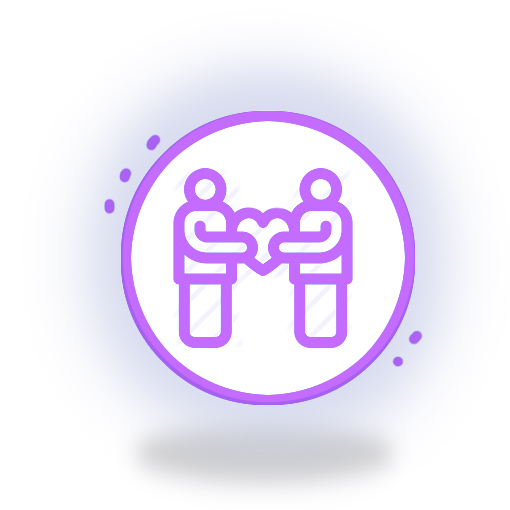 ATENCIÓN A VÍCTIMASDESDE ENTIDADES DEL SISTEMA DE SERVICIOS SOCIALES
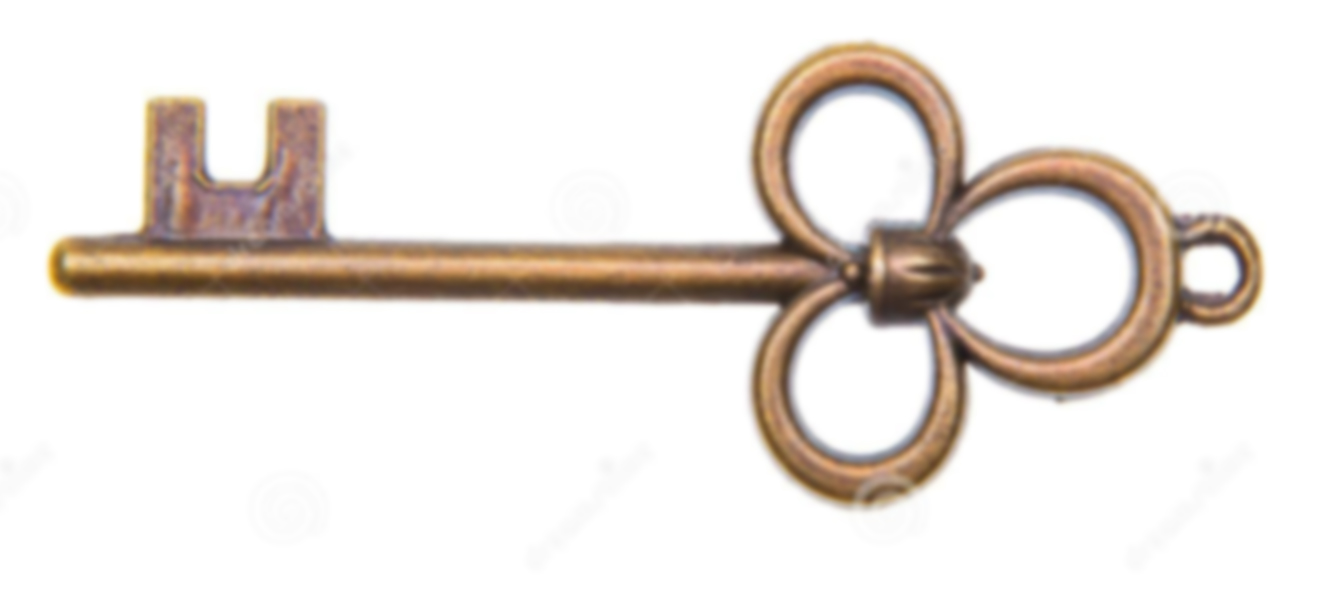 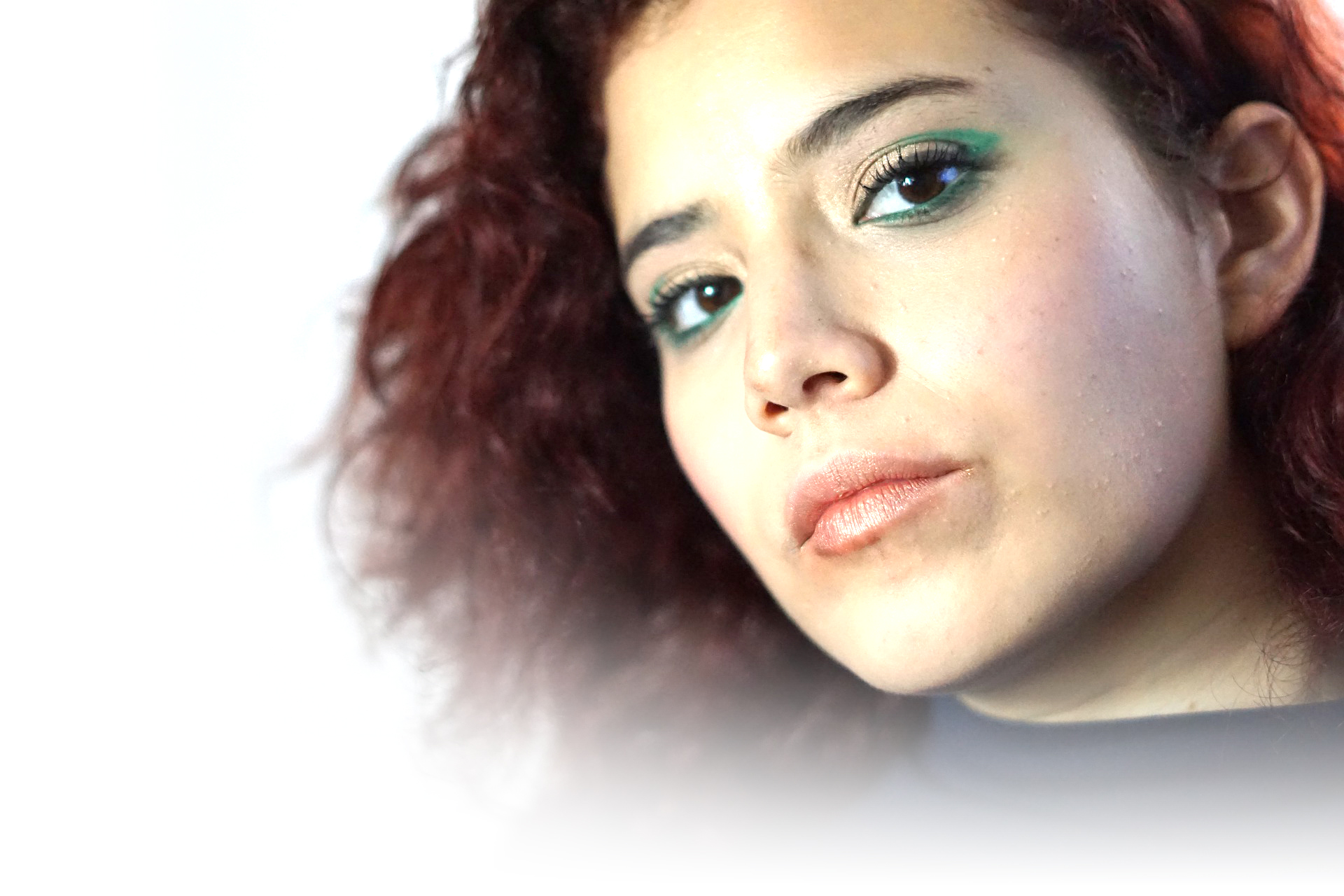 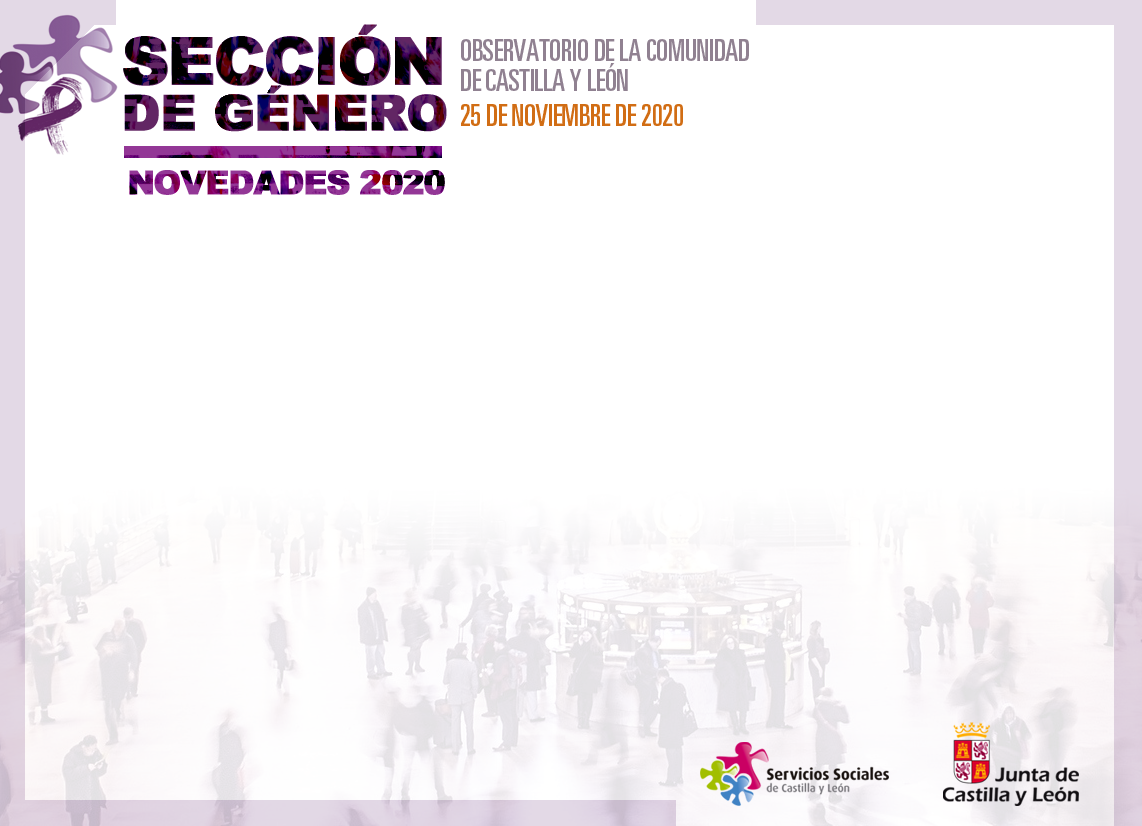 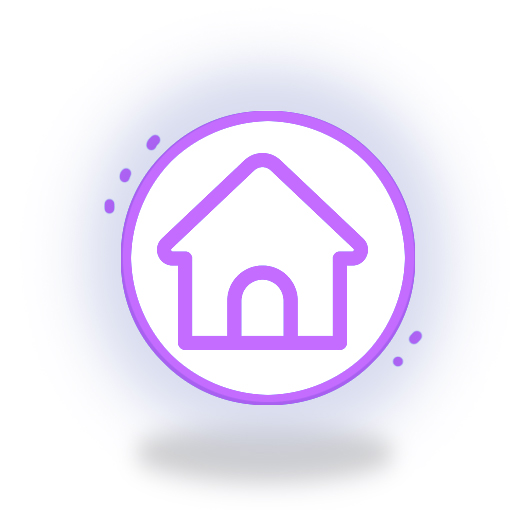 RED DE CENTROS DE ACOGIDA
Recursos habitacionales especializados:
Víctimas de VG con enfermedad mental grave: 3
Víctimas de VG drogodependientes: 4
Víctimas de trata: 1
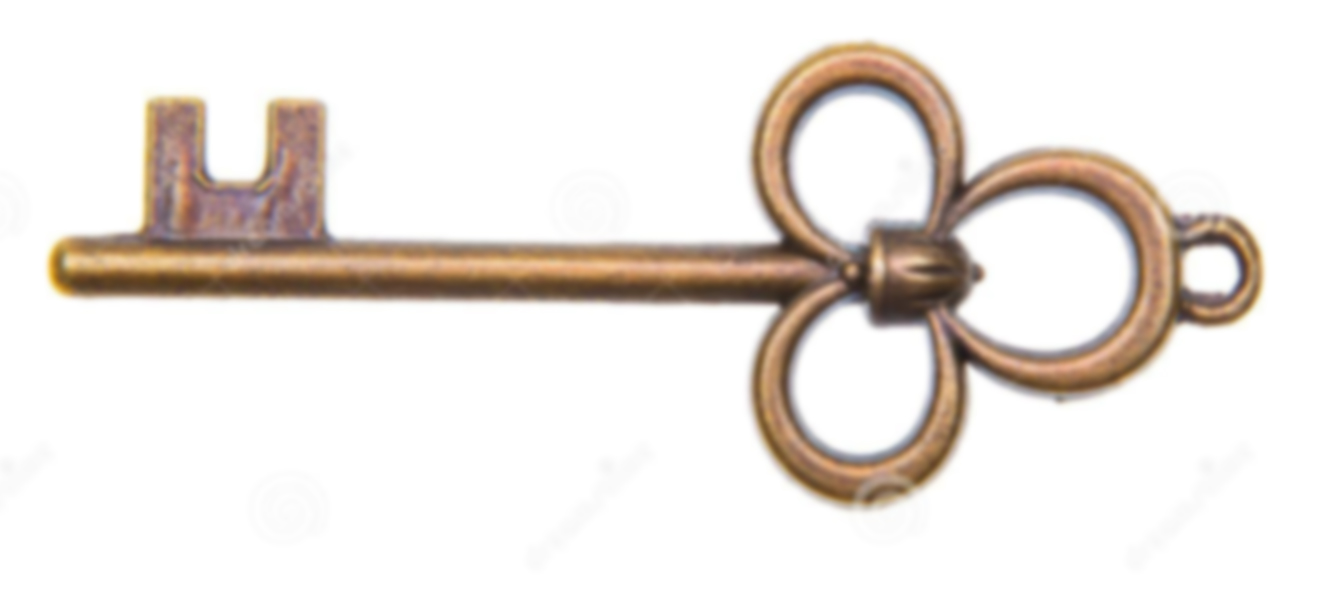 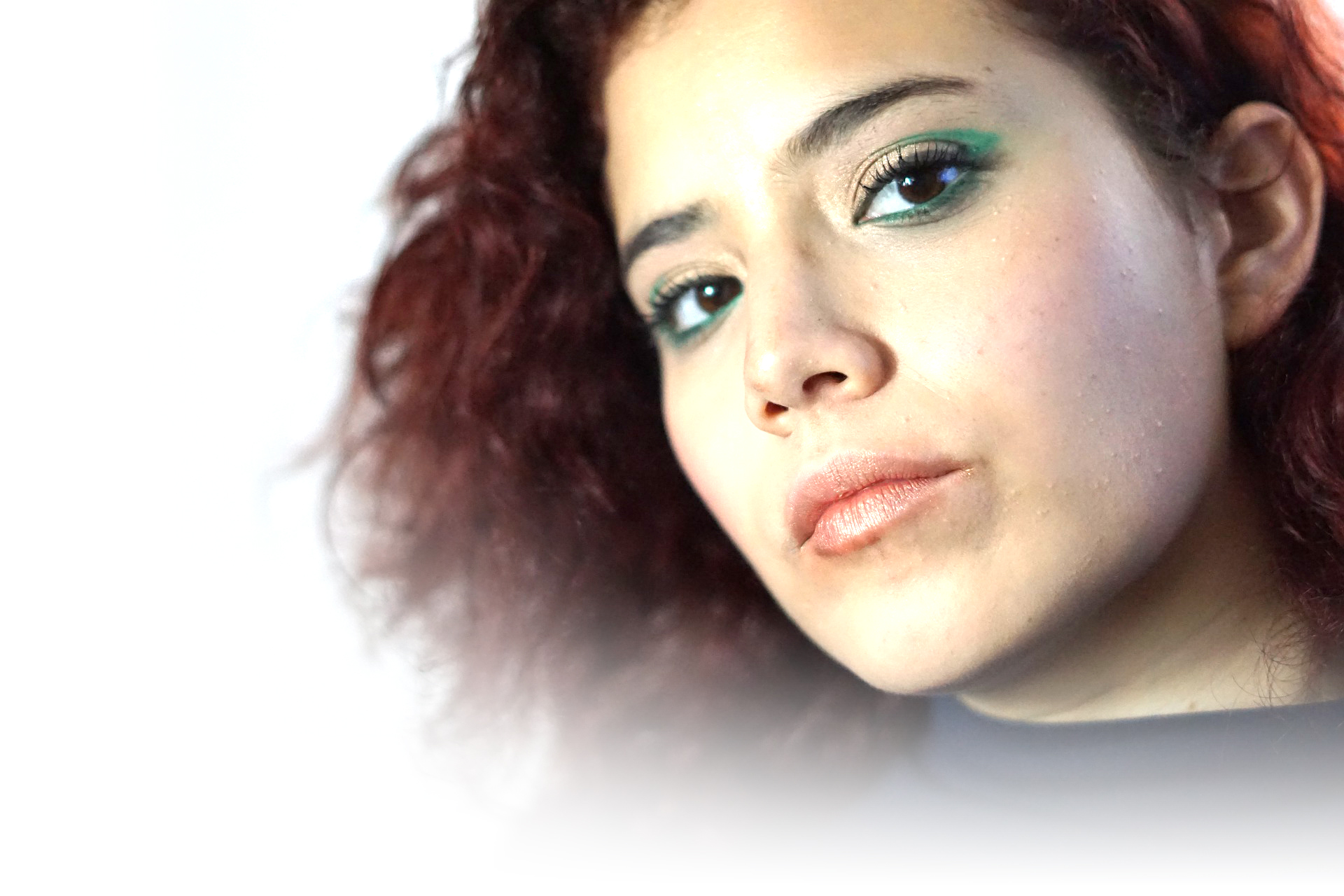 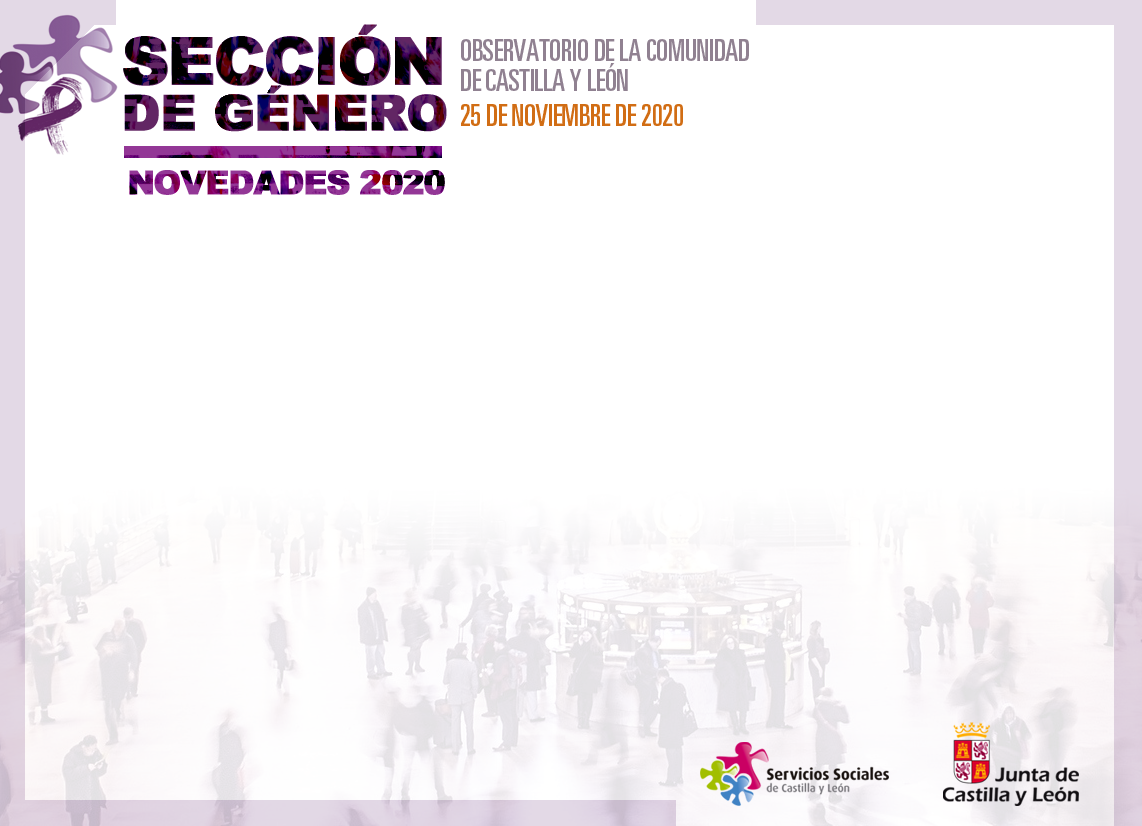 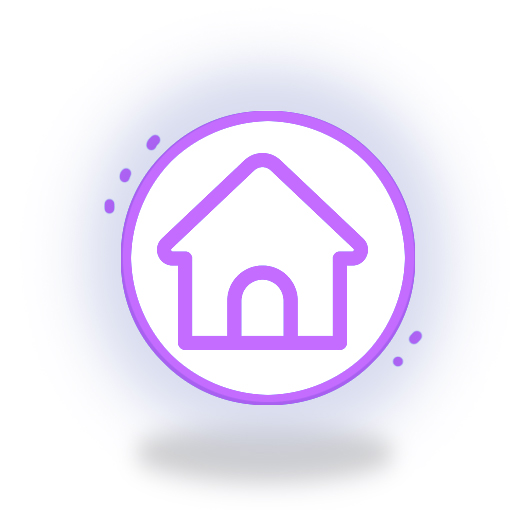 VIVIENDAS/PRESTACIONES ECONÓMICAS
VIVIENDAS DESTINADAS A VÍCTIMAS
PRESTACIONES RENTA GARANTIZADA
PRESTACIÓN ECONÓMICA
FOMENTO AUTONOMÍA
(Art. 27 L.O. 1/2004)
11 Adjudicadas
(31 beneficiarios)
182 mujeres perceptoras
44 mujeres perceptoras
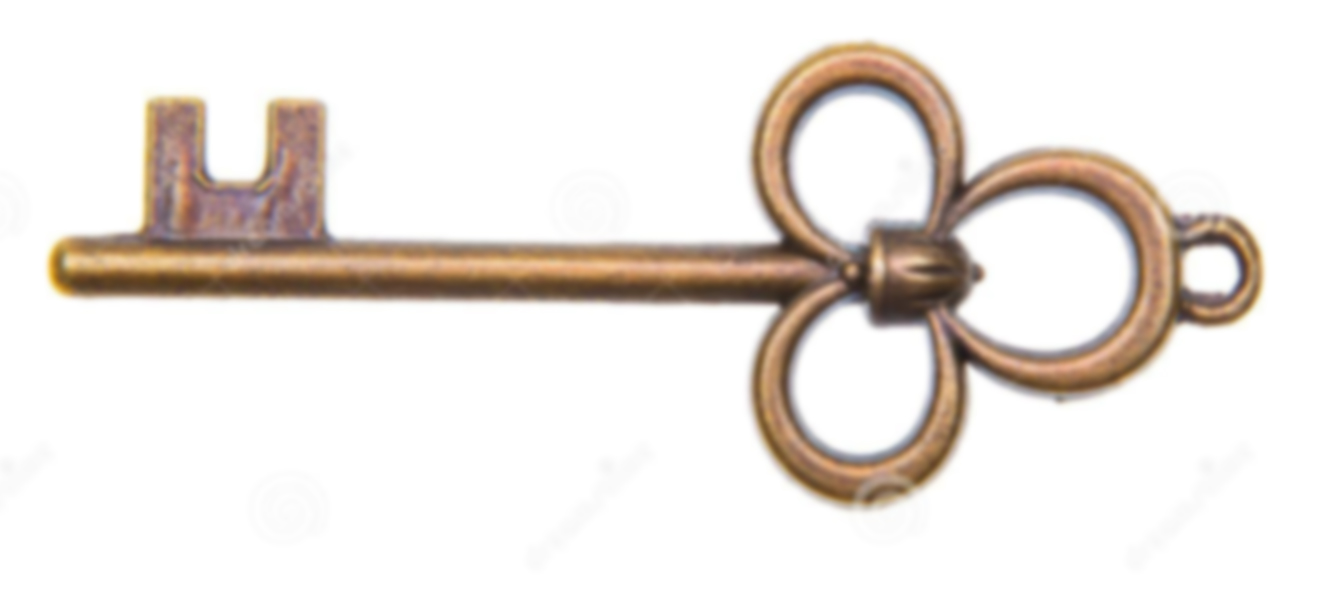 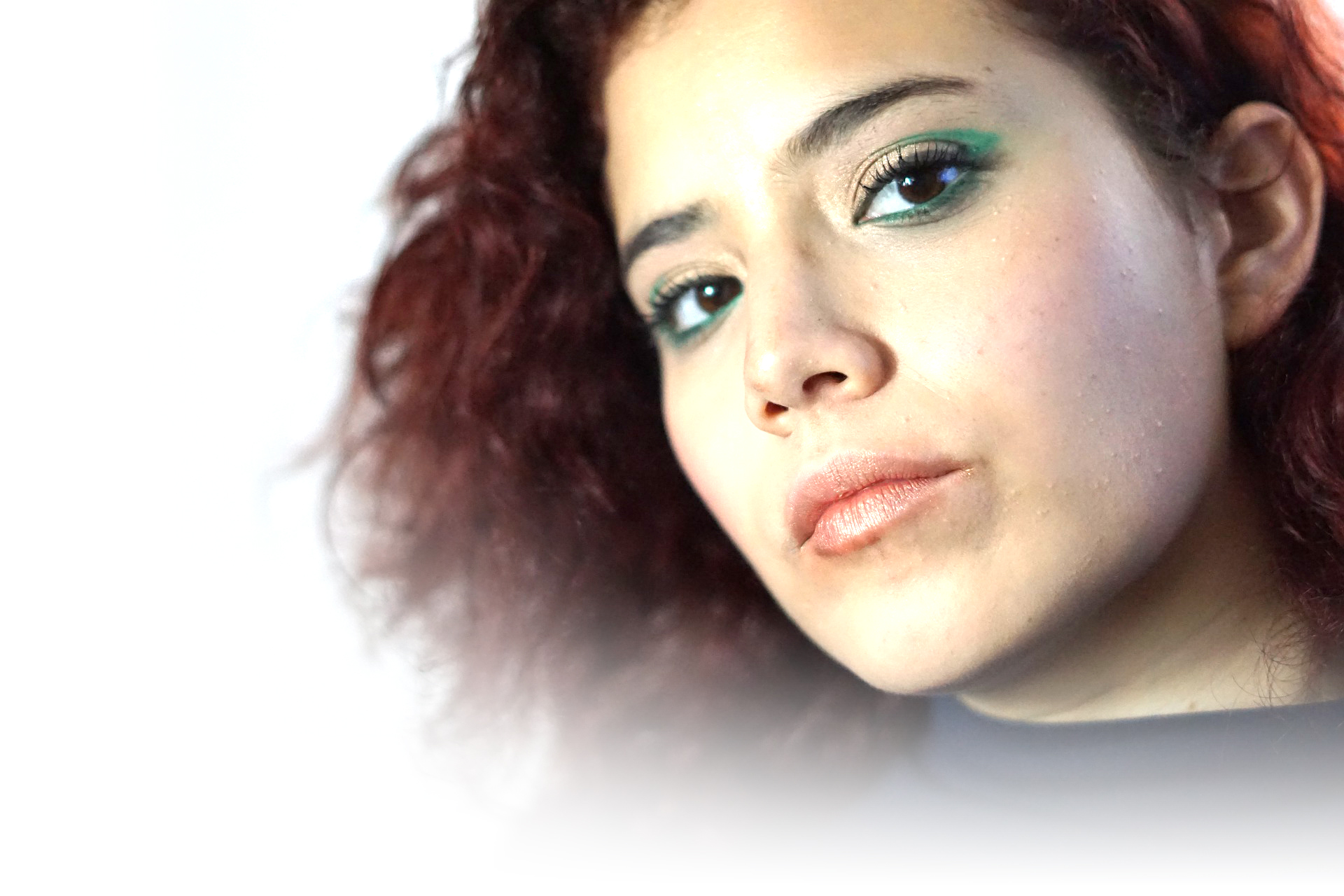 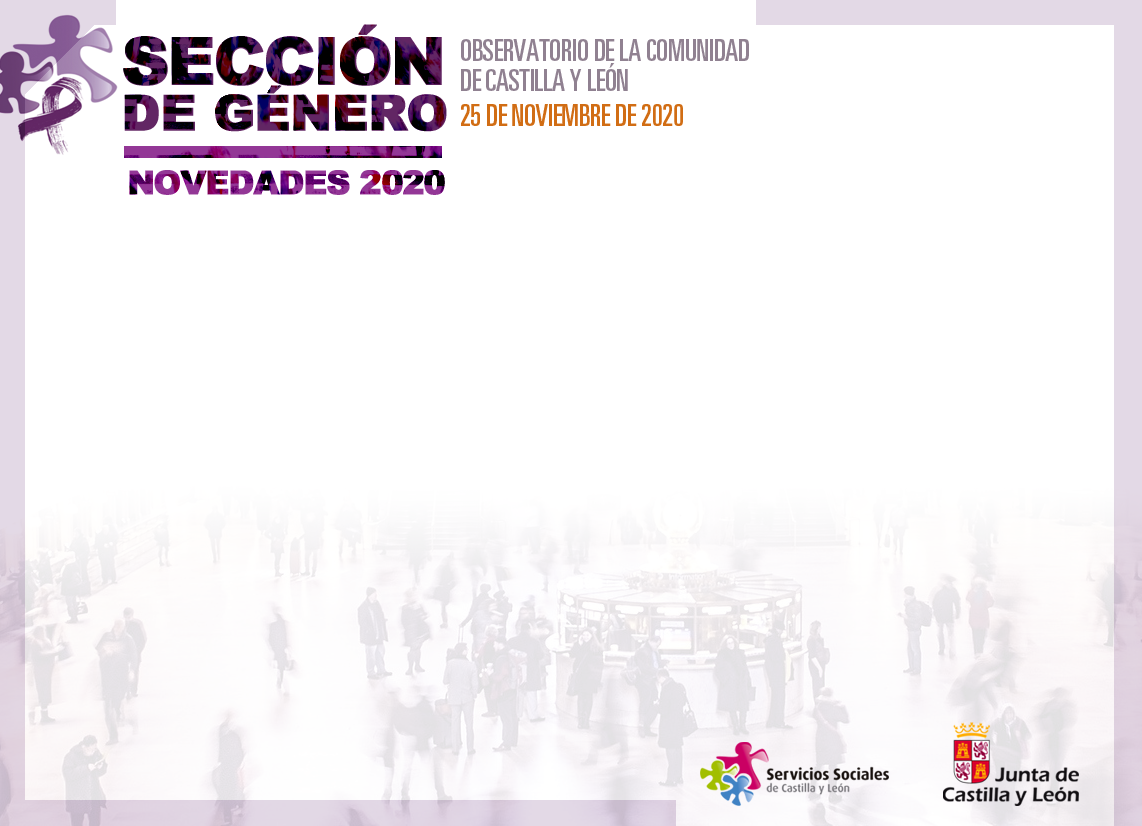 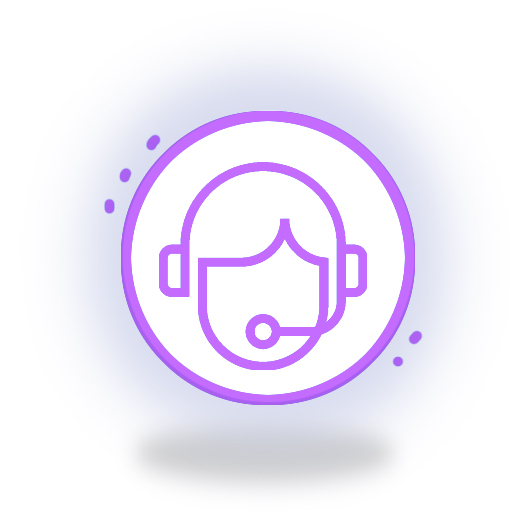 SERVICIO DE TRADUCCIÓN E INTERPRETACIÓN
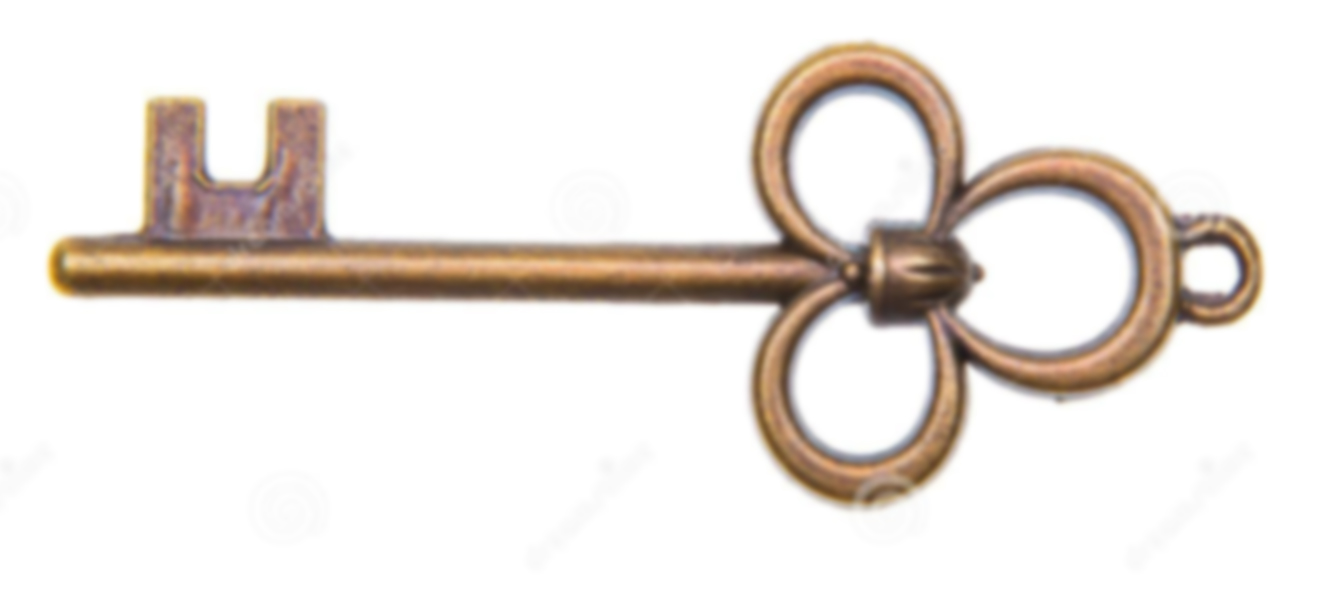 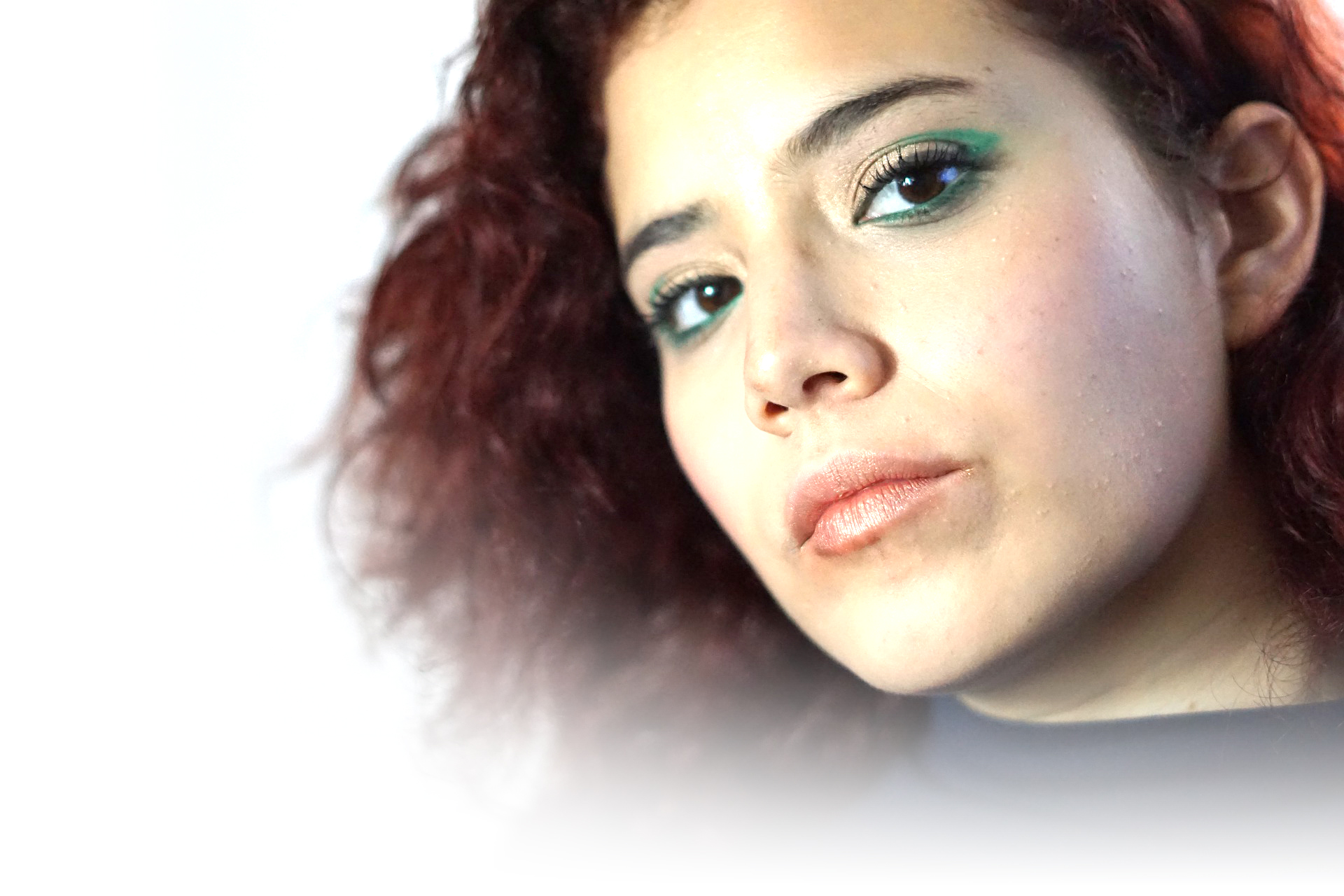 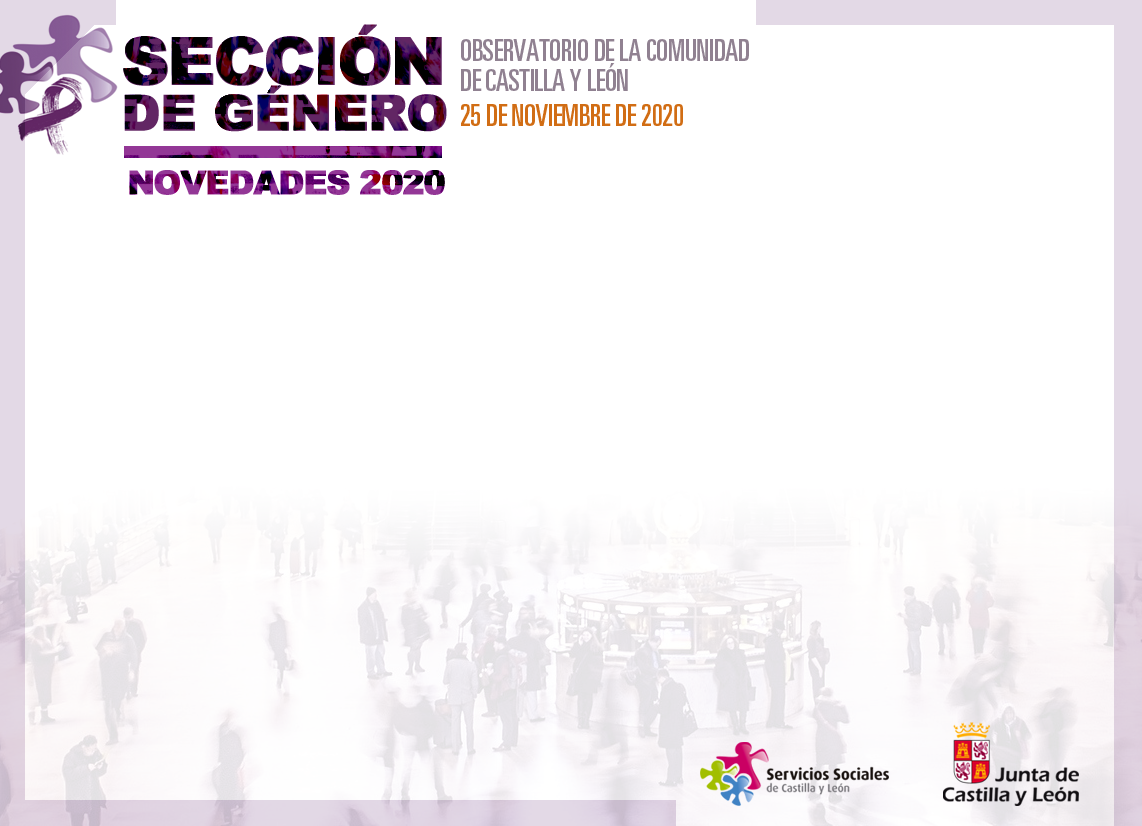 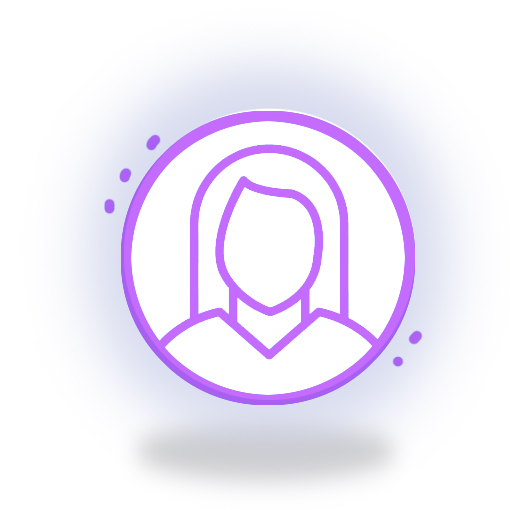 INSERCIÓN SOCIO LABORAL
LÍNEAS DE ACTUACIÓN

Subvenciones para la contratación a víctimas de violencia de género:10 solicitudes recibidas, 5 resueltas y 5 en vías de resolución.
Entidades del Tercer Sector: 127 mujeres insertadas laboralmente. 
Programa Empleo Mujer (PEMCYL): 306 participantes; 114 víctimas de violencia de género (37%). 107 contrataciones; 53 víctimas de violencia de género (49%). Pendiente finalizar programa diciembre 2020.
	
Total mujeres víctimas contratadas (2016-2020): 249
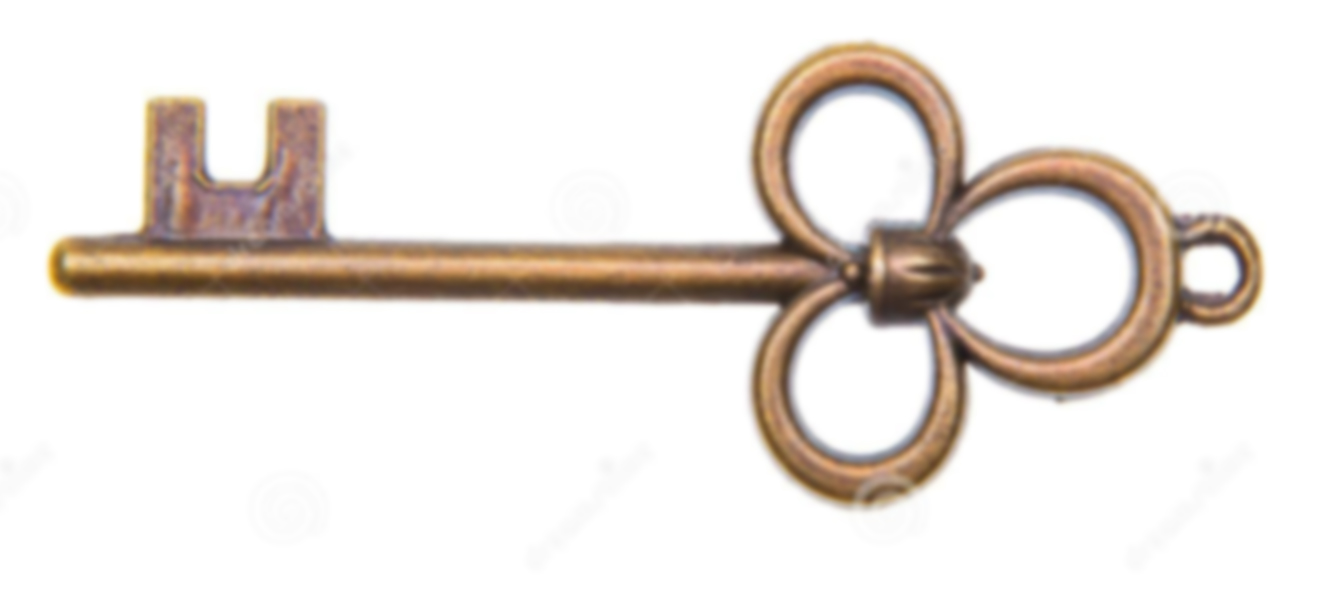 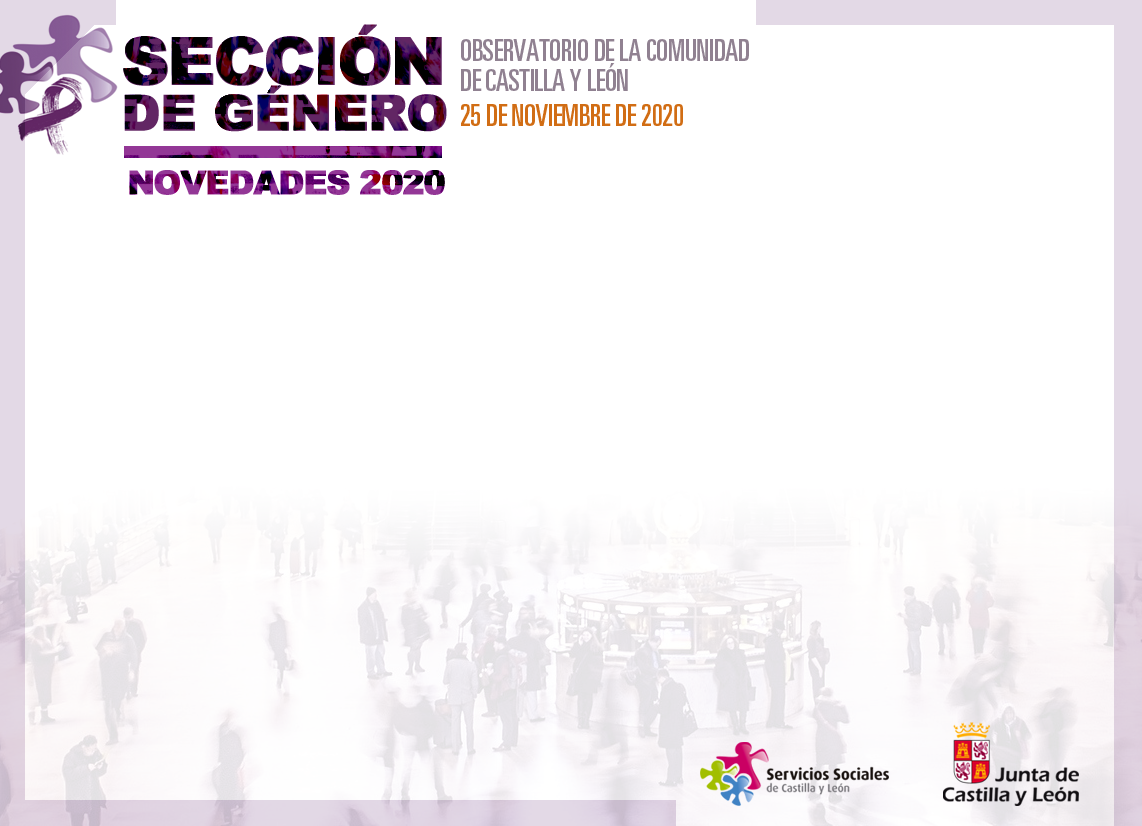 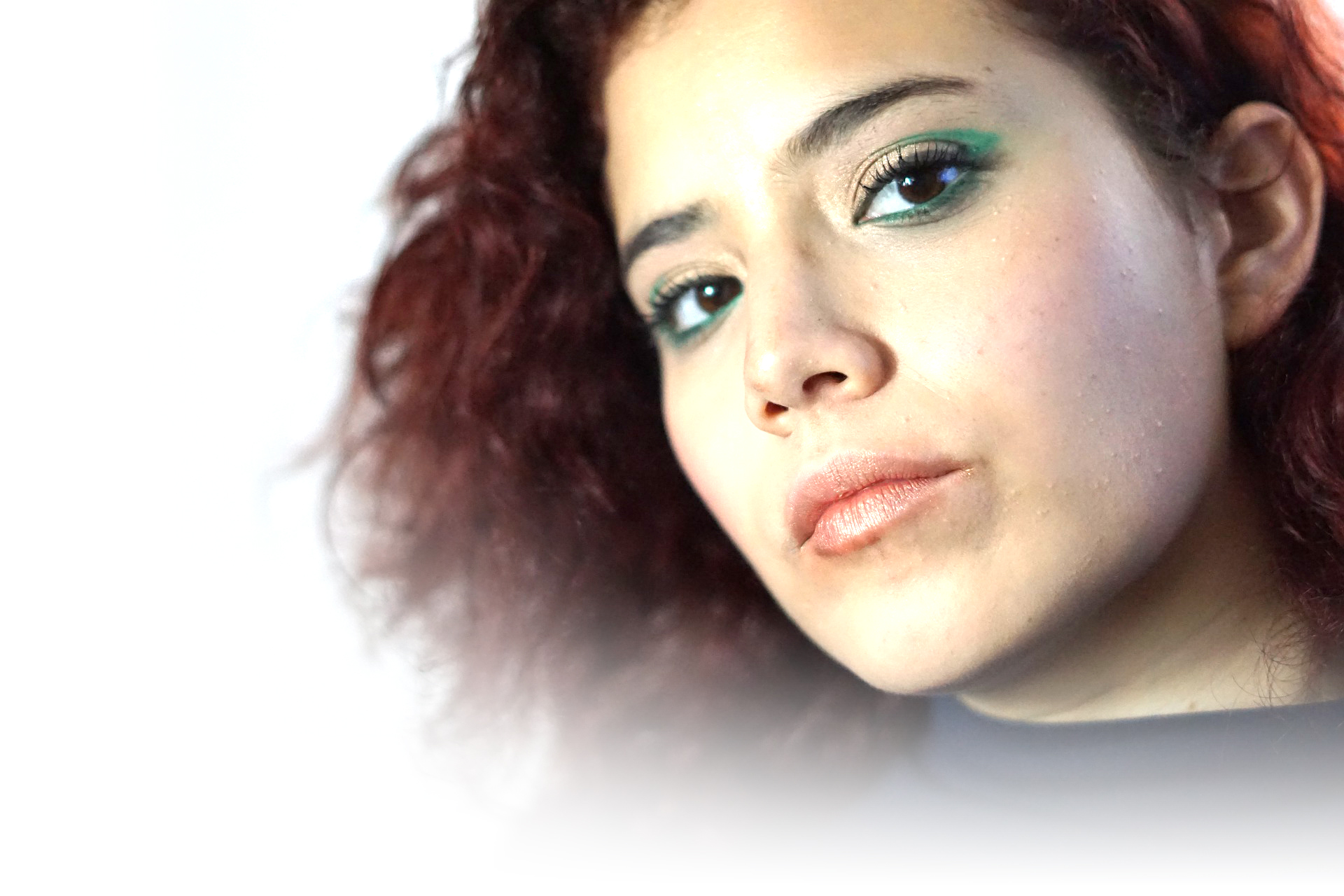 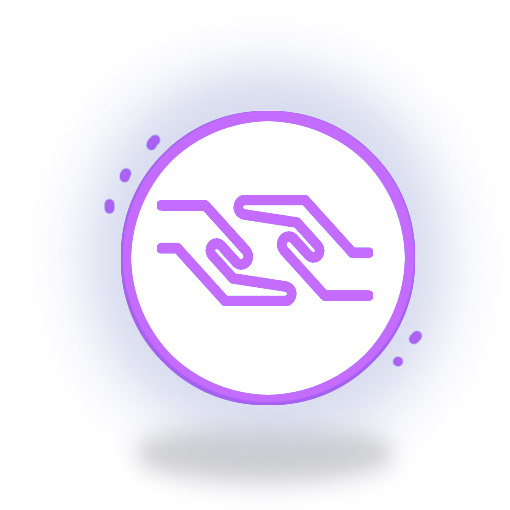 ATENCIÓN A VÍCTIMAS DE TRATA
RED DE ATENCIÓN PSICOSOCIAL
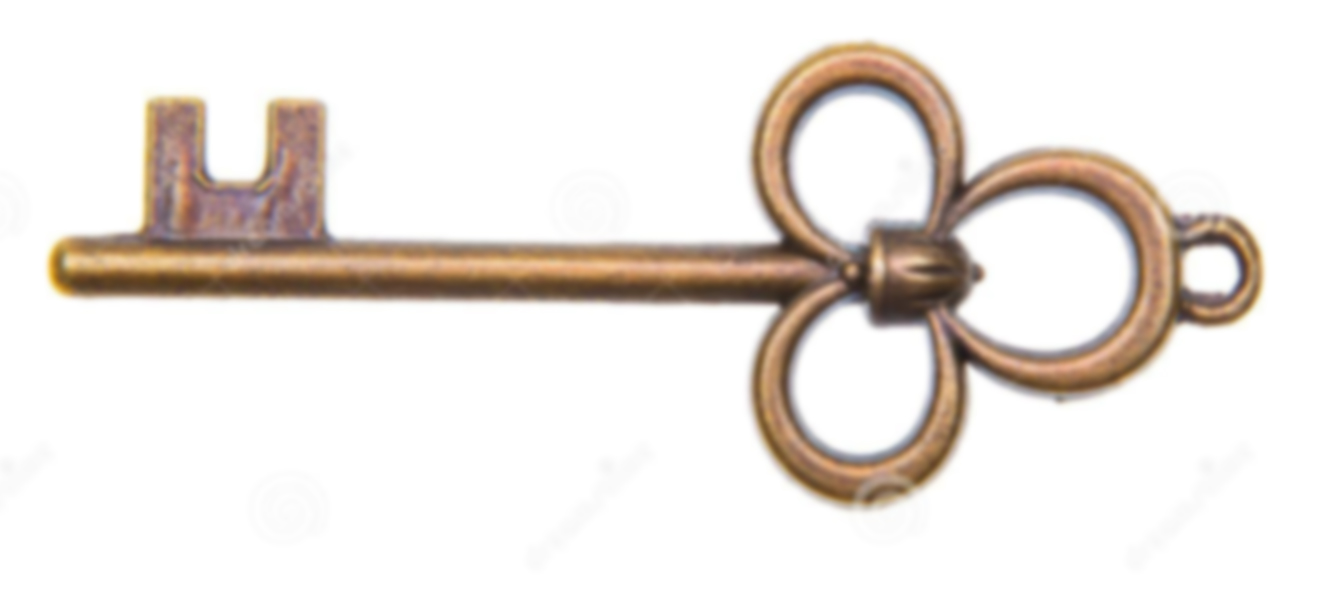 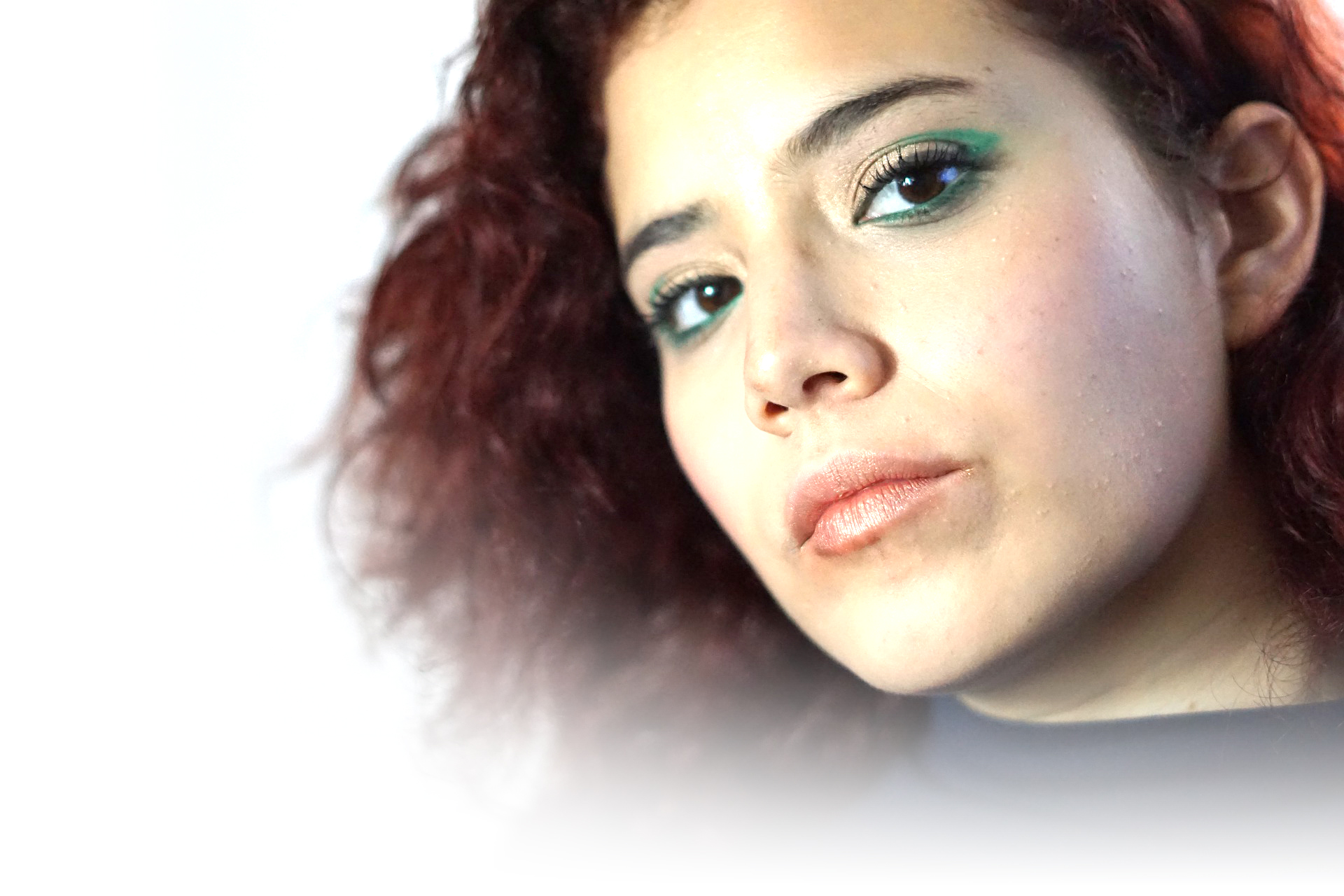 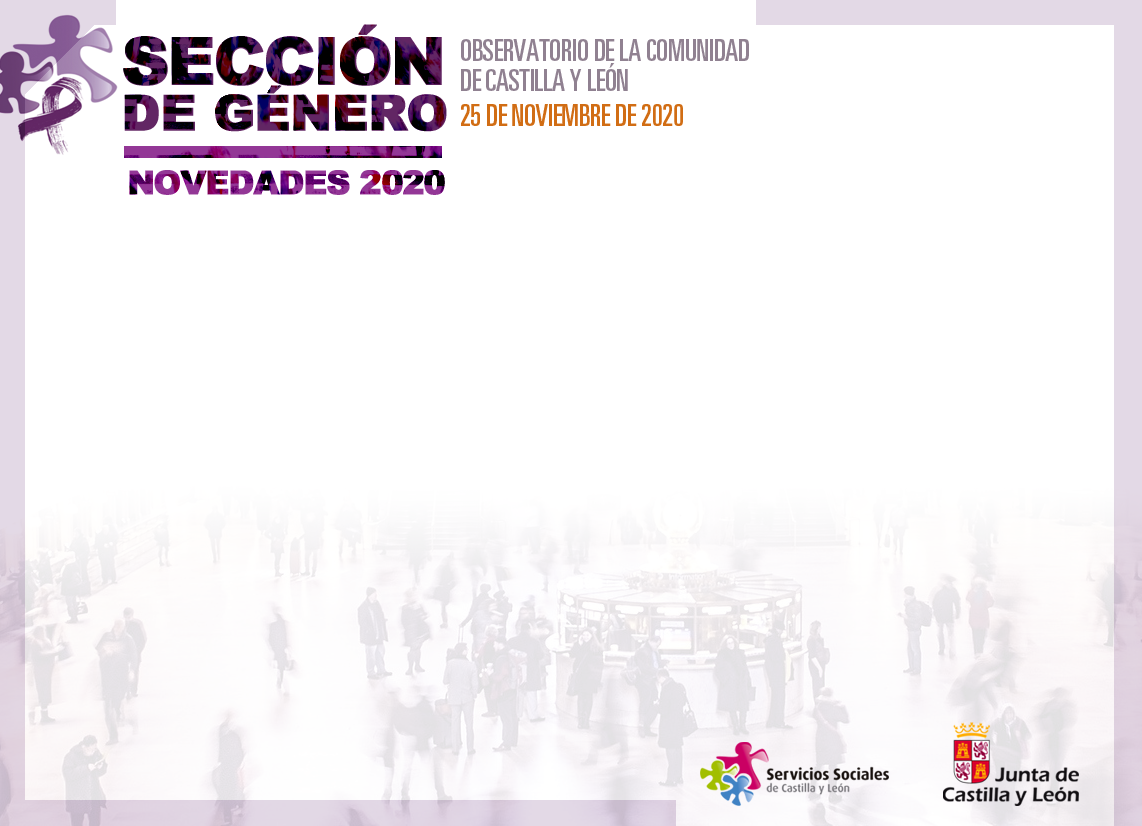 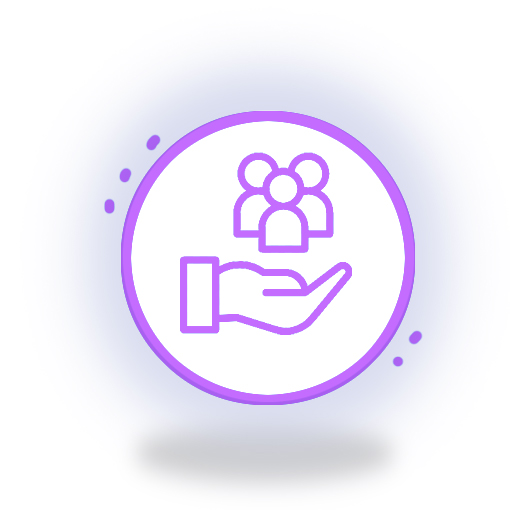 AYUDAS ECONÓMICAS A HUÉRFANOS
Desde su entrada en vigor se están tramitando 8 expedientes de ayuda económica.
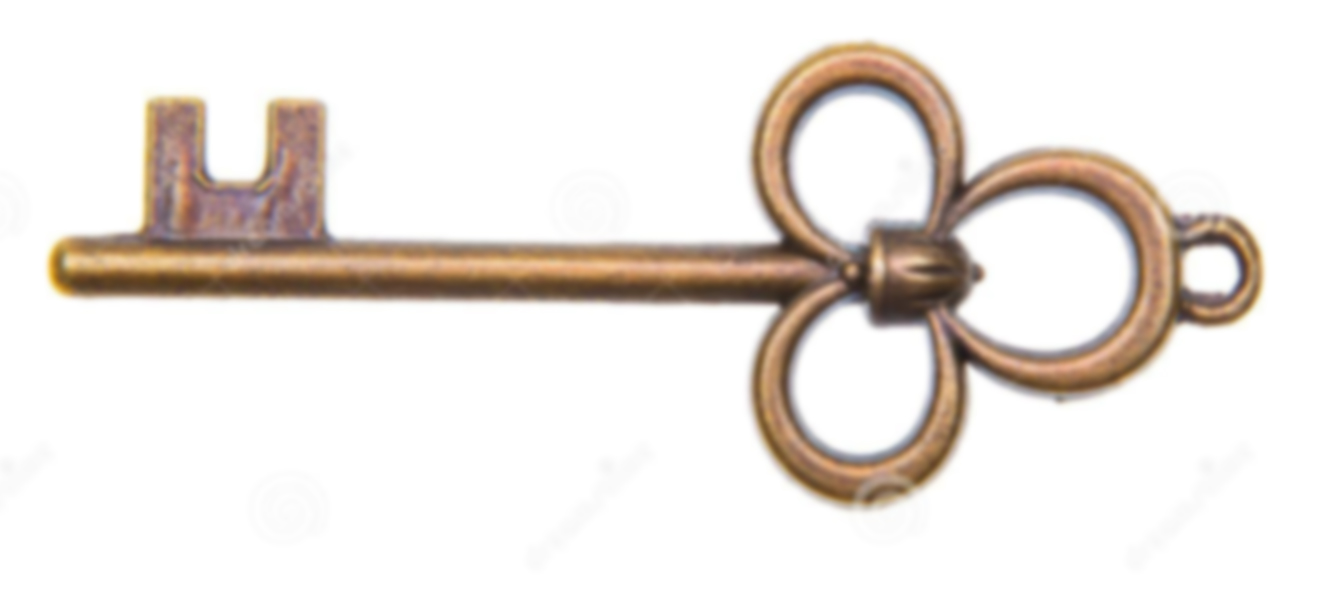 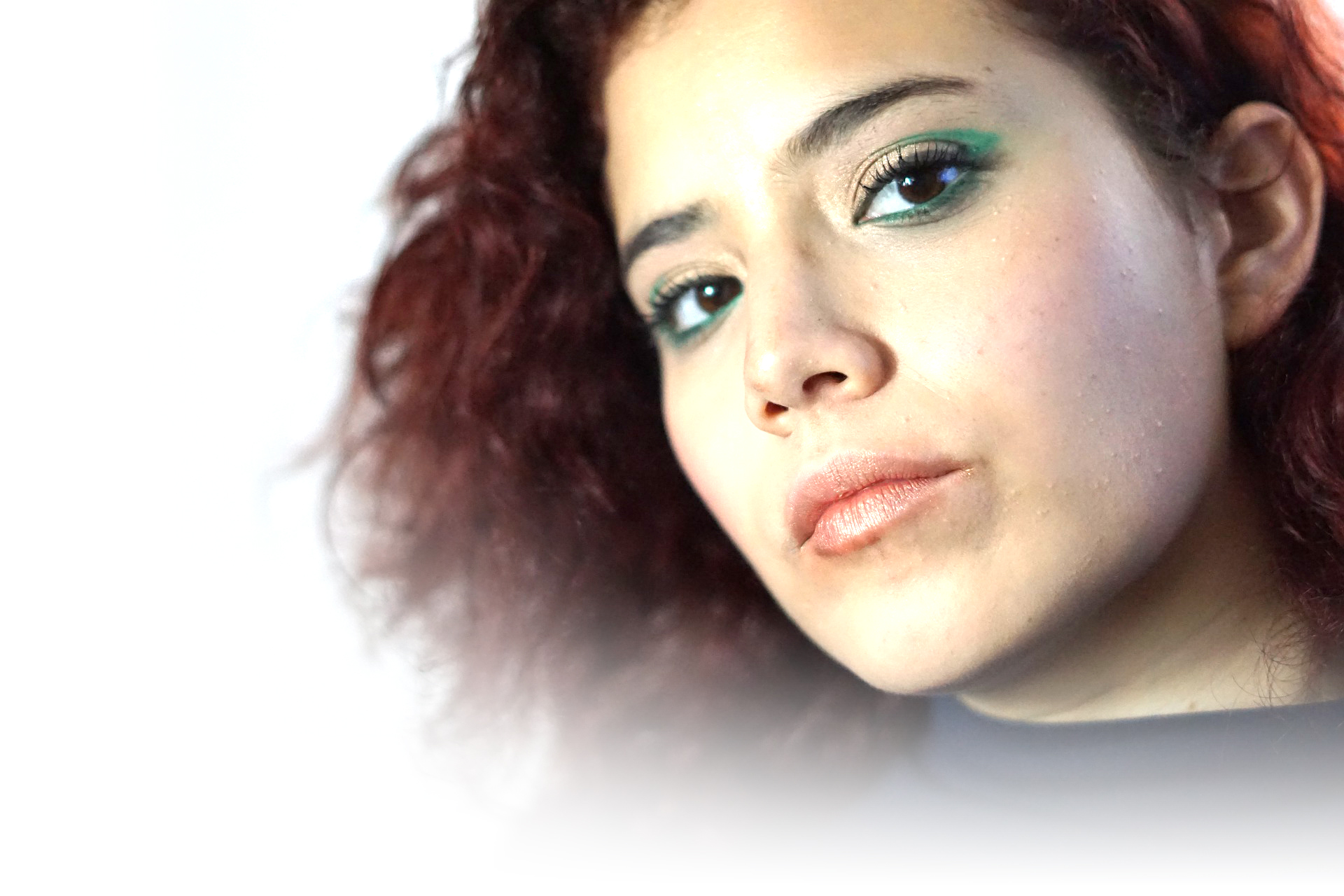 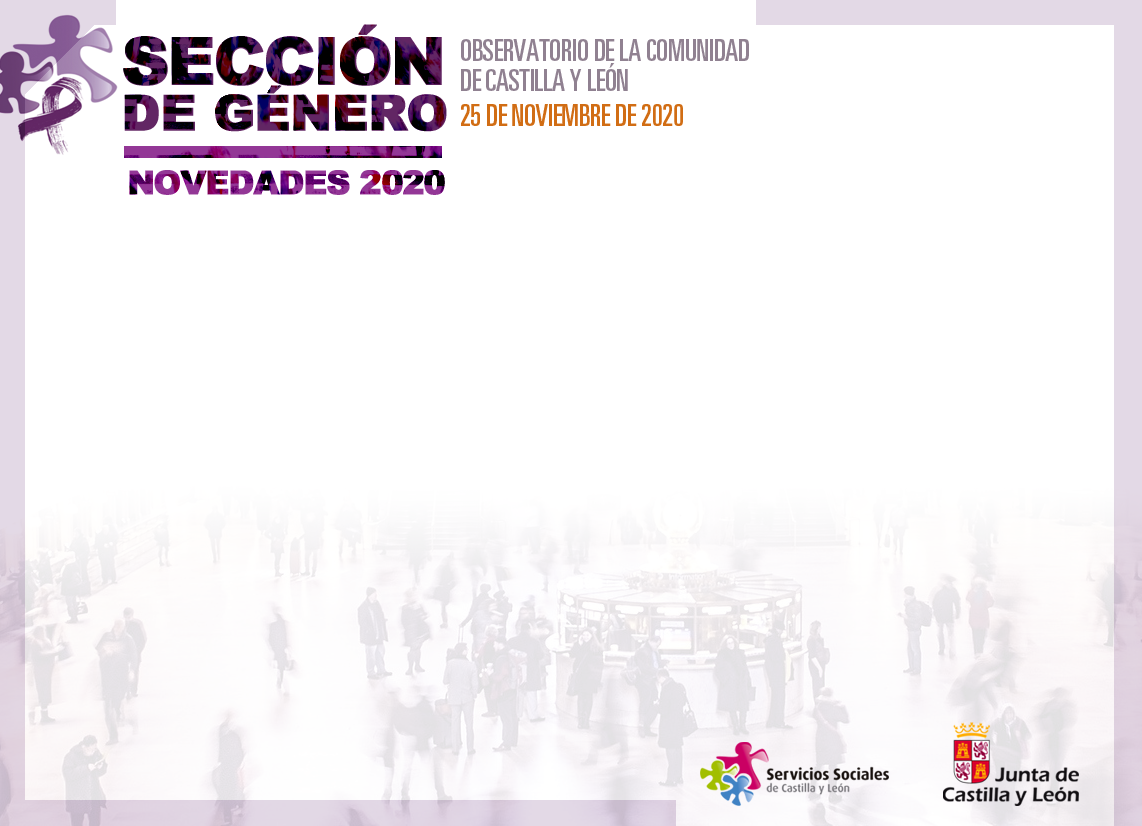 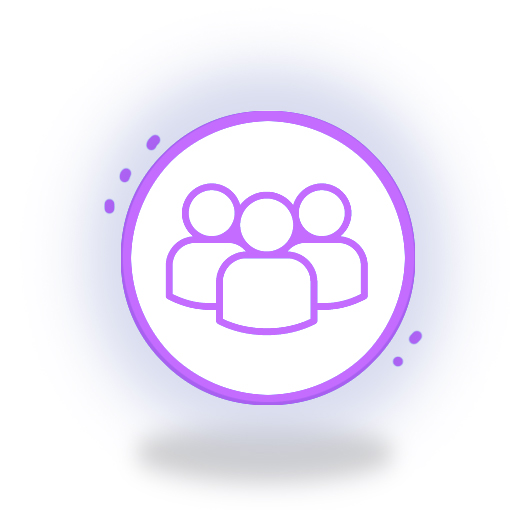 ESPECIALIZACIÓN DE PROFESIONALES
A PROFESIONALES IMPLICADOS EN LA LUCHA CONTRA LA VIOLENCIA DE GÉNERO
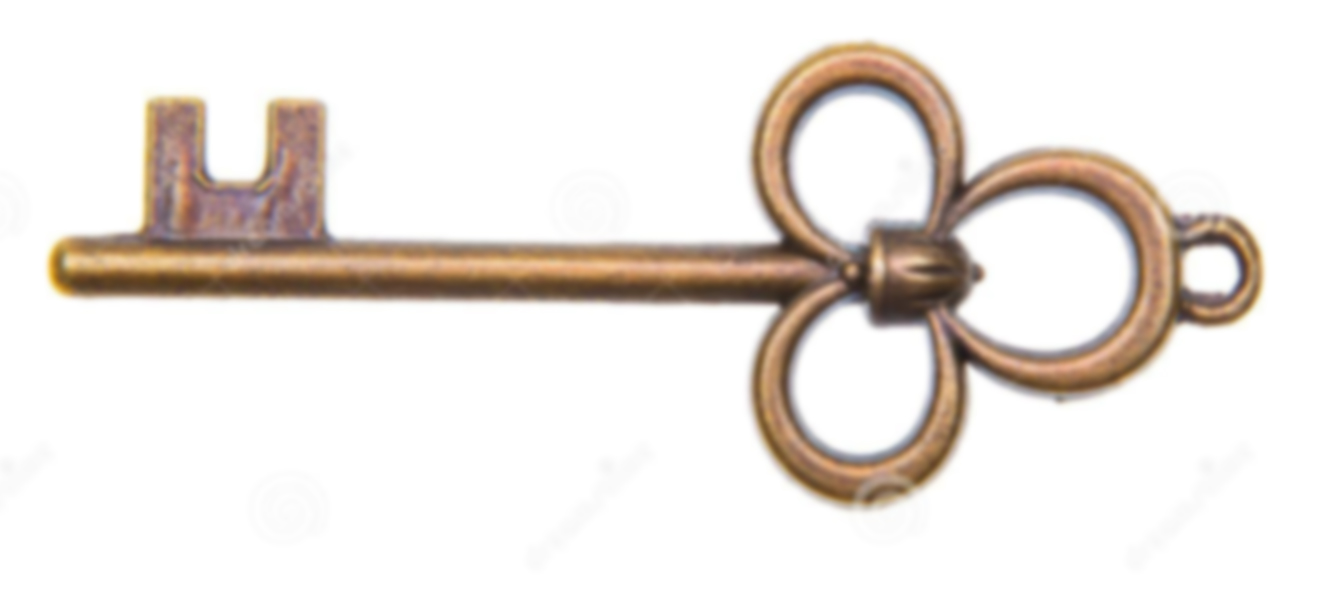 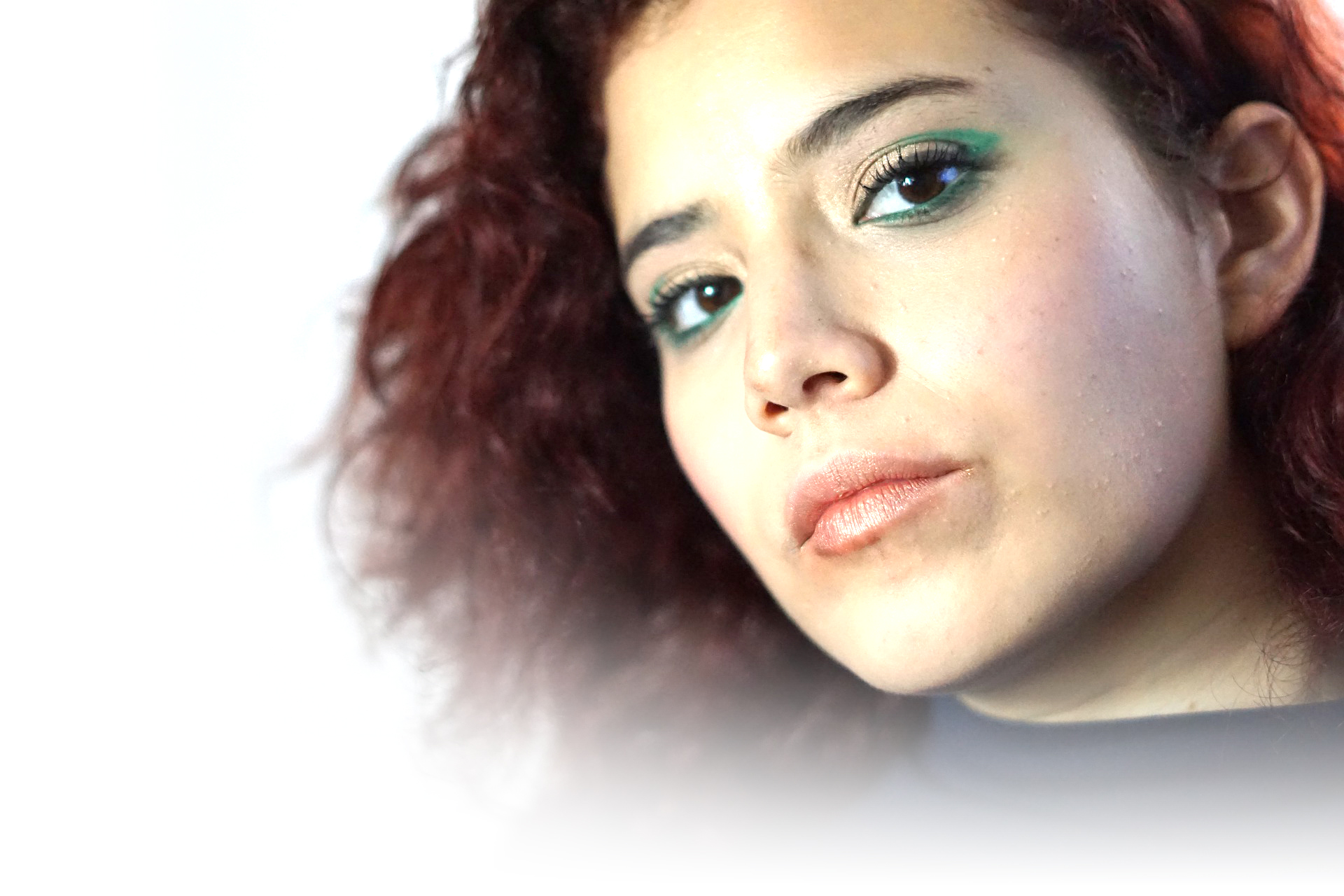 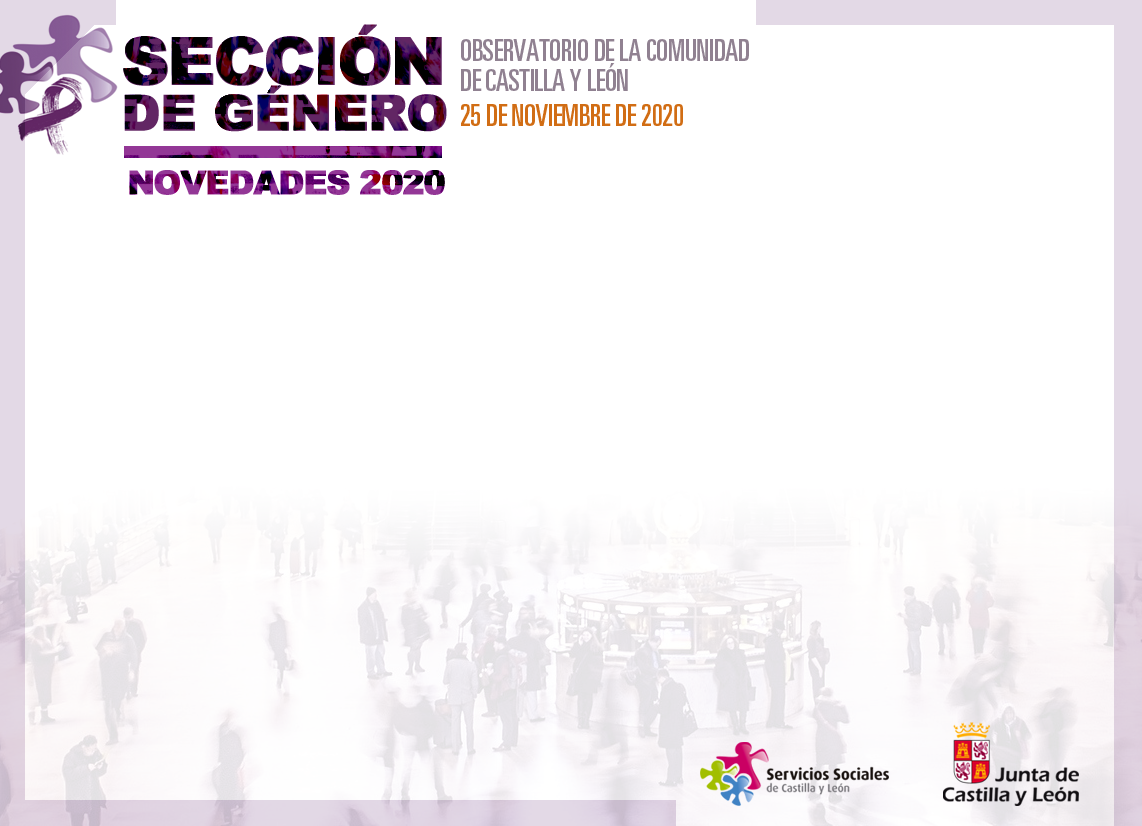 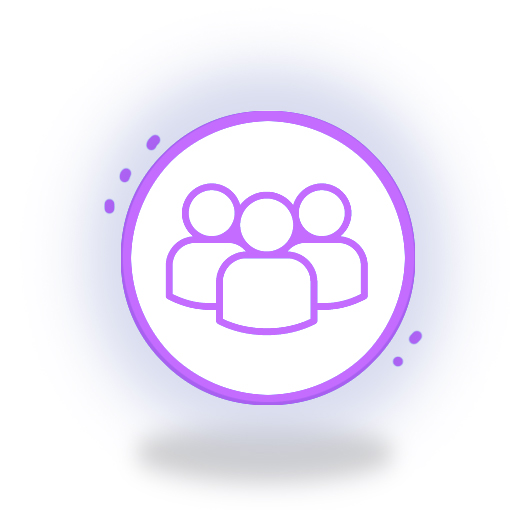 ESPECIALIZACIÓN DE PROFESIONALES
A PROFESIONALES IMPLICADOS EN LA LUCHA CONTRA LA VIOLENCIA DE GÉNERO
Análisis de necesidades de formacióny diseño ad hoc de formación on line

Se mantiene la formación a los profesionales que desde los servicios sociales, intervienen con víctimas de violencia de género, manteniendo la esencia de una formación eminentemente práctica e interactiva.
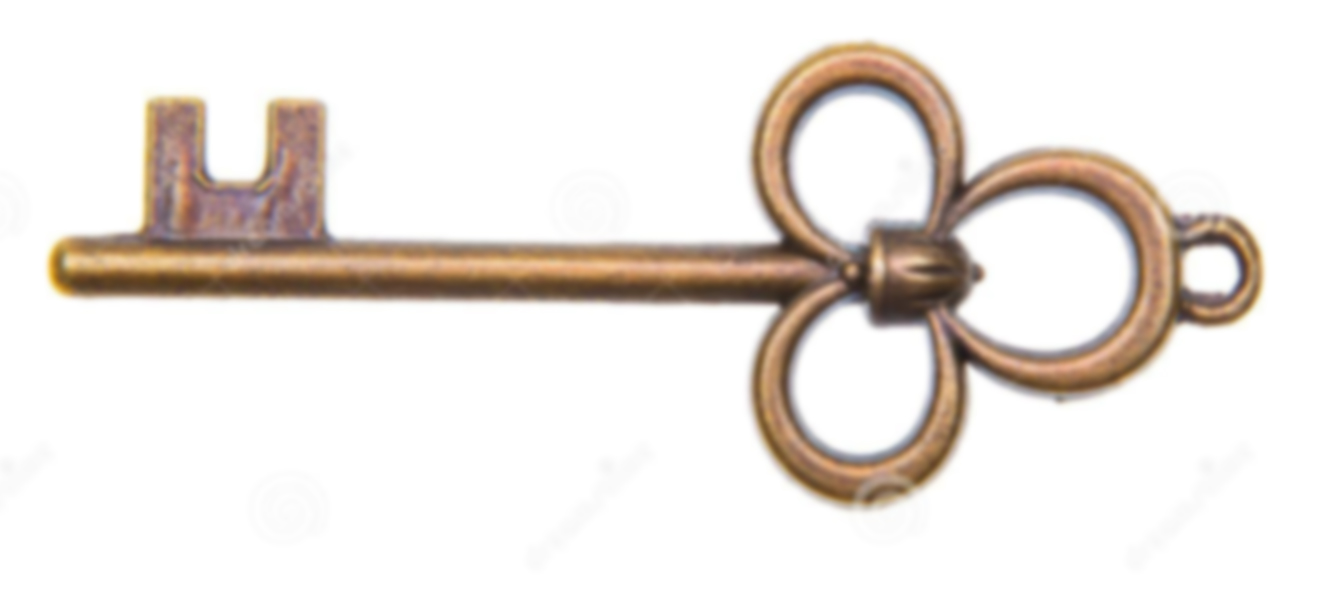 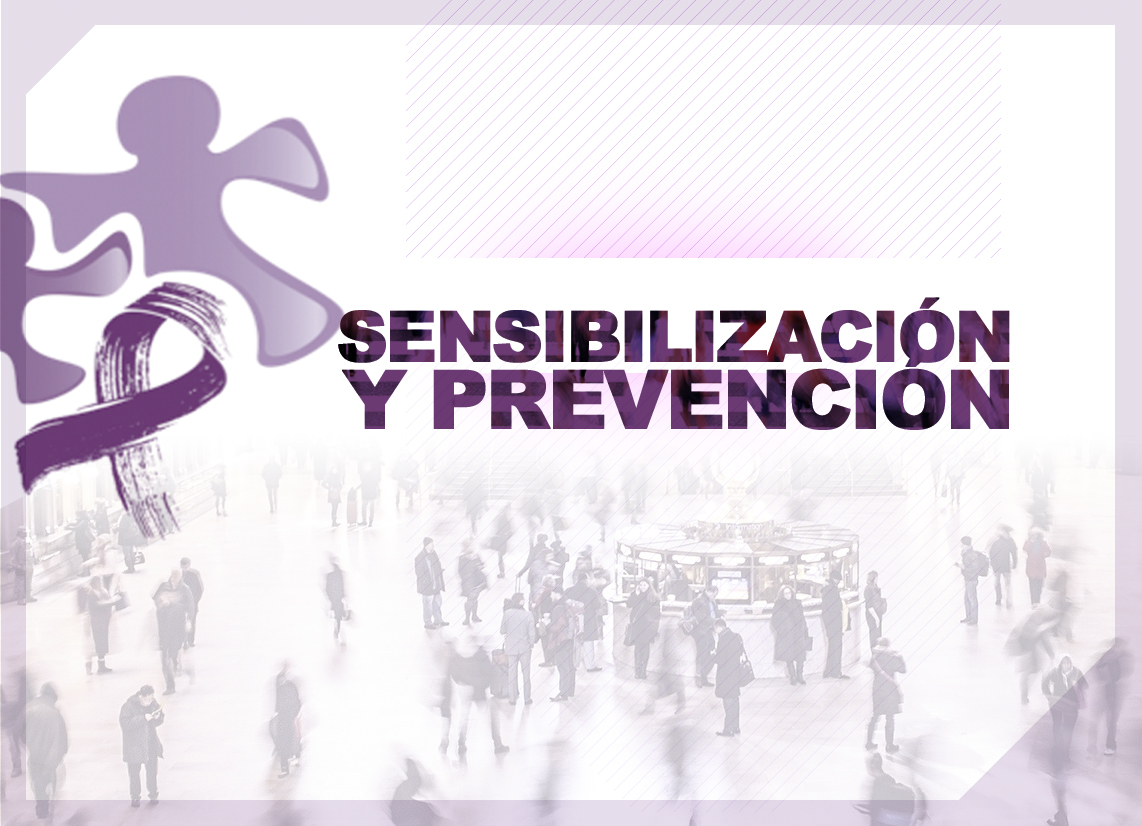 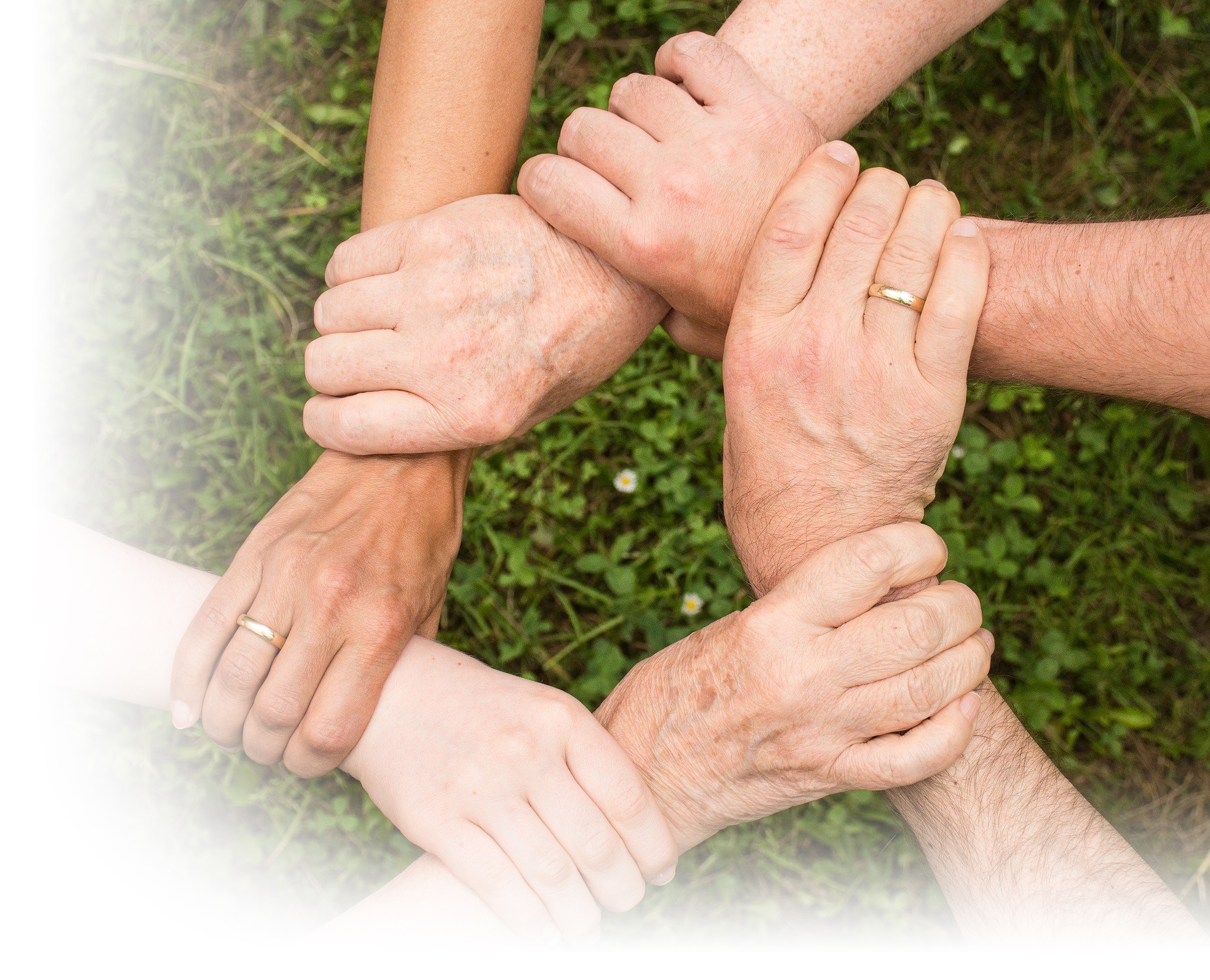 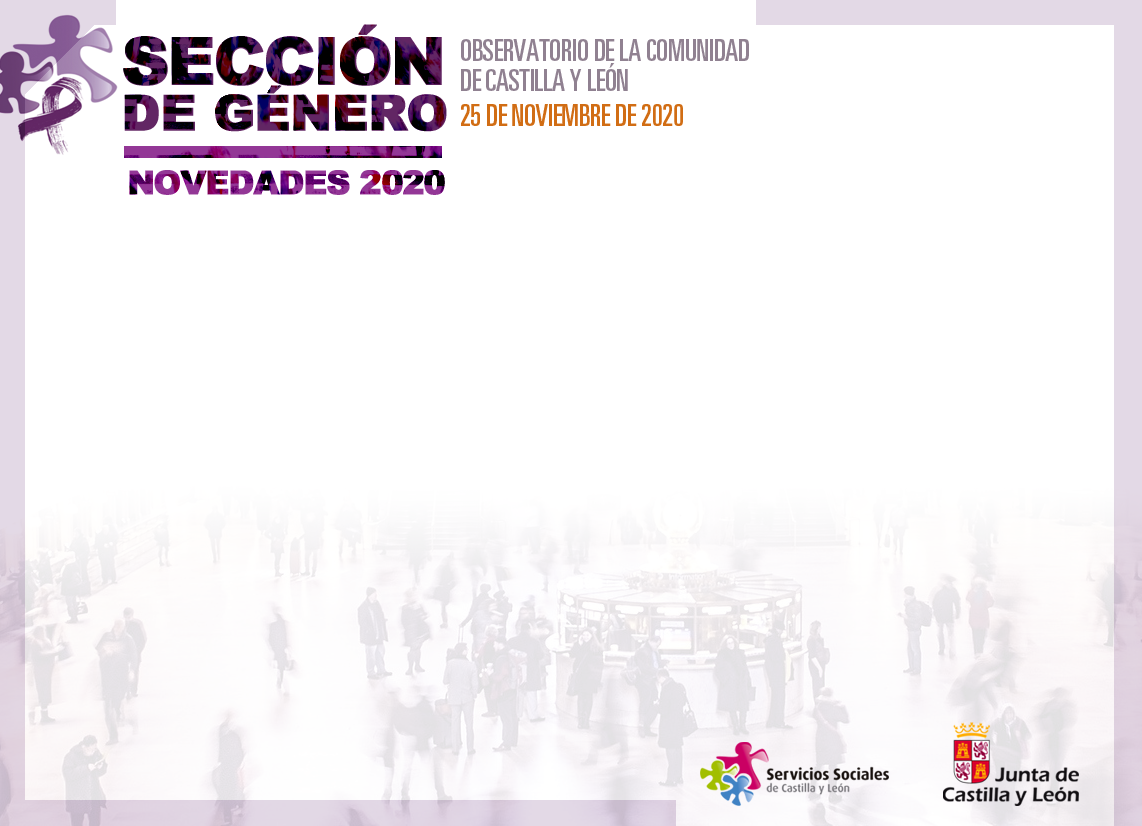 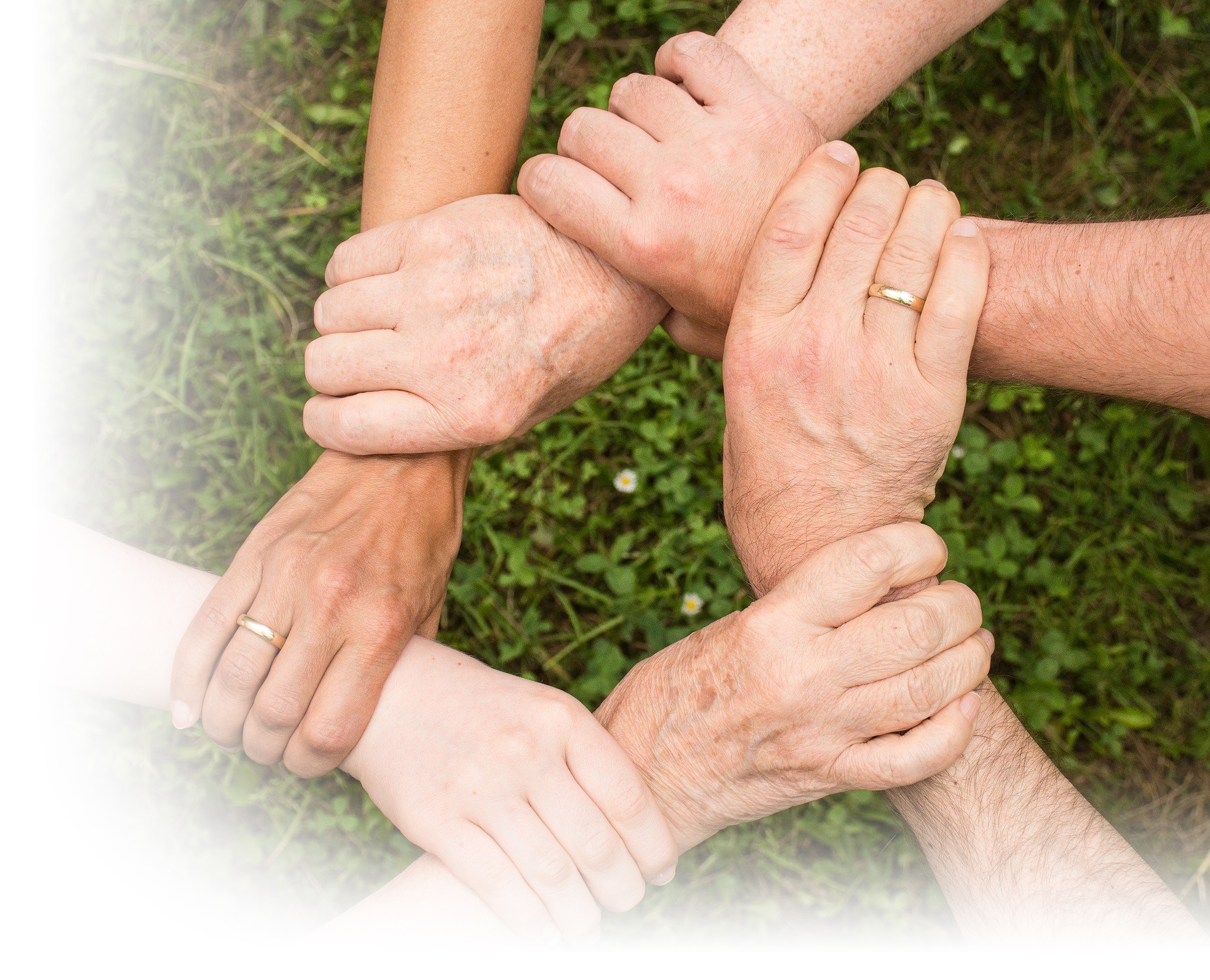 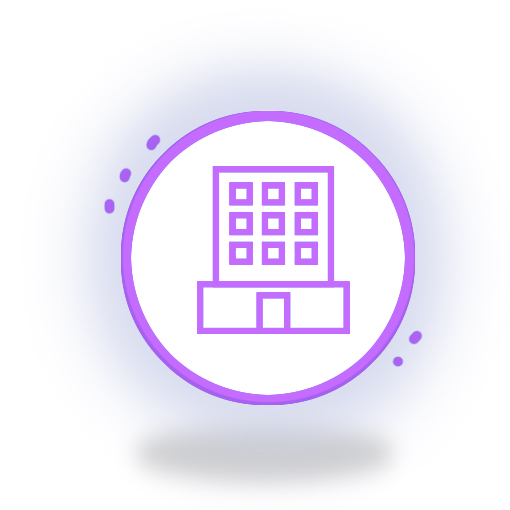 EMPRESAS
27 agentes de igualdad contratados:
53 mujeres informadas sobre violencia de género y derivadas a recursos específicos.
28 consultas sobre acoso sexual o por razón de género.
64 consultas sobre violencia de género en general.
Participación en la elaboración de 35 protocolos de acoso sexual y por razón de género.
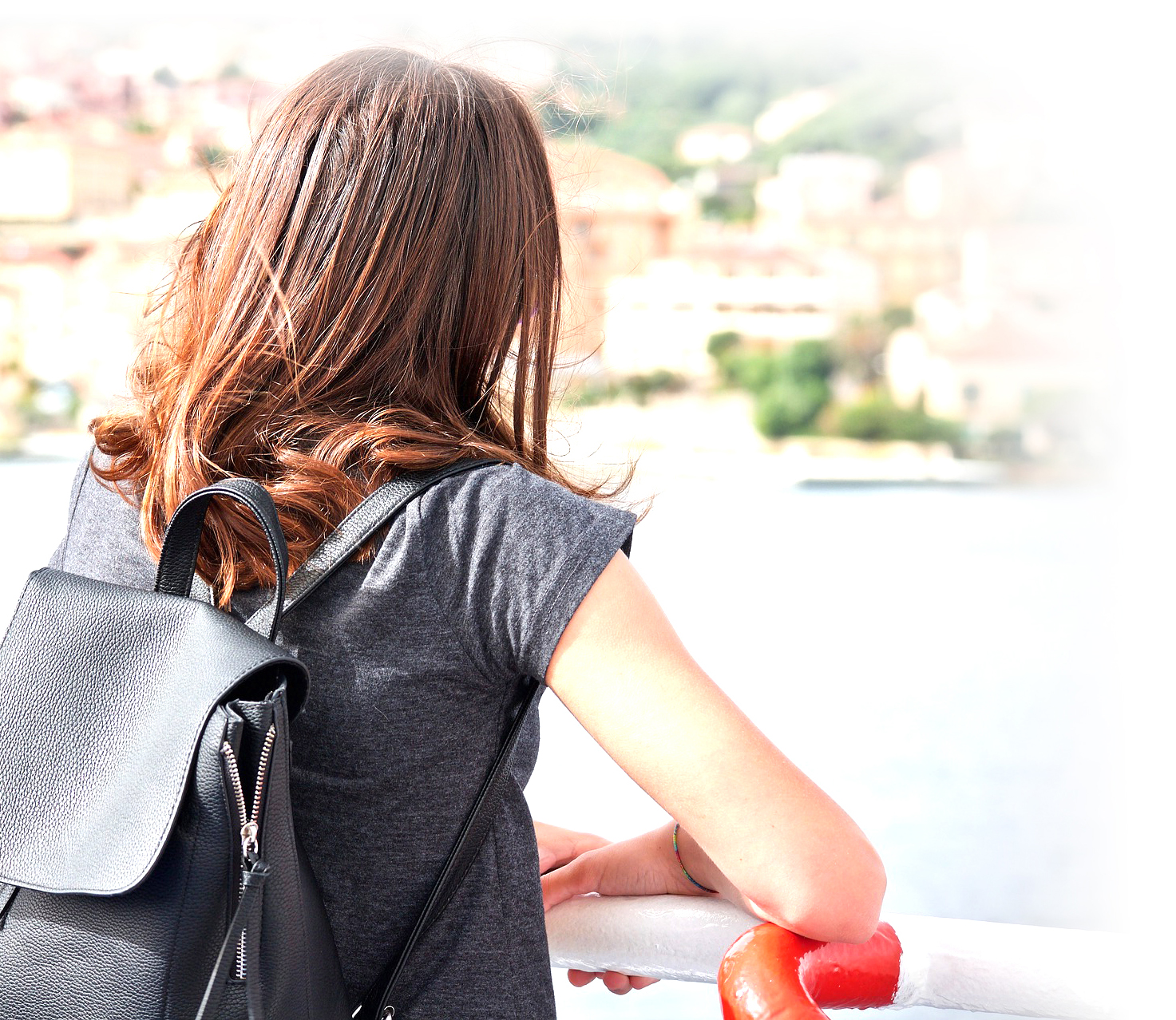 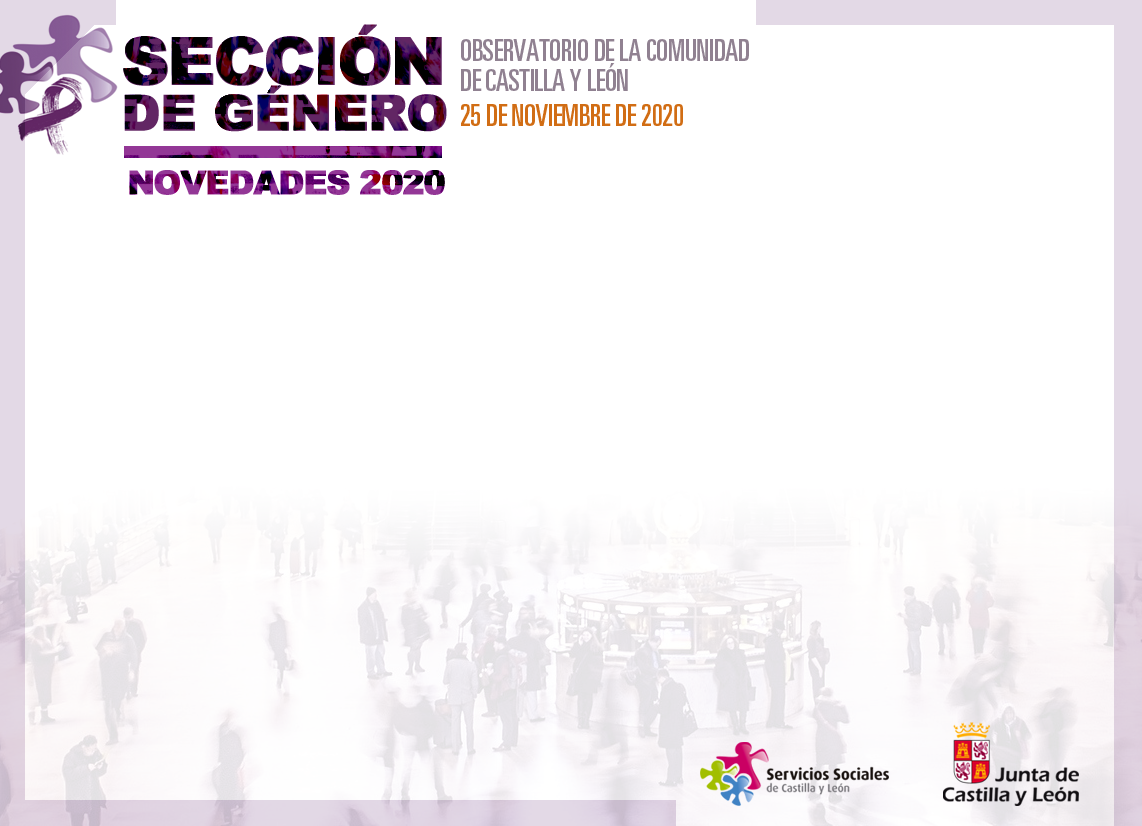 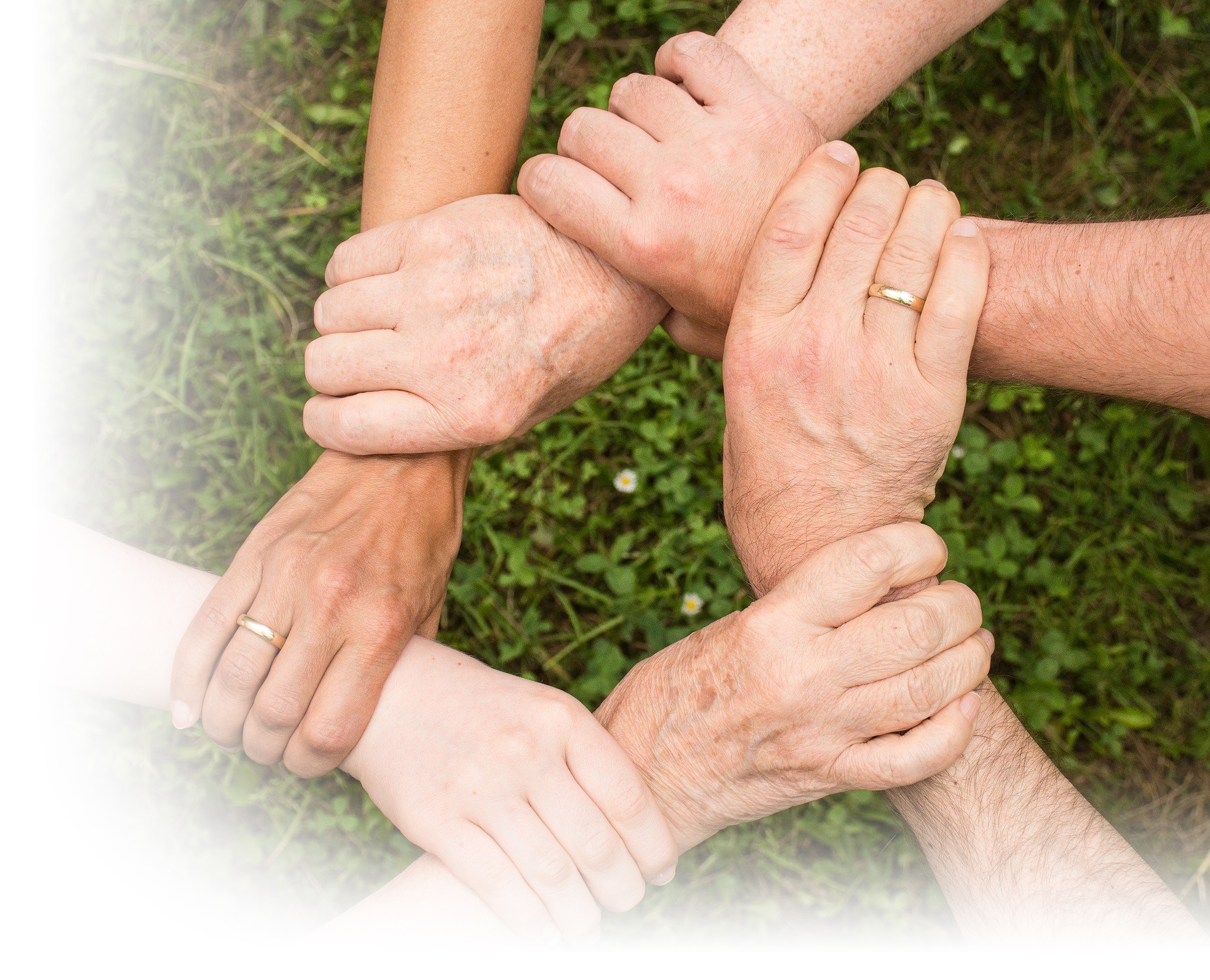 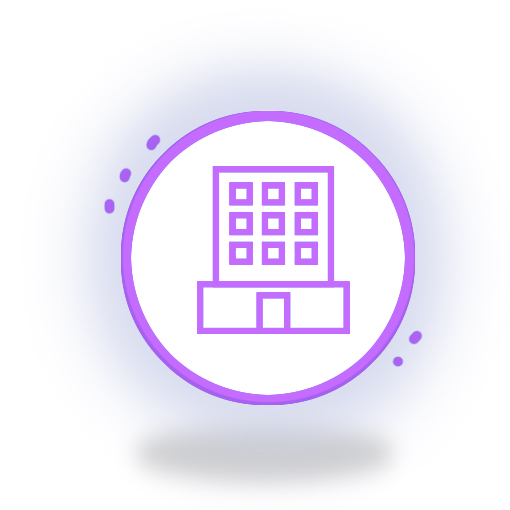 EMPRESAS
Programa IOempresas:
Más de 273 consultas atendidas en el año 2020 para implantar medidas de igualdad.
66 empresas asesoradas 
15 planes de igualdad implantados con sus correspondientes protocolos y medidas dirigidas a prevenir y actuar ante el acoso sexual y por razón de sexo.
Banco de buenas prácticas a través de la web de la Consejería de Familia e I.O.
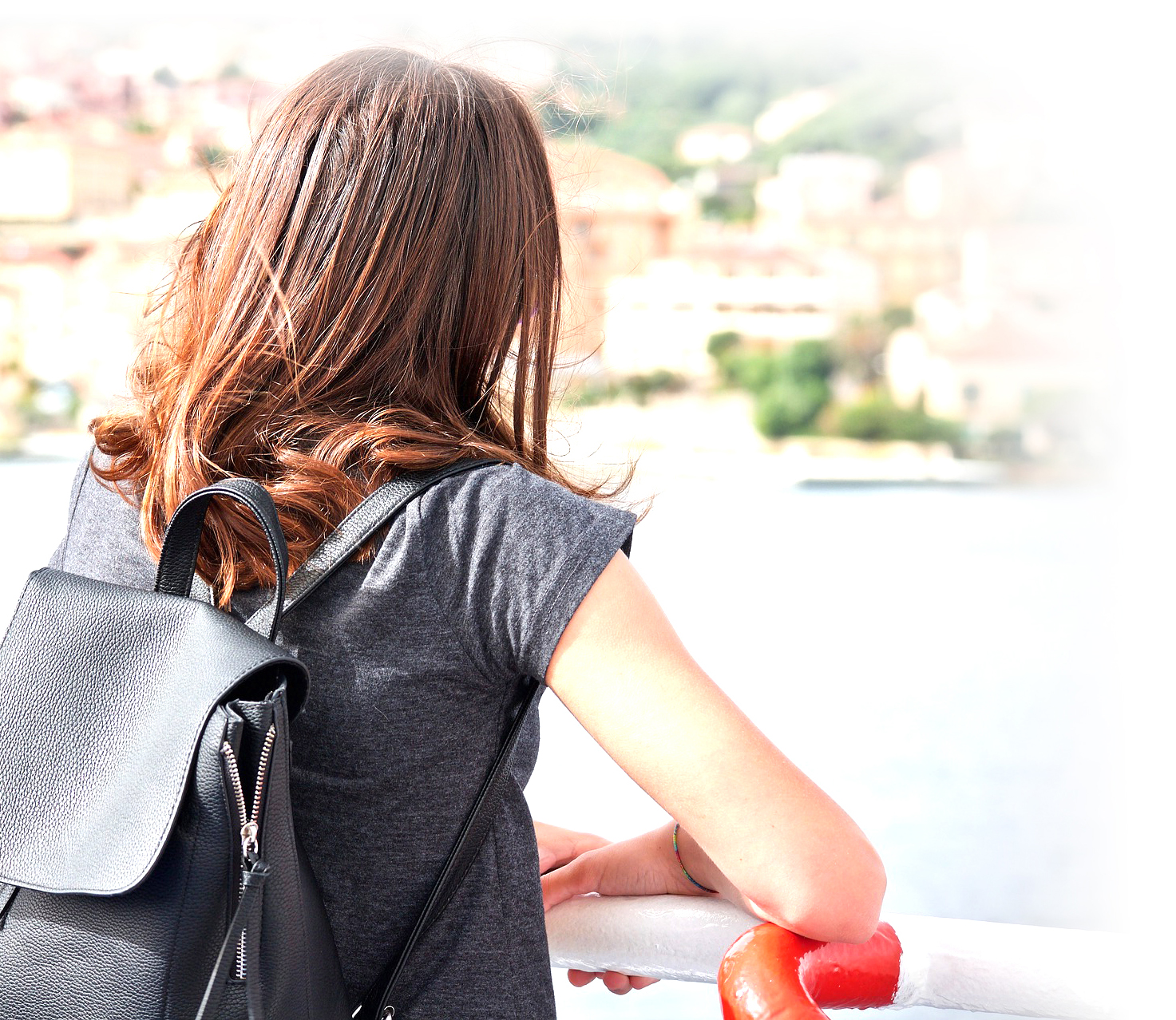 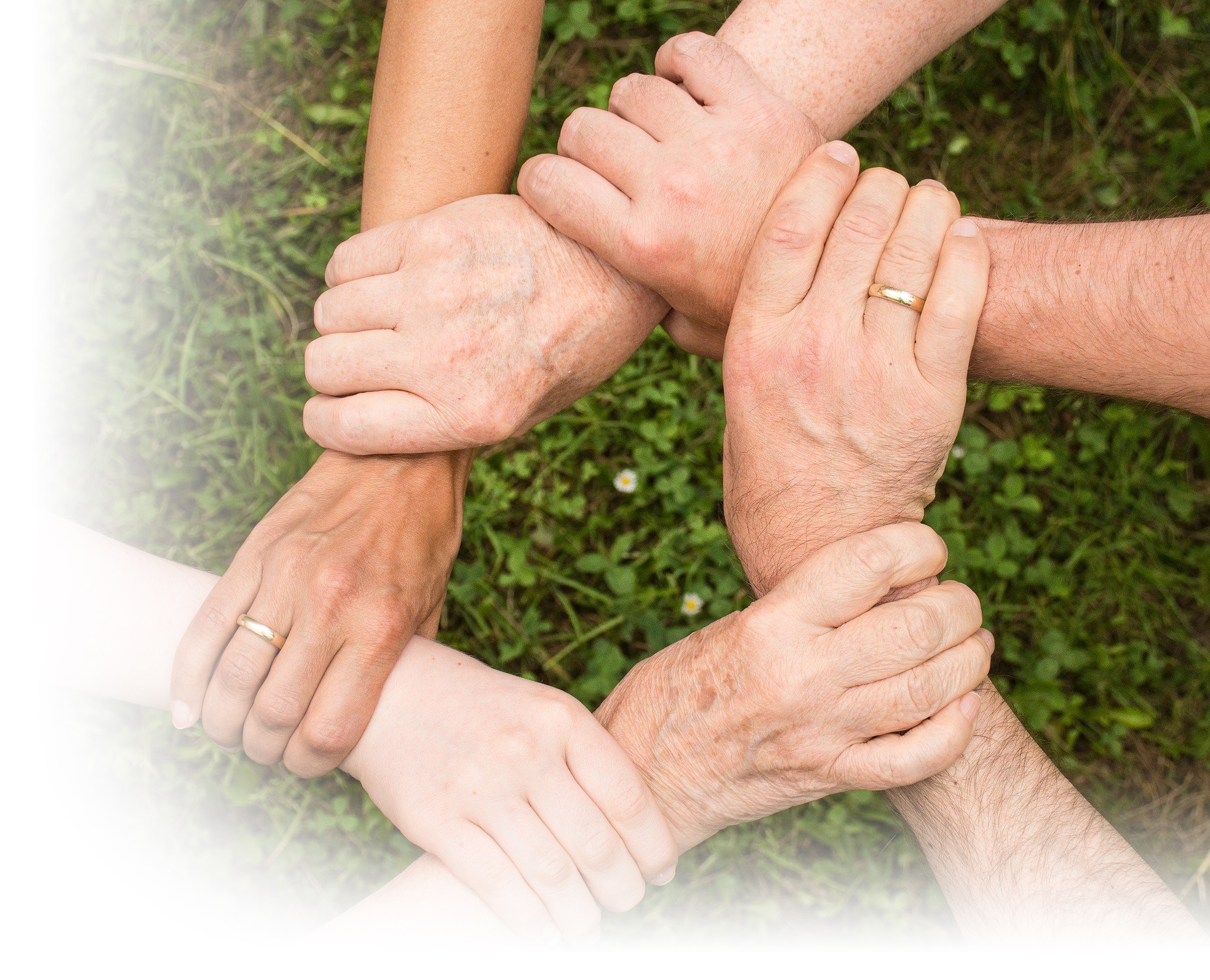 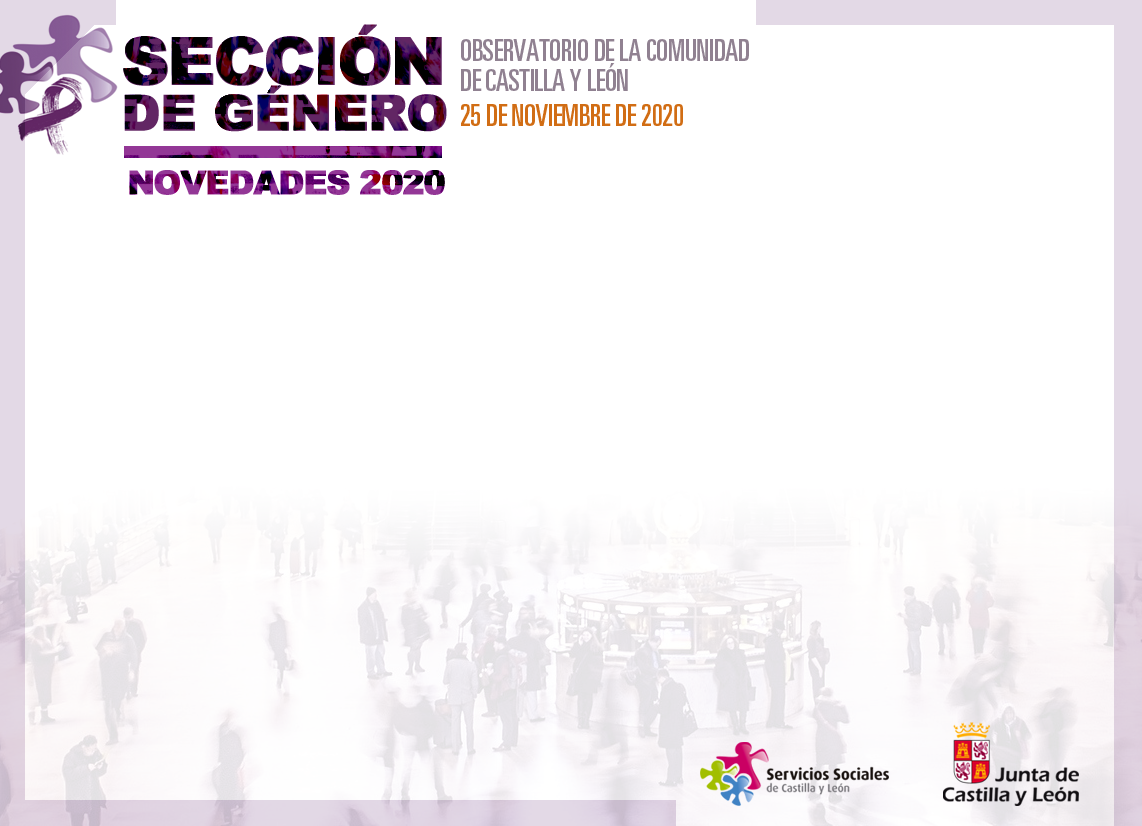 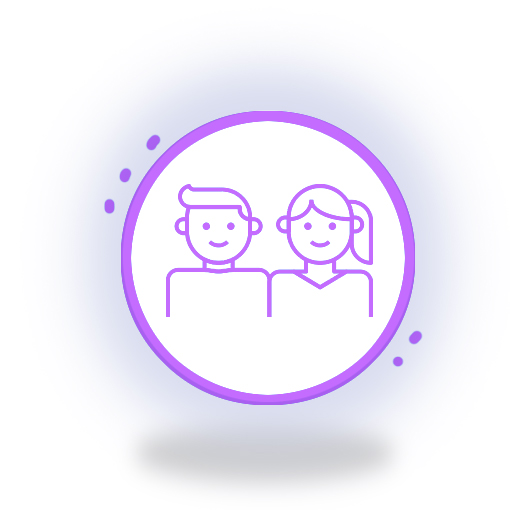 JÓVENES
4.500 jóvenes formados en el ámbito educativo, universitario, asociacionismo juvenil(Convenio con el Consejo de la Juventud).
Programas de entidades del Tercer Sector: en torno a 3.500 jóvenes formados.
Deportes, ocio y tiempo libre: más de 15.000 personas sensibilizadas.
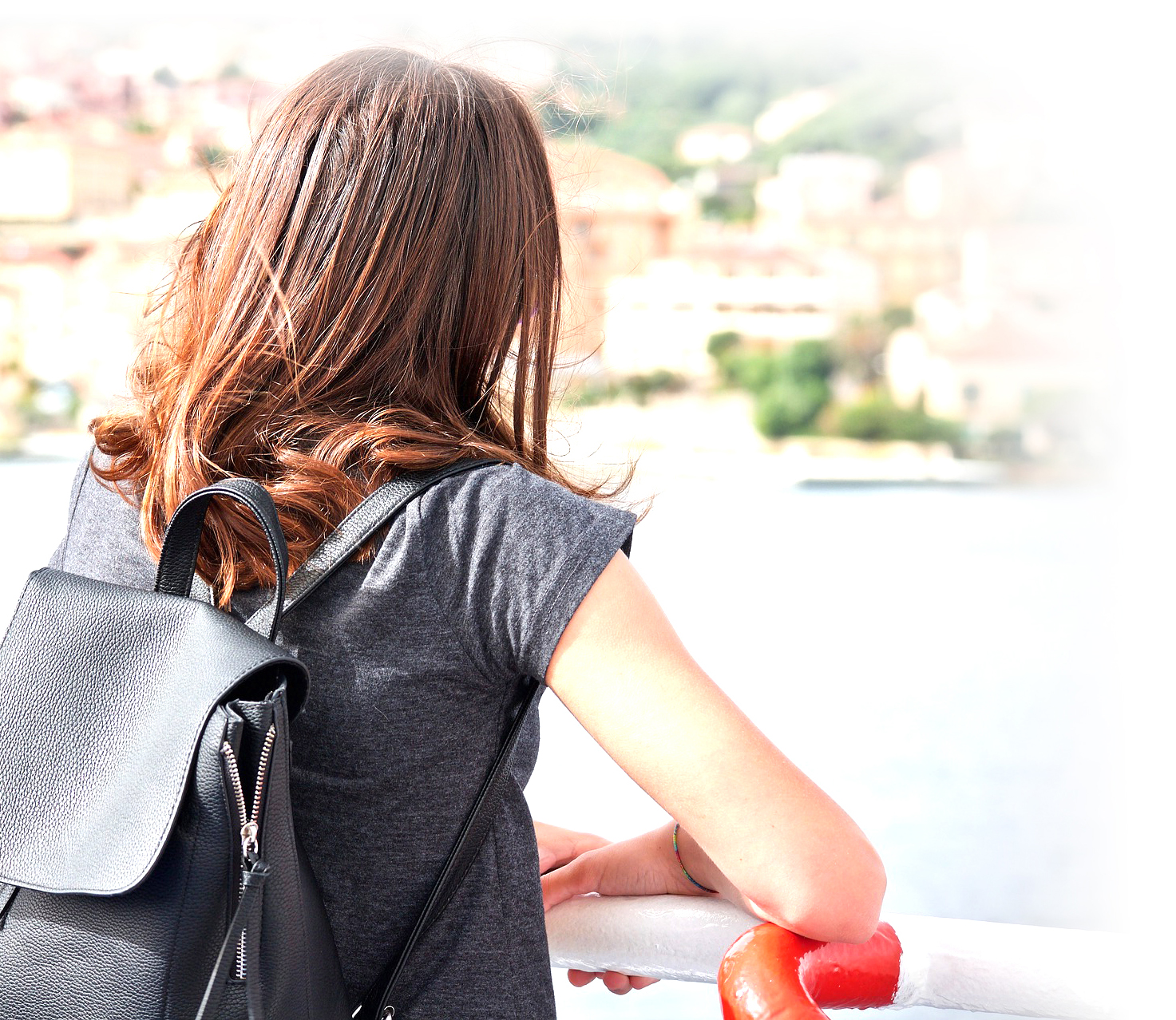 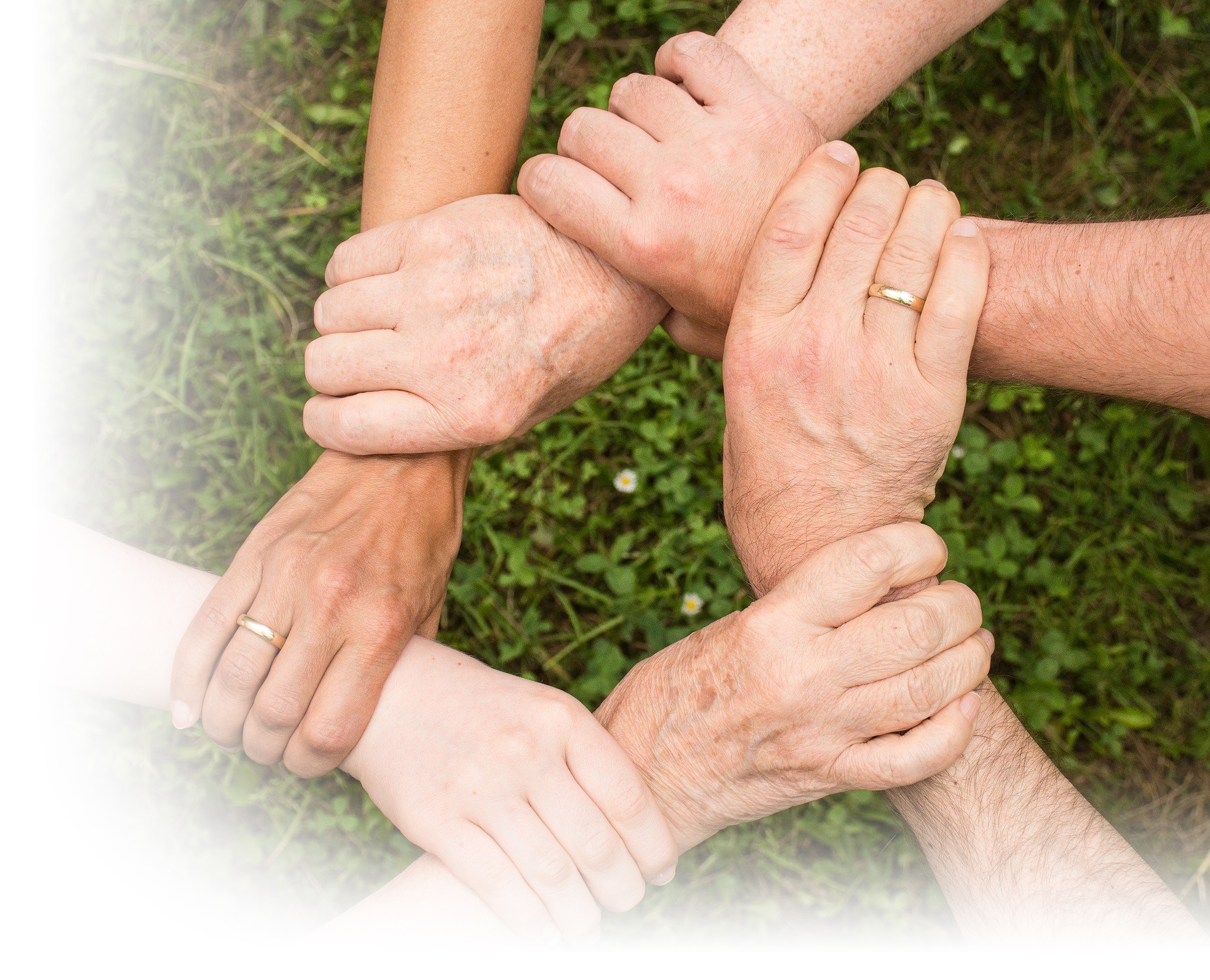 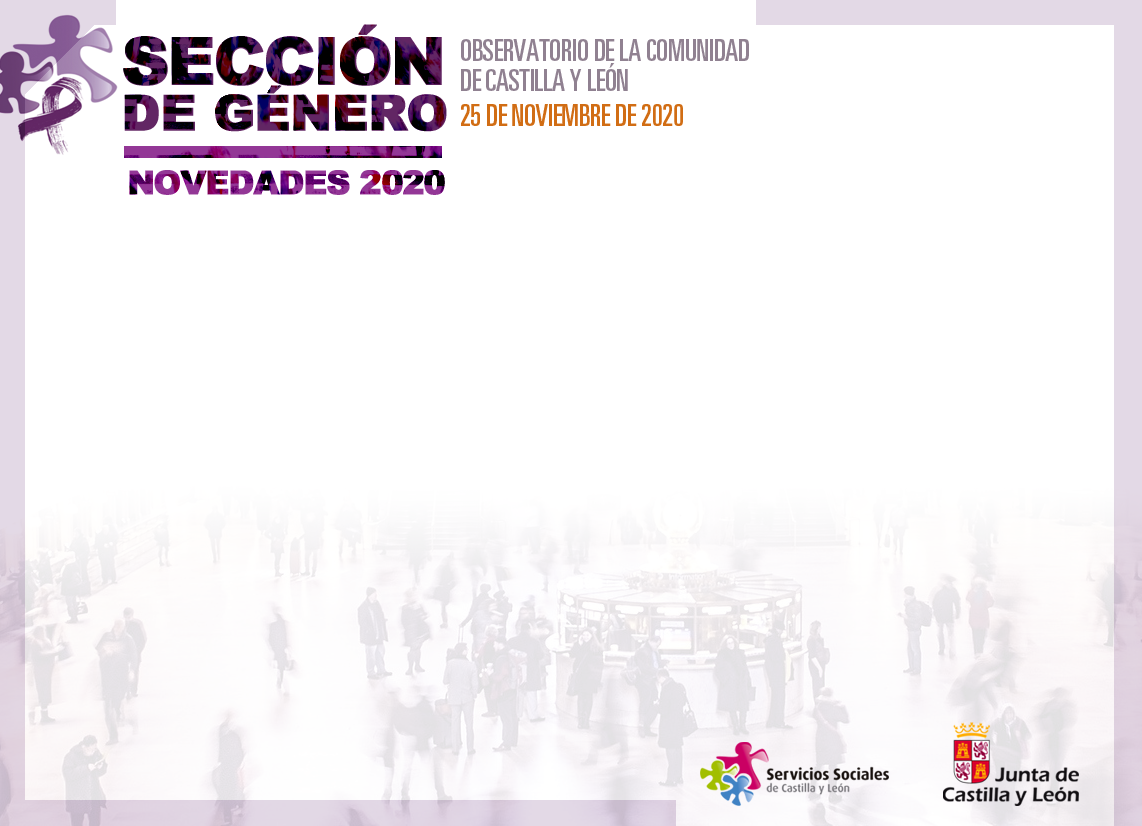 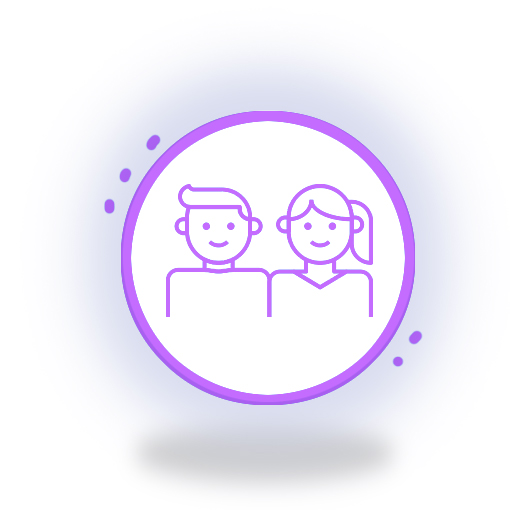 JÓVENES
Implicación del mundo del deporte contra la violencia de género: balonmano, rugby, baloncesto. Destacar la Importancia del deporte como lugar de encuentro de niños y niñas, jóvenes y familias, para llevar a cabo labores de sensibilización en materia de igualdad de género, prevención de la violencia y formación
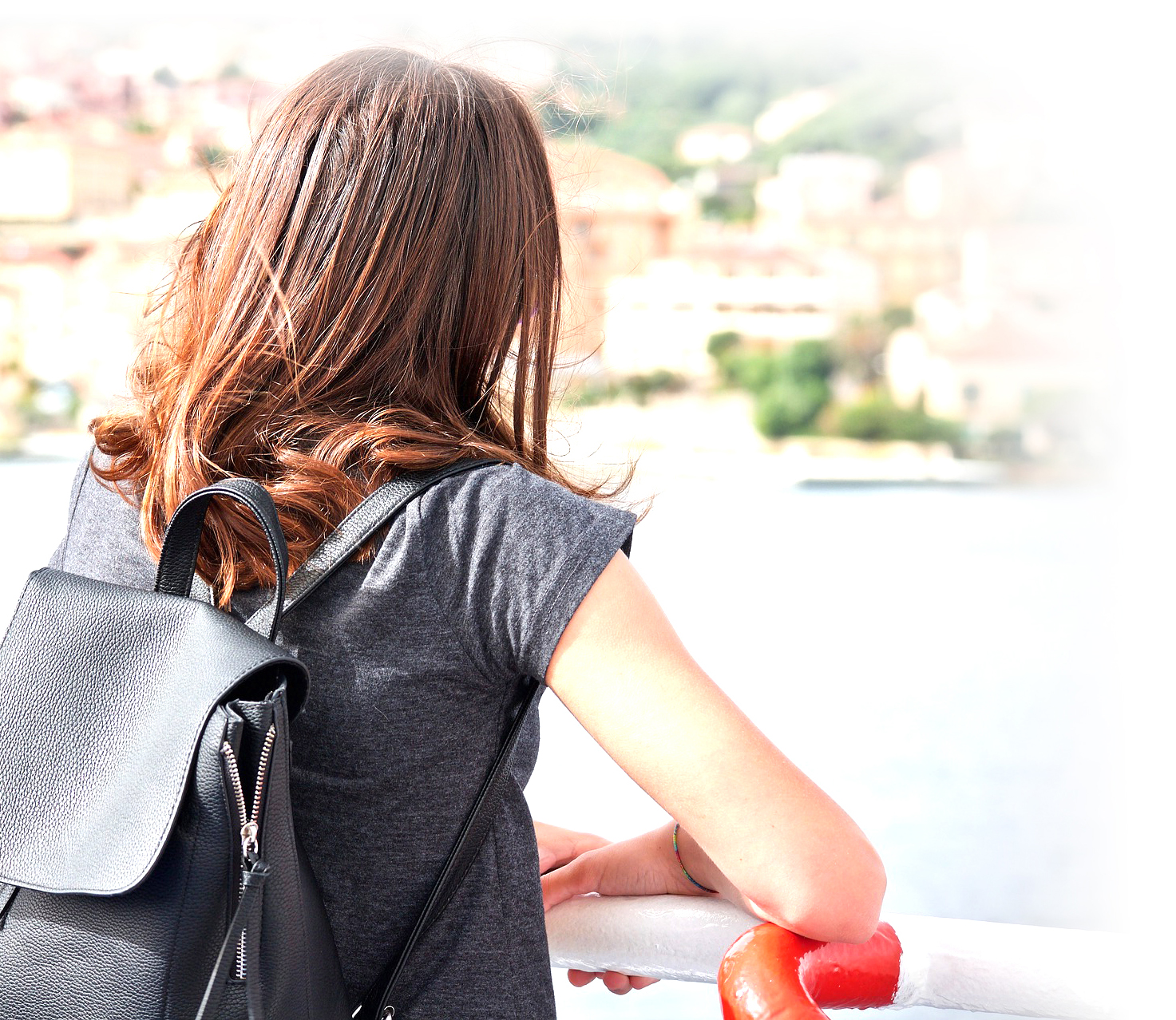 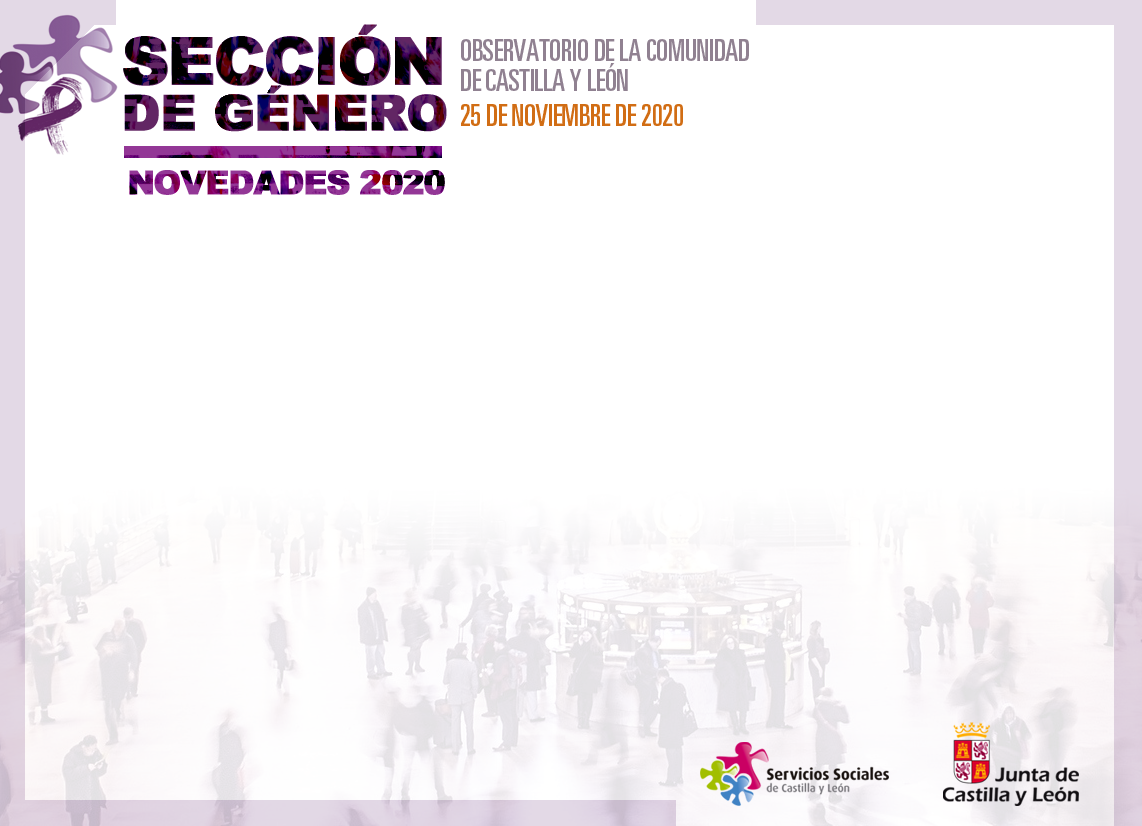 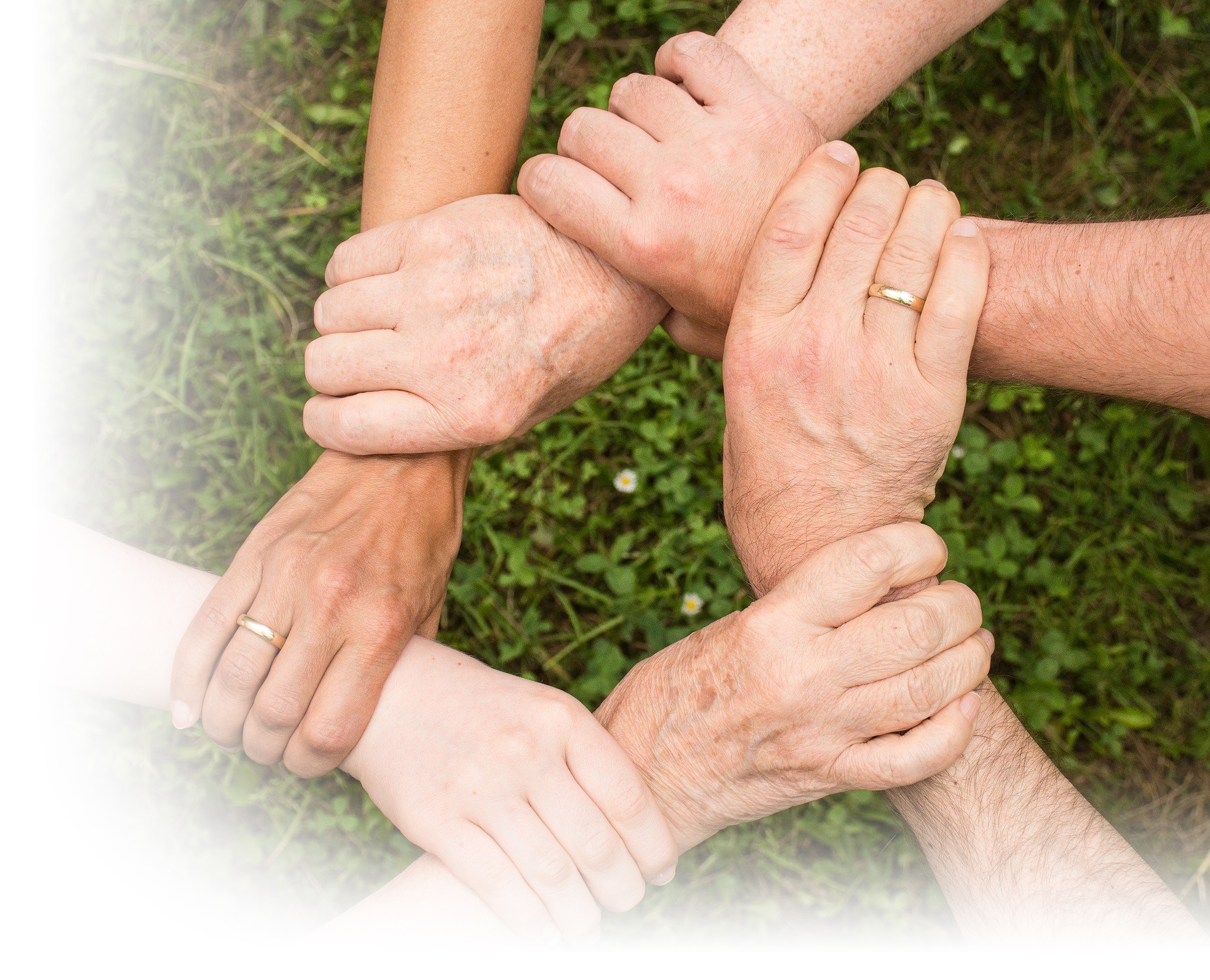 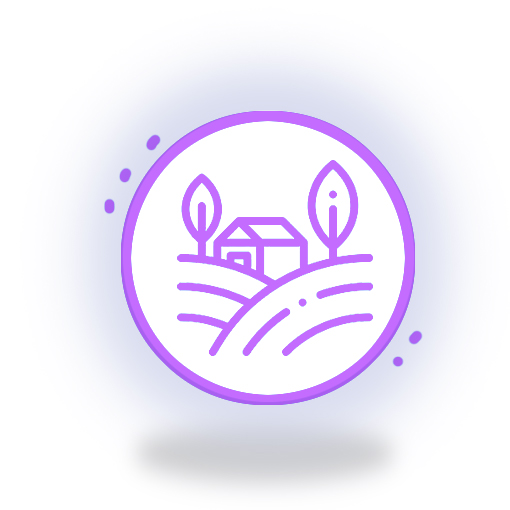 MEDIO RURAL
Sensibilización sobre violencia de género por entidades del medio rural.
Actuaciones dirigidas a 580 mujeres del medio rural.
Actuaciones de digitalización y apoyo al emprendimiento de las mujeres del medio rural.
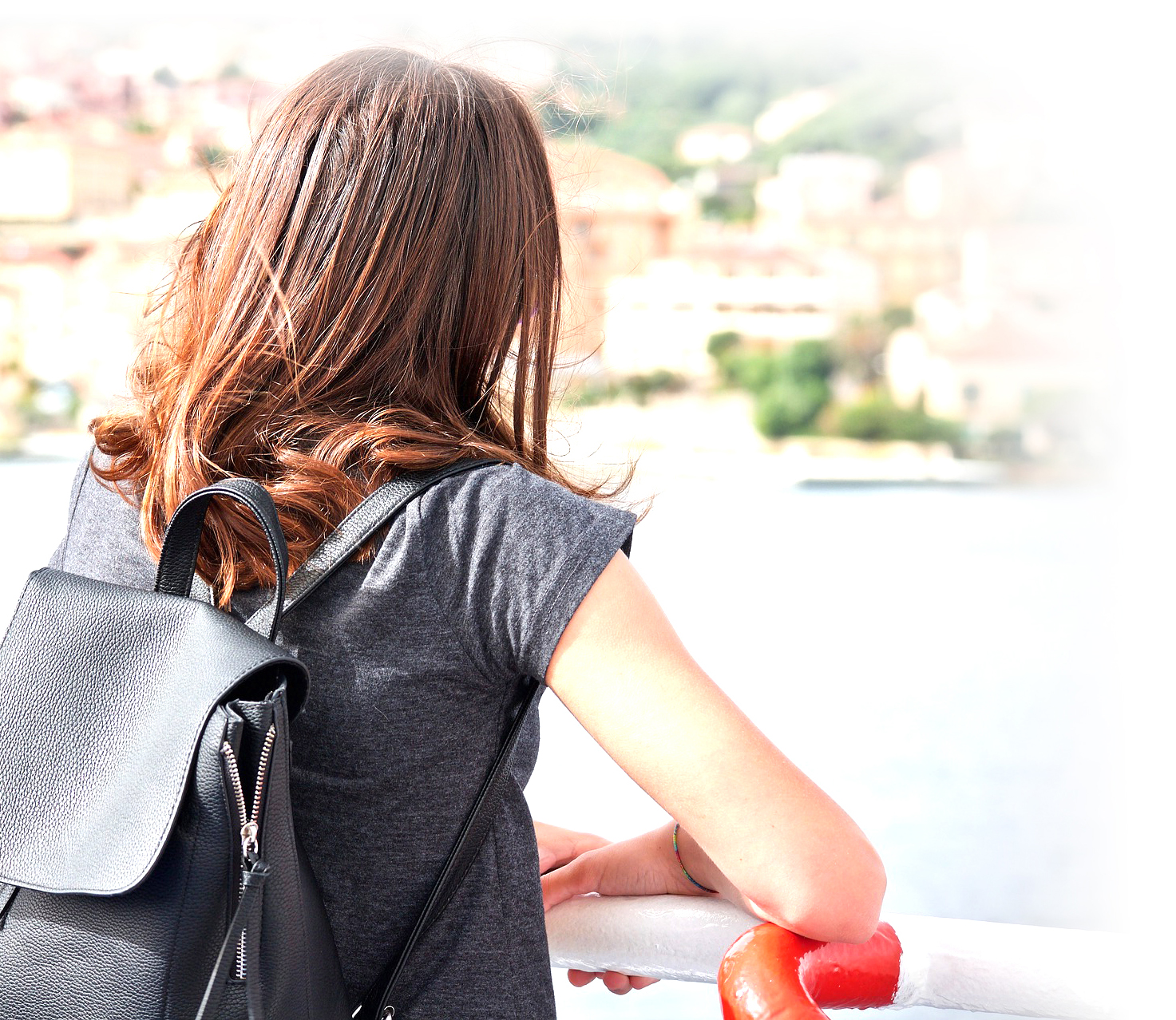 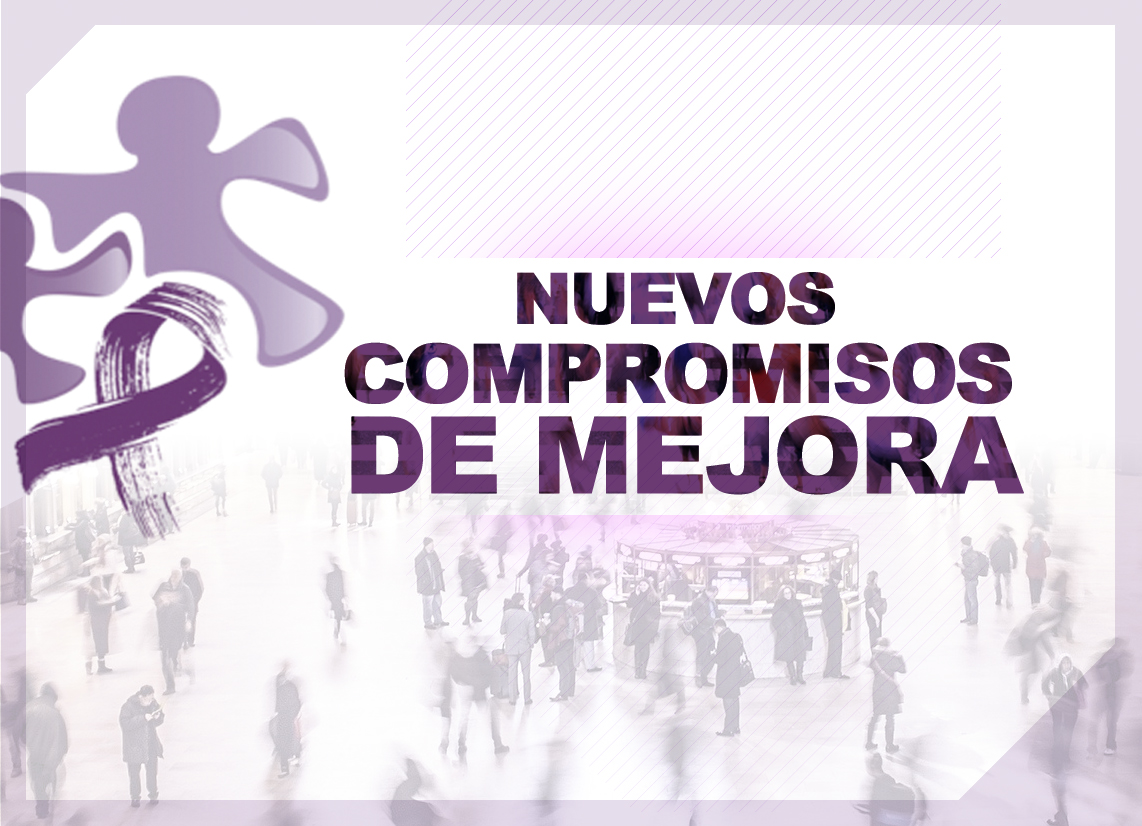 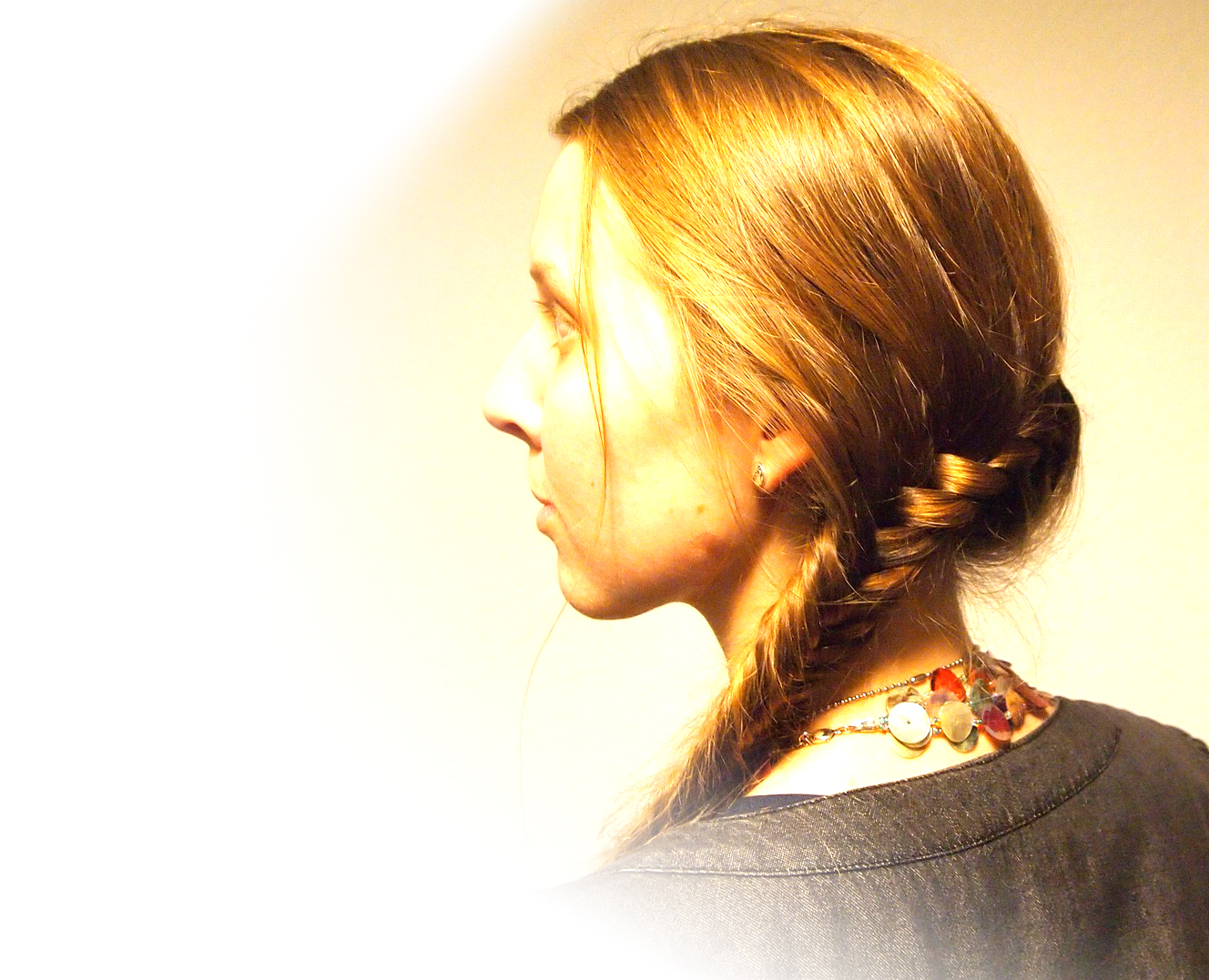 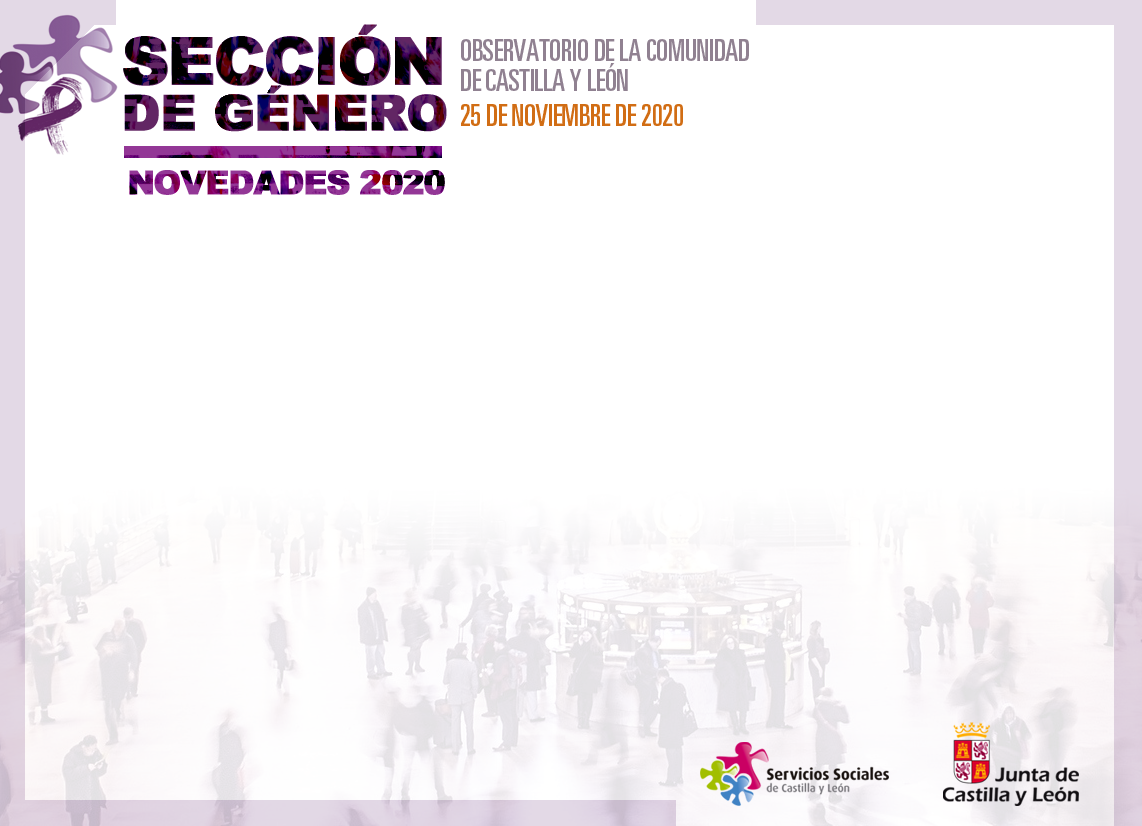 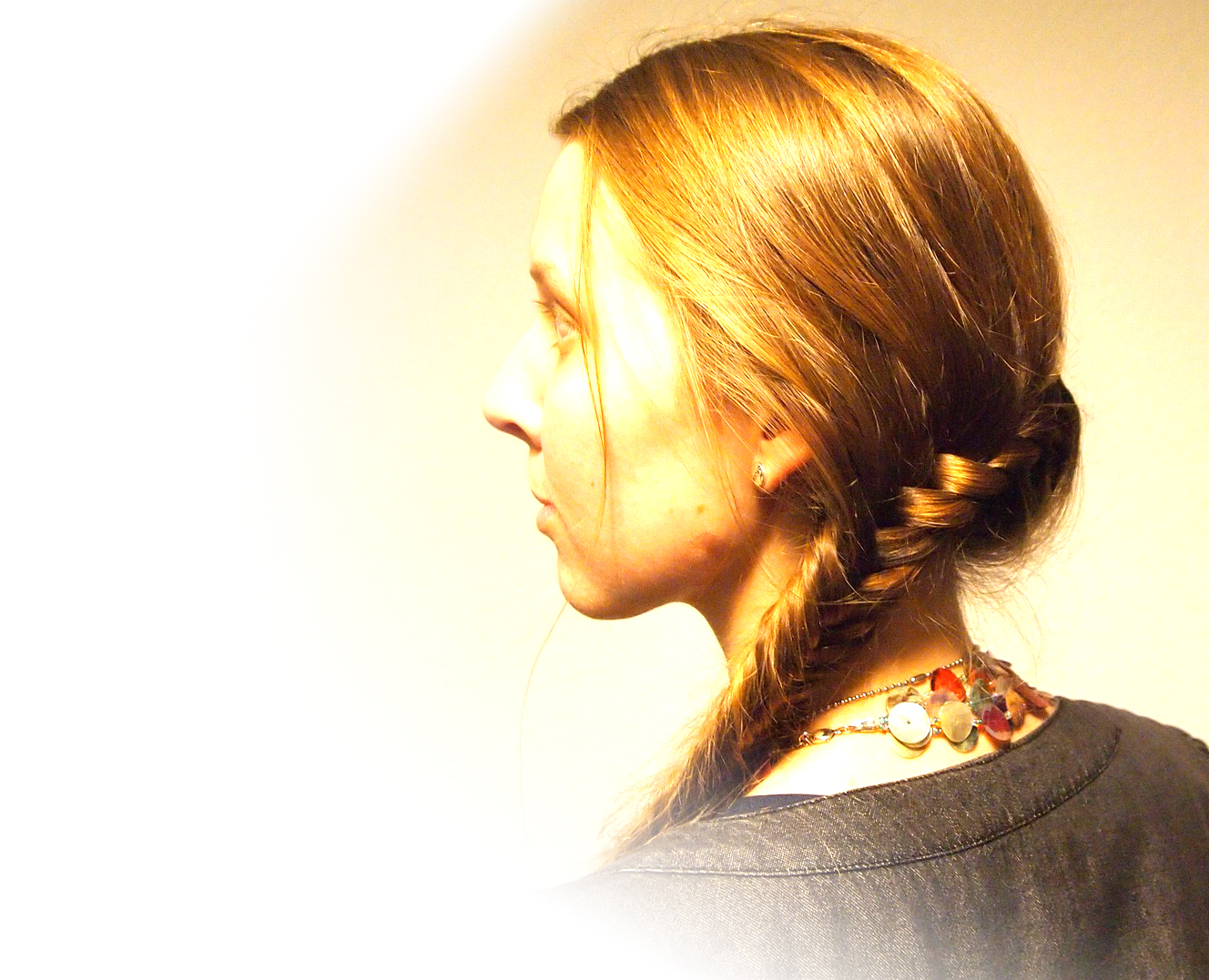 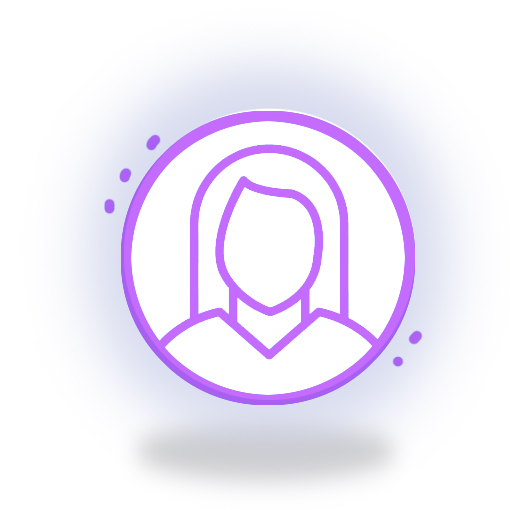 NUEVOS RETOS PARA SEGUIR AVANZADO EN LA LUCHA CONTRA LA VIOLENCIA DE GÉNERO
Incorporando las posibilidades que las nuevas tecnologías nos ofrecen con el pilotaje de un proyecto de inteligencia artificial aplicada a la Violencia de género, totalmente pionero.
Evaluando la política pública de género y prevención/atención violencia de género. Es necesario evaluar los resultados y el impacto conseguidos para poder planificar trazando nuevos objetivos a medio y largo plazo. Iniciaremos un proyecto de construcción de un sistema regional de indicadores ante el vacío existente en esta materia a nivel nacional para poner fin a la guerra de cifras.
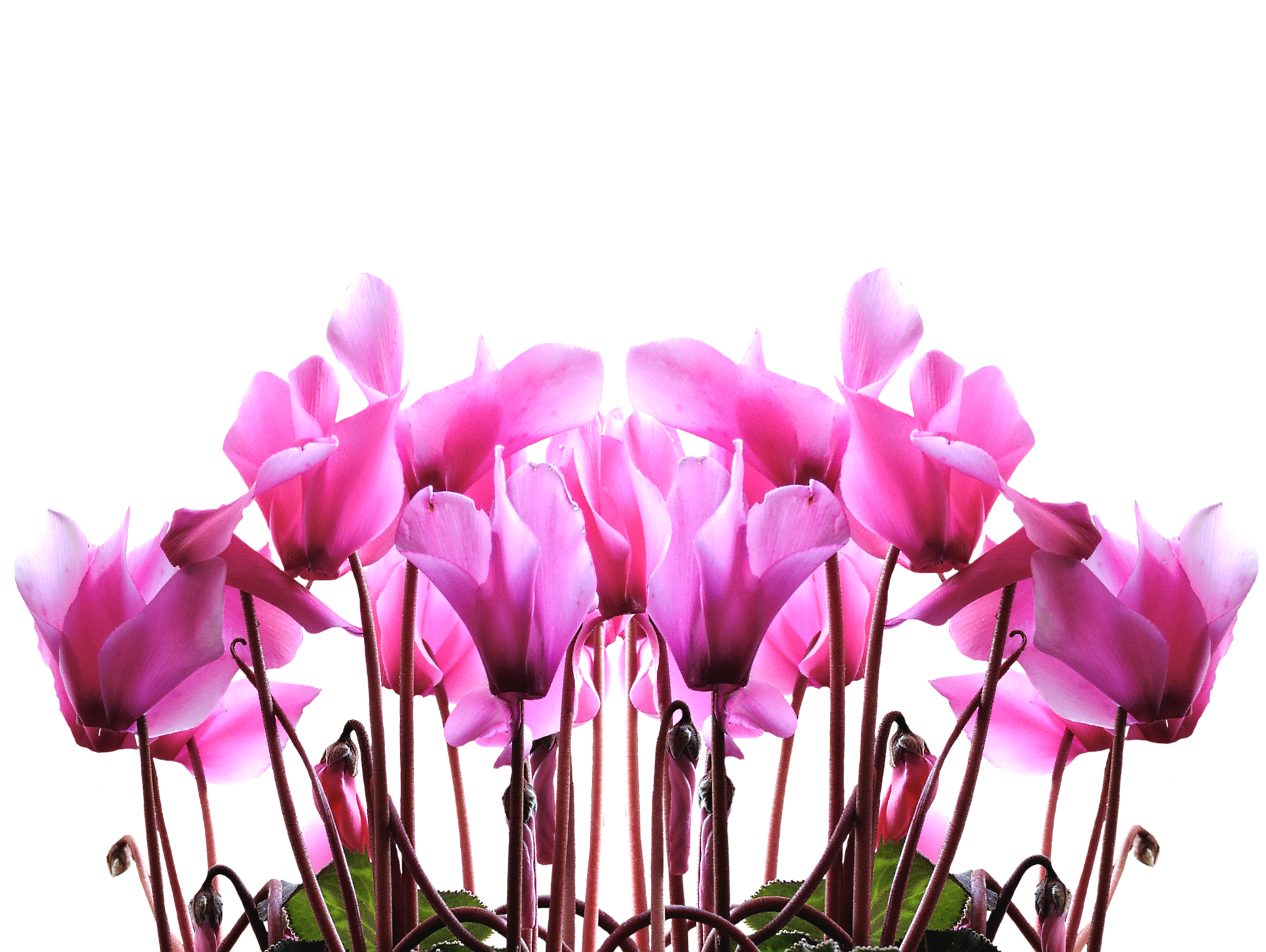 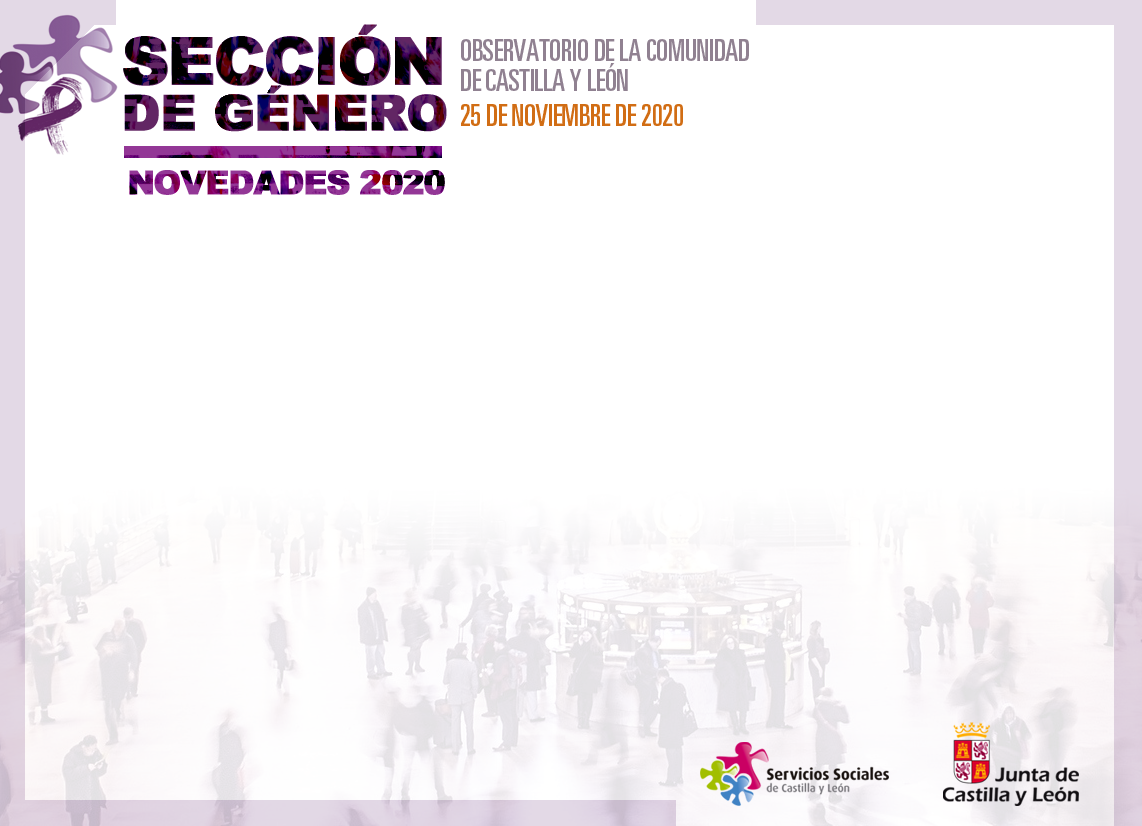 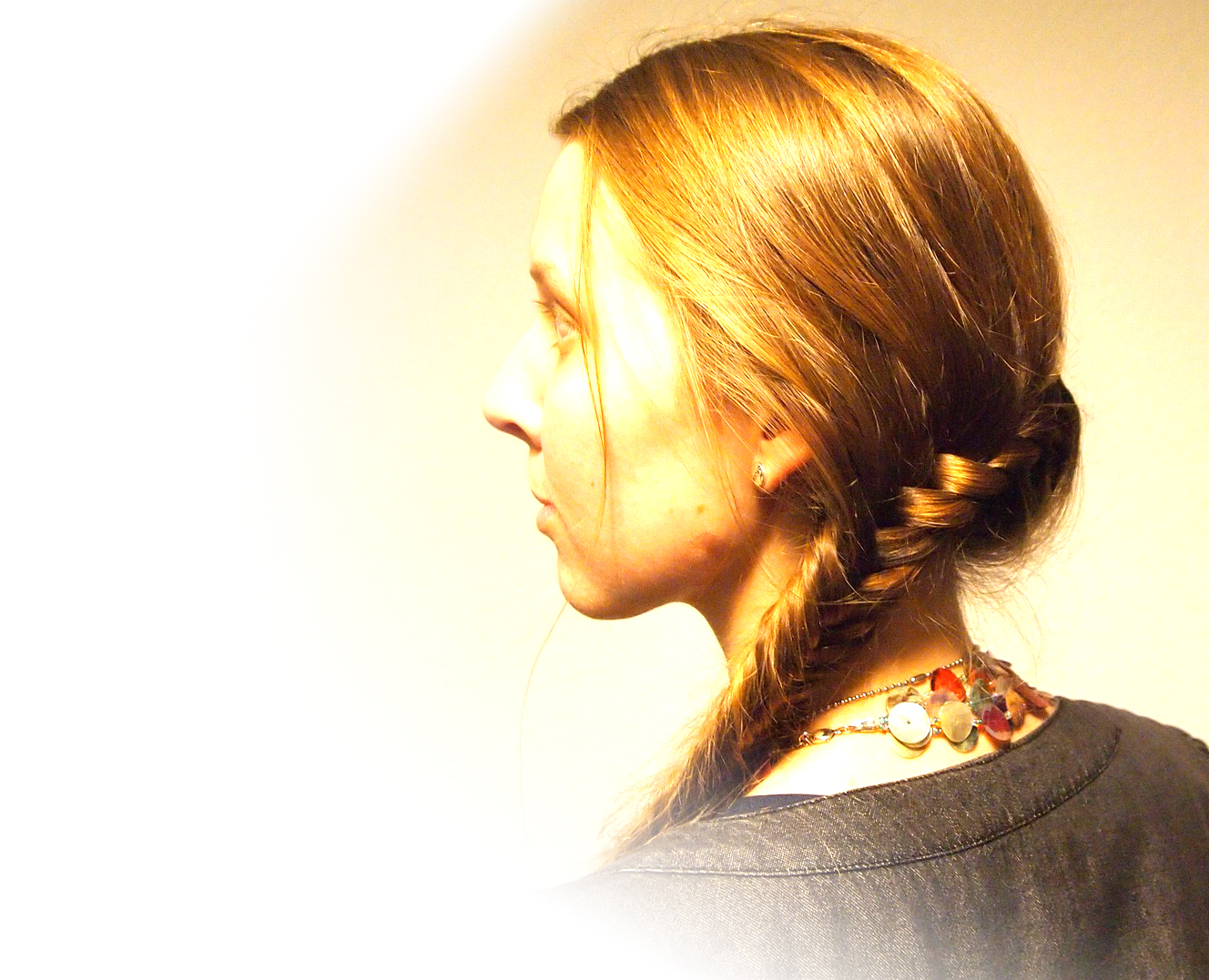 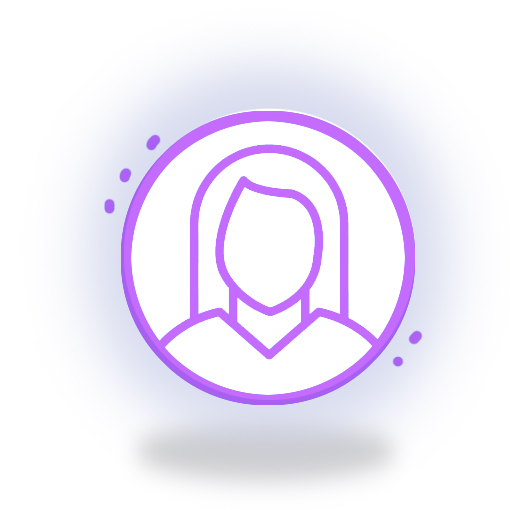 NUEVOS RETOS PARA SEGUIR AVANZADO EN LA LUCHA CONTRA LA VIOLENCIA DE GÉNERO
Fomentando la innovación: aprovecharemos las redes con entidades del tercer sector, con universidades o con corporaciones locales, como generadores de innovación. 
Revisaremos la normativa y en algunos casos la modificaremos: Ley 13/2010 contra la violencia de Género o el Decreto 15/2018, de ayuda a huérfanos.
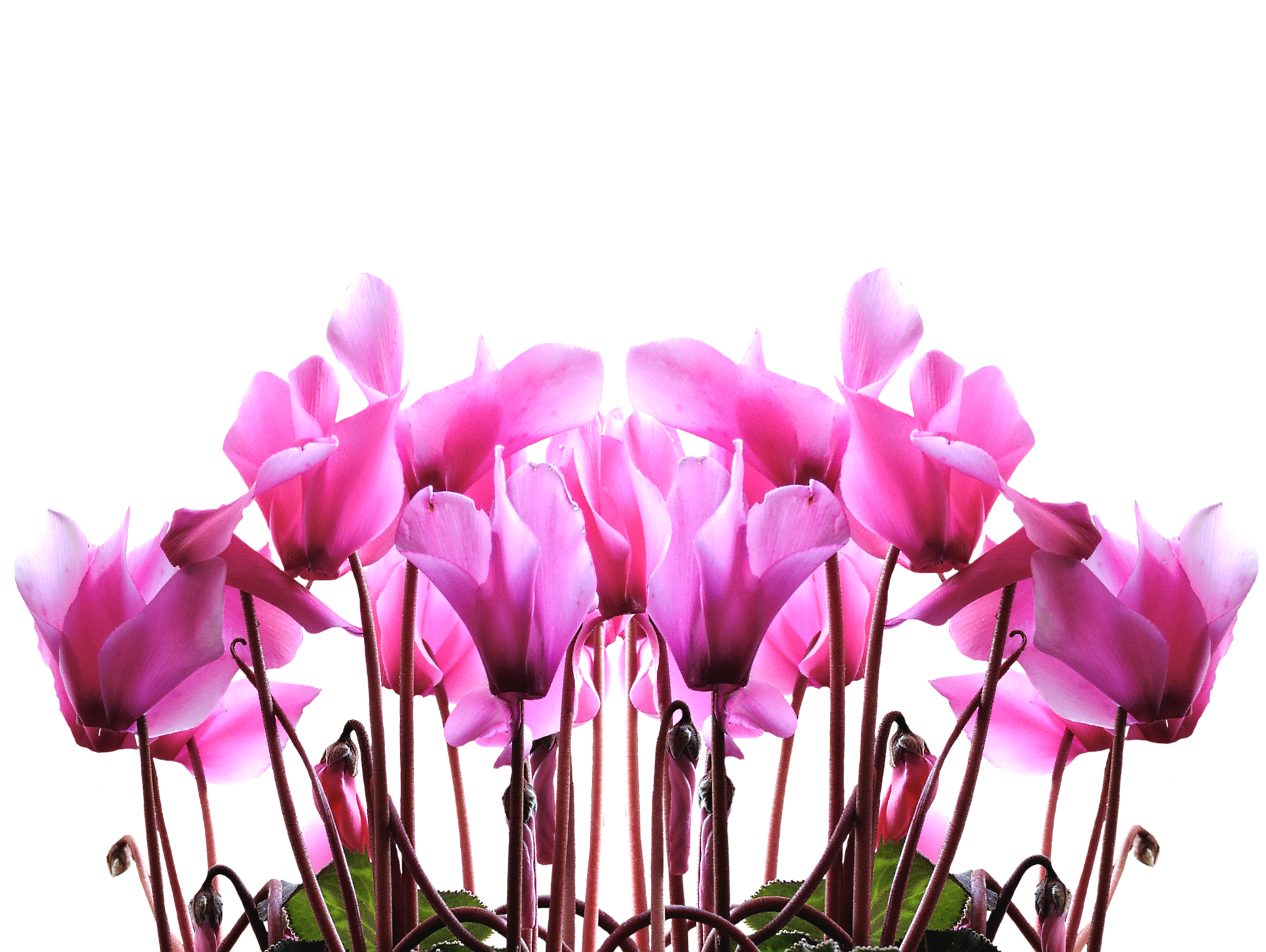 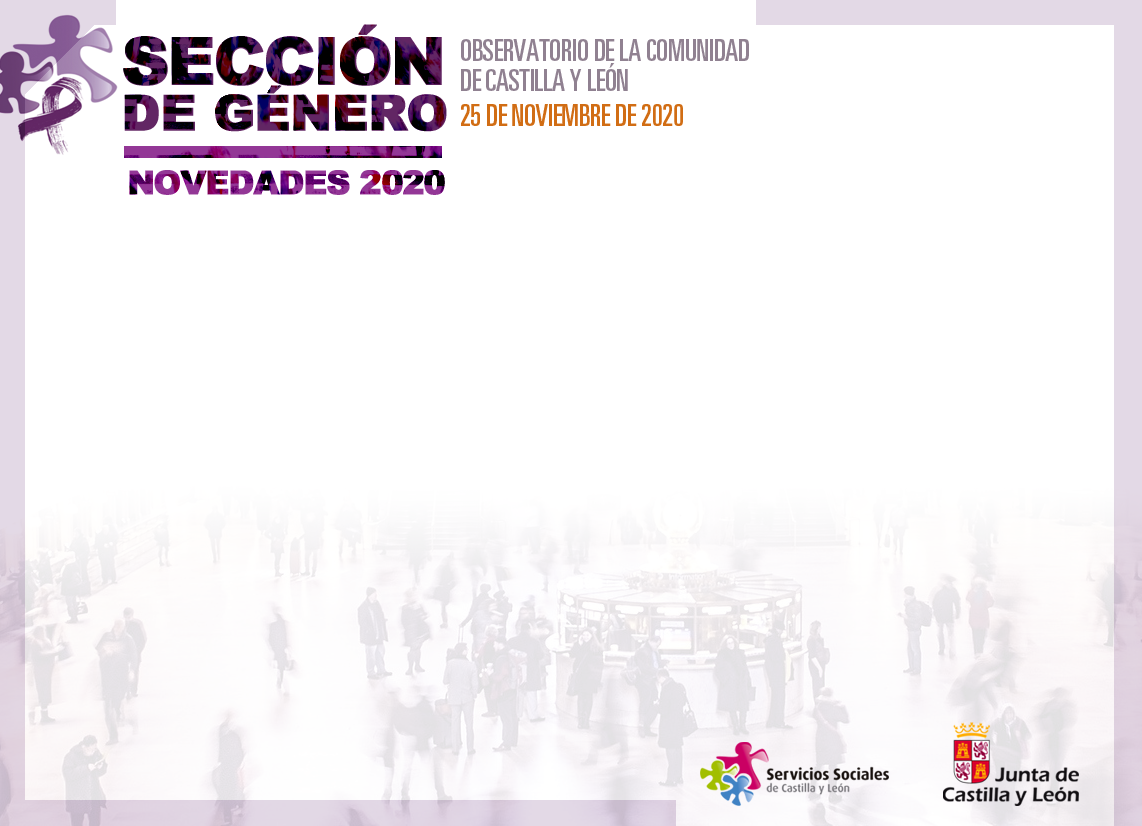 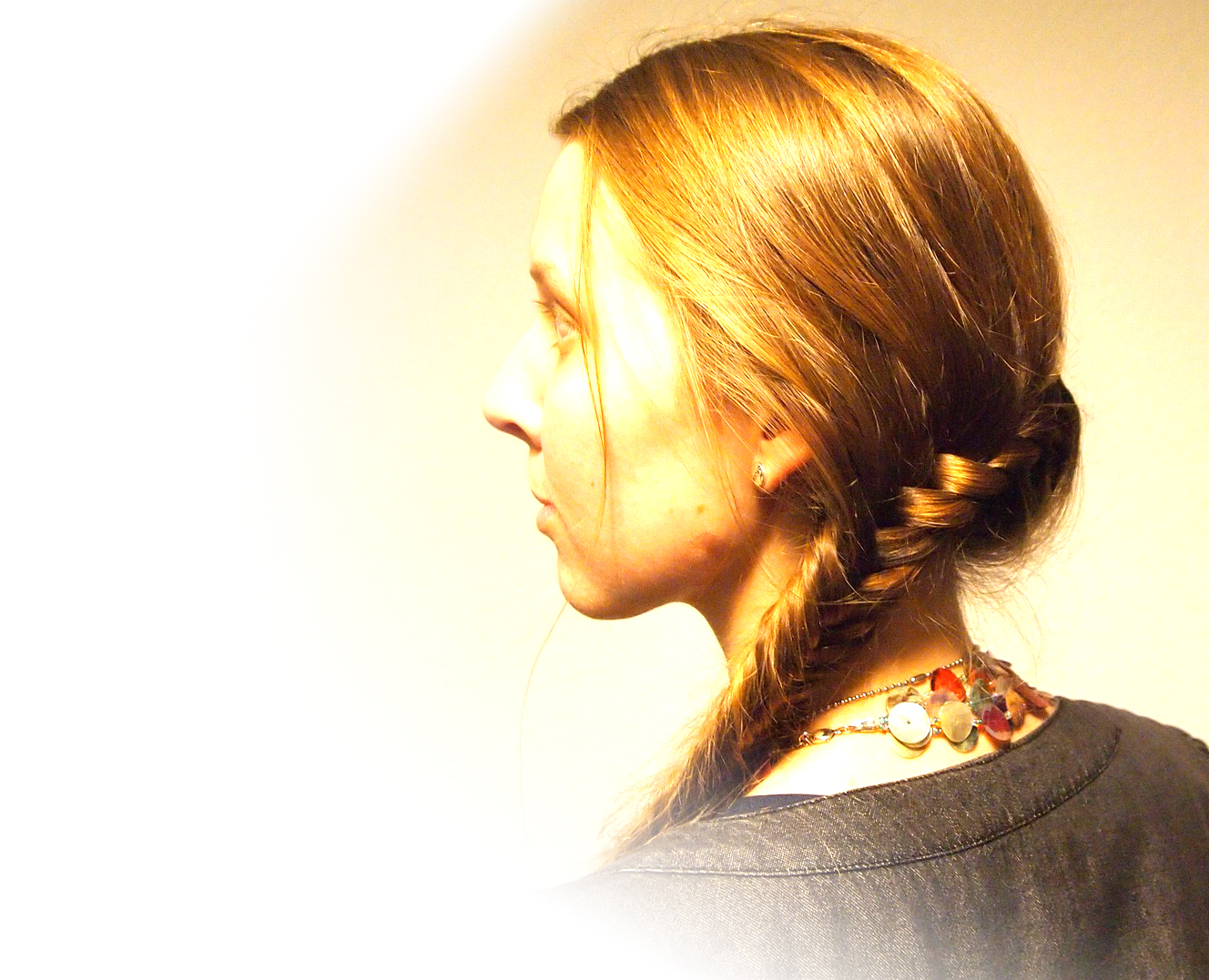 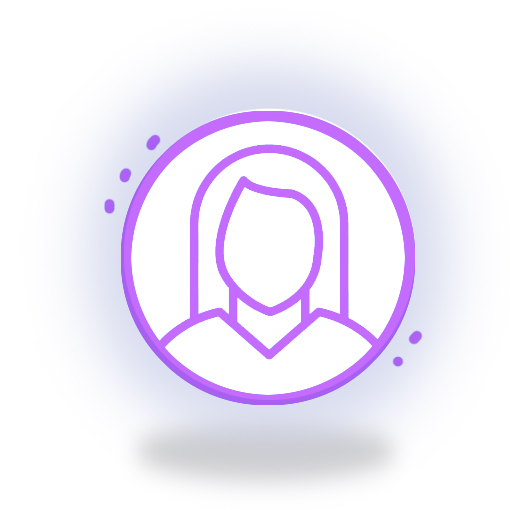 NUEVOS RETOS PARA SEGUIR AVANZADO EN LA LUCHA CONTRA LA VIOLENCIA DE GÉNERO
Intensificando campañas de sensibilización y actuaciones en colaboración con la administración educativa entendiendo que la consecución de la igualdad empieza por la educación en igualdad y que la erradicación de la violencia de género, sólo se puede lograr a través del fomento y la promoción de la igualdad.
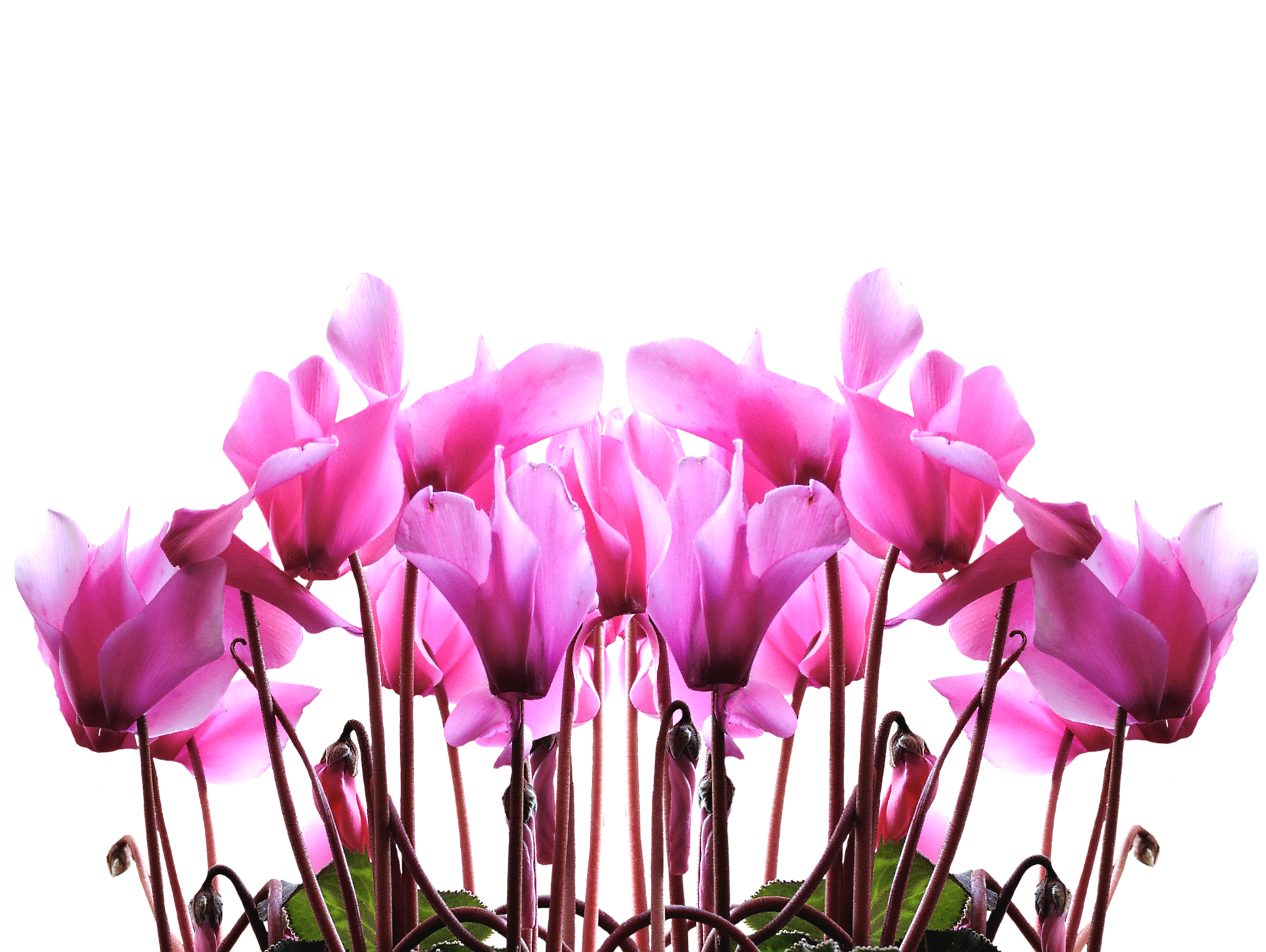 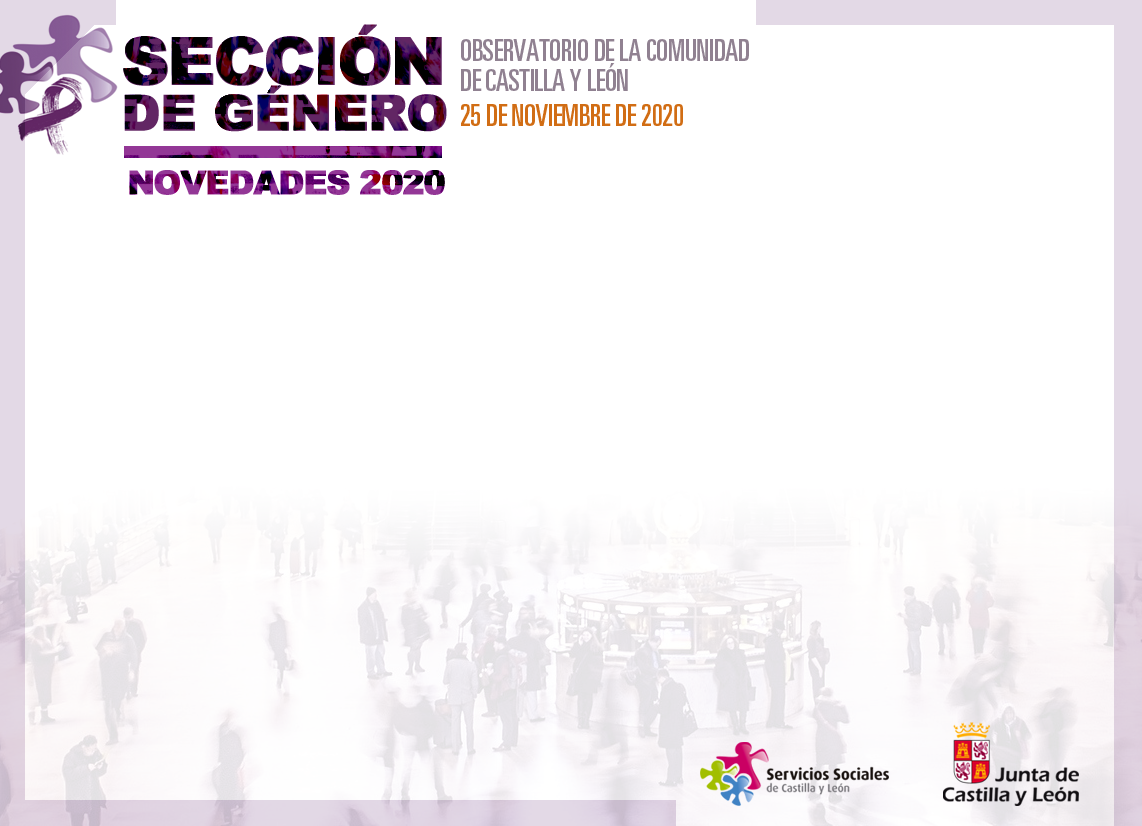 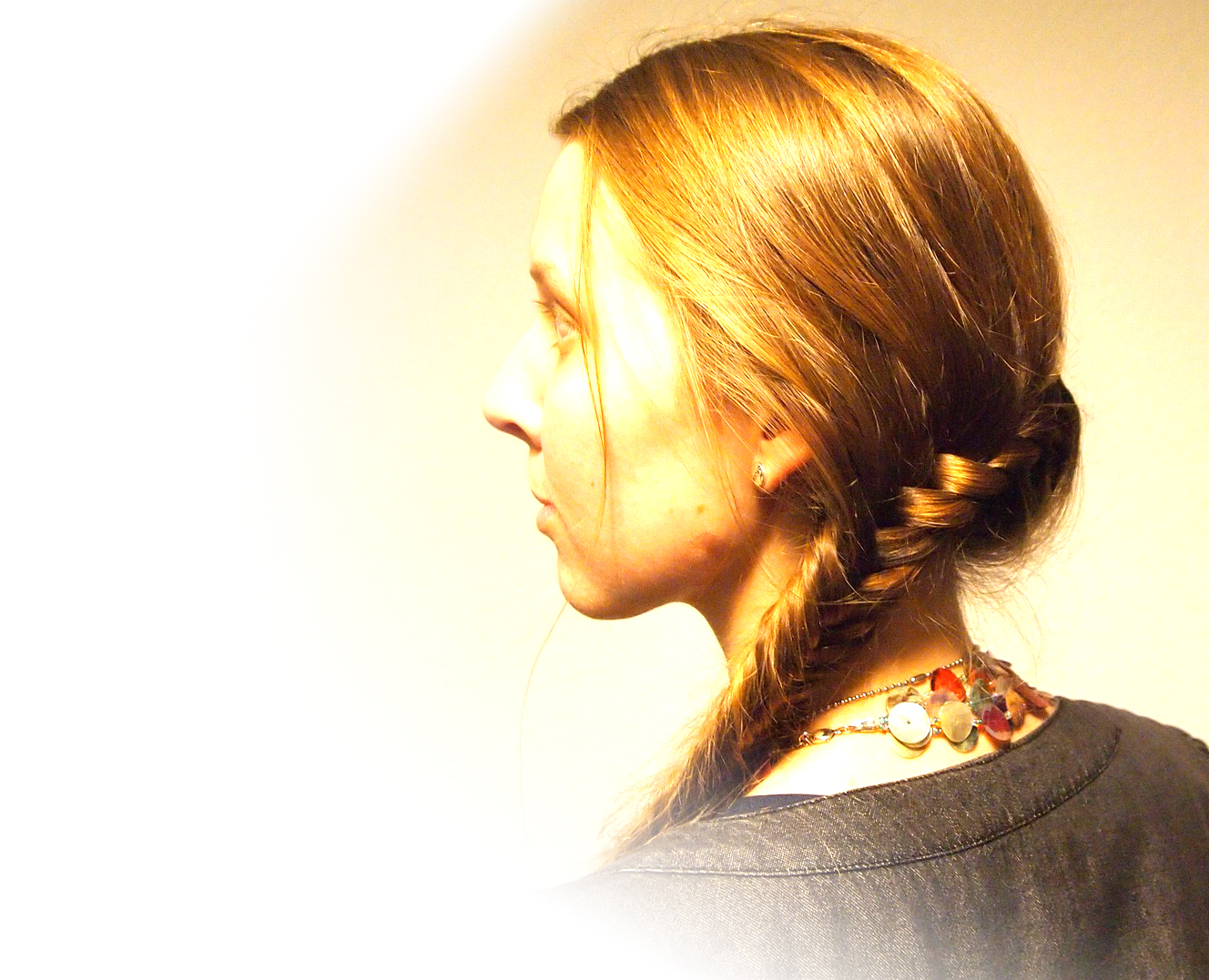 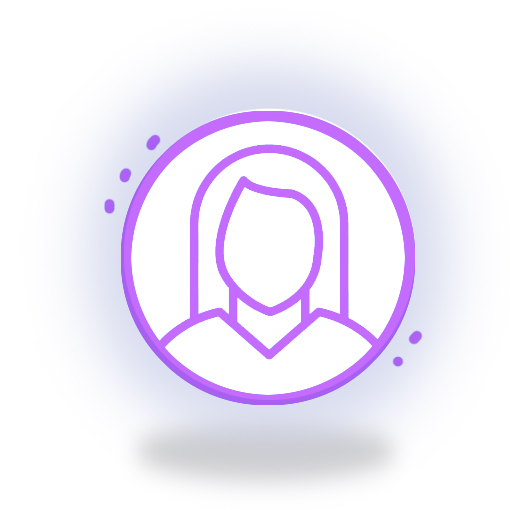 NUEVOS RETOS PARA SEGUIR AVANZADO EN LA LUCHA CONTRA LA VIOLENCIA DE GÉNERO
Constituiremos el Consejo de titulares de Casas de Acogida en el que se abordará entre otros temas la revisión del sistema de financiación con parámetros comunes, objetivos  y públicos. Abordaremos la planificación y diseño de itinerarios de inserción sociolaboral para que los servicios sociales seamos además de la puerta de entrada, la puerta de salida de estas mujeres, con nuevas oportunidades de desarrollo personal y profesional.
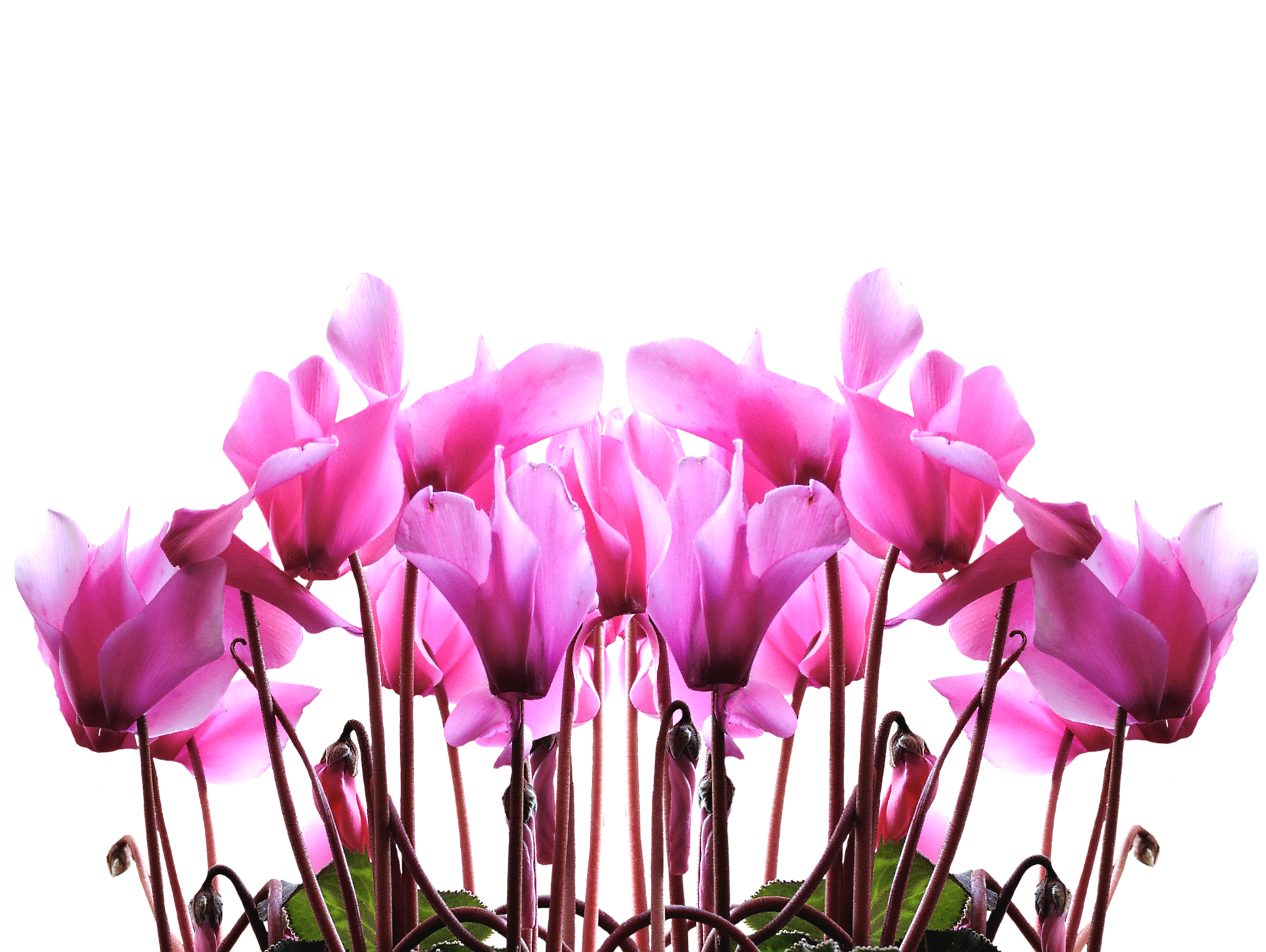 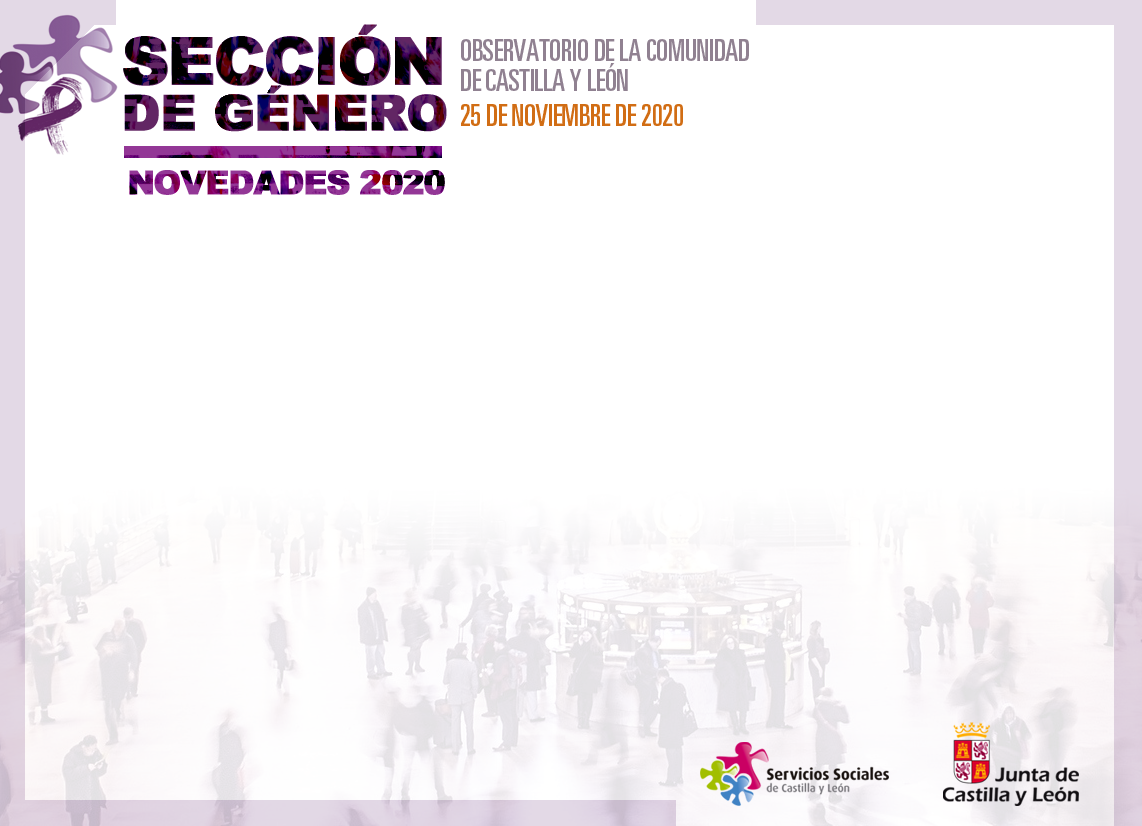 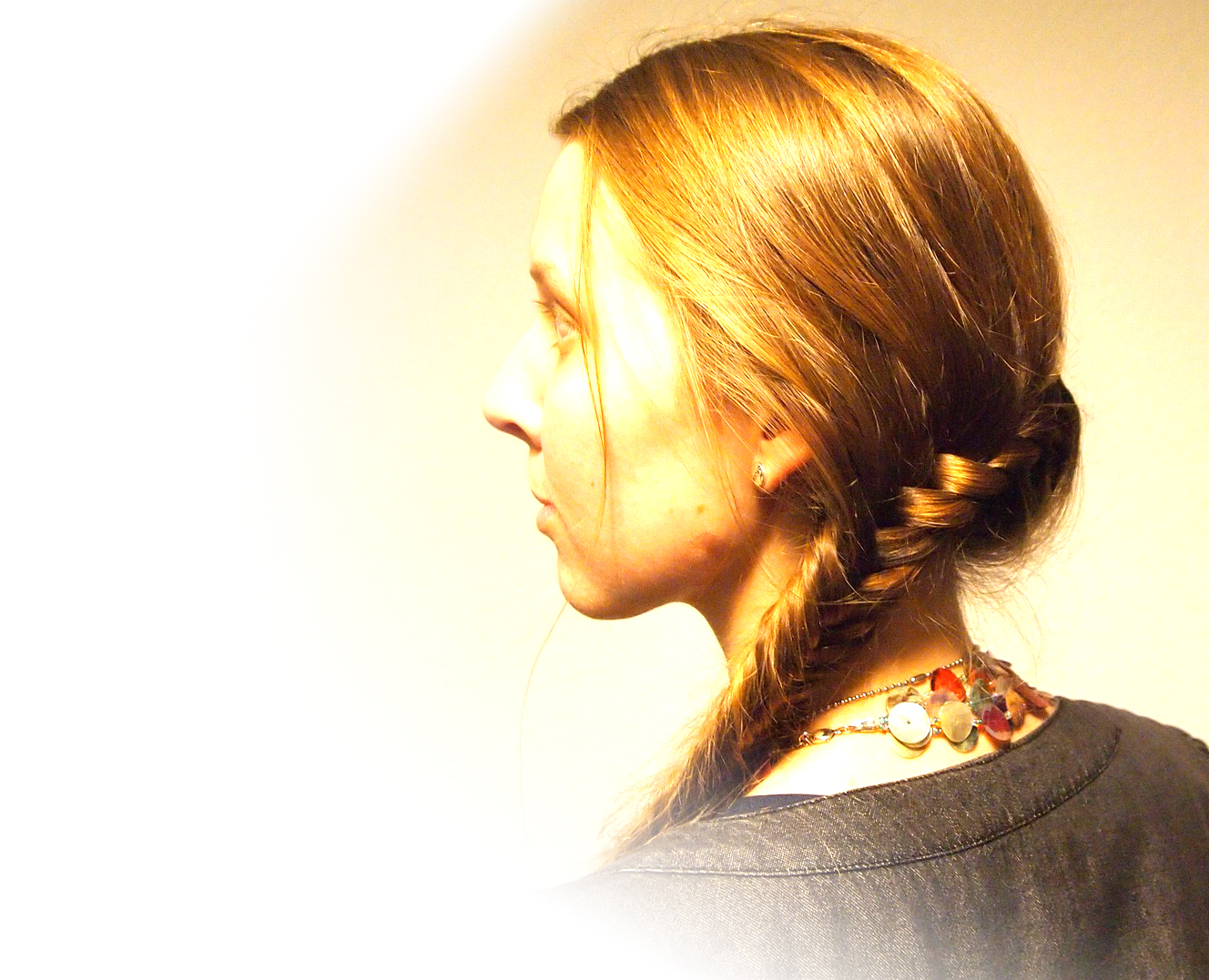 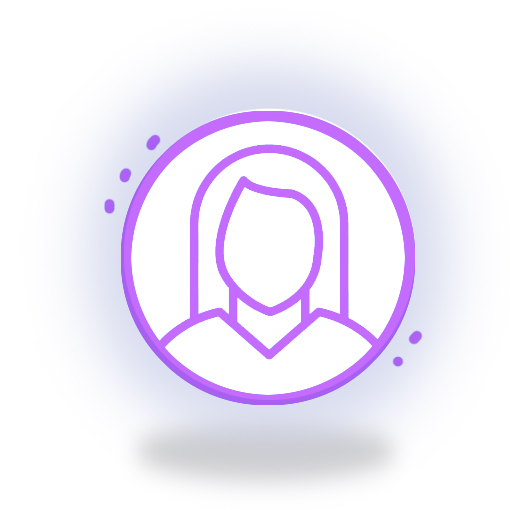 NUEVOS RETOS PARA SEGUIR AVANZADO EN LA LUCHA CONTRA LA VIOLENCIA DE GÉNERO
Aplicaremos el Decreto de concertación social a los servicios de atención a víctimas de violencia de género.
Avanzaremos en la especialización en la formación abordando temas como trata y explotación sexual. 
Estudiaremos la fórmula pionera de habilitar a entidades del tercer sector en trata y explotación sexual para que puedan certificar situaciones el modo del título habilitante.
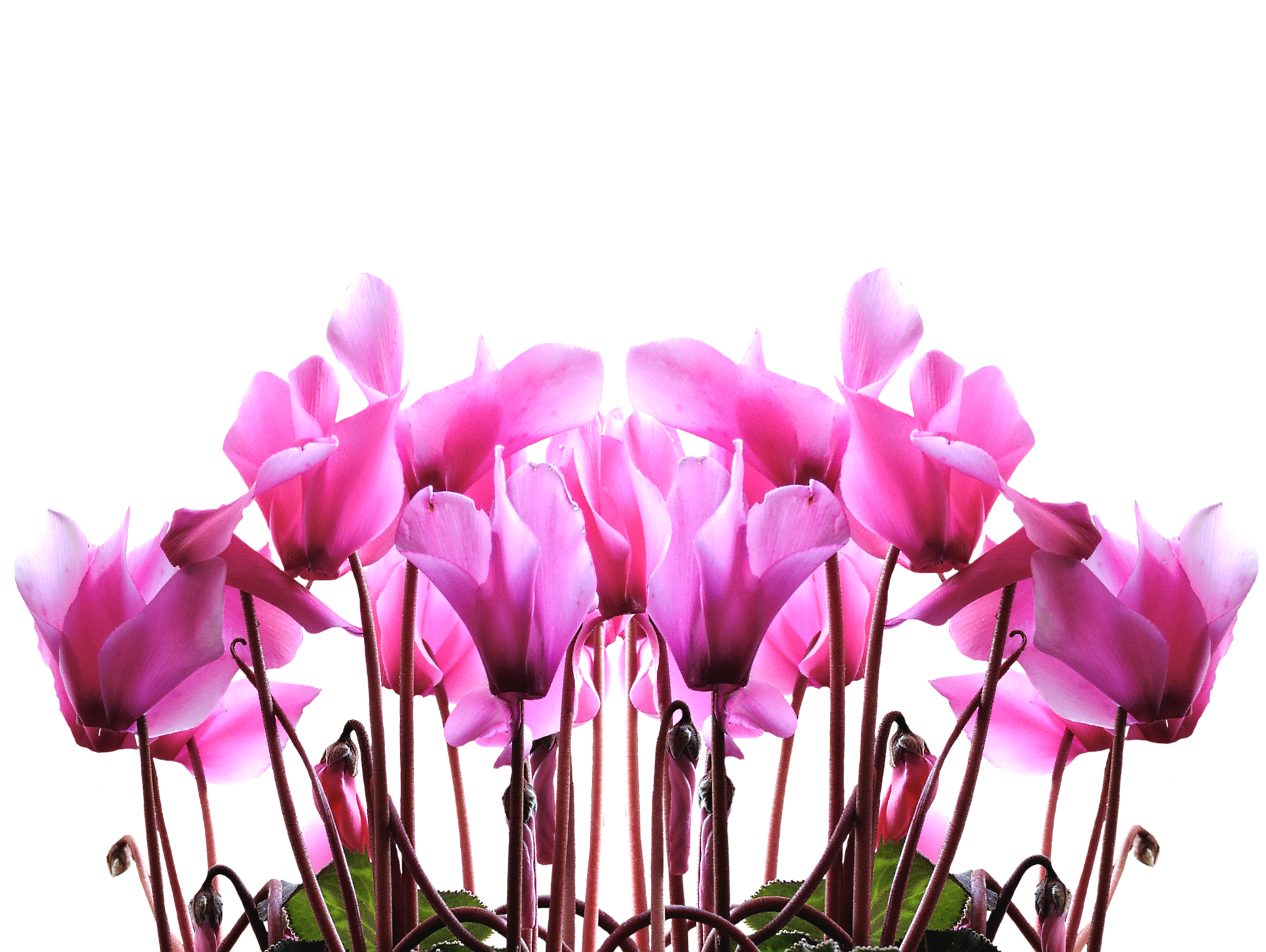 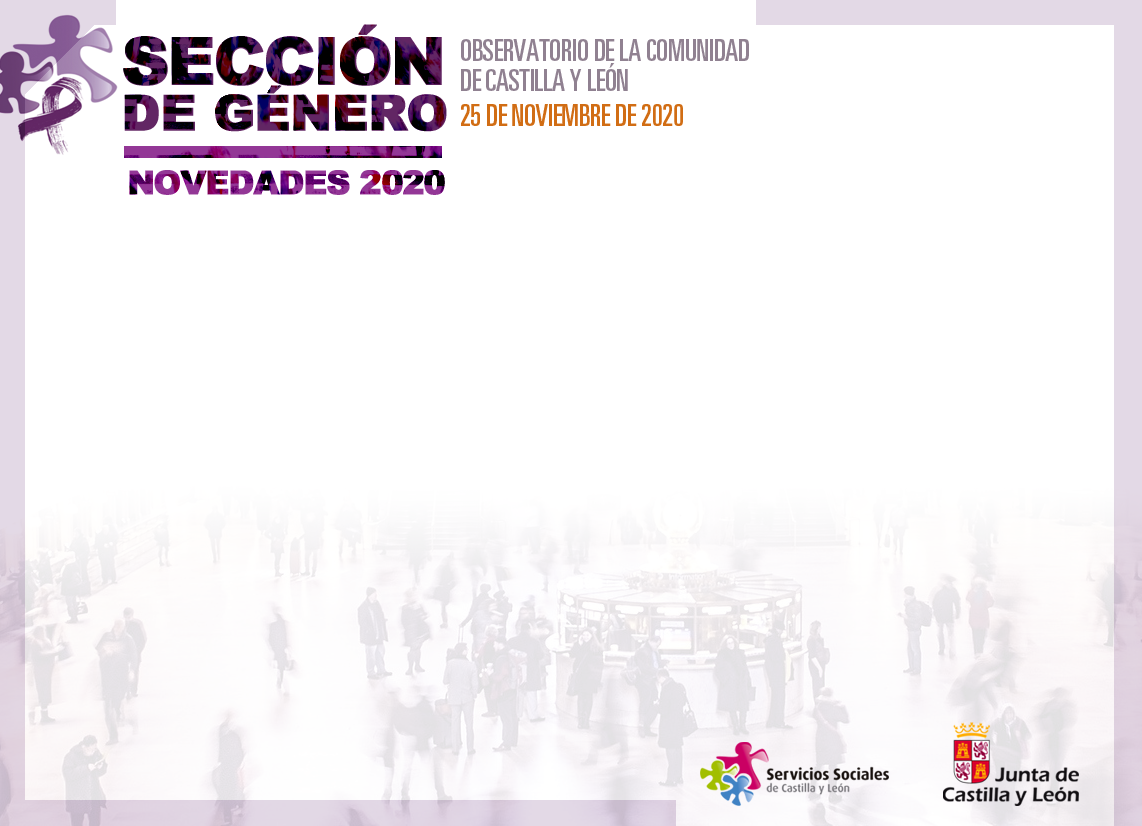 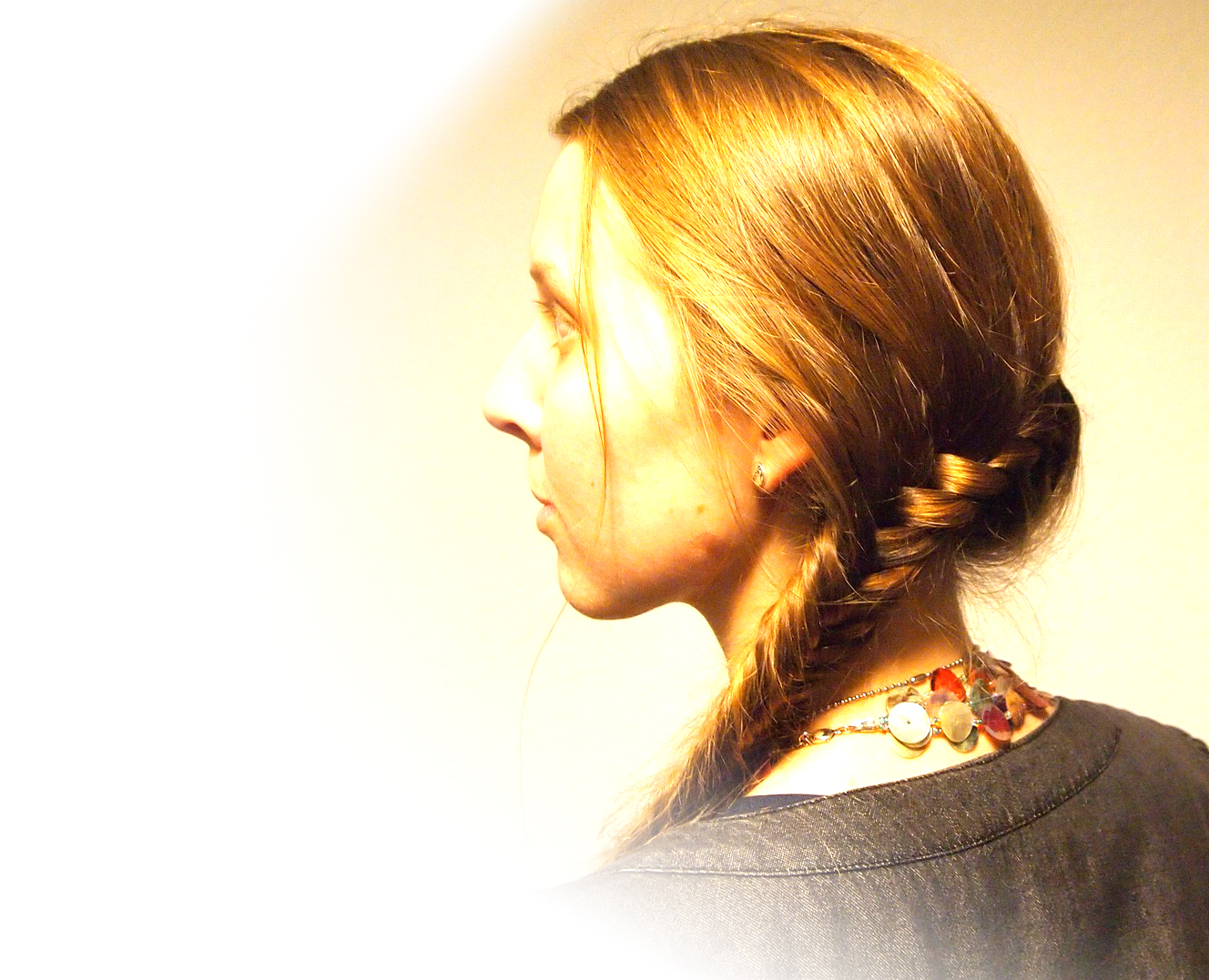 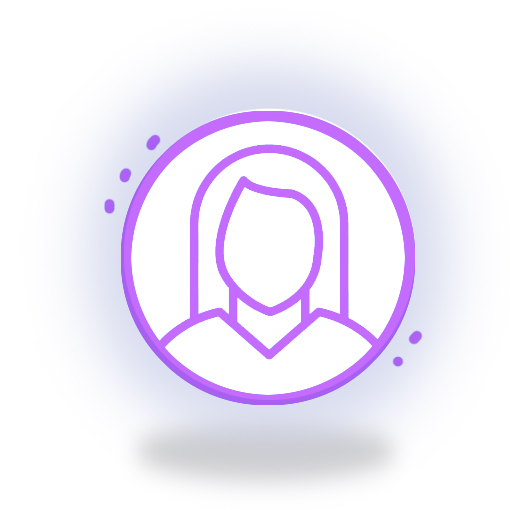 NUEVOS RETOS PARA SEGUIR AVANZADO EN LA LUCHA CONTRA LA VIOLENCIA DE GÉNERO
Apostaremos  por la mujer rural a través del  programa PEMCYL orientado a la inserción laboral de las mujeres del medio rural, a través del empleo por cuenta ajena y autoempleo.
Promoción de la igualdad de oportunidades en el ámbito de las áreas STEM, dirigido a los niños y niñas en edades tempranas.
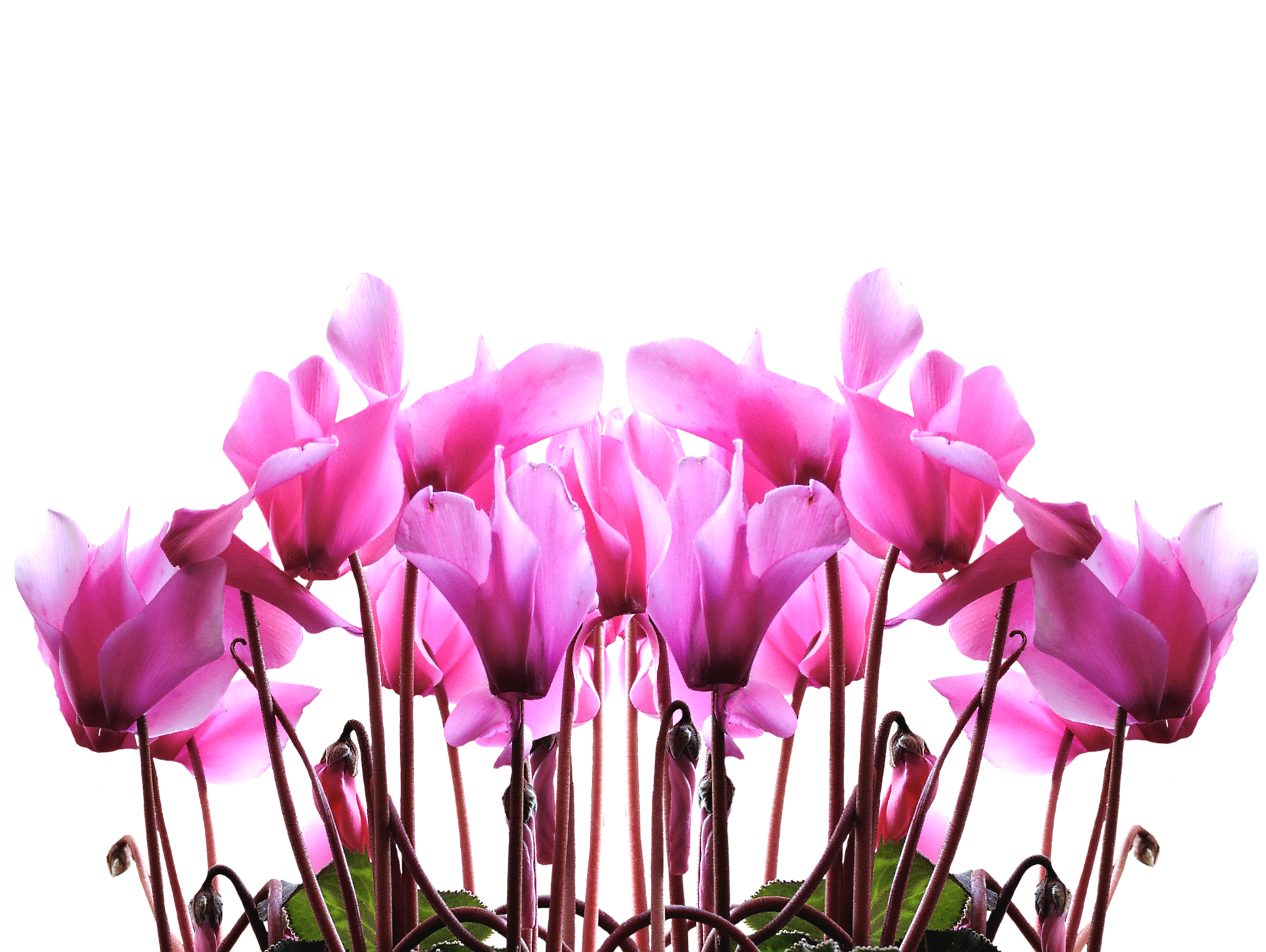 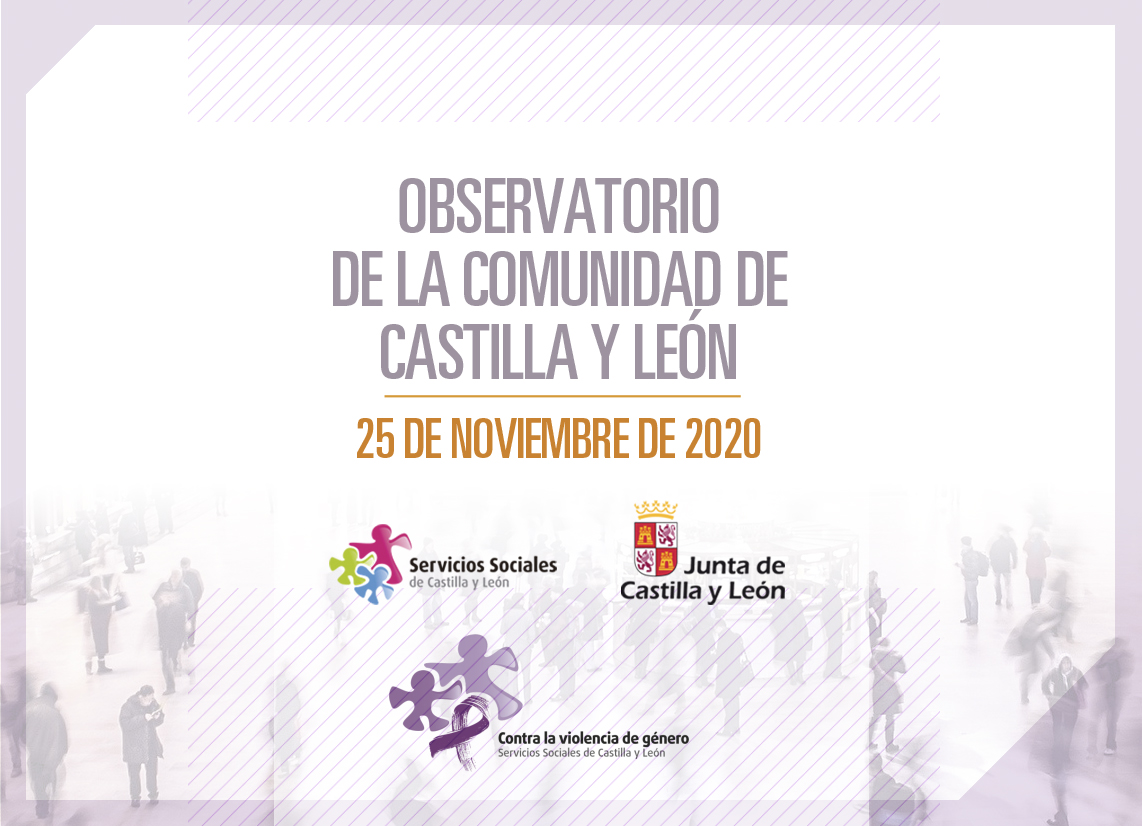